.
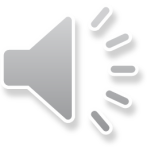 VÒNG QUAY 
MAY MẮN
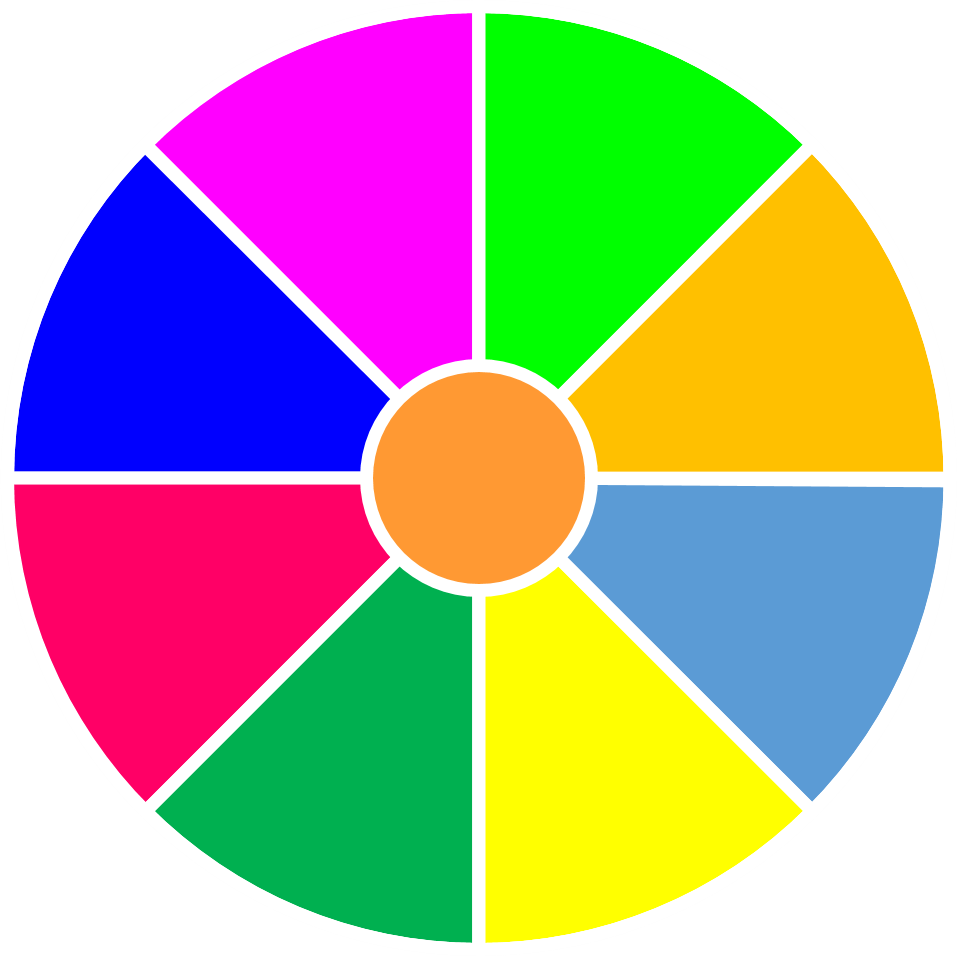 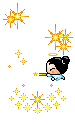 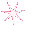 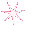 1 phần quà
1 phần quà
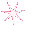 Tràng pháo tay
+9
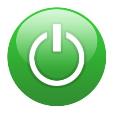 Khởi động
1
2
+10
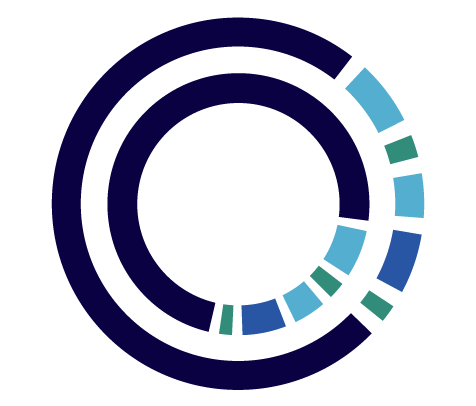 1 phần quà
Tràng pháo tay
1 phần quà
4
3
QUAY
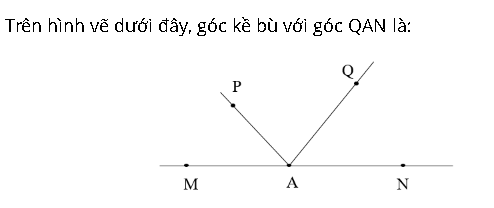 1
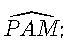 A.
B.
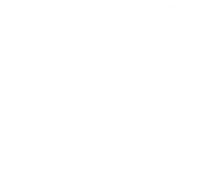 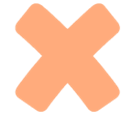 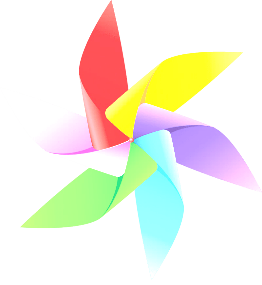 C.
D.
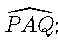 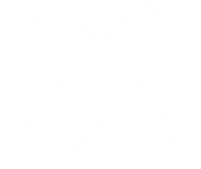 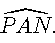 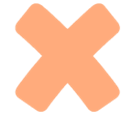 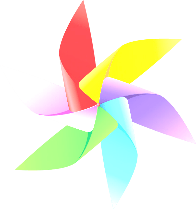 QUAY VỀ
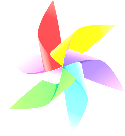 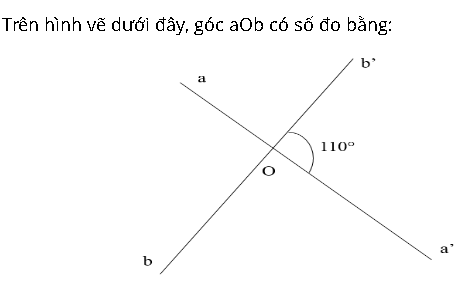 2
A. 700
B. 1100
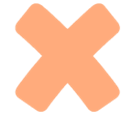 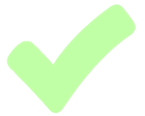 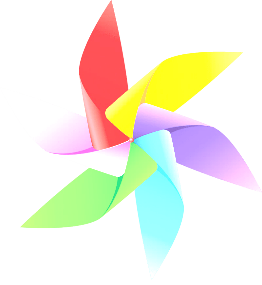 C. 1800
D. 800
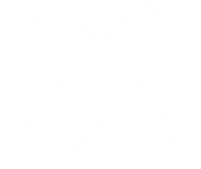 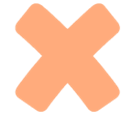 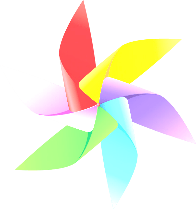 QUAY VỀ
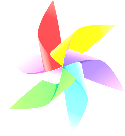 3
Cho hình vẽ sau. Tính số đo             ?
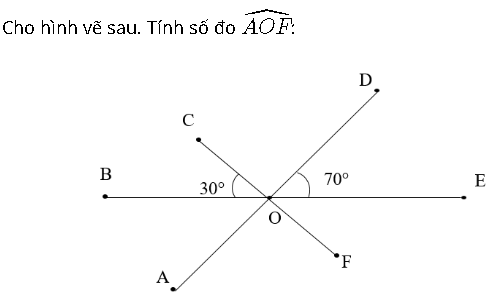 A. 800
B. 1000
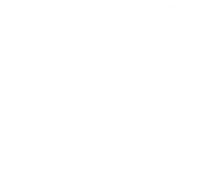 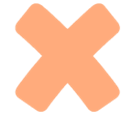 C. 700
D. 300
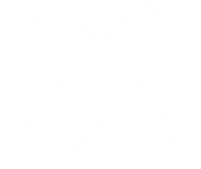 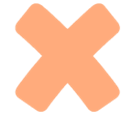 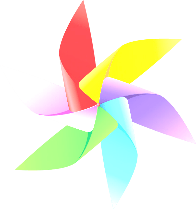 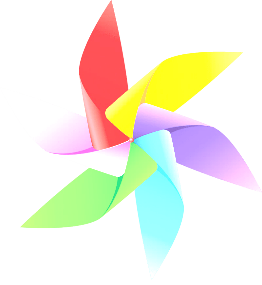 QUAY VỀ
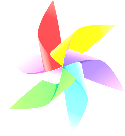 Có bao nhiêu góc kề với góc xOy?
4
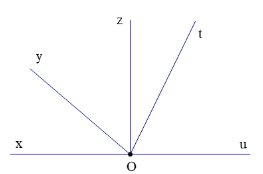 A. 1
B. 4
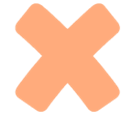 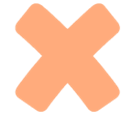 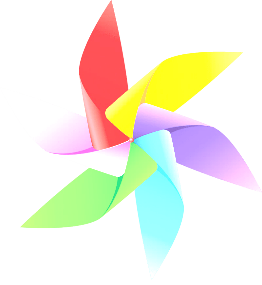 C. 2
D. 3
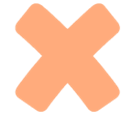 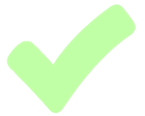 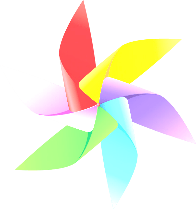 QUAY VỀ
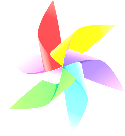 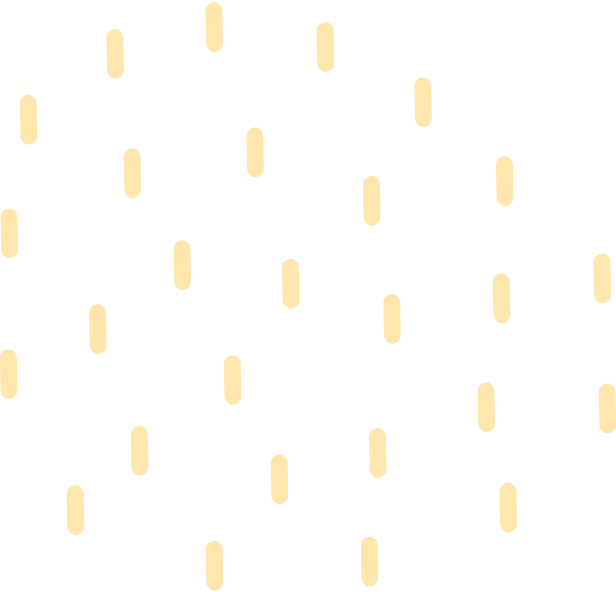 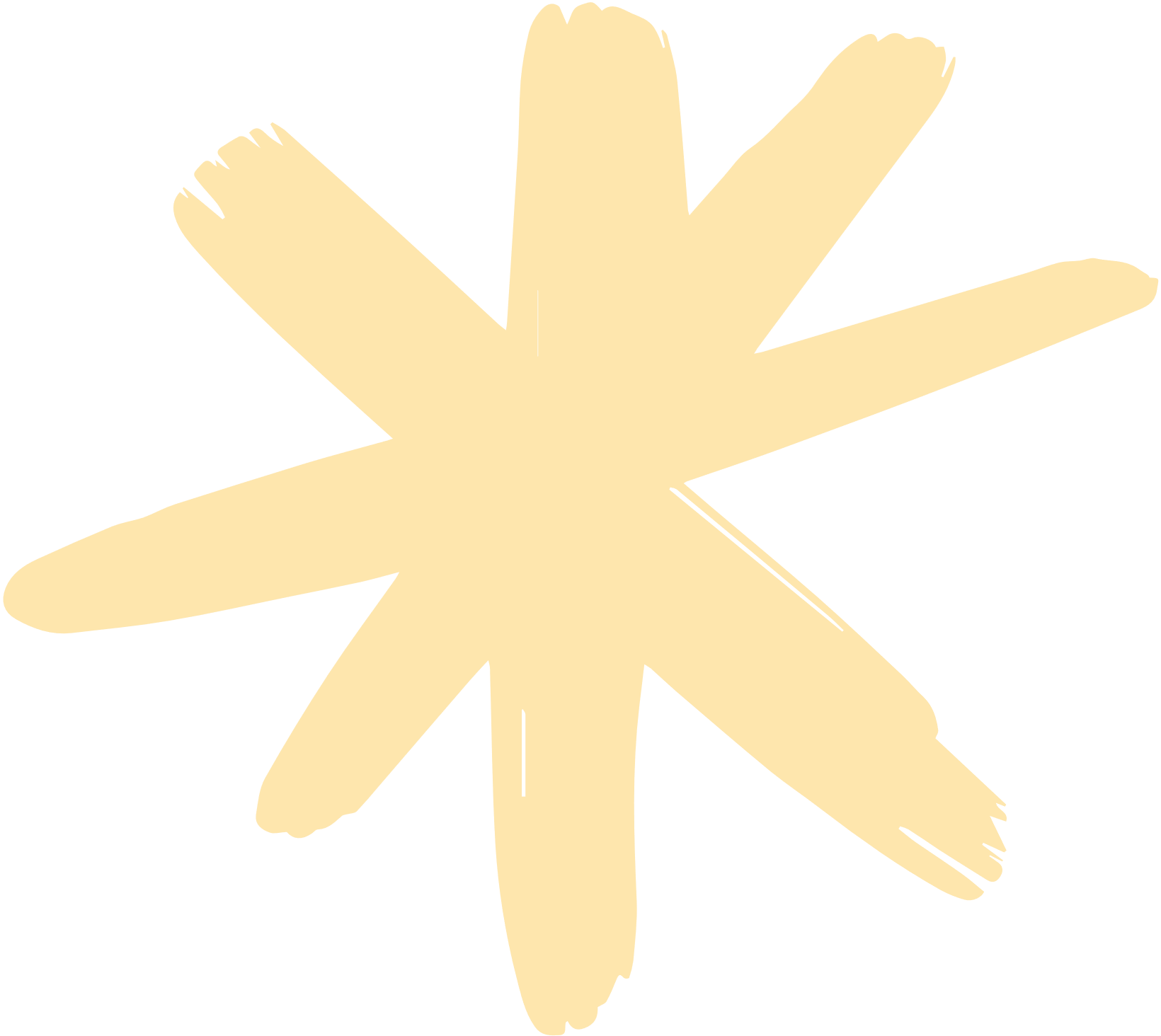 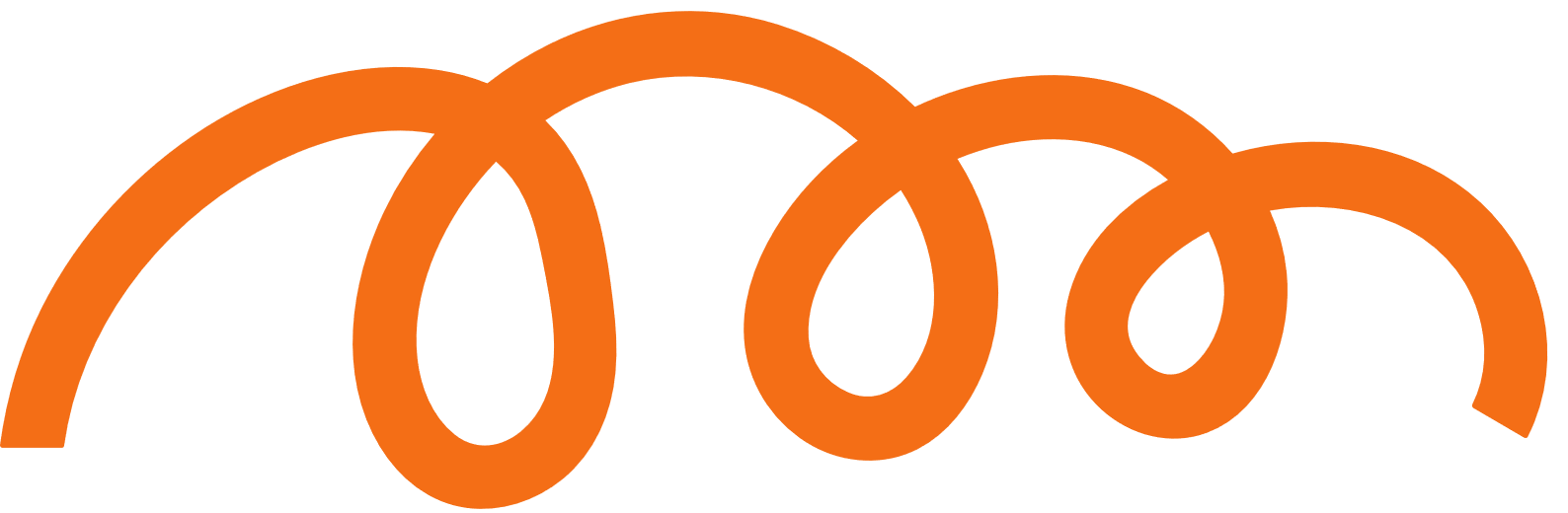 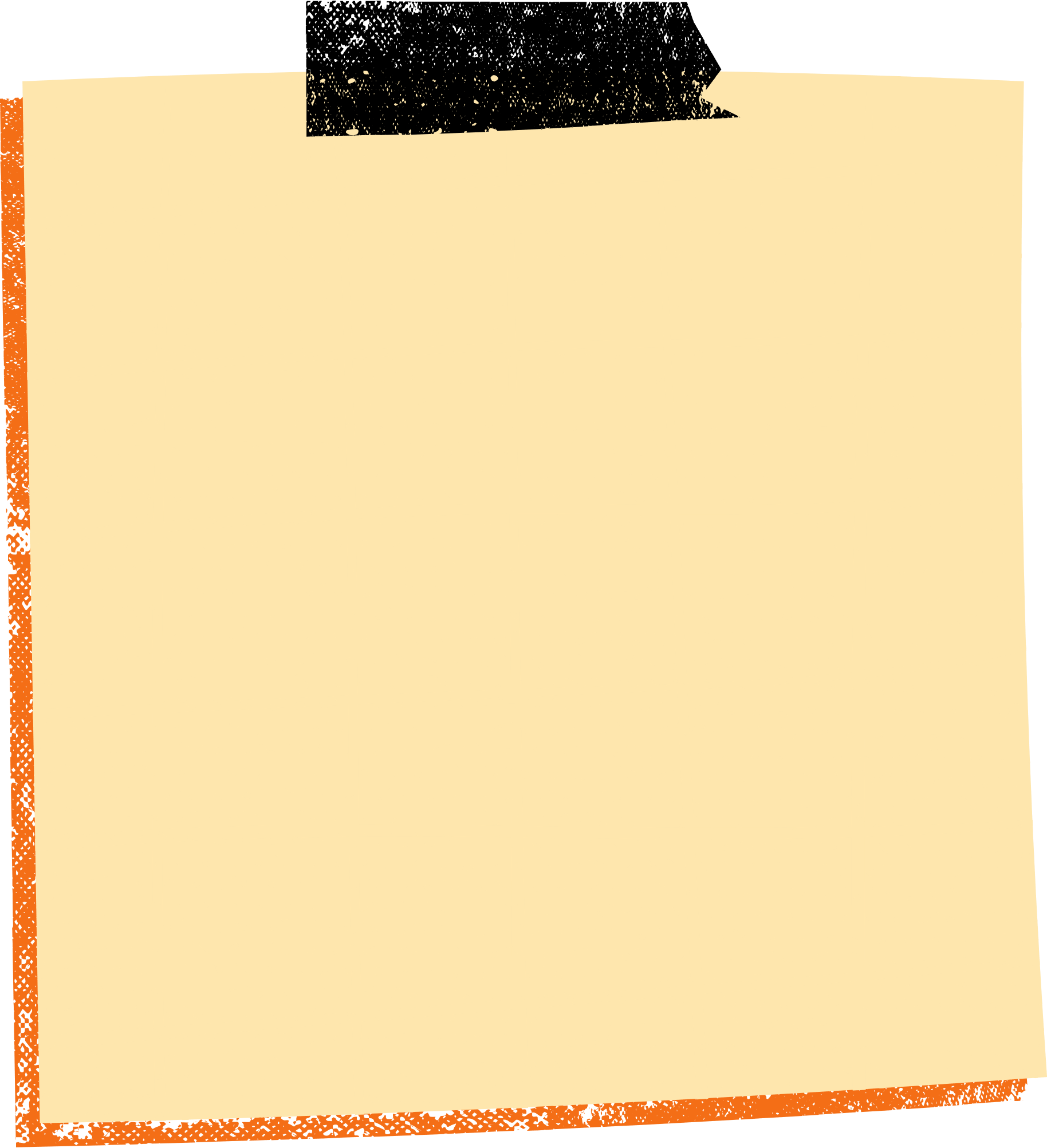 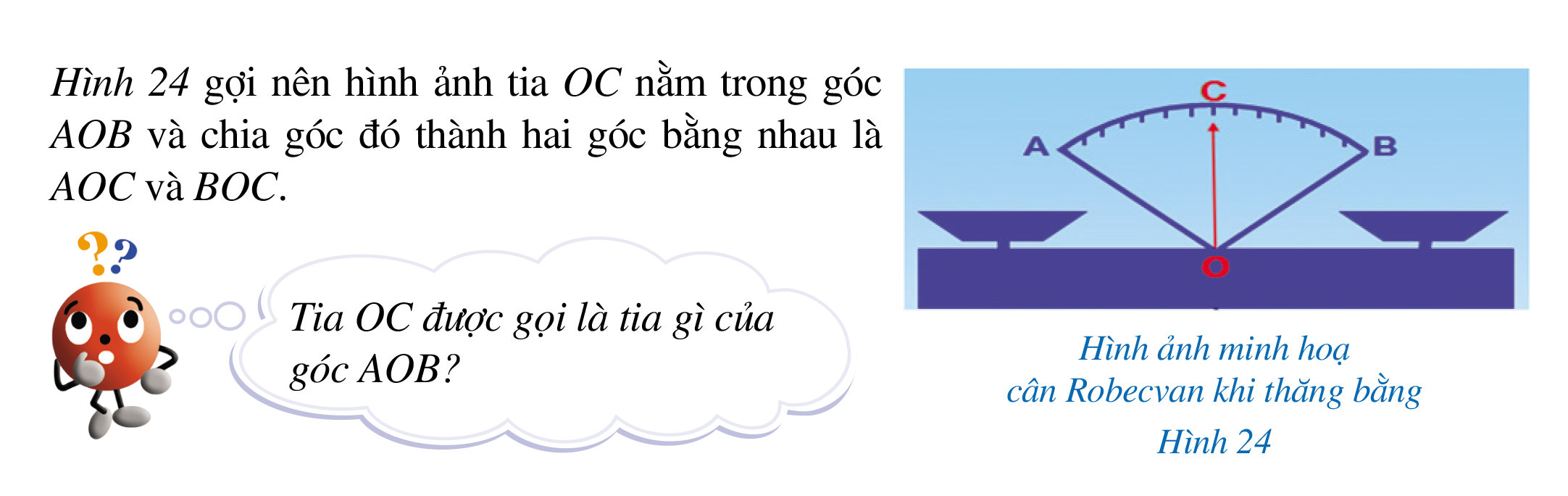 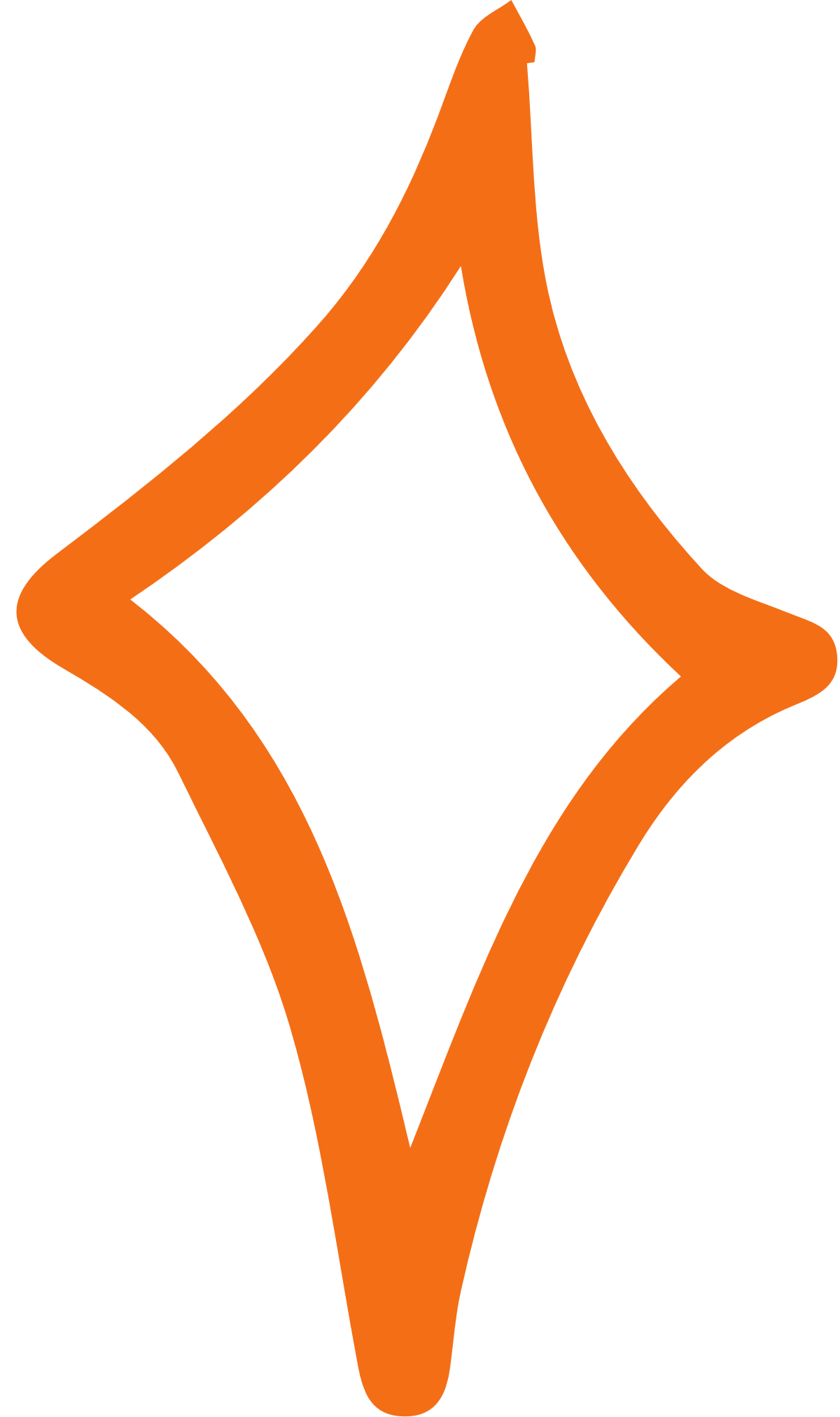 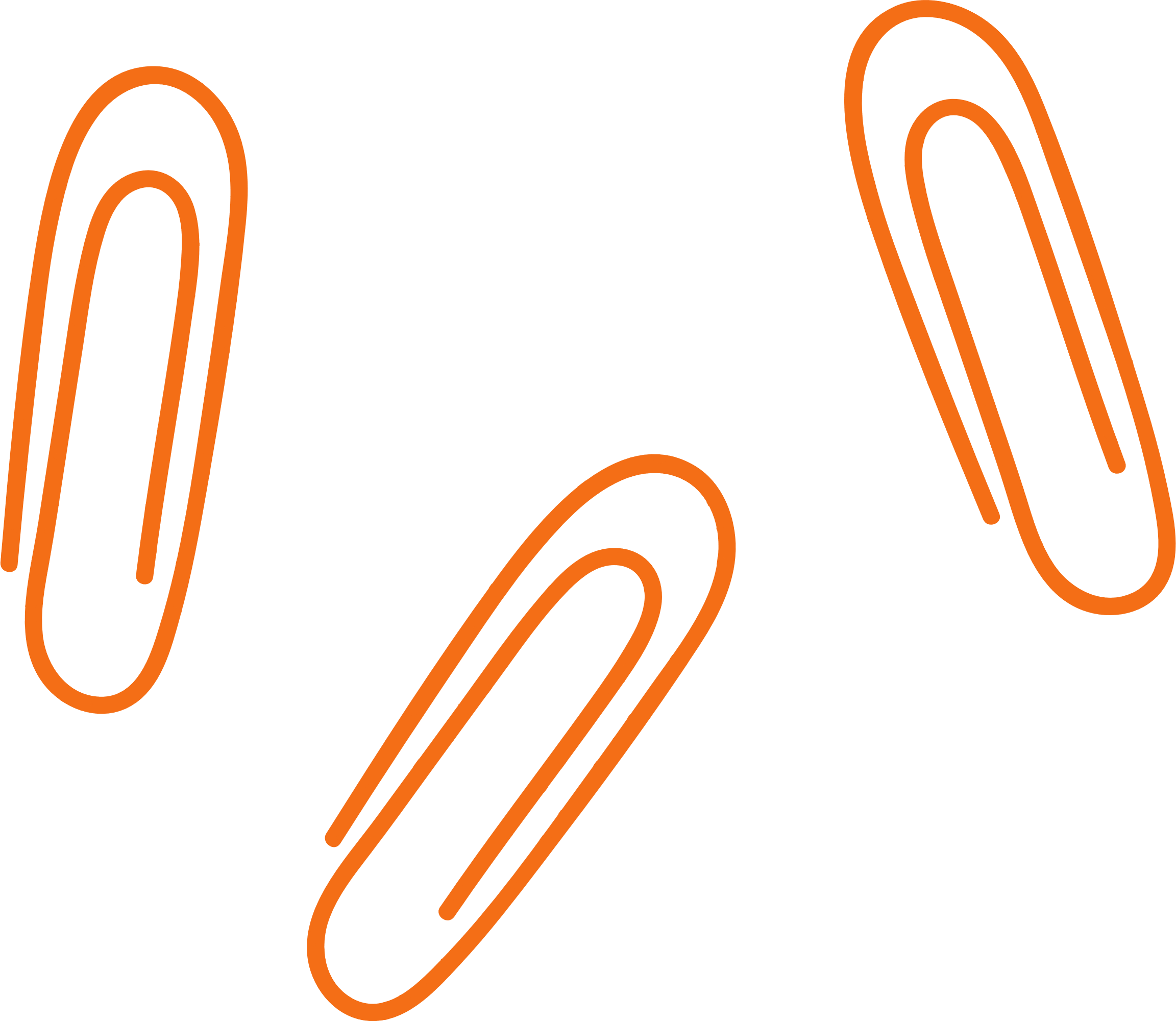 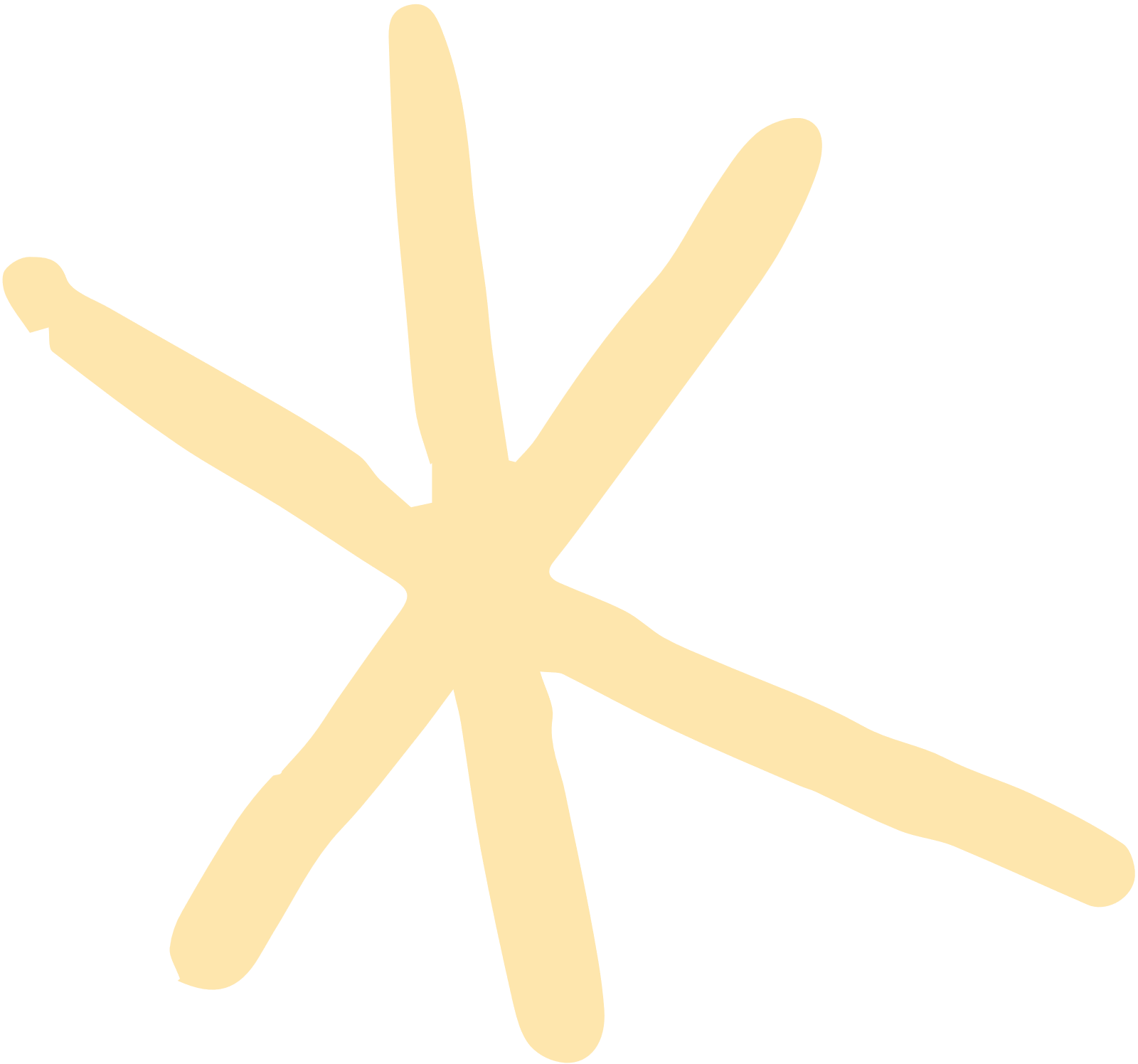 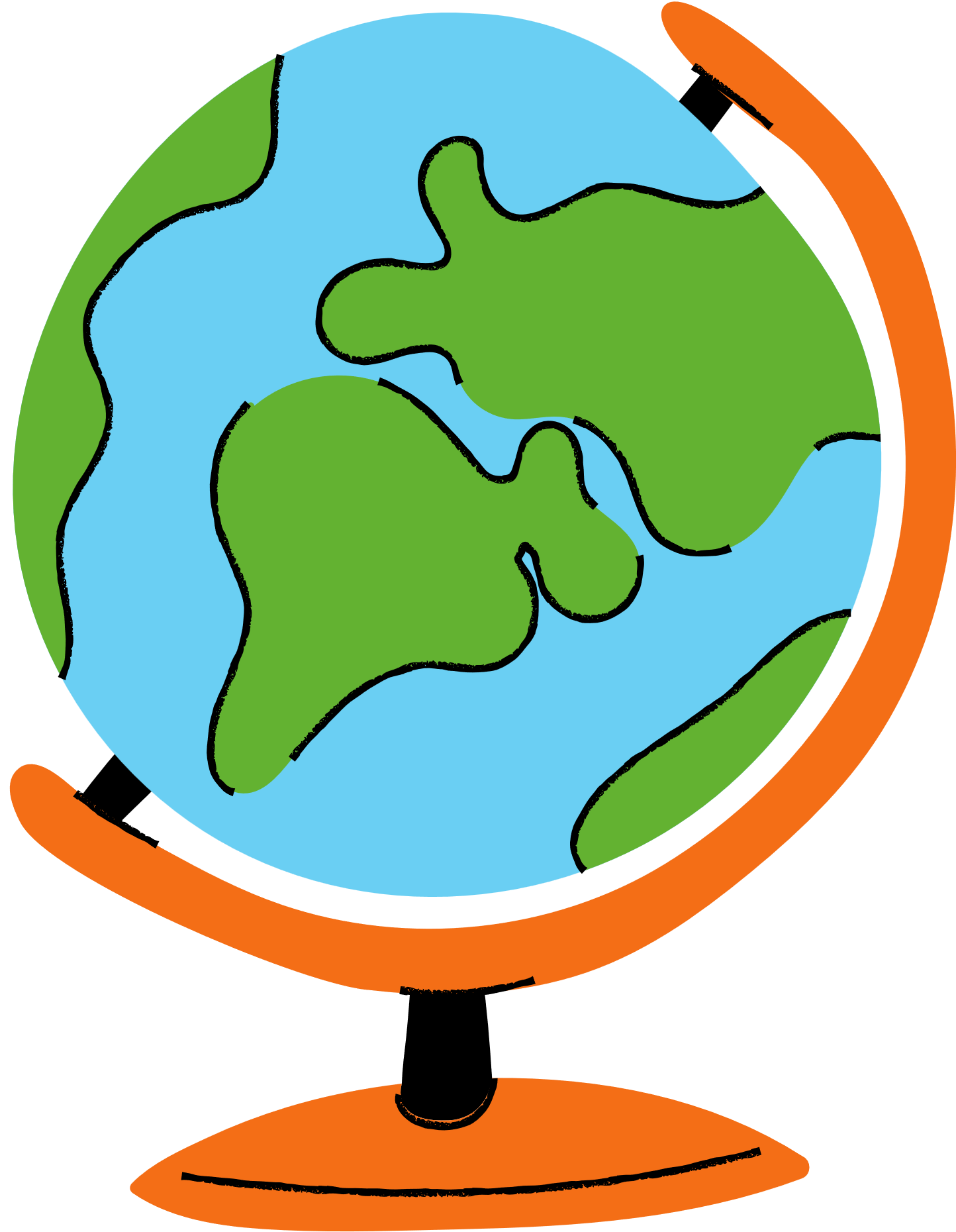 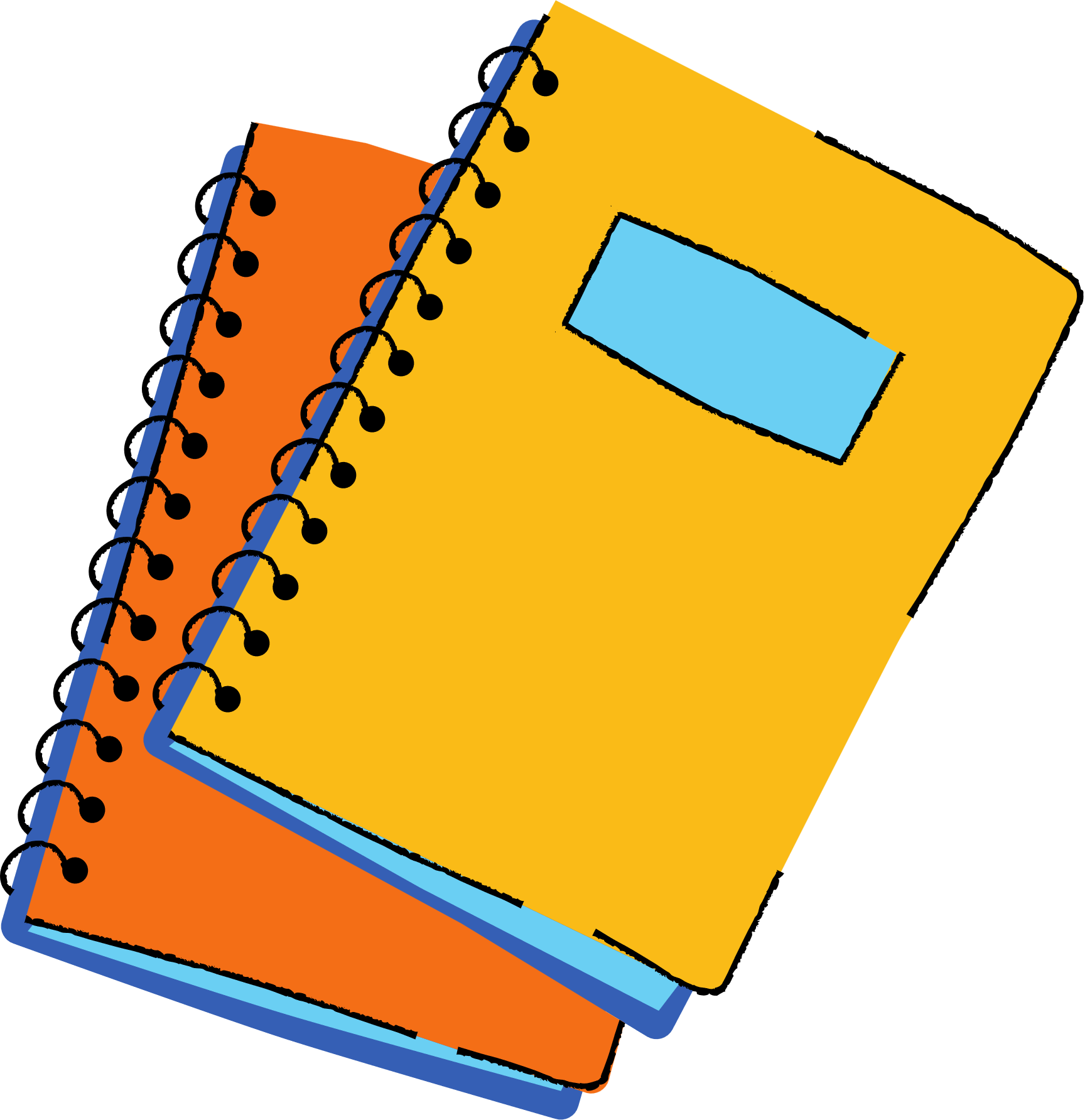 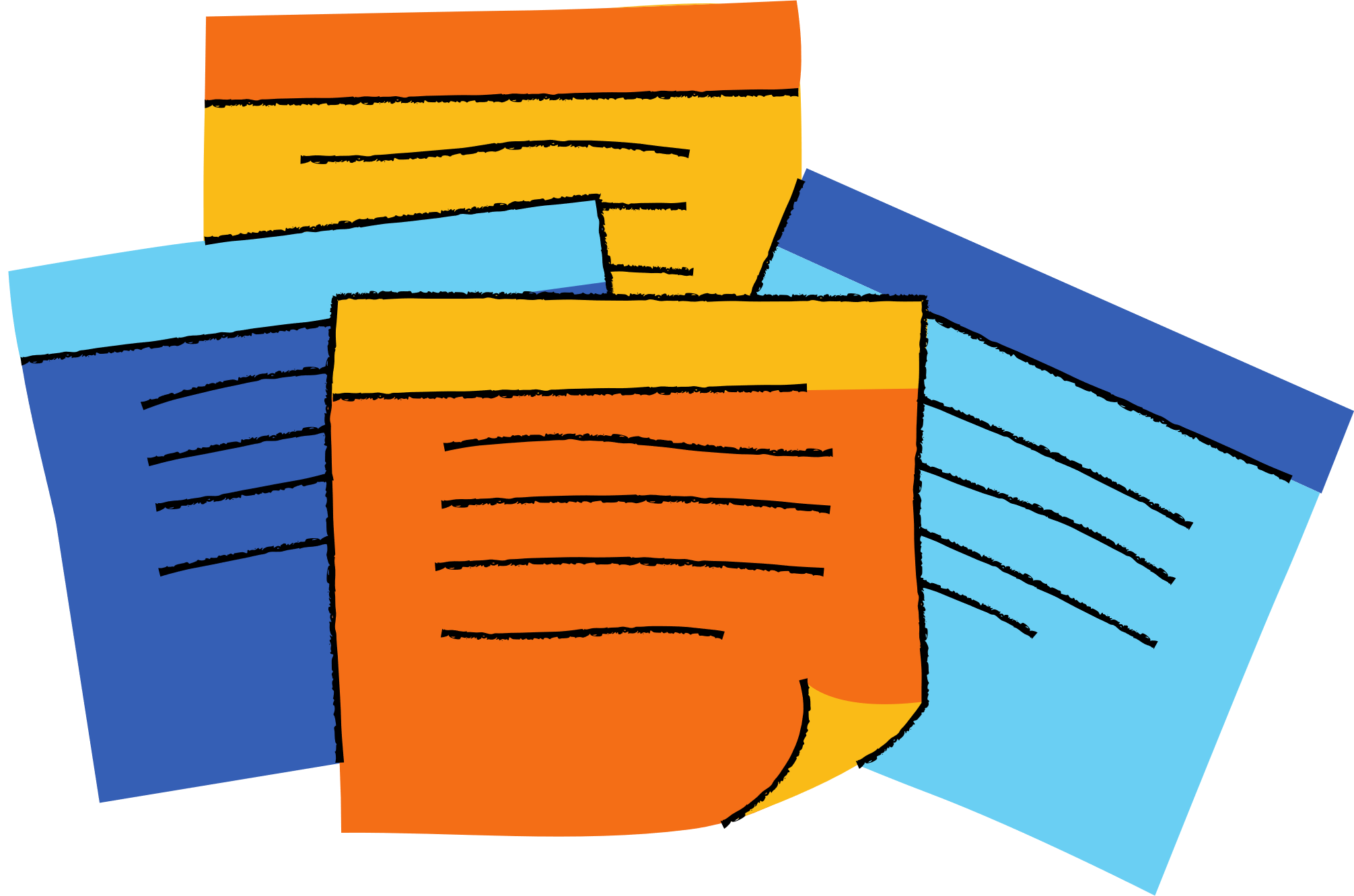 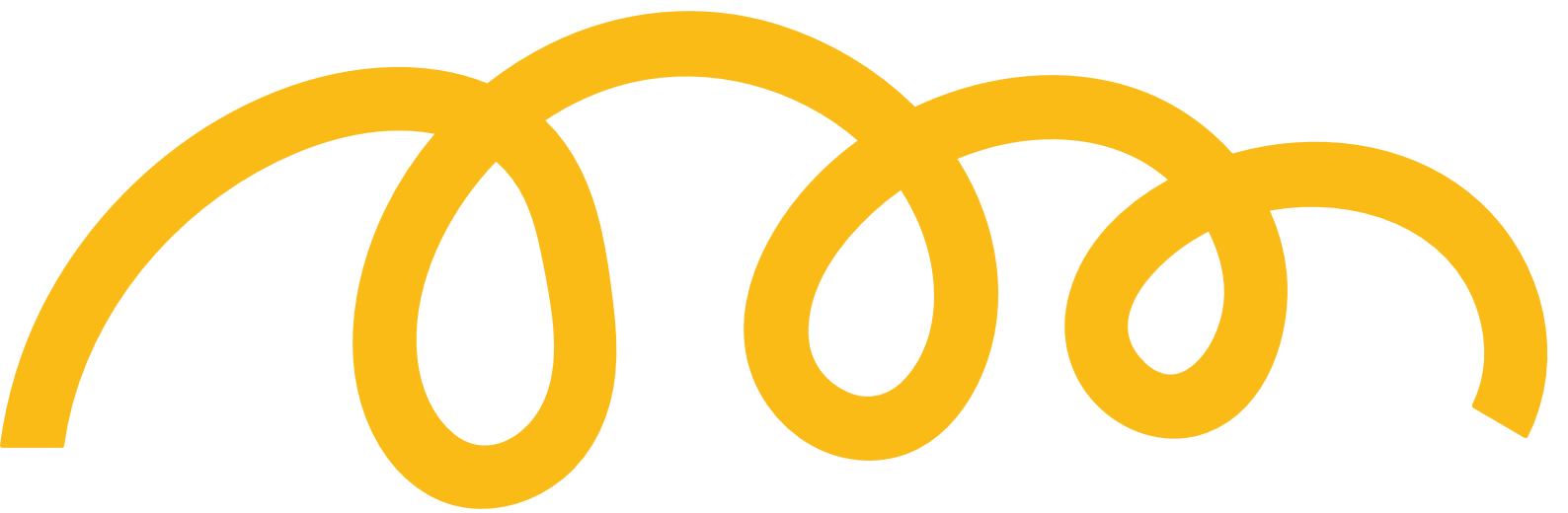 BÀI 2: TIA PHÂN GIÁC CỦA MỘT GÓC
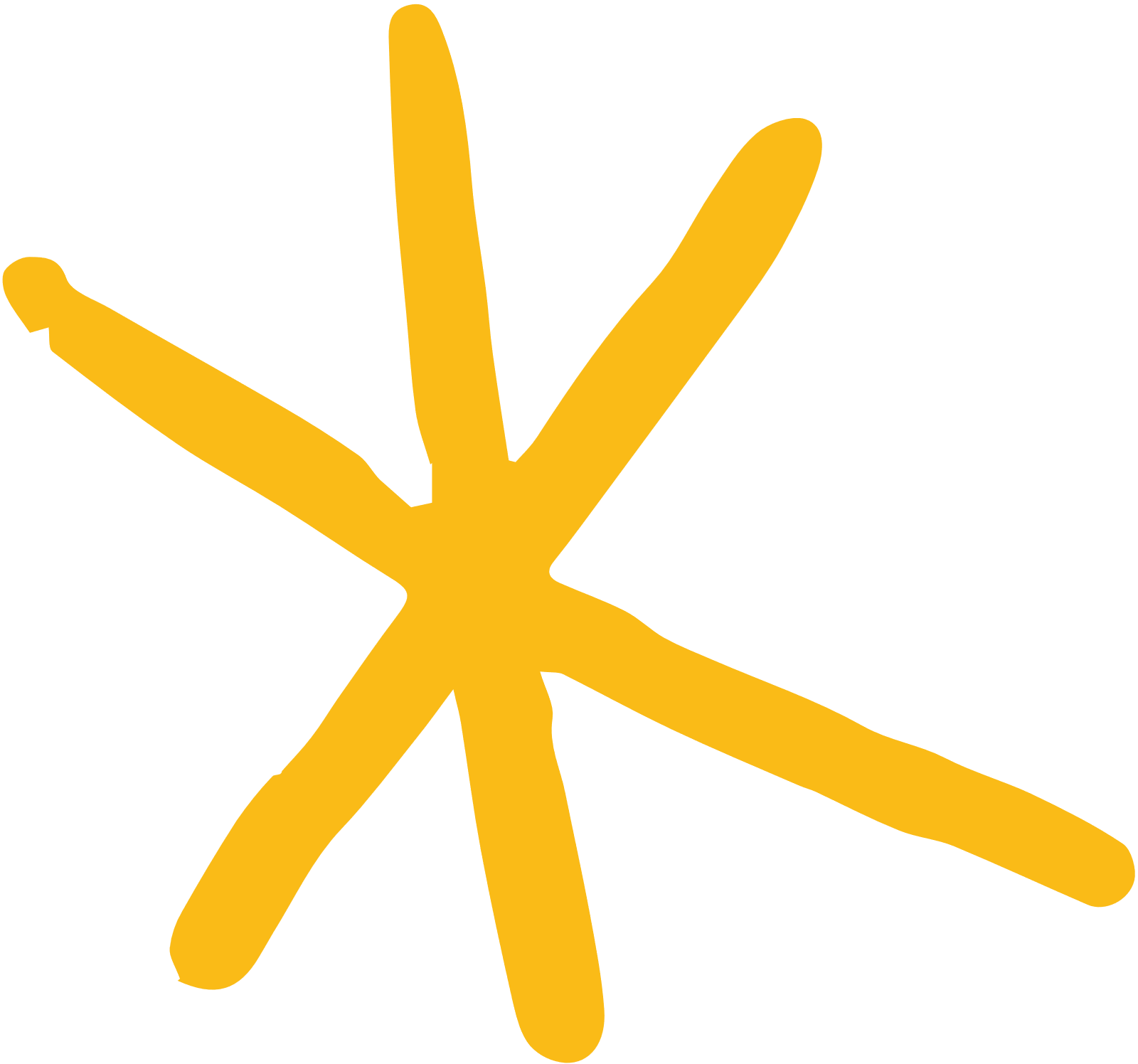 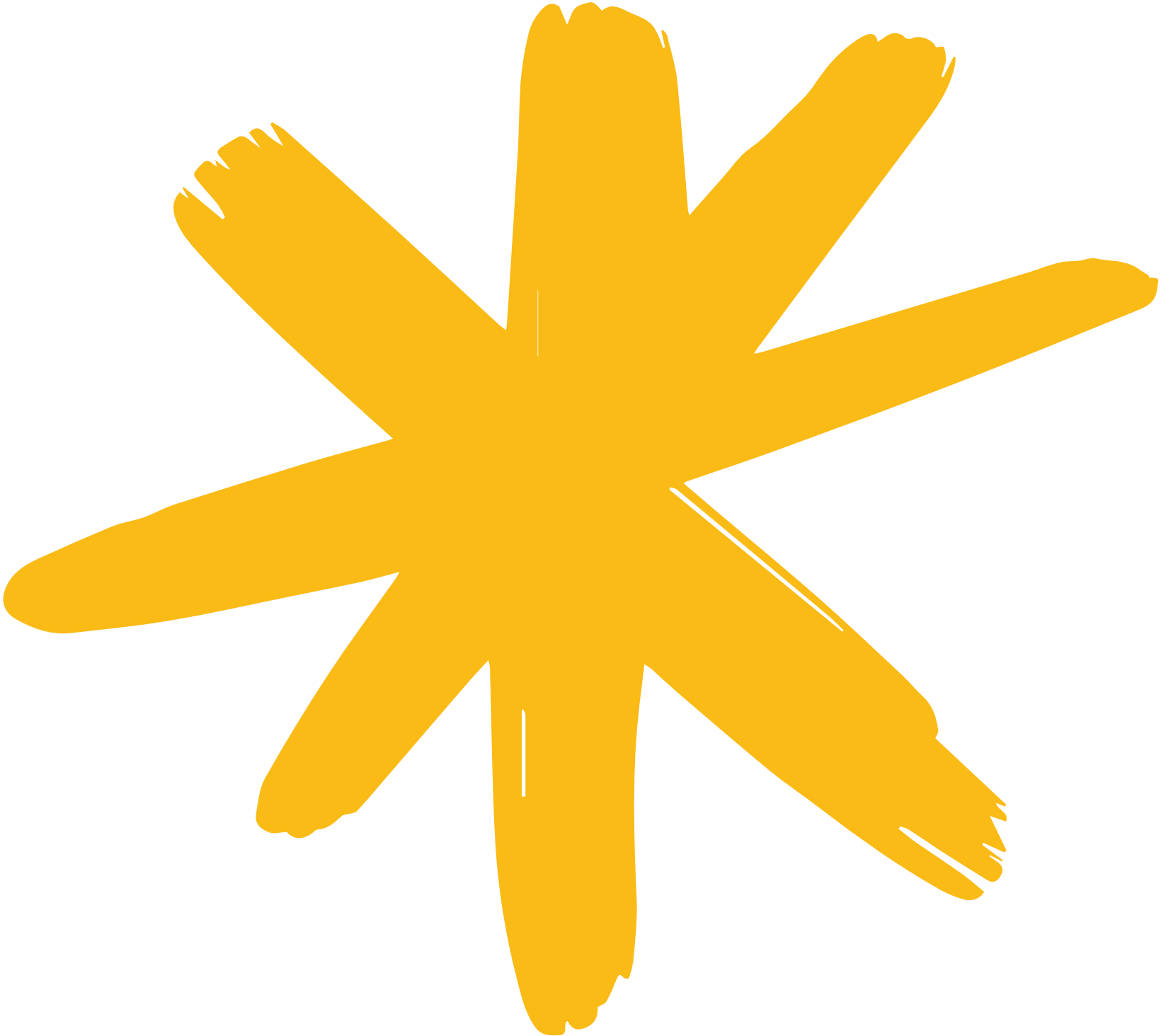 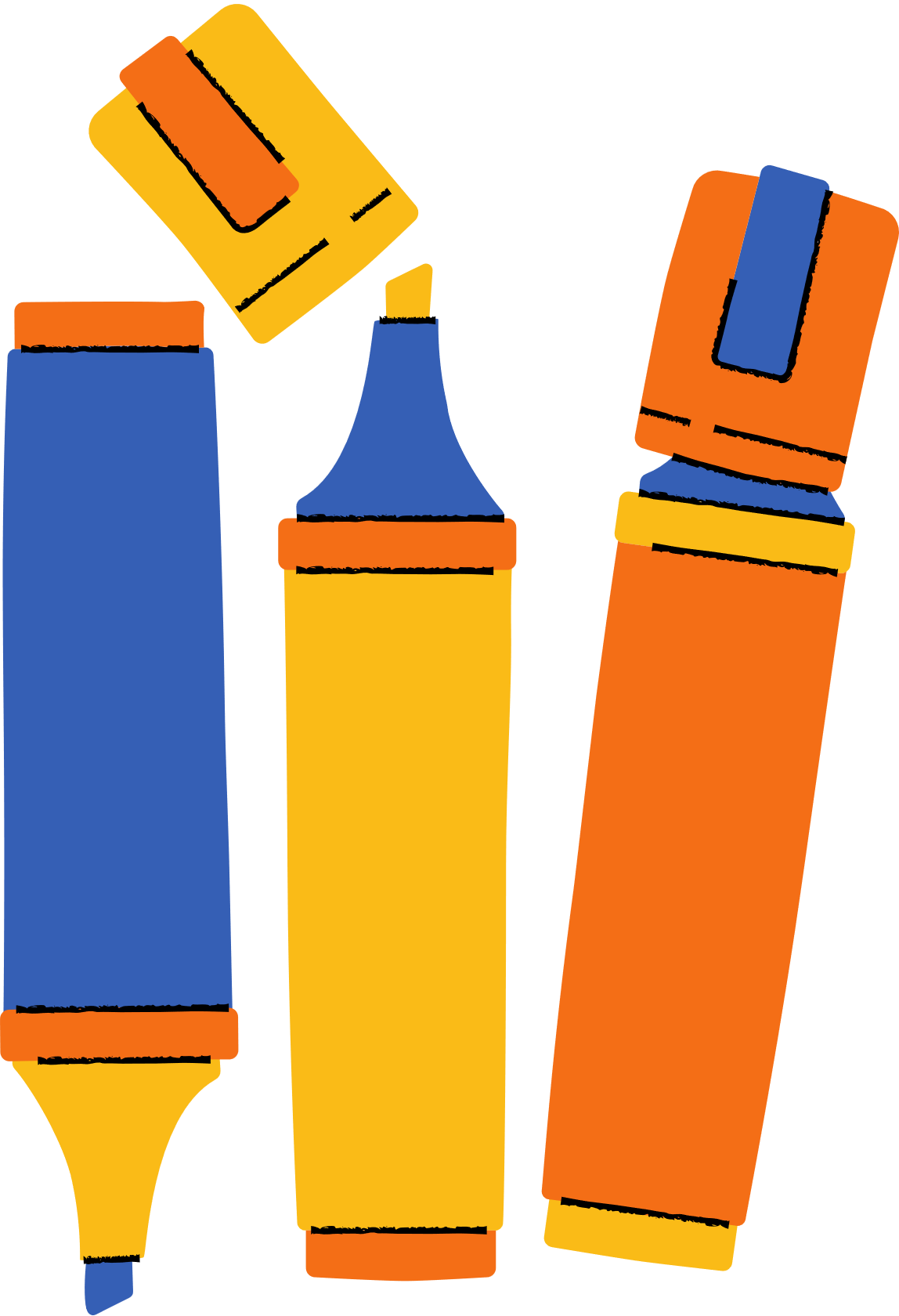 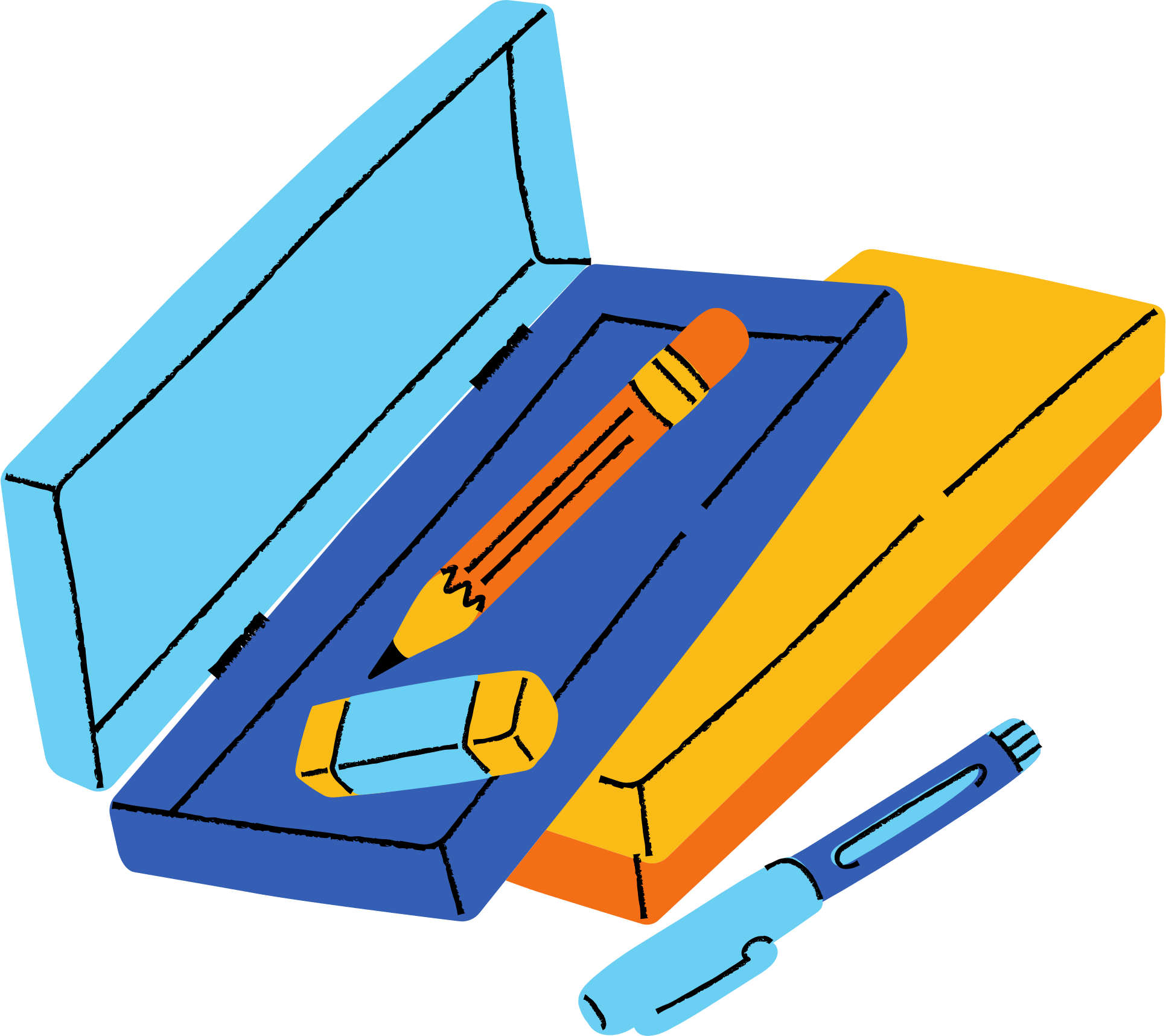 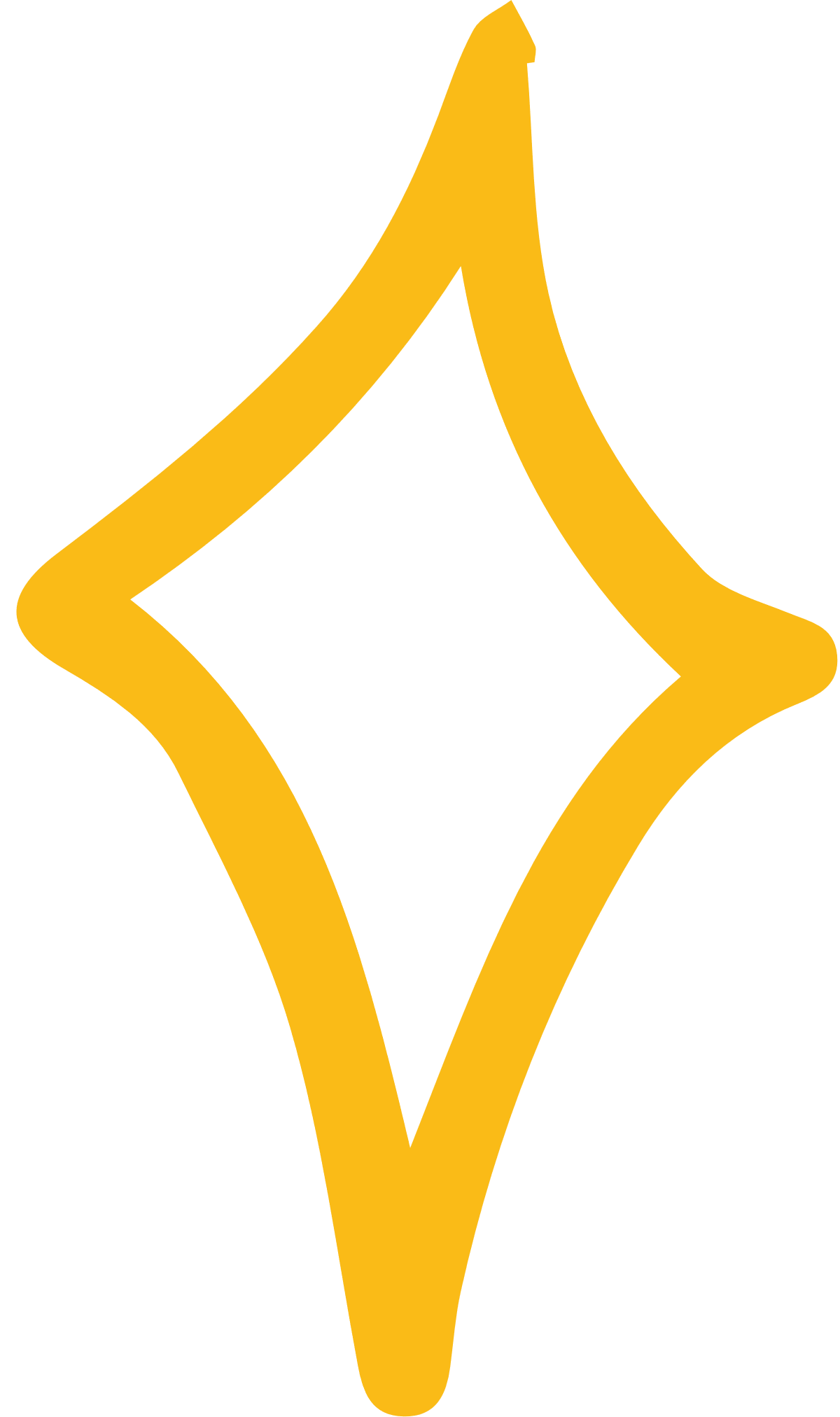 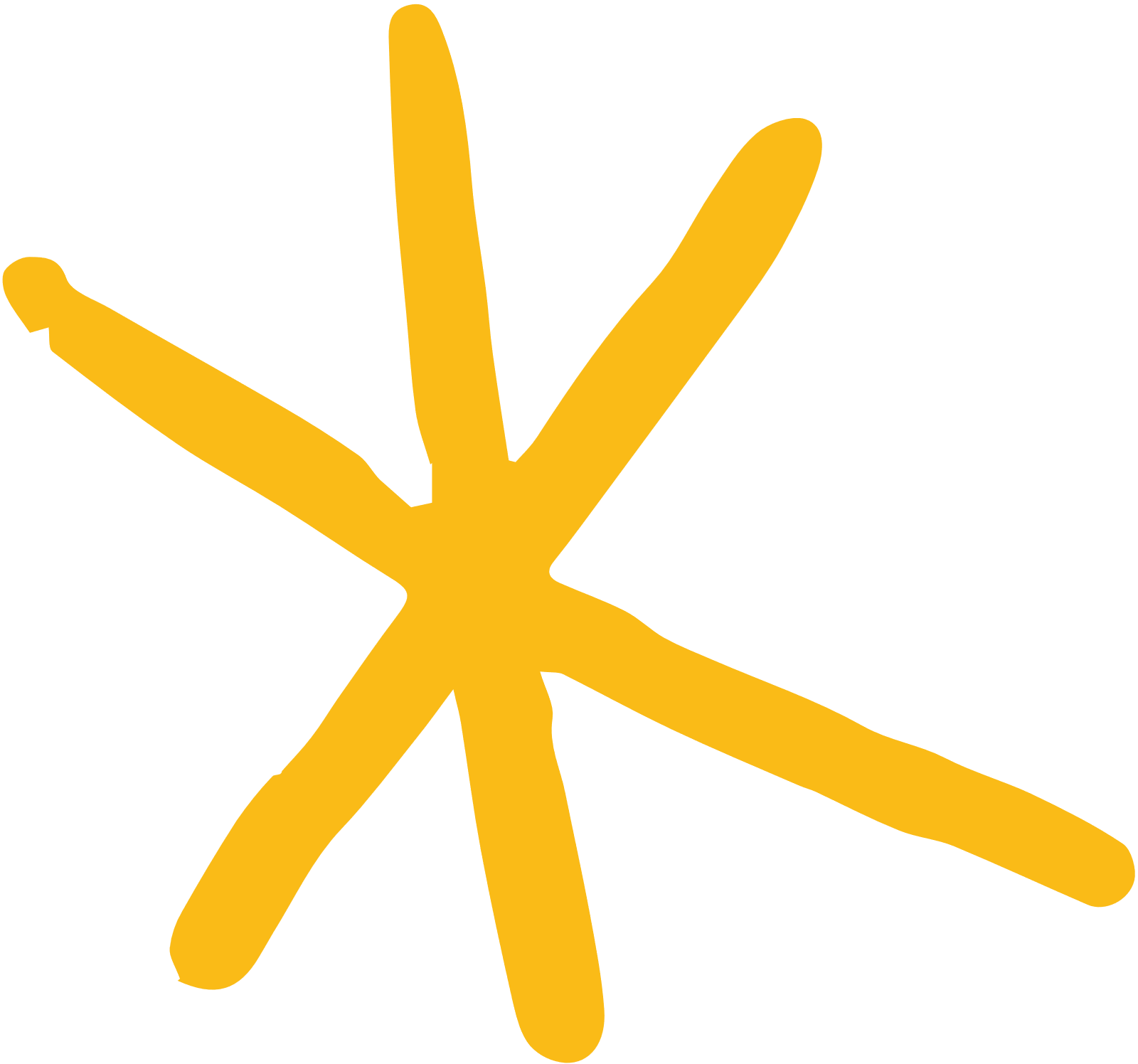 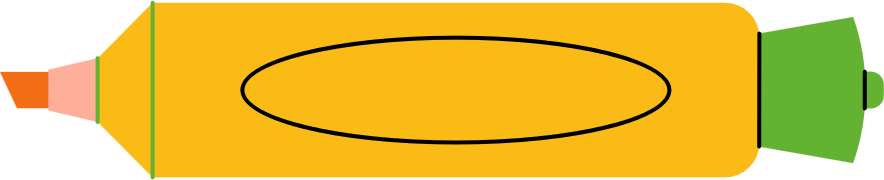 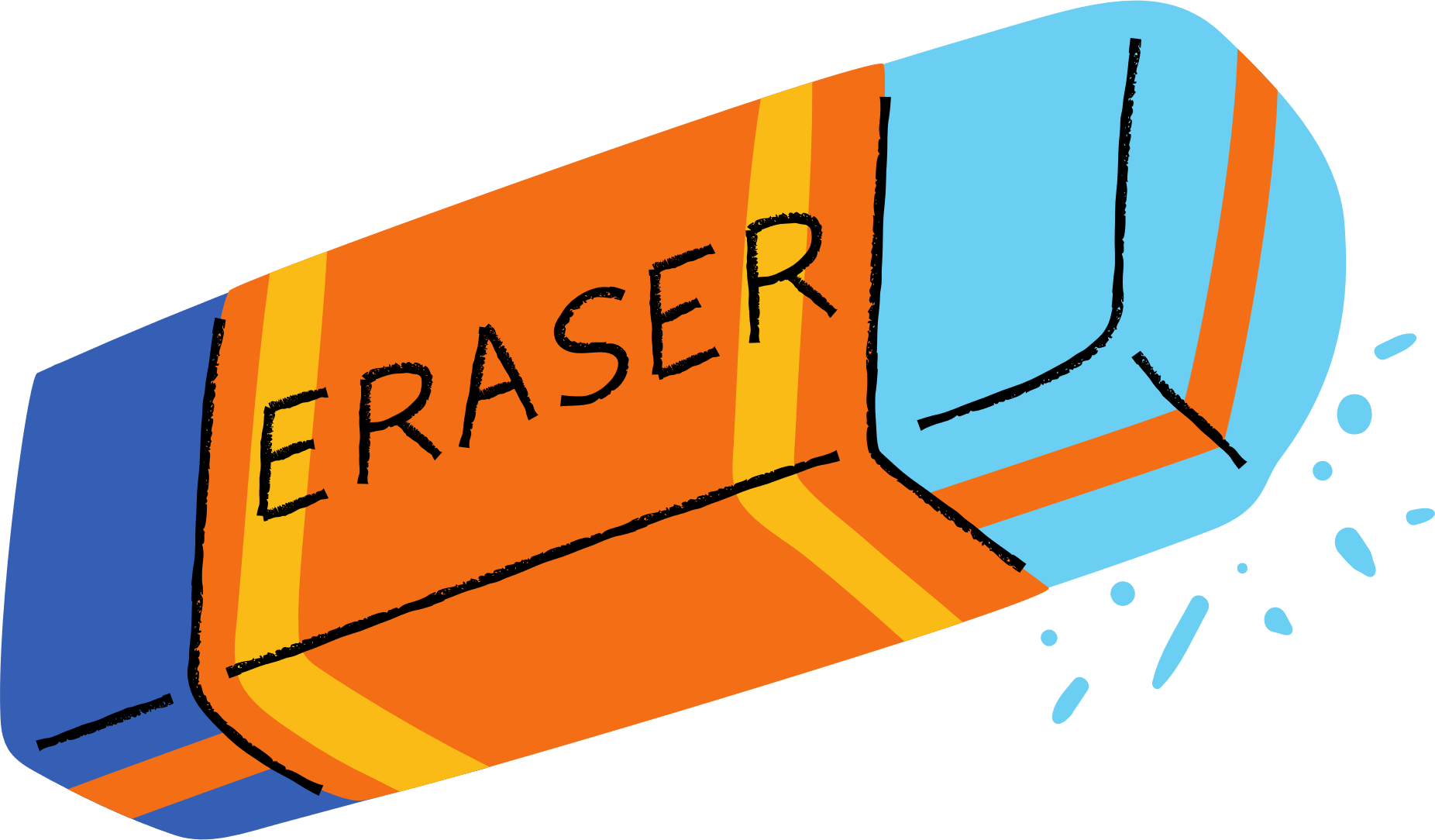 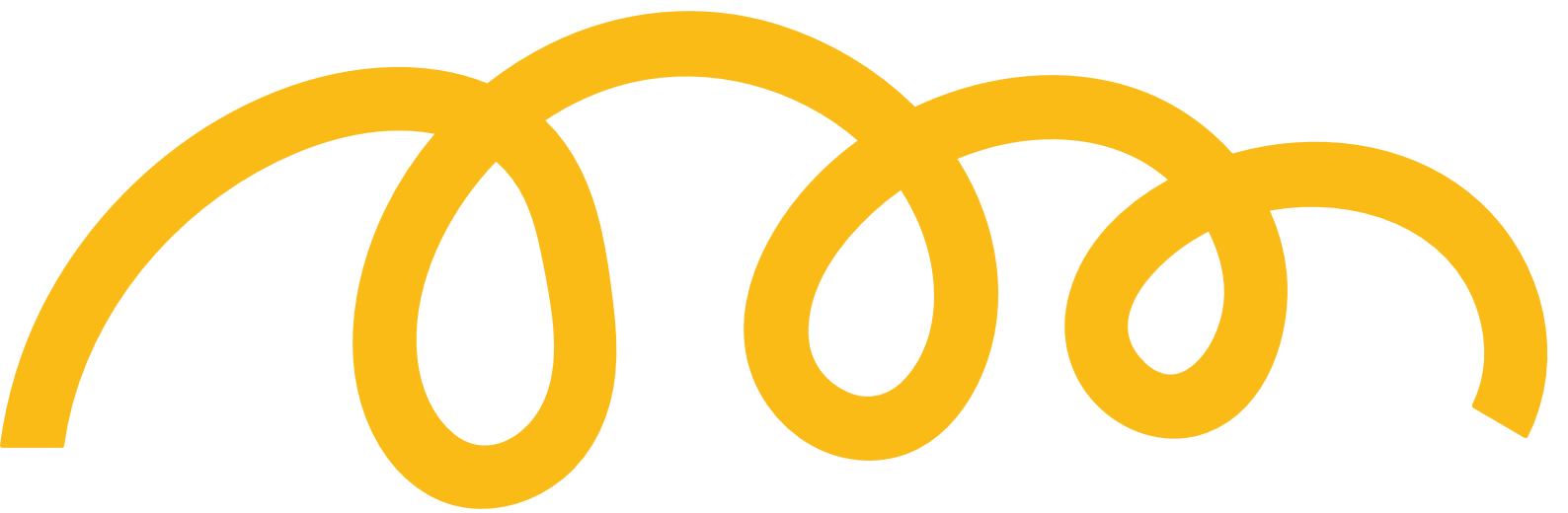 I. ĐỊNH NGHĨA
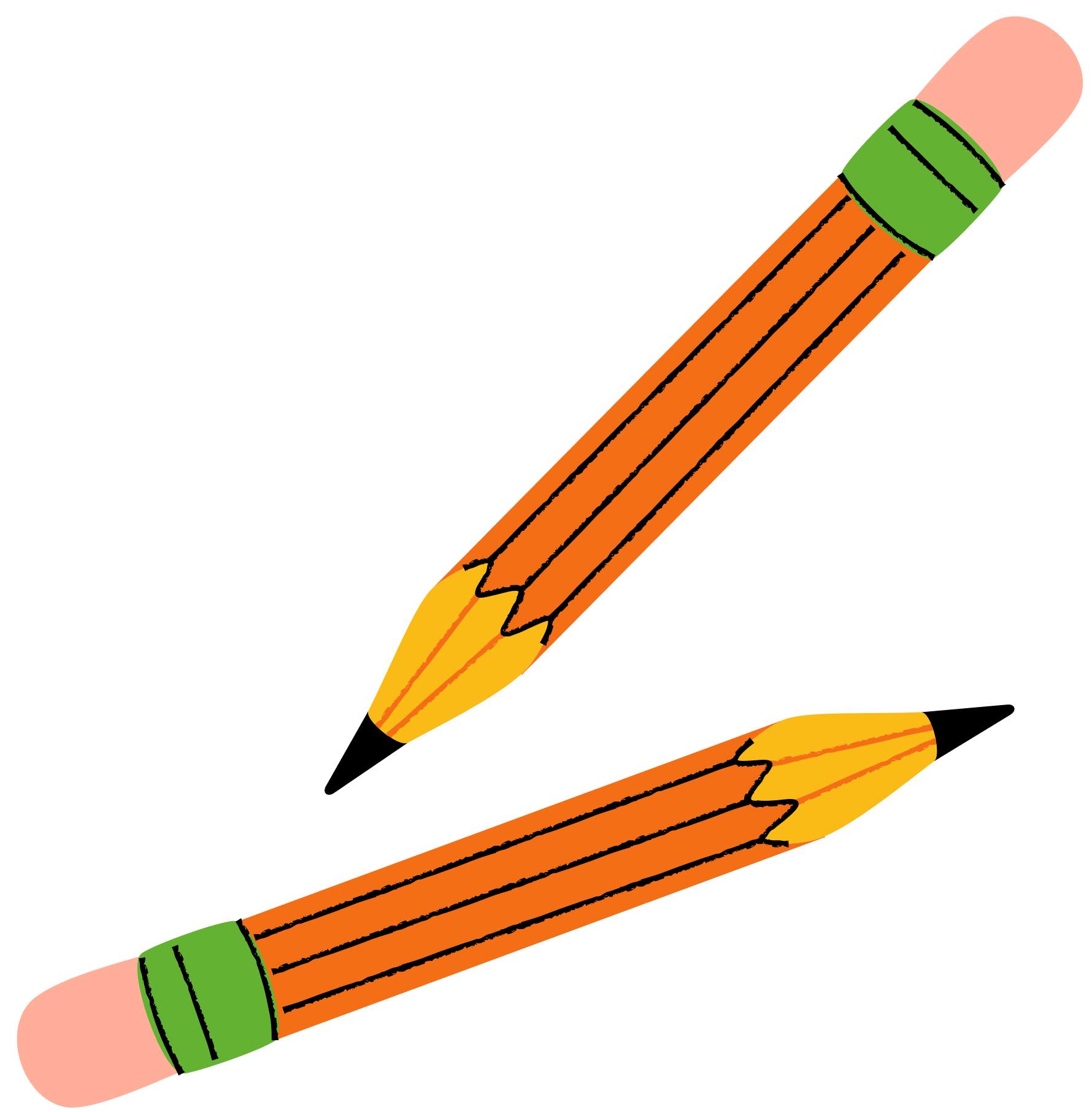 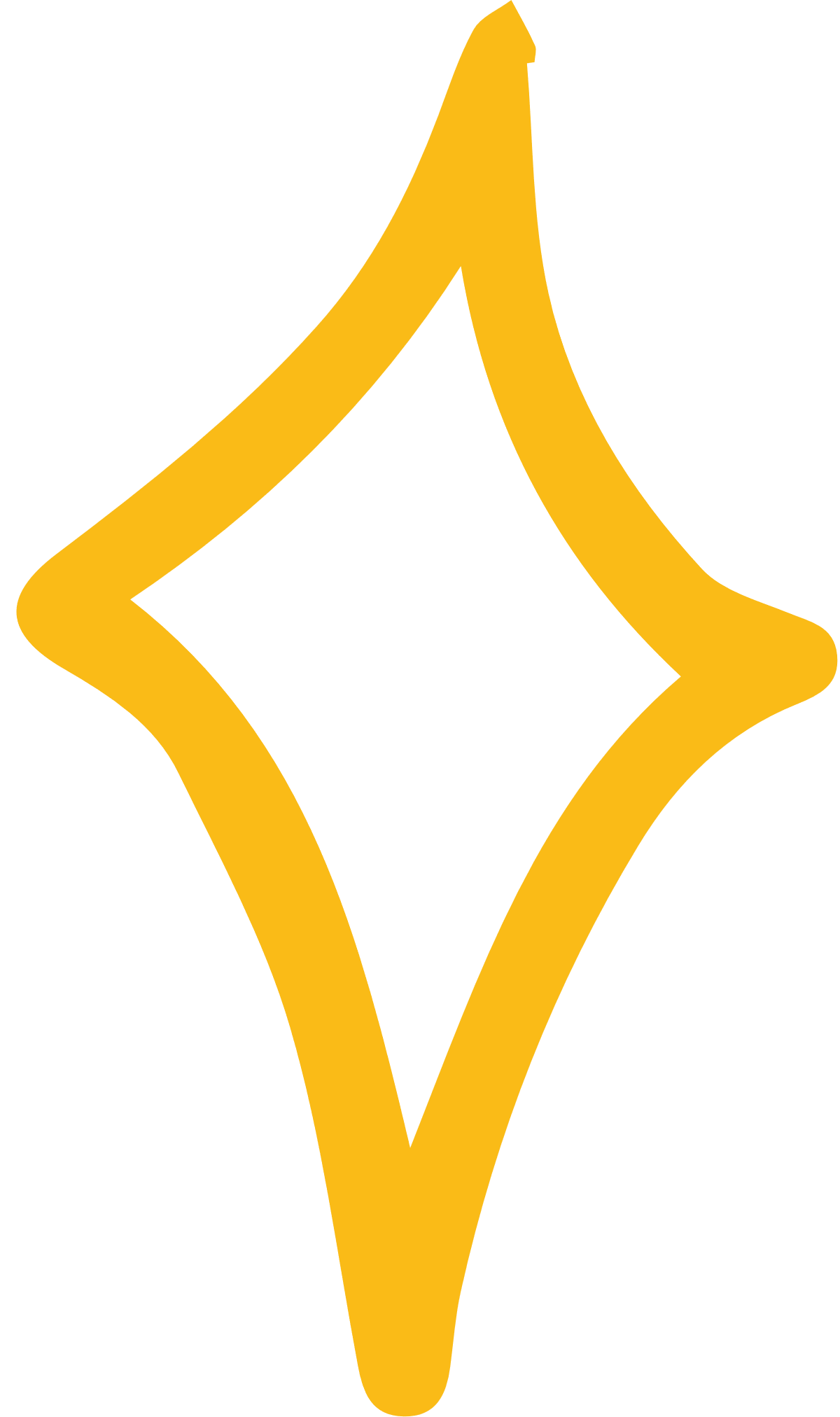 HĐ1
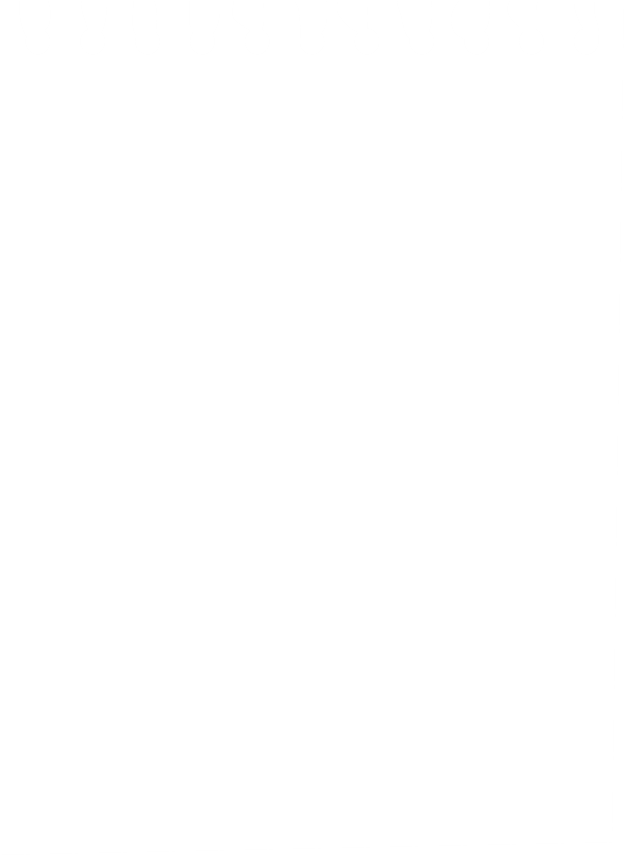 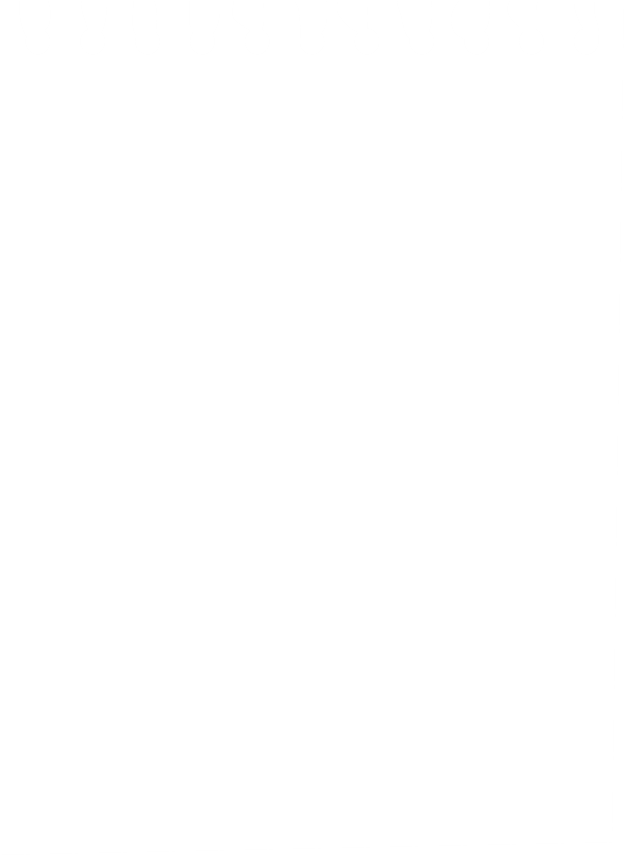 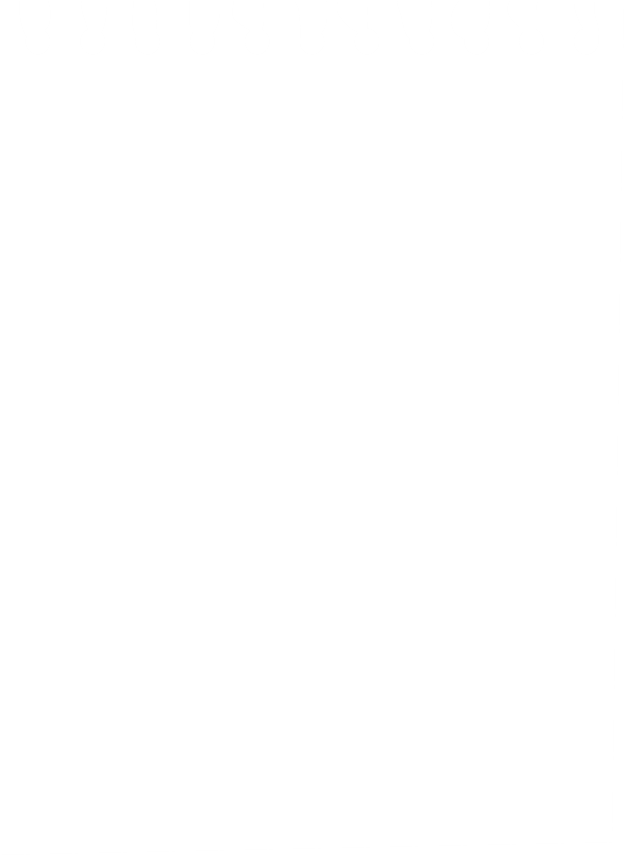 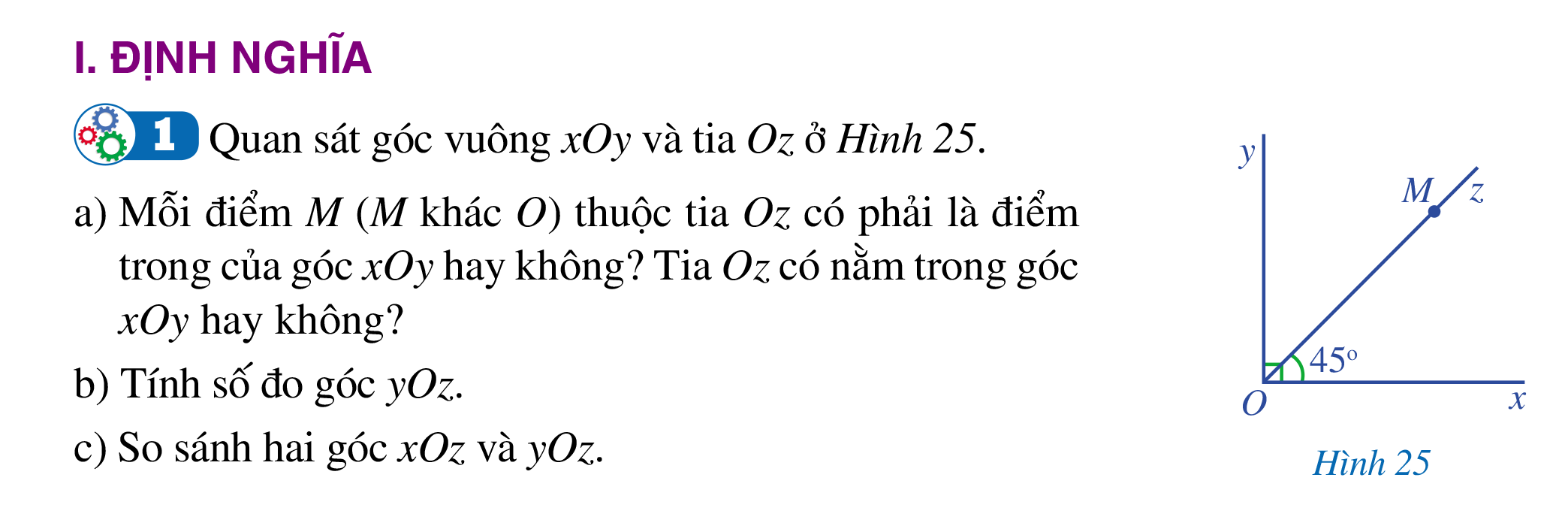 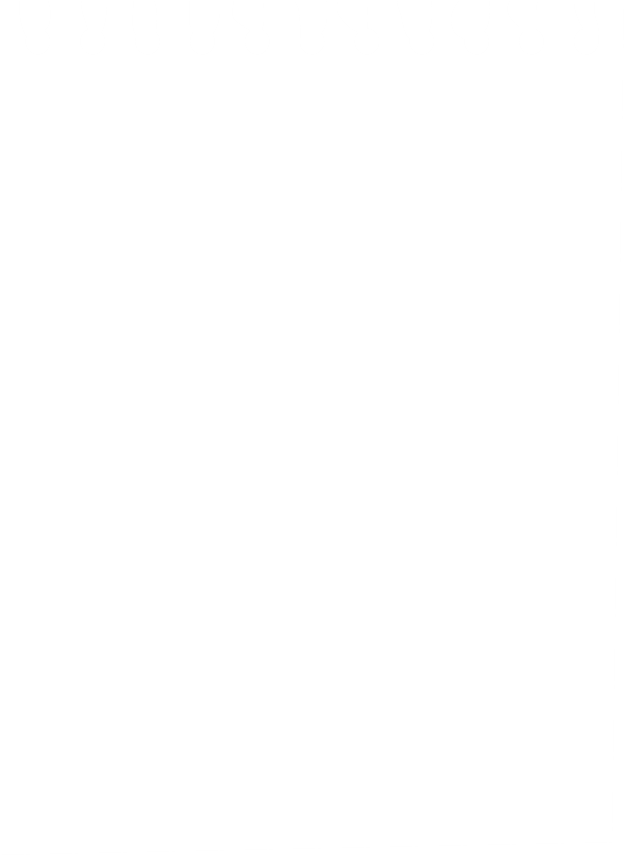 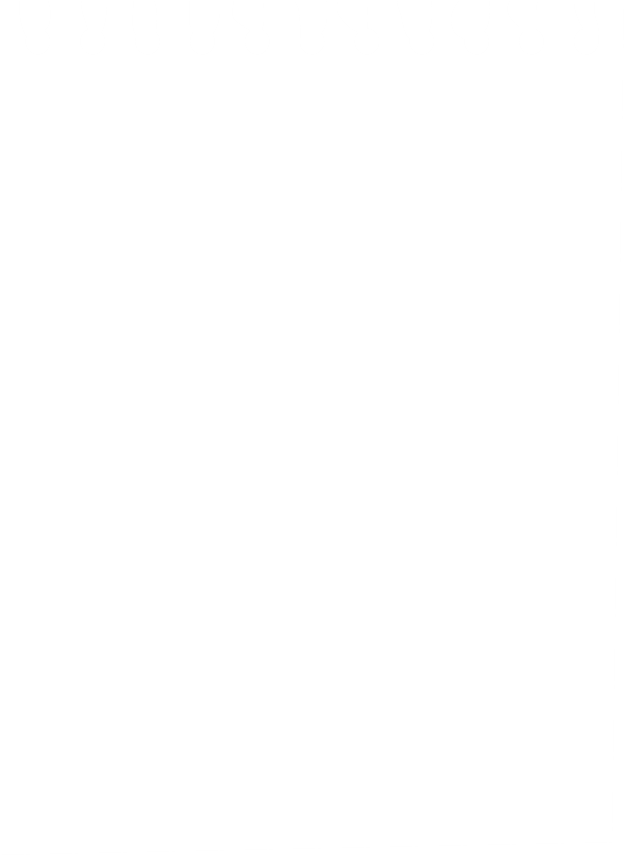 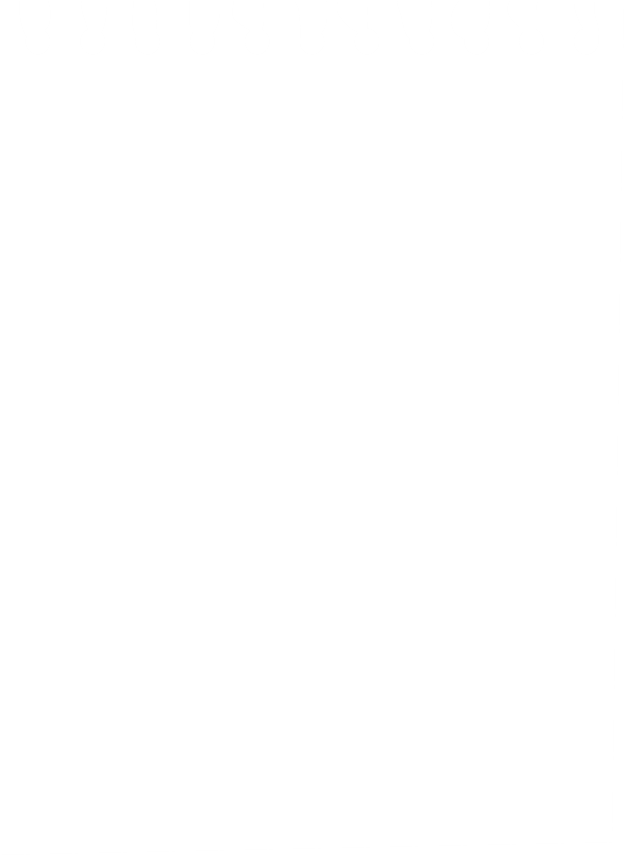 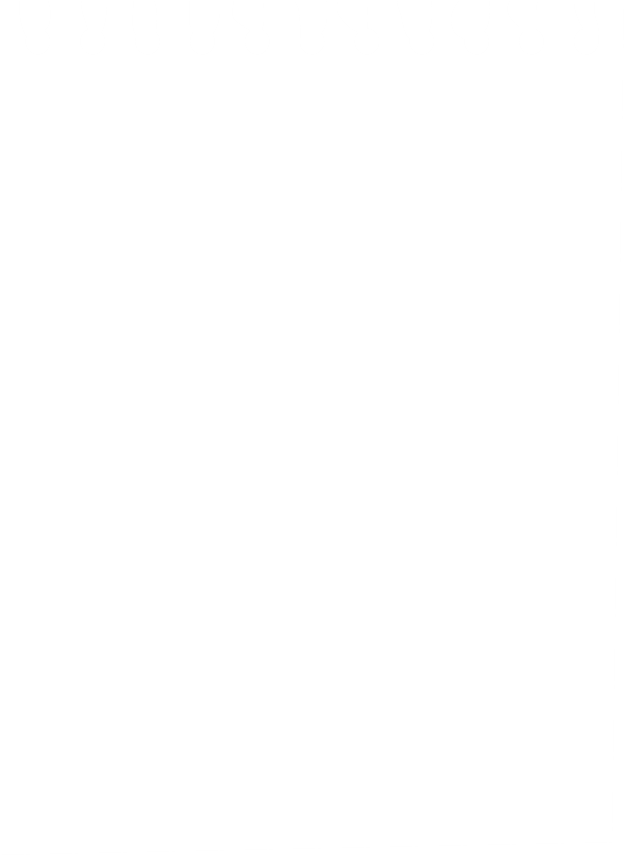 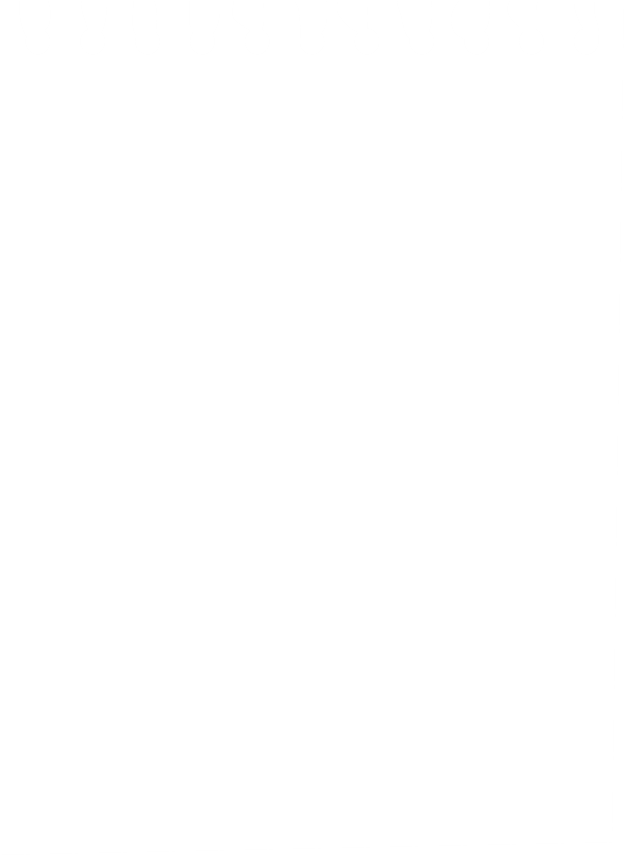 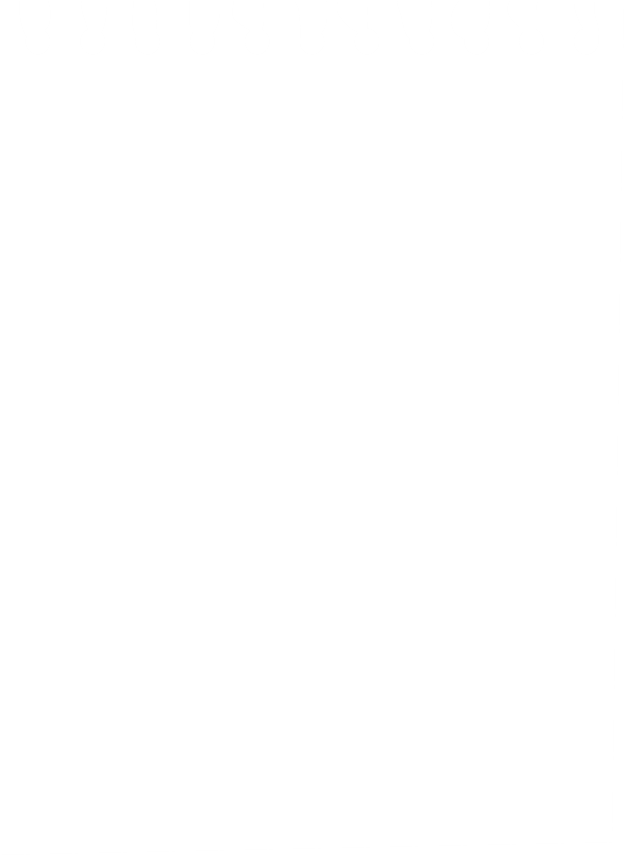 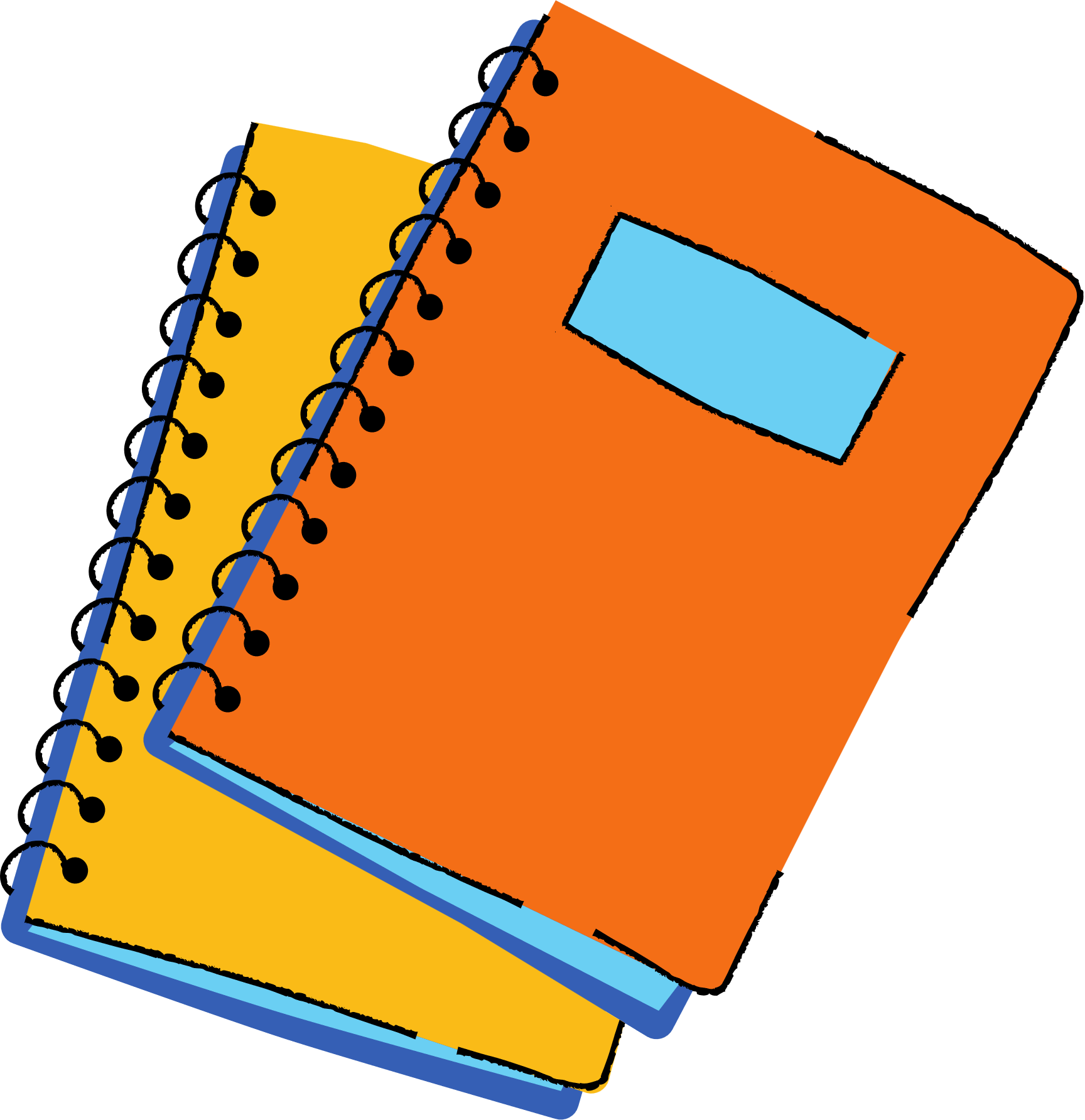 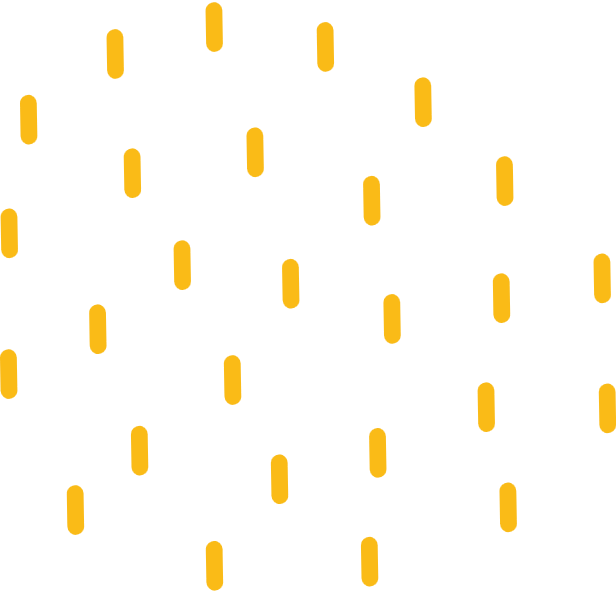 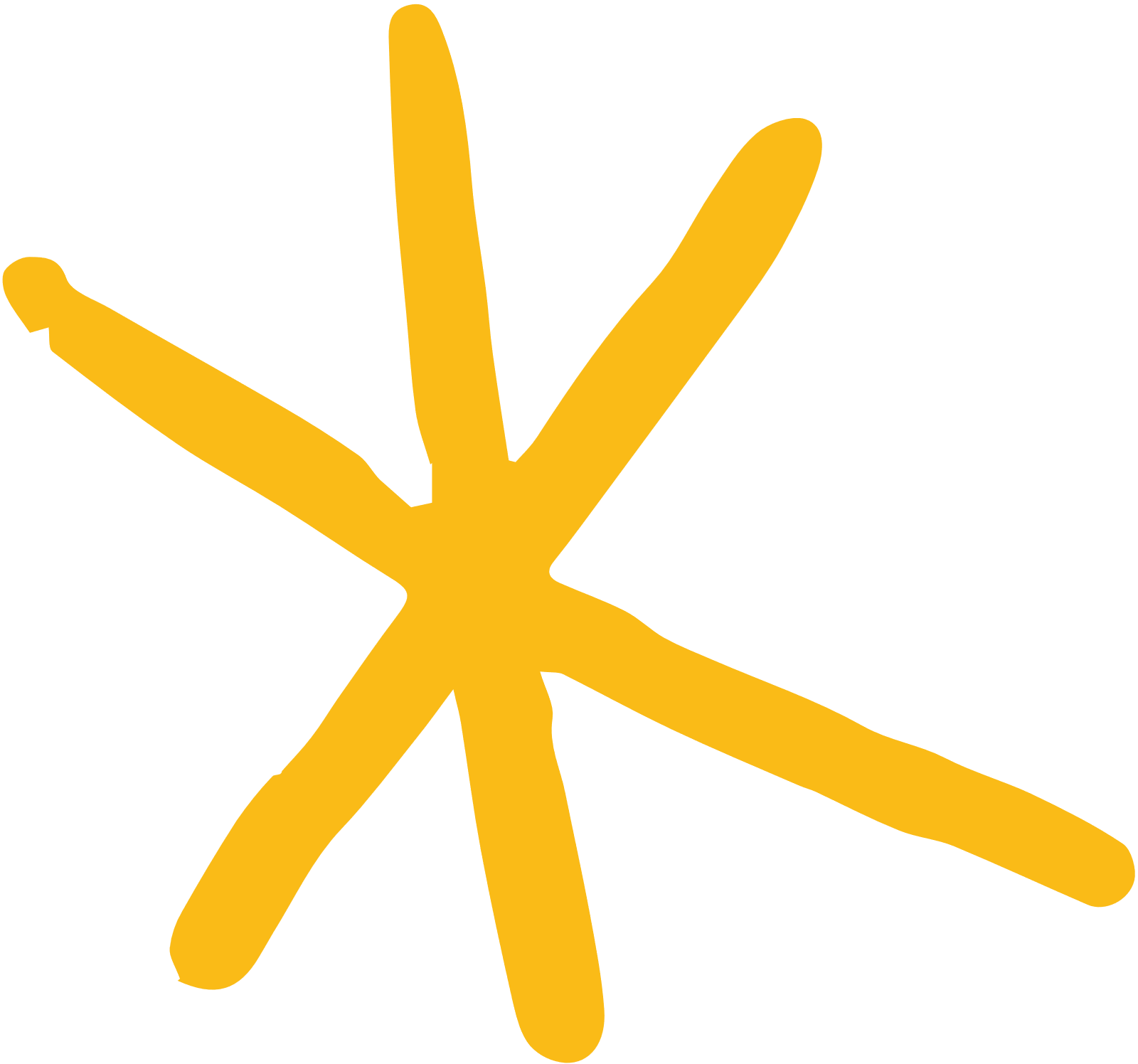 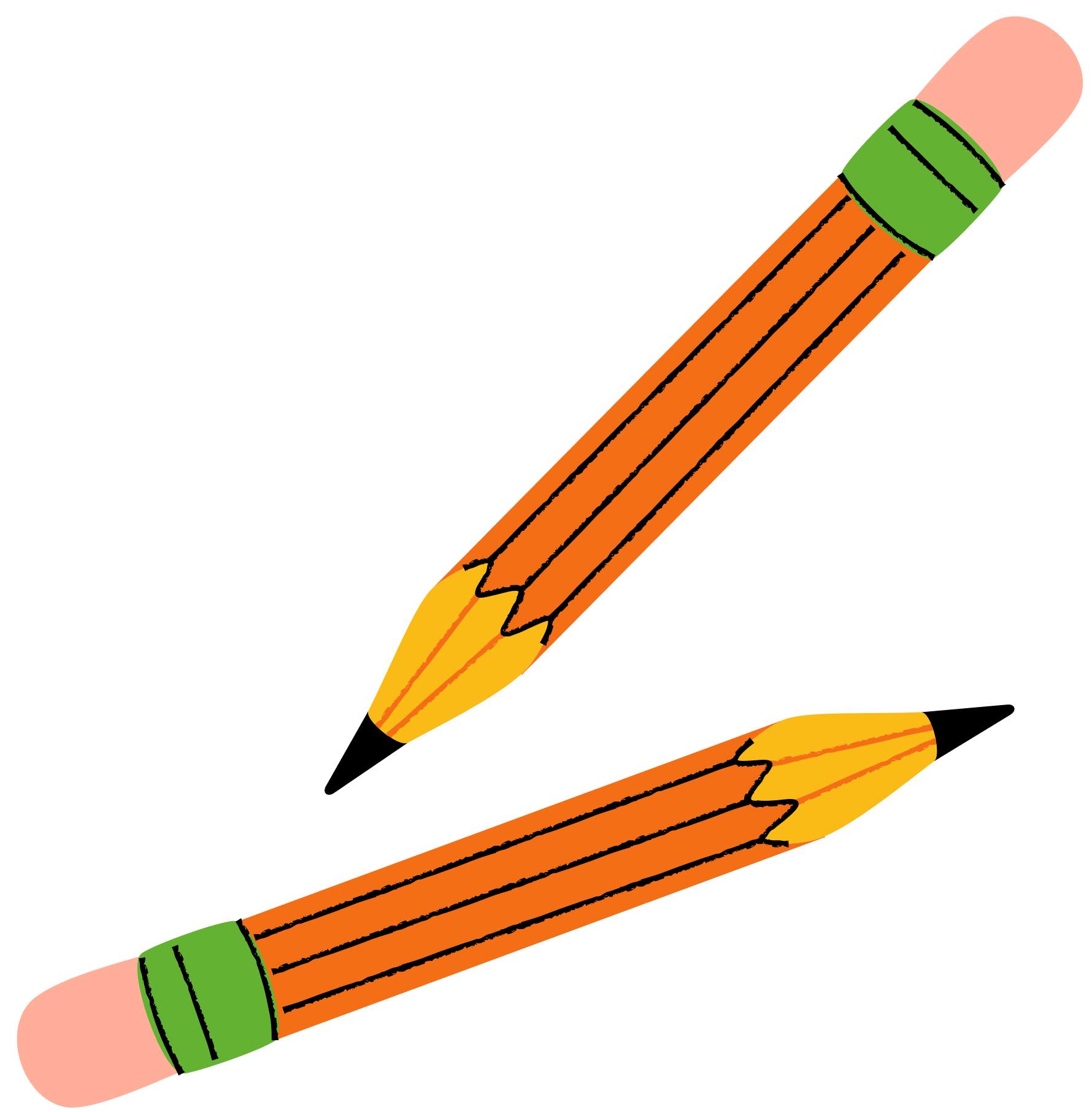 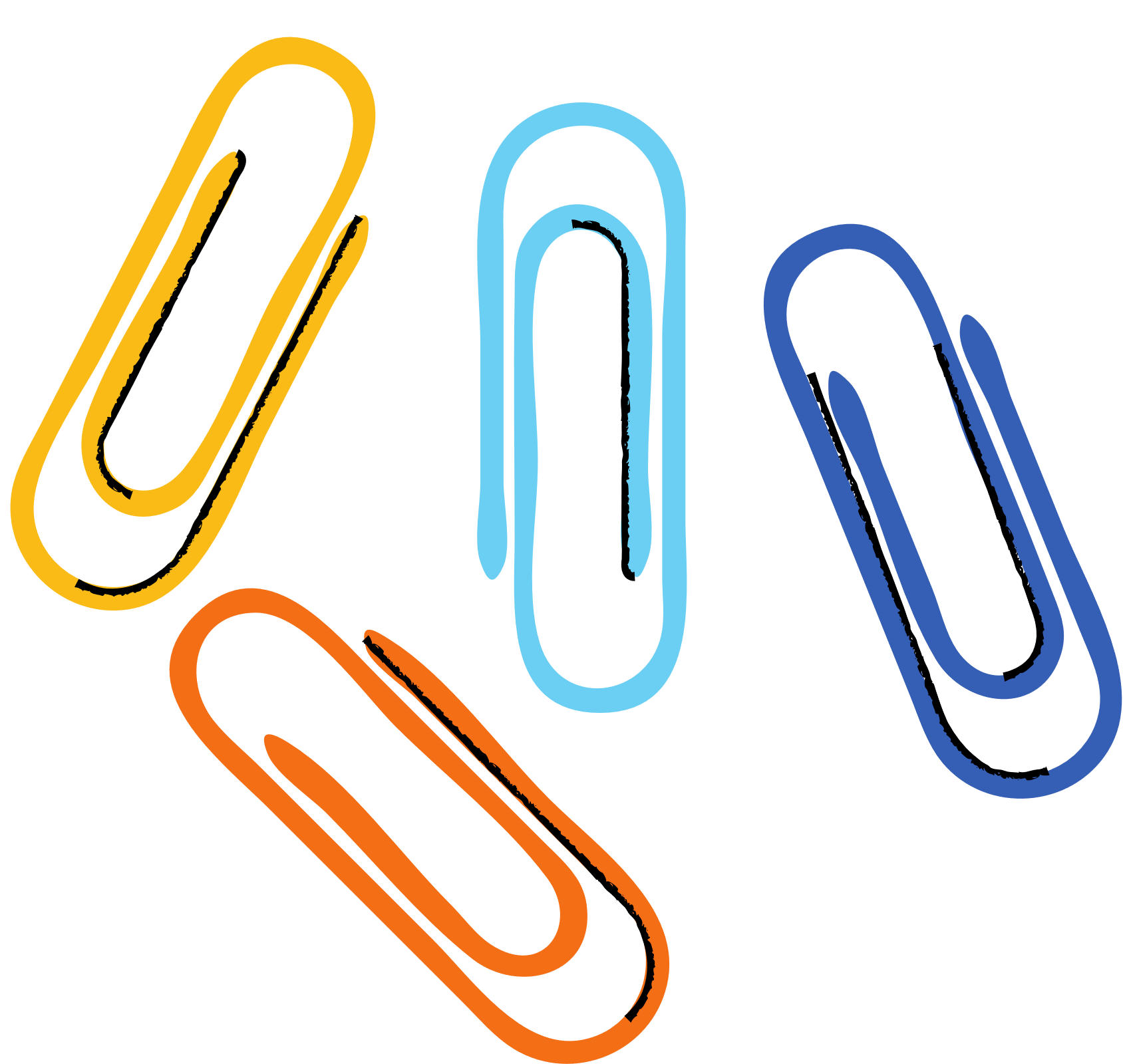 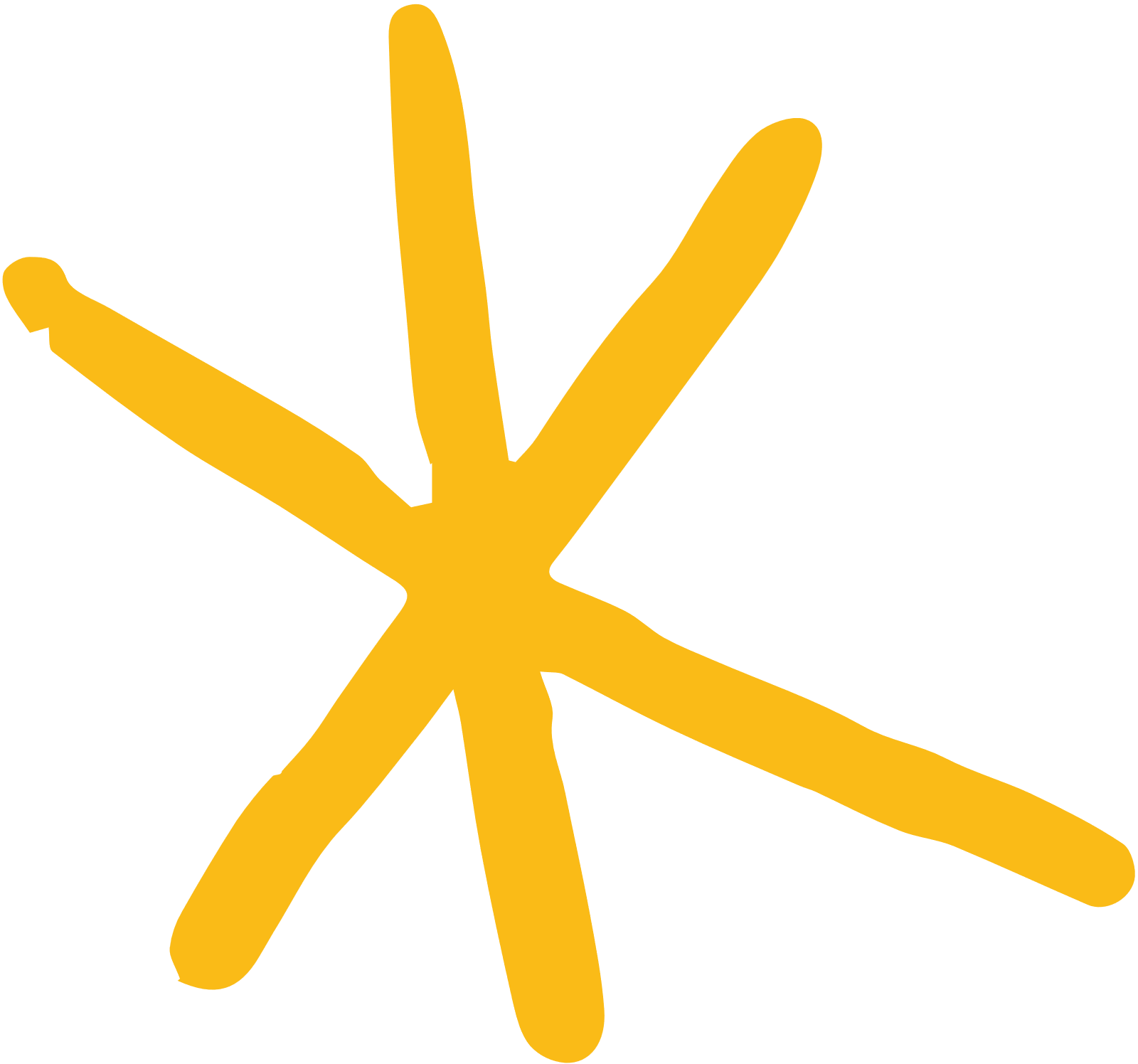 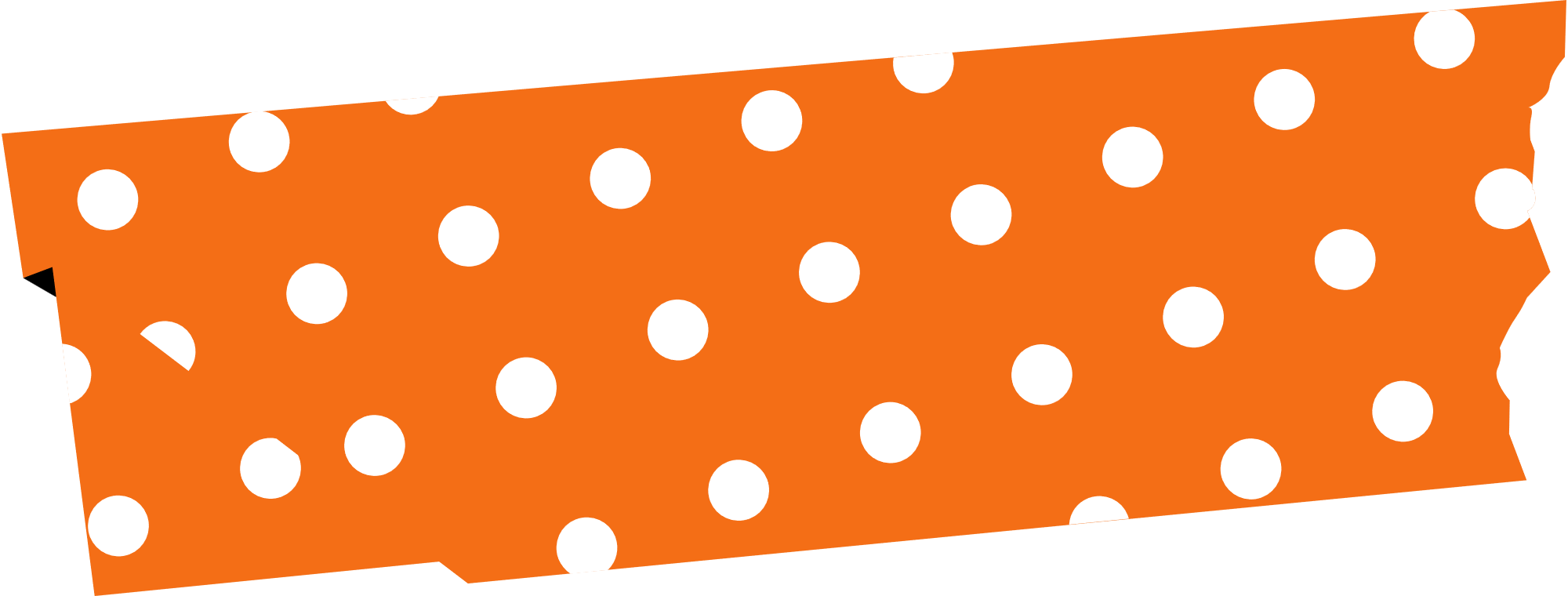 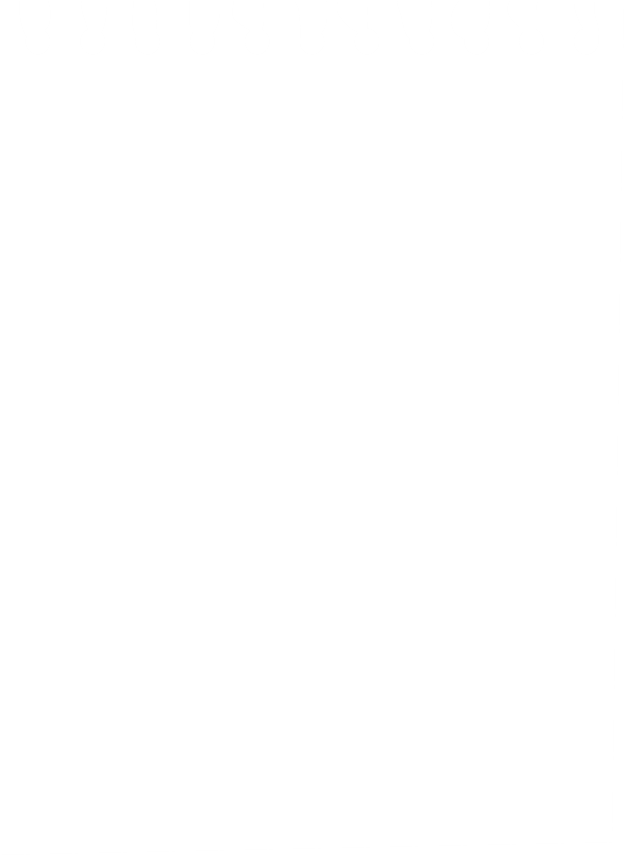 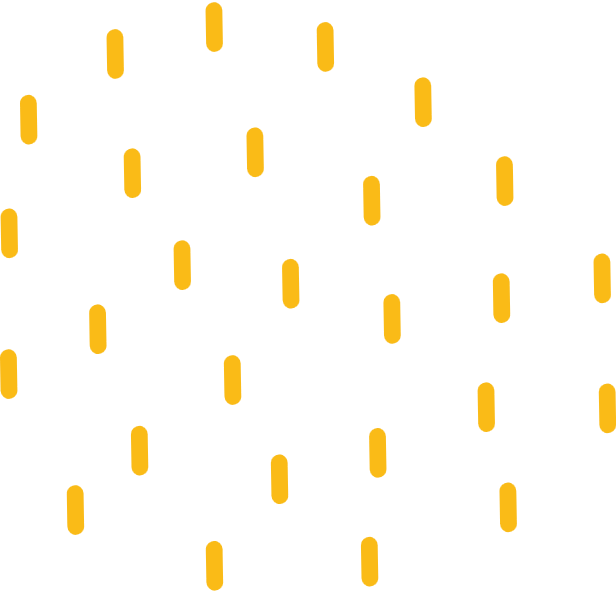 Định nghĩa: Tia phân giác của một góc là tia nằm trong góc và tạo với hai cạnh của góc đó hai góc bằng nhau.
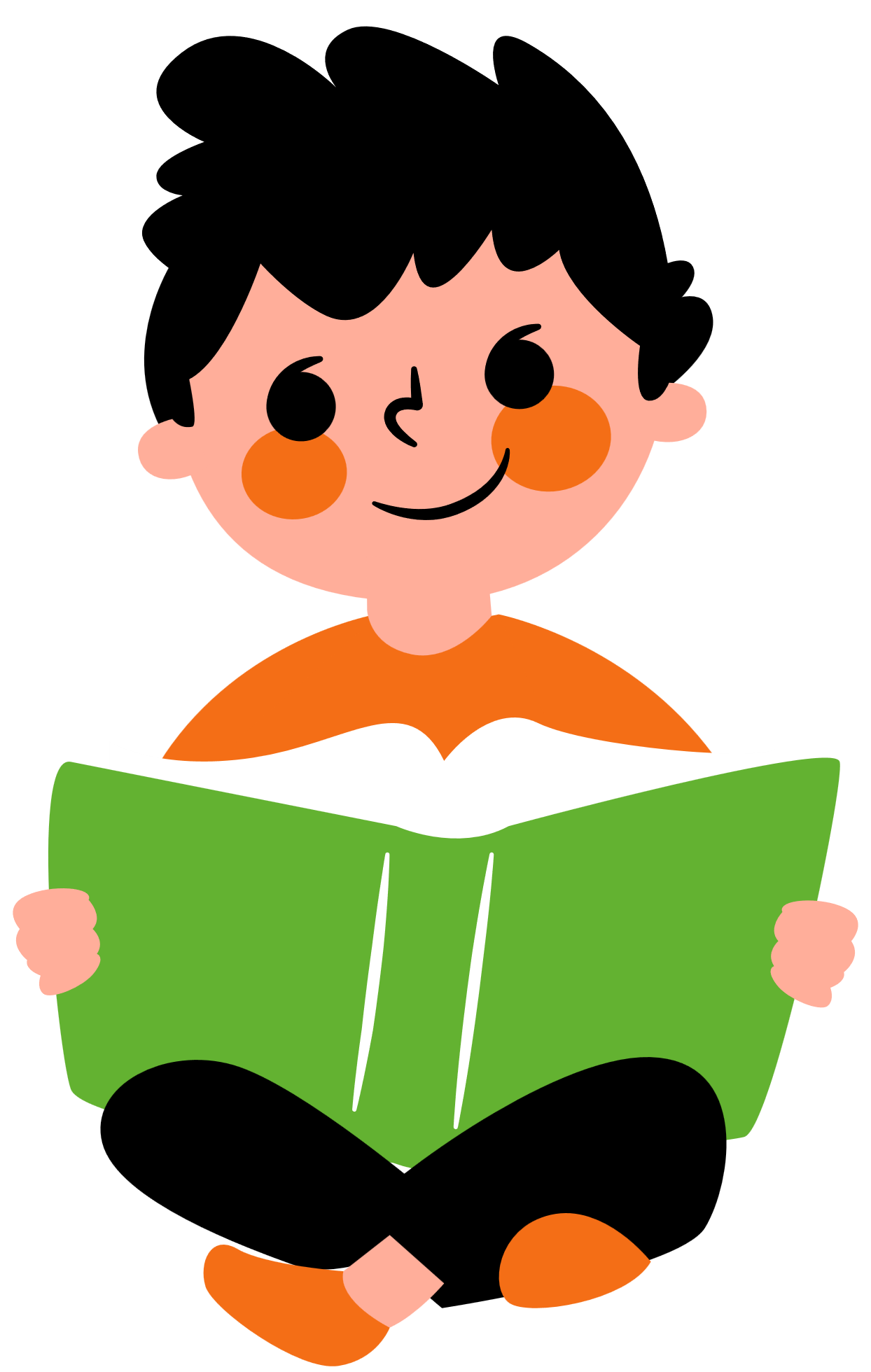 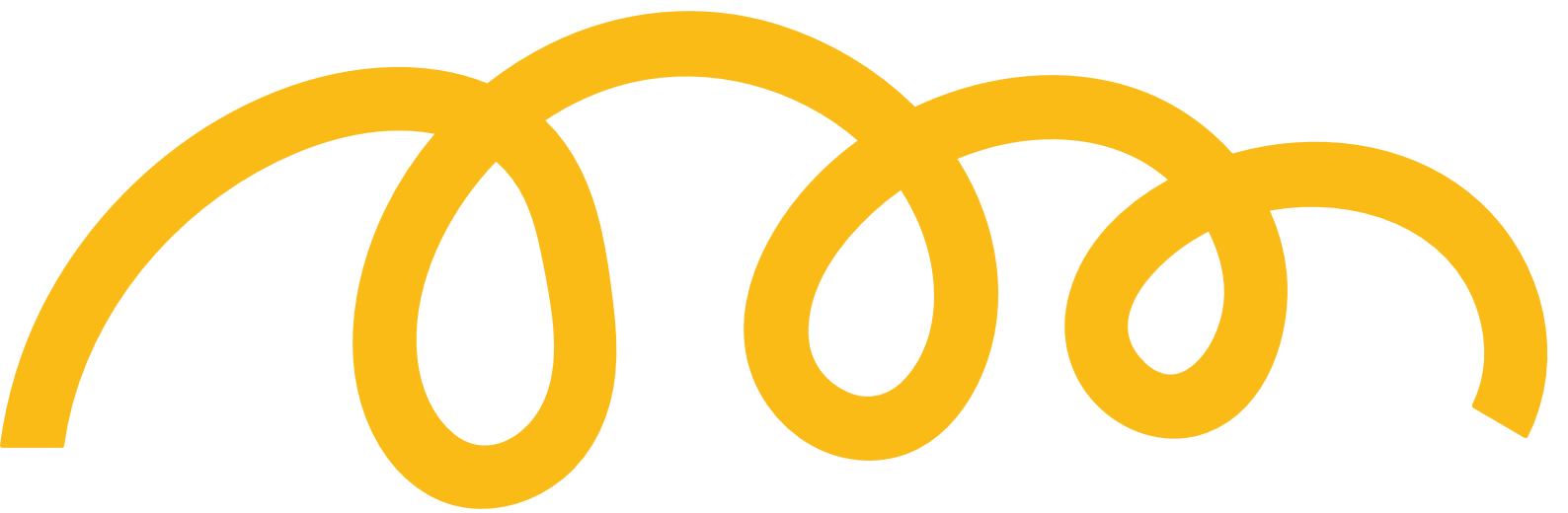 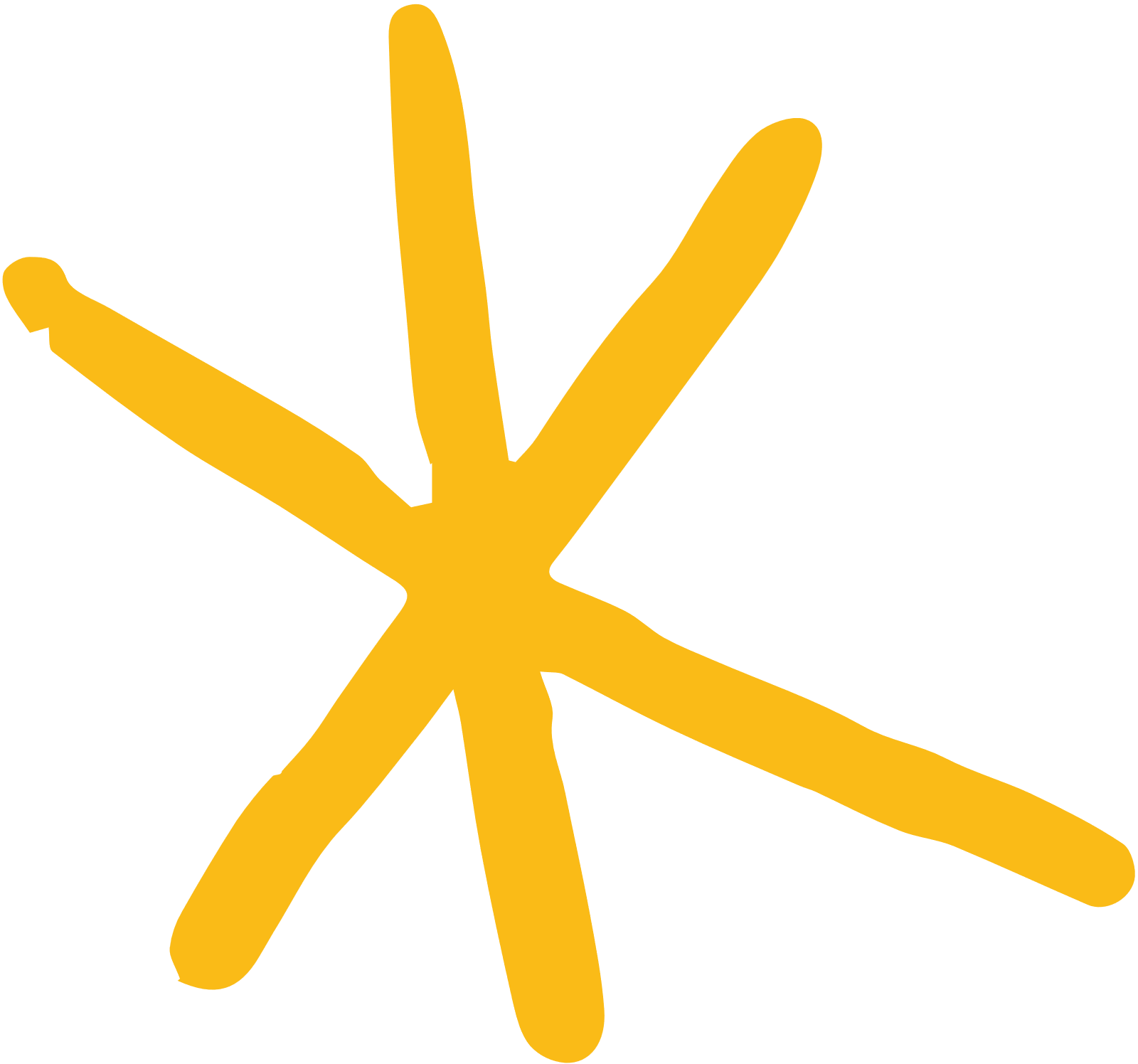 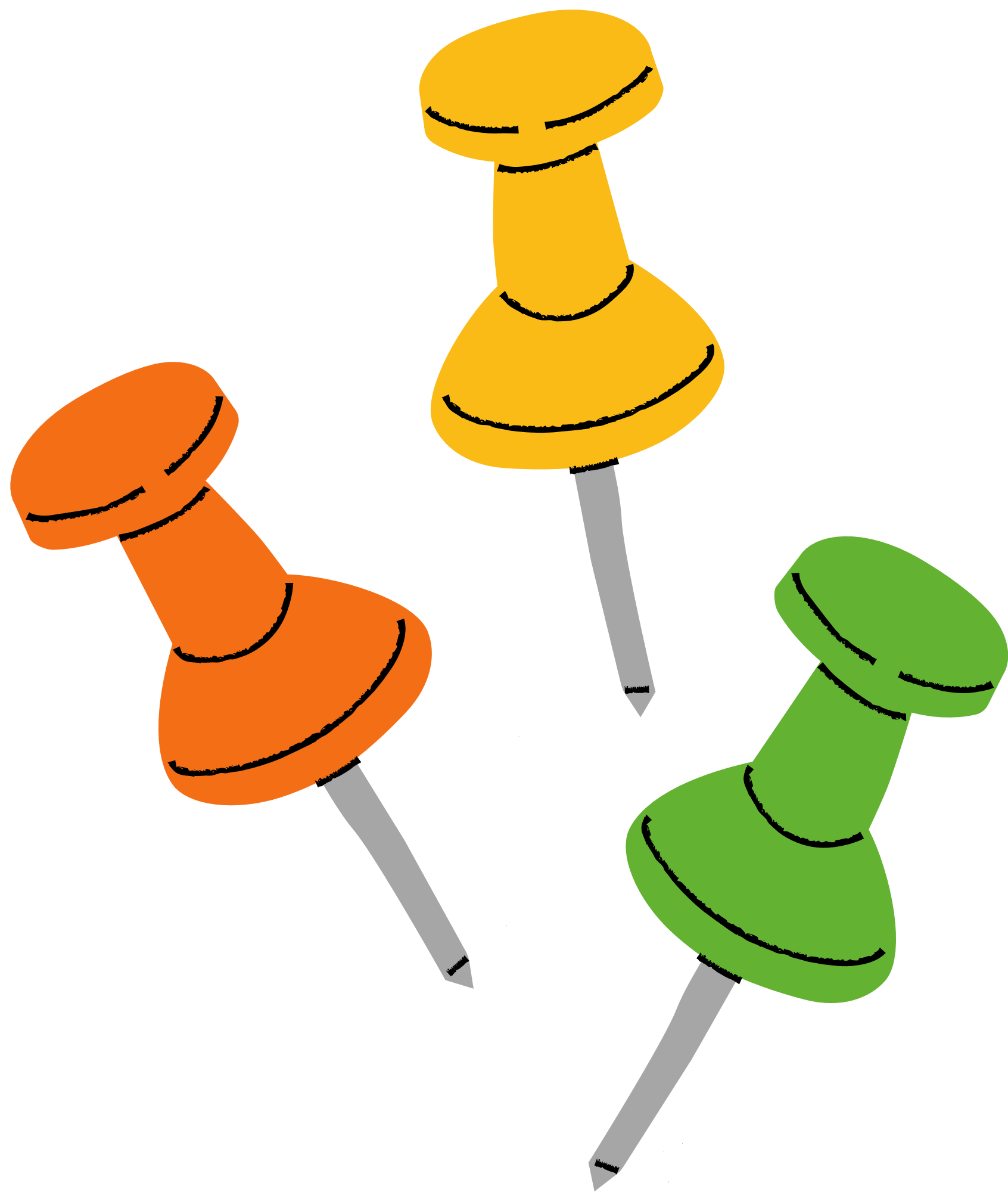 Ví dụ 1
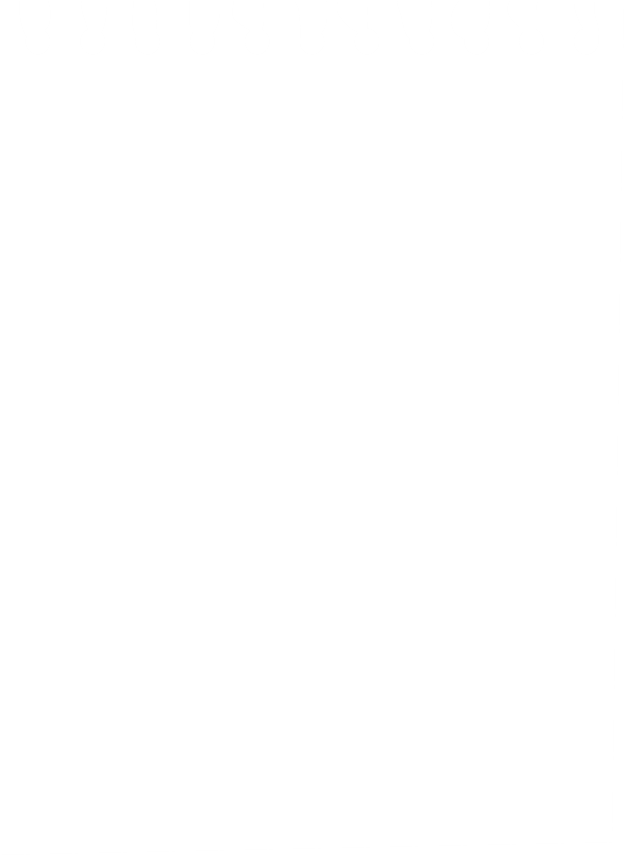 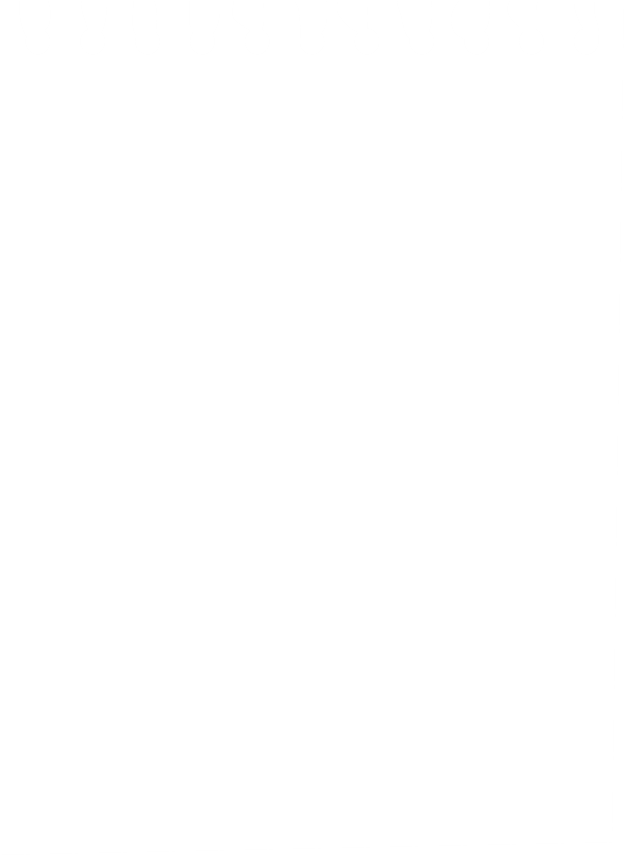 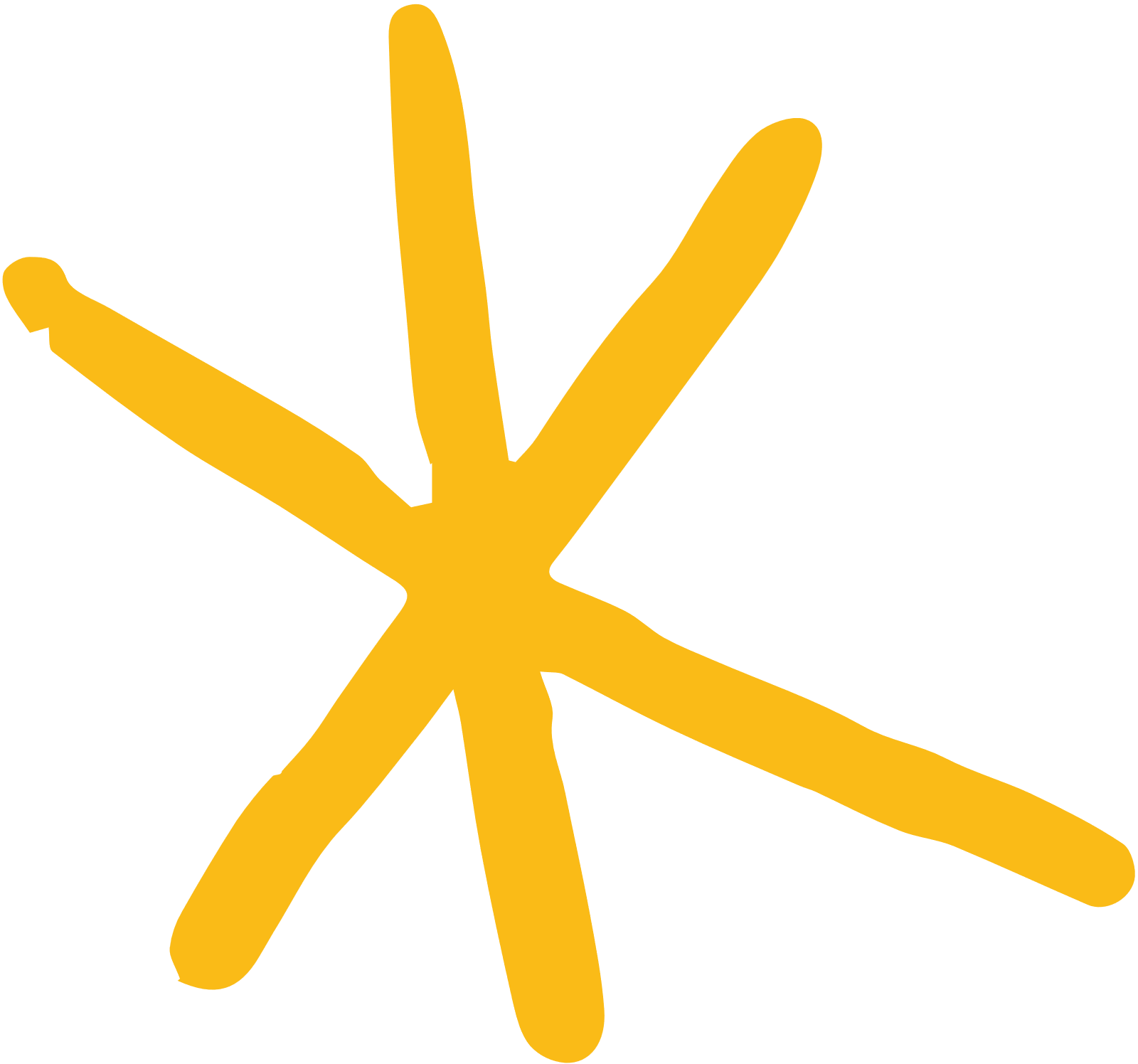 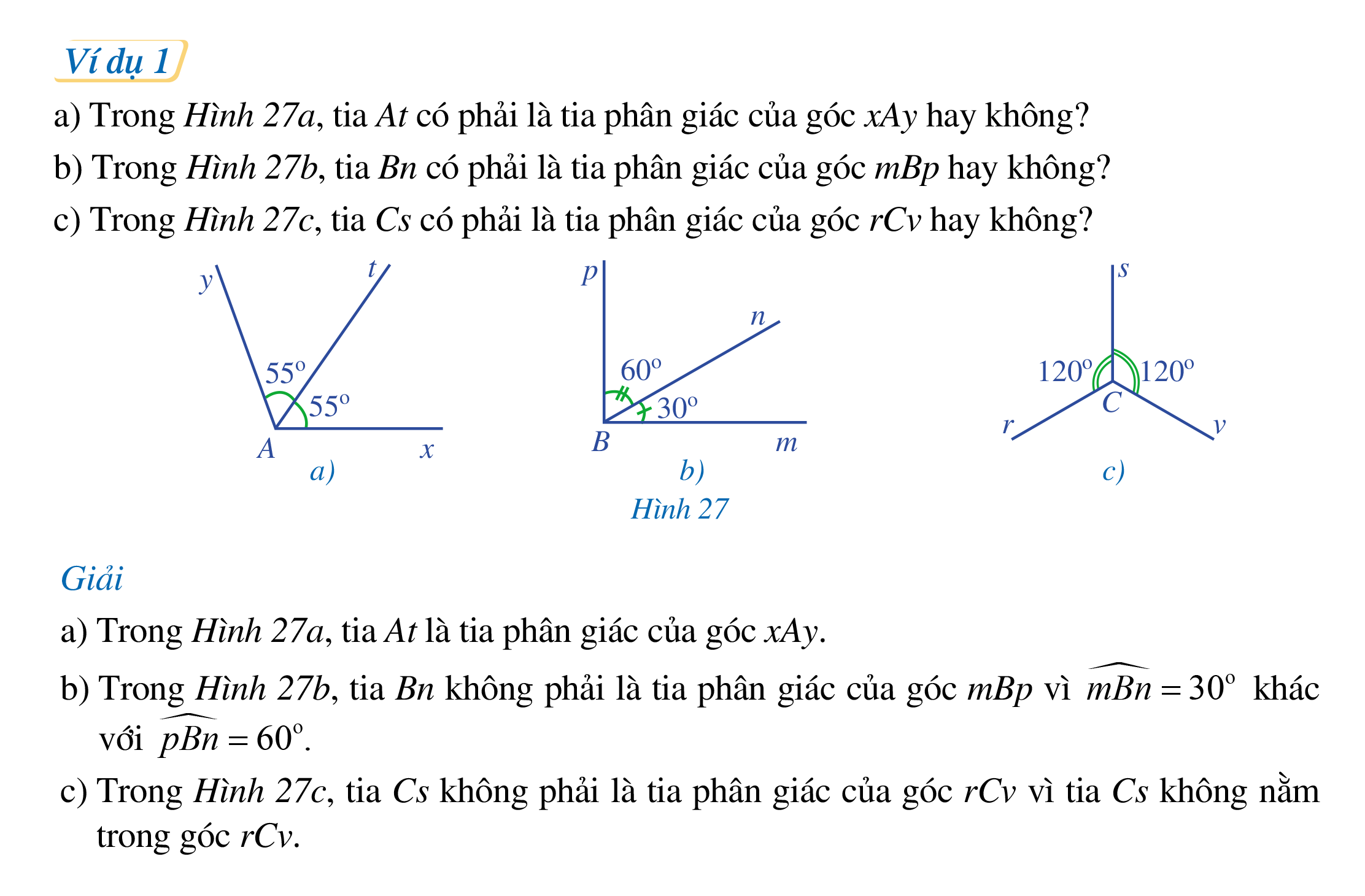 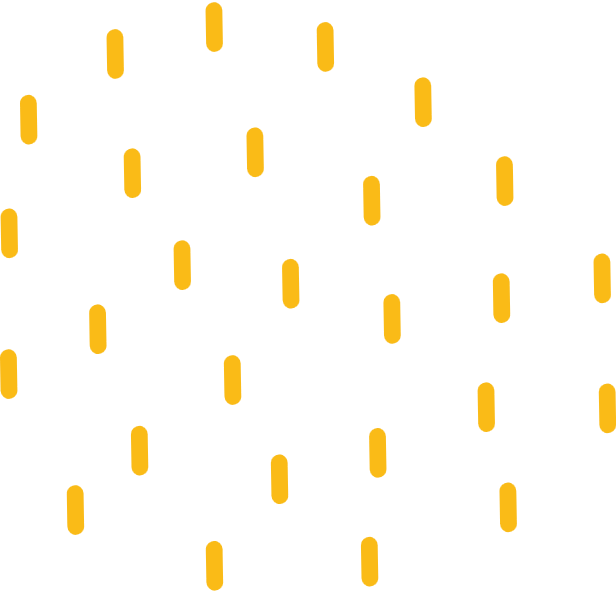 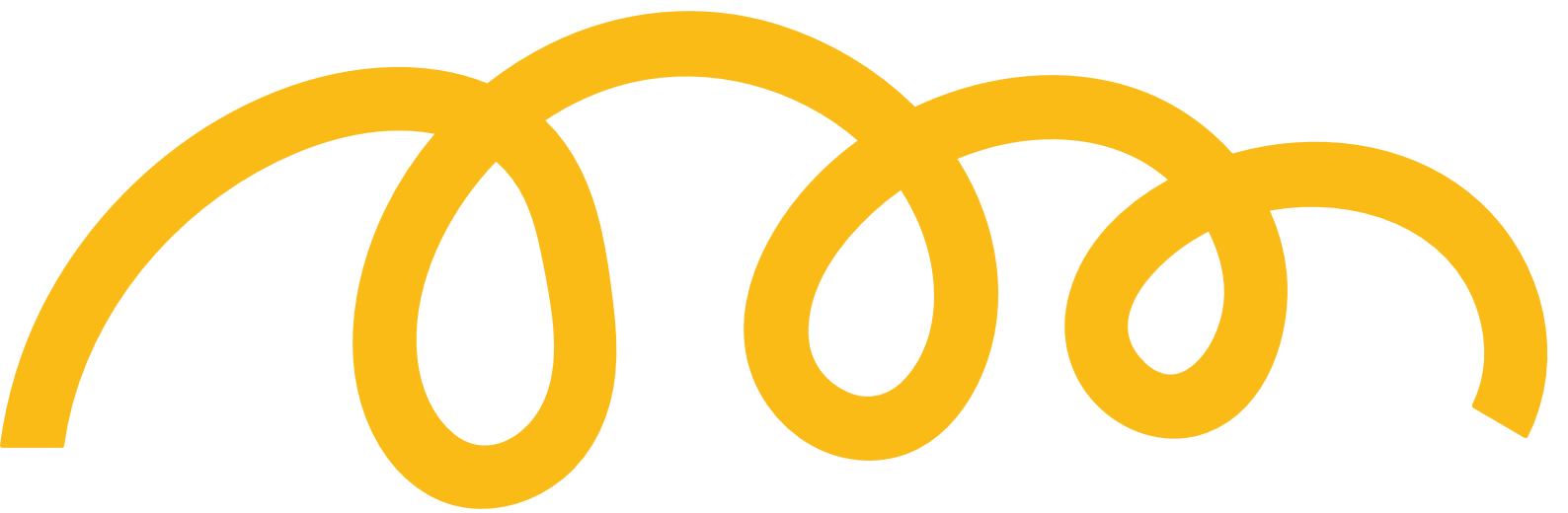 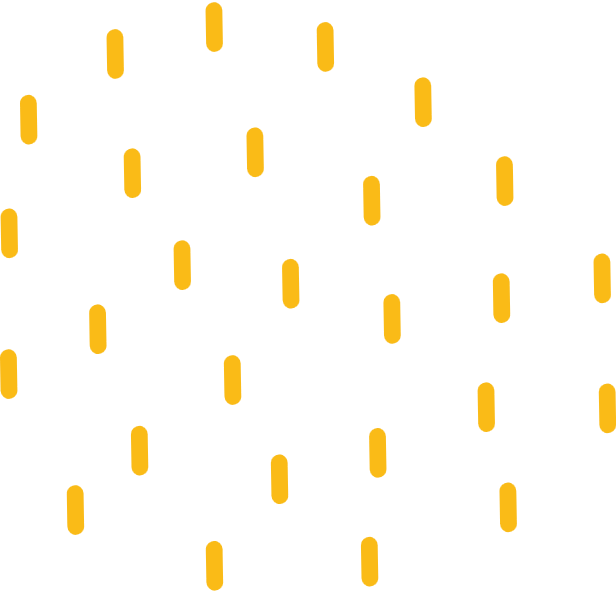 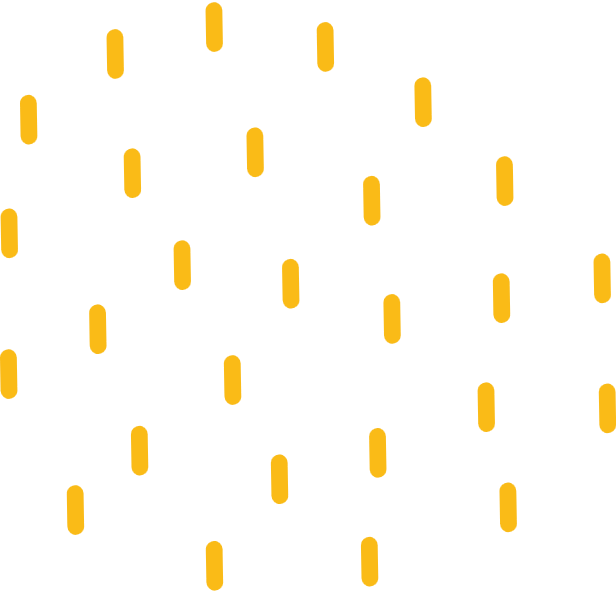 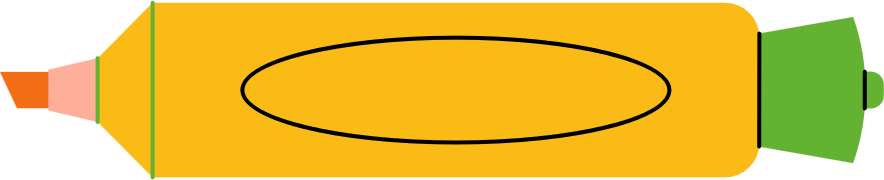 II. VẼ TIA PHÂN GIÁC CỦA MỘT GÓC
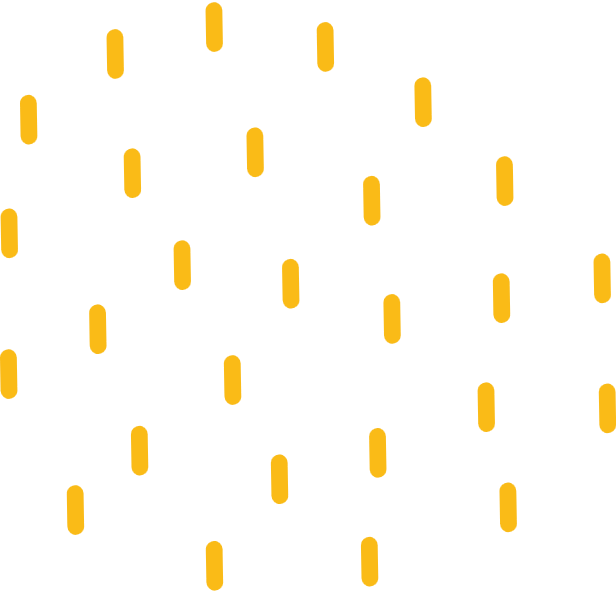 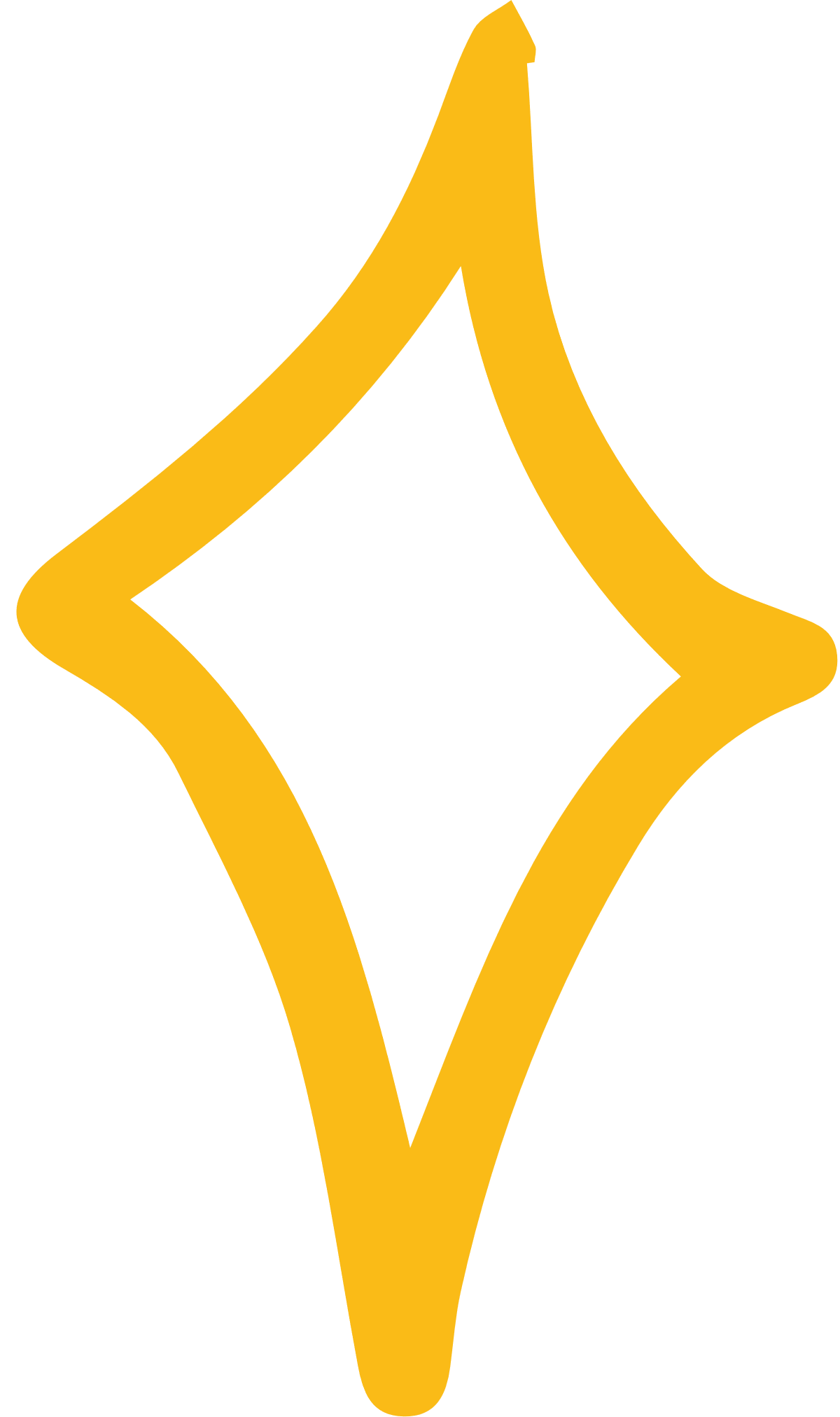 HĐ2
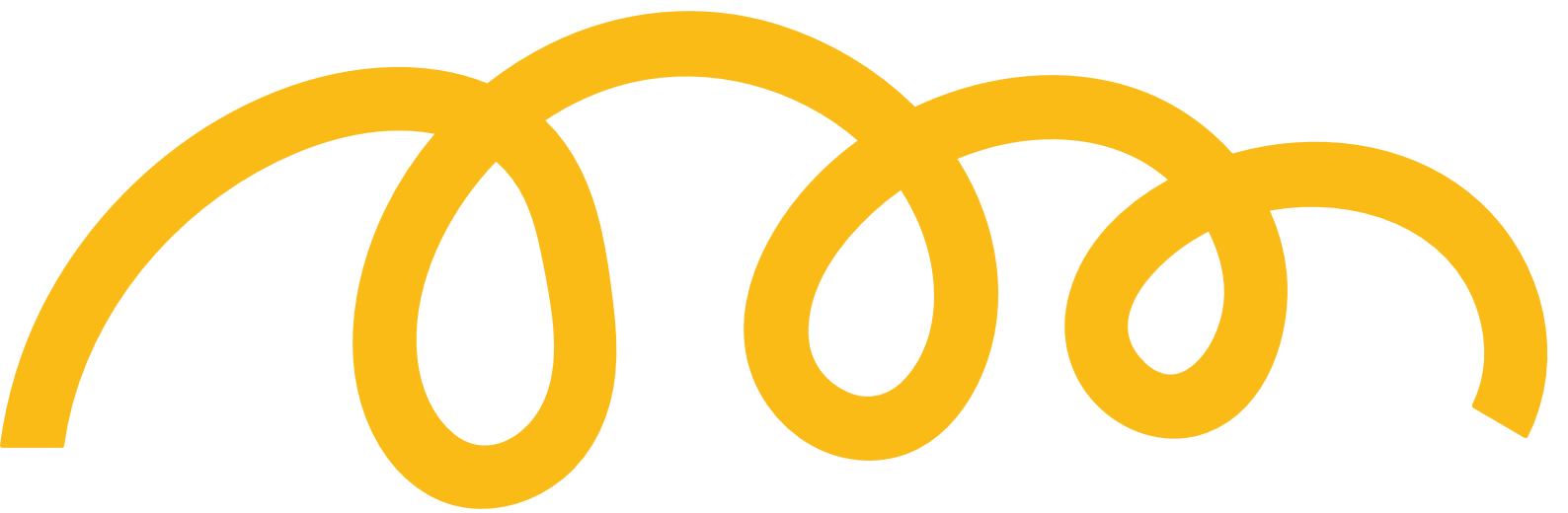 Cách vẽ
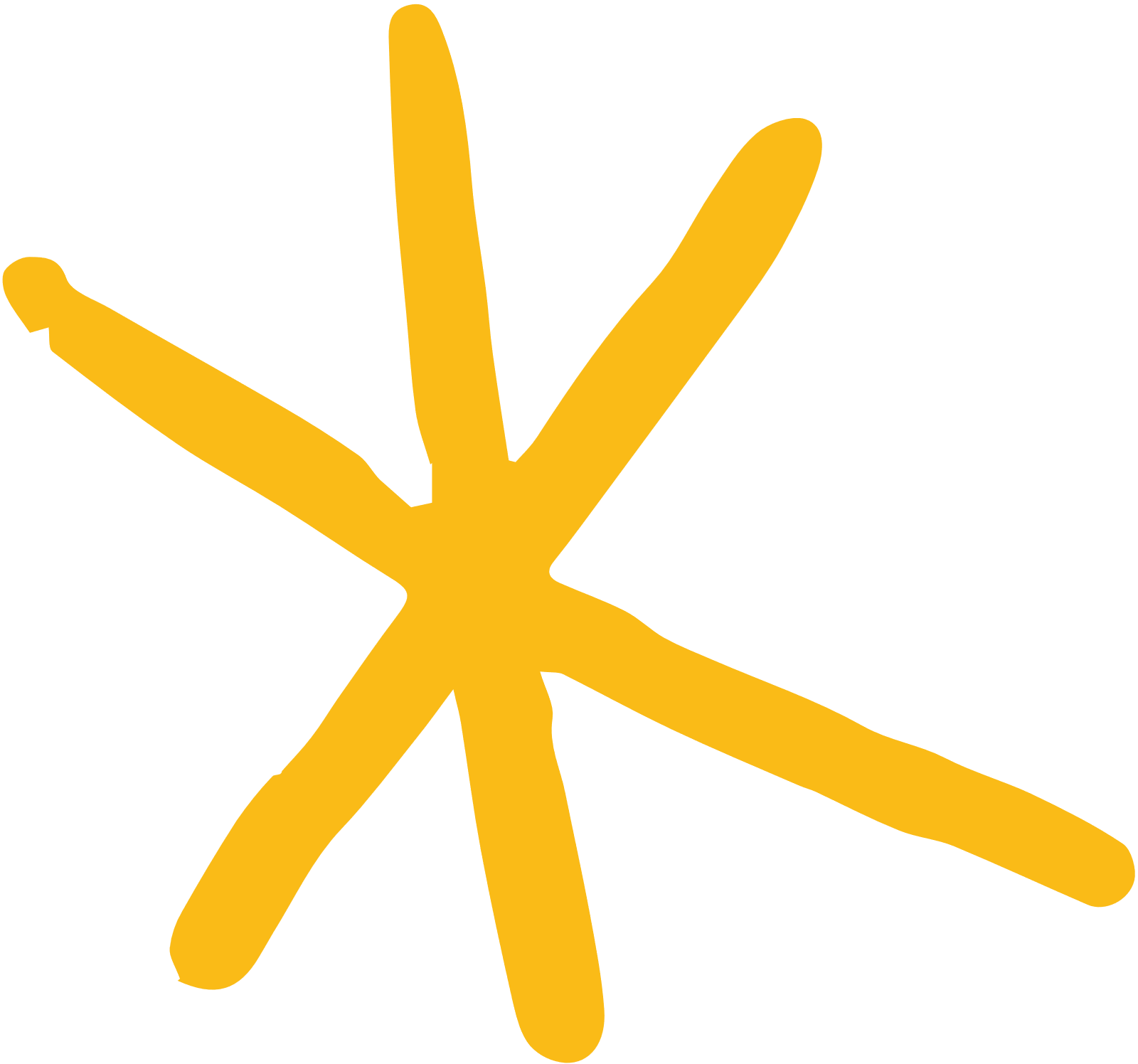 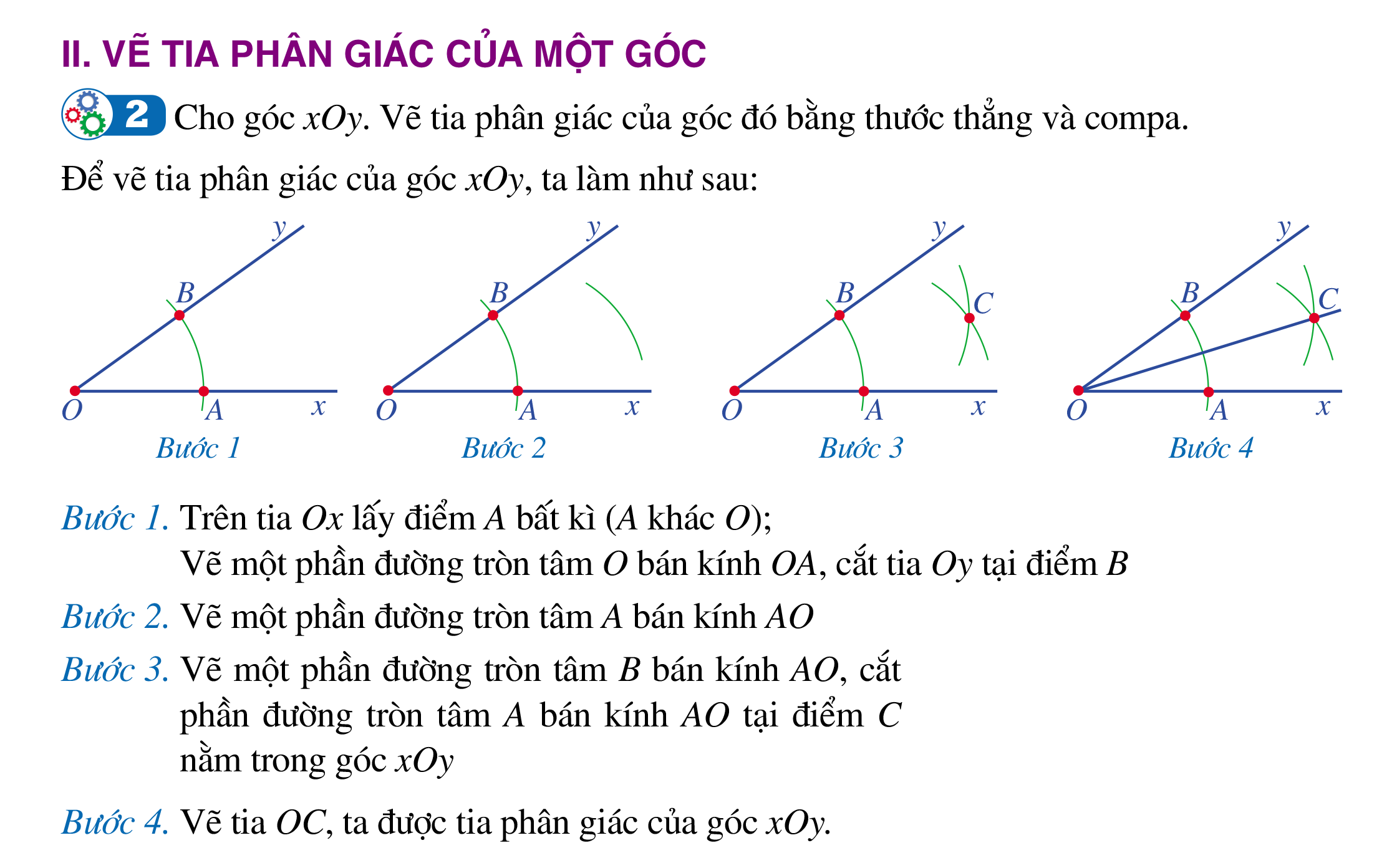 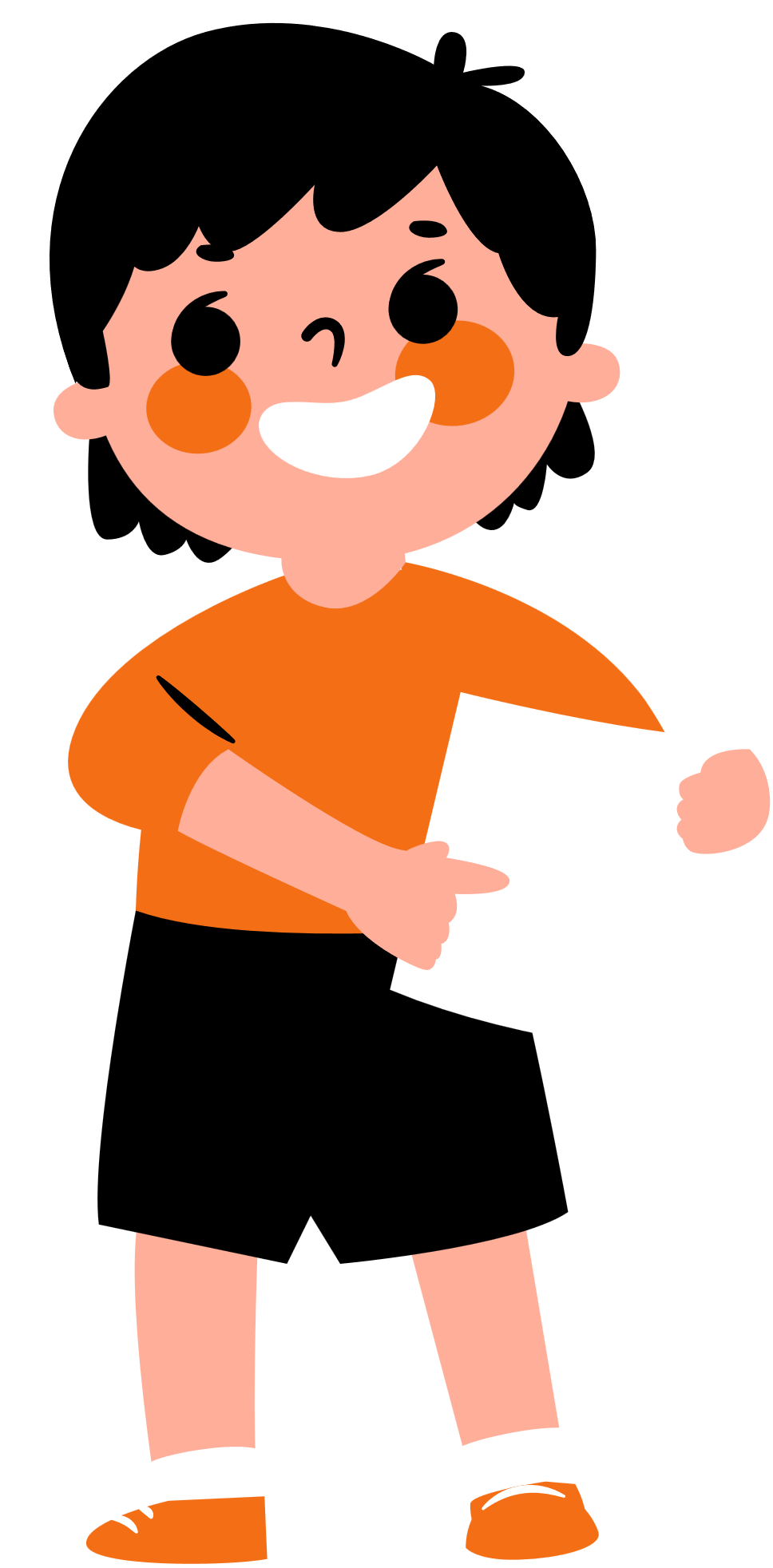 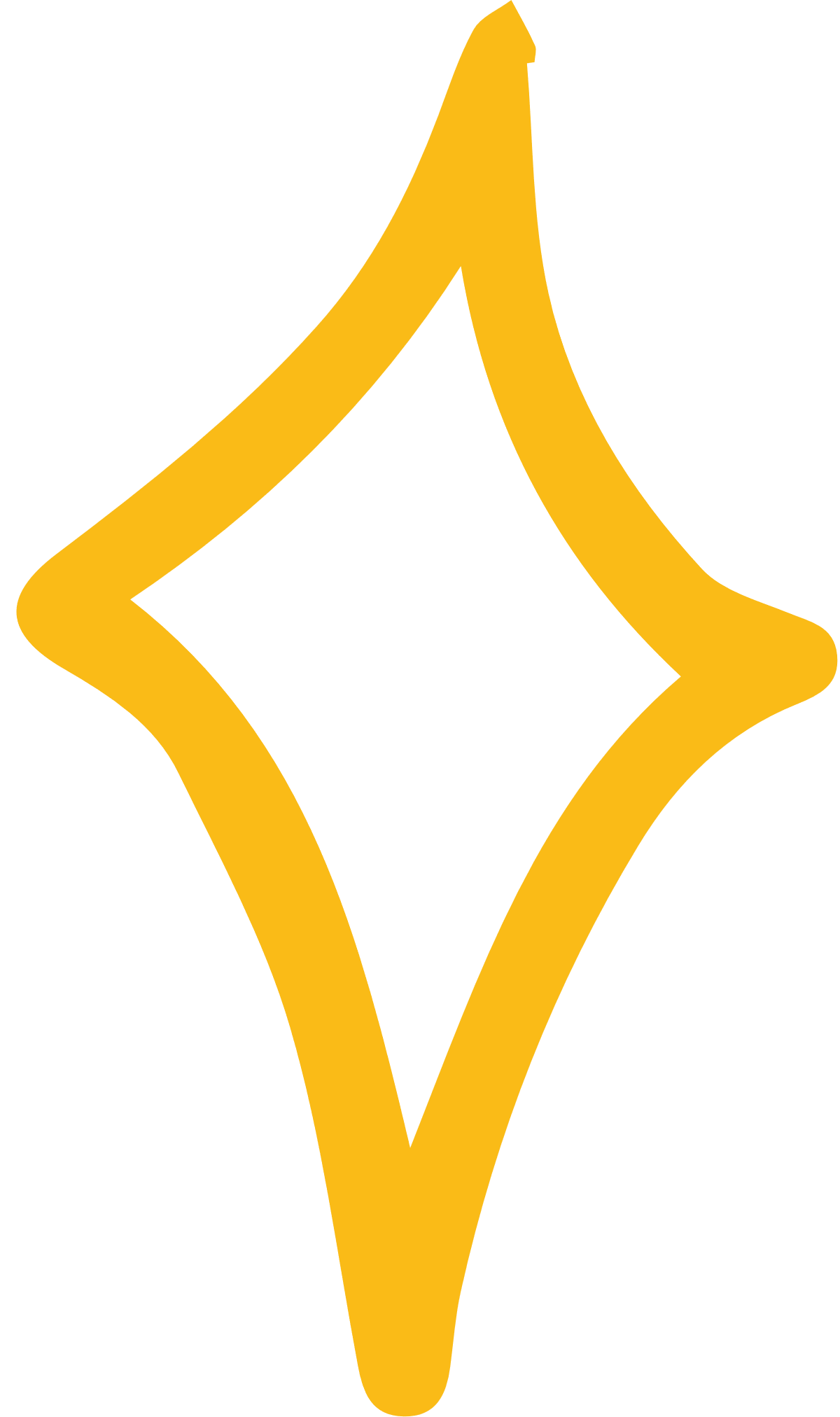 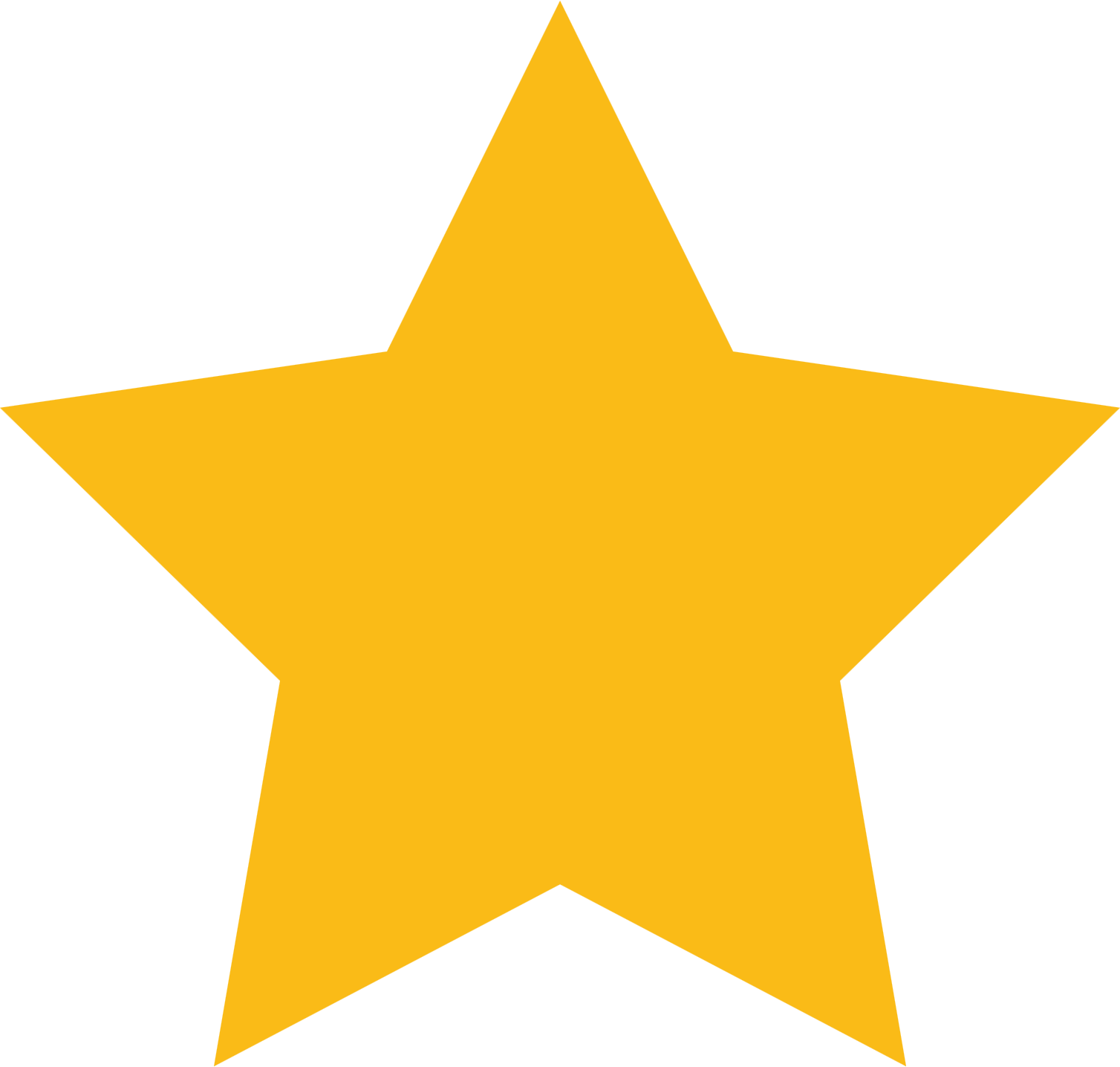 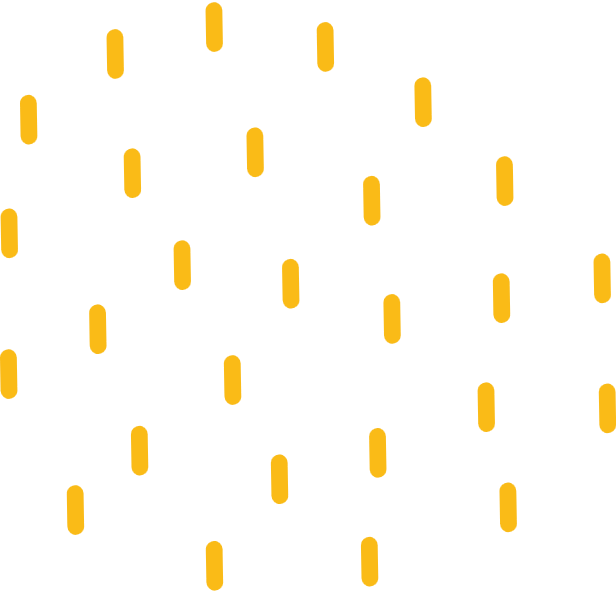 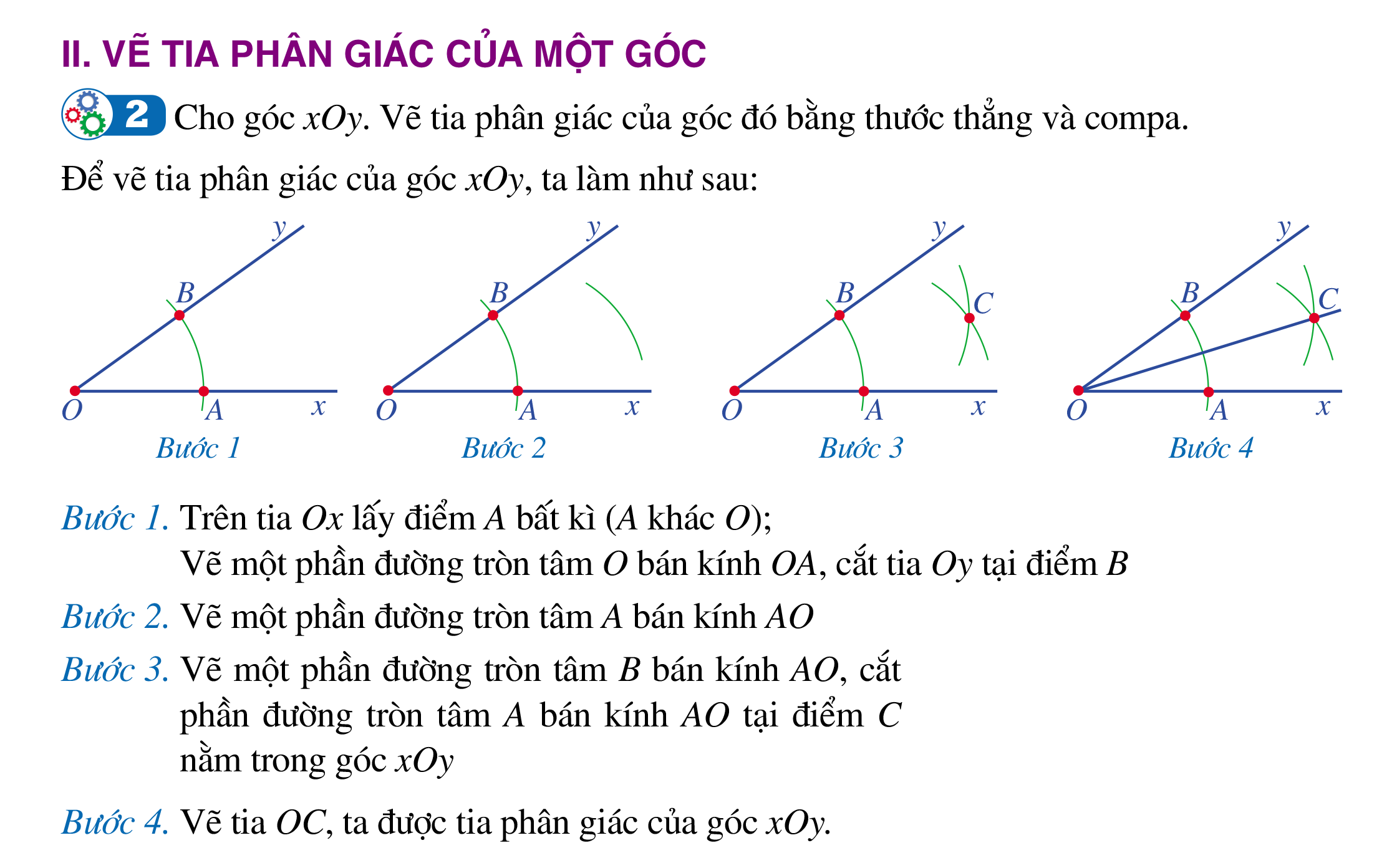 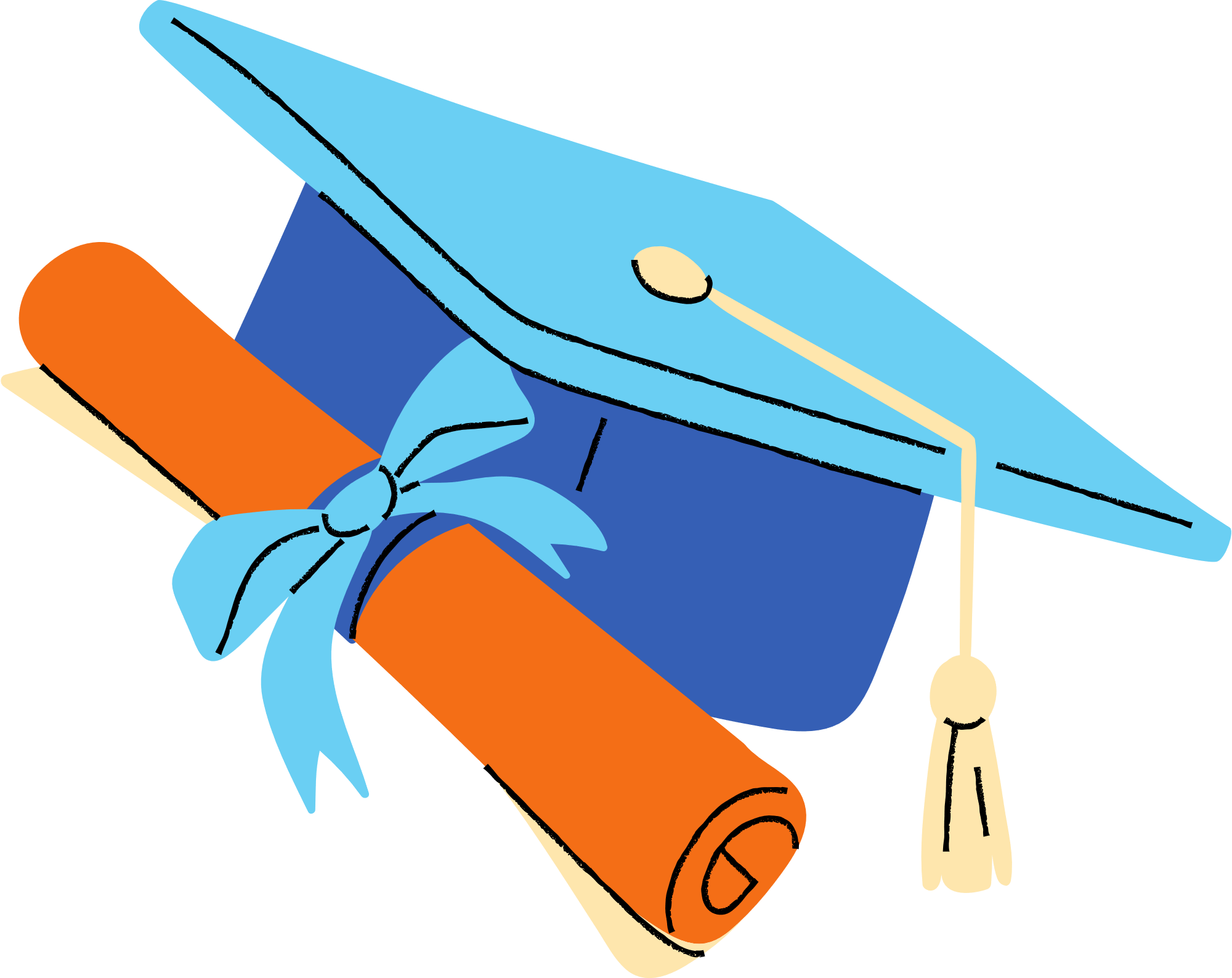 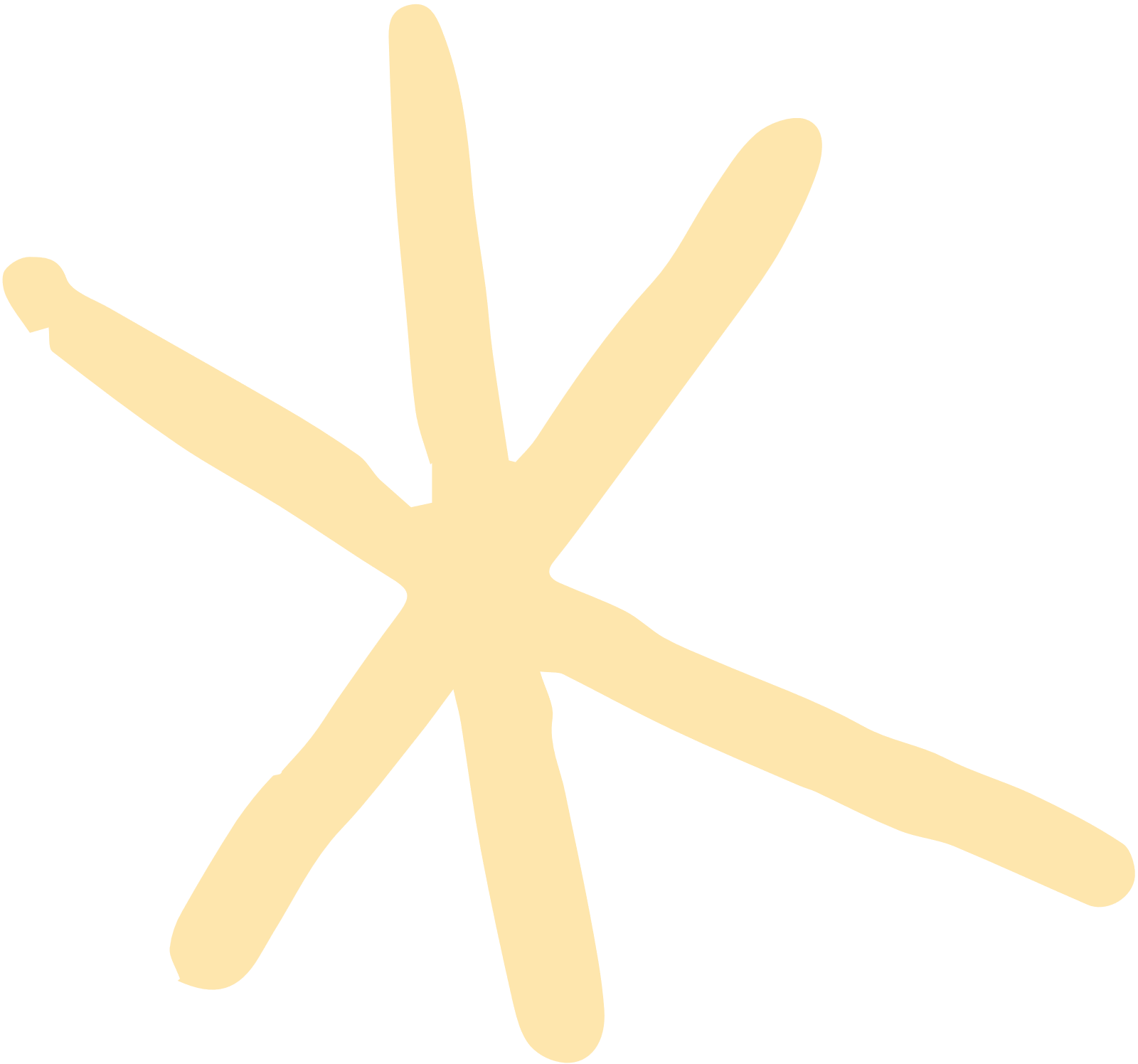 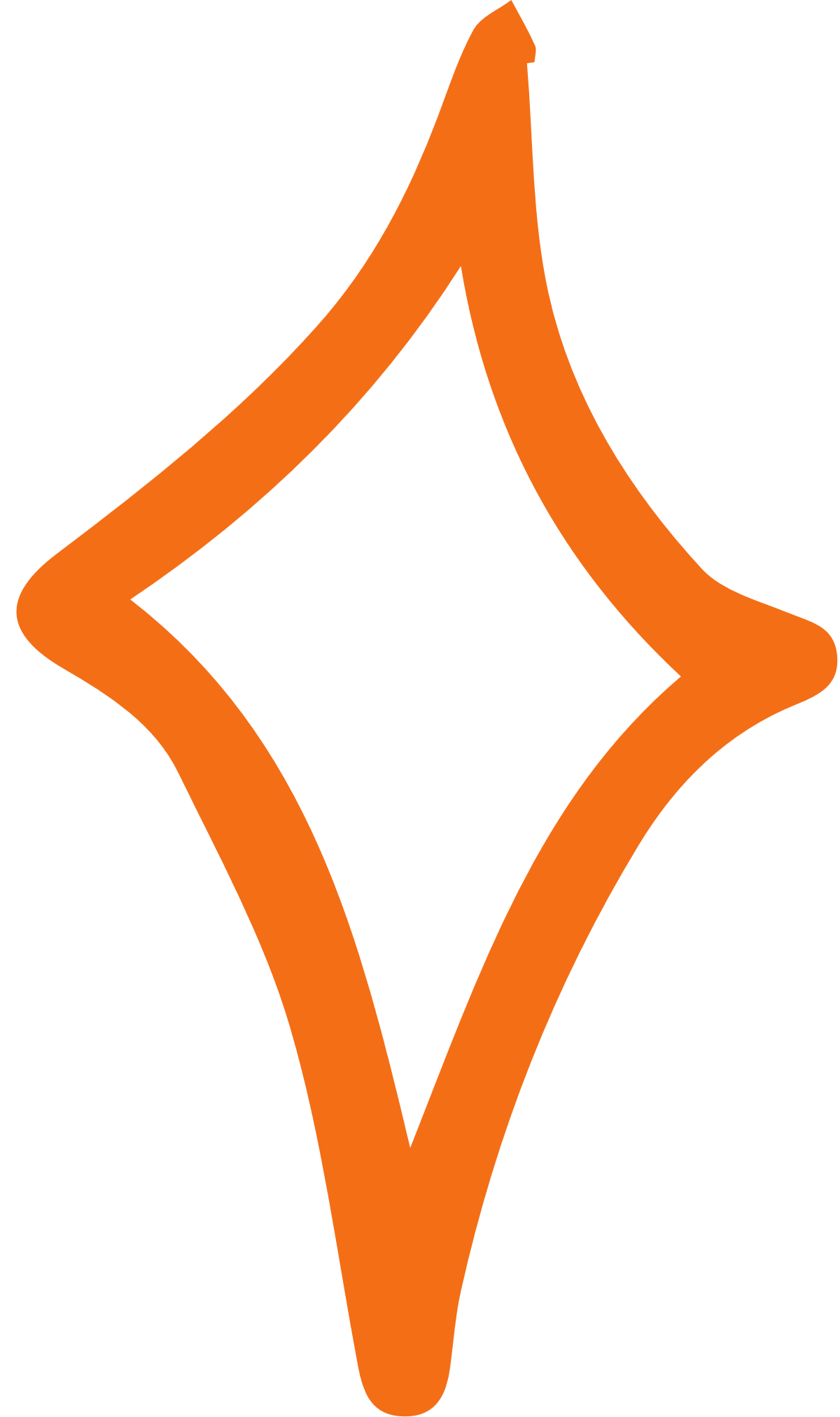 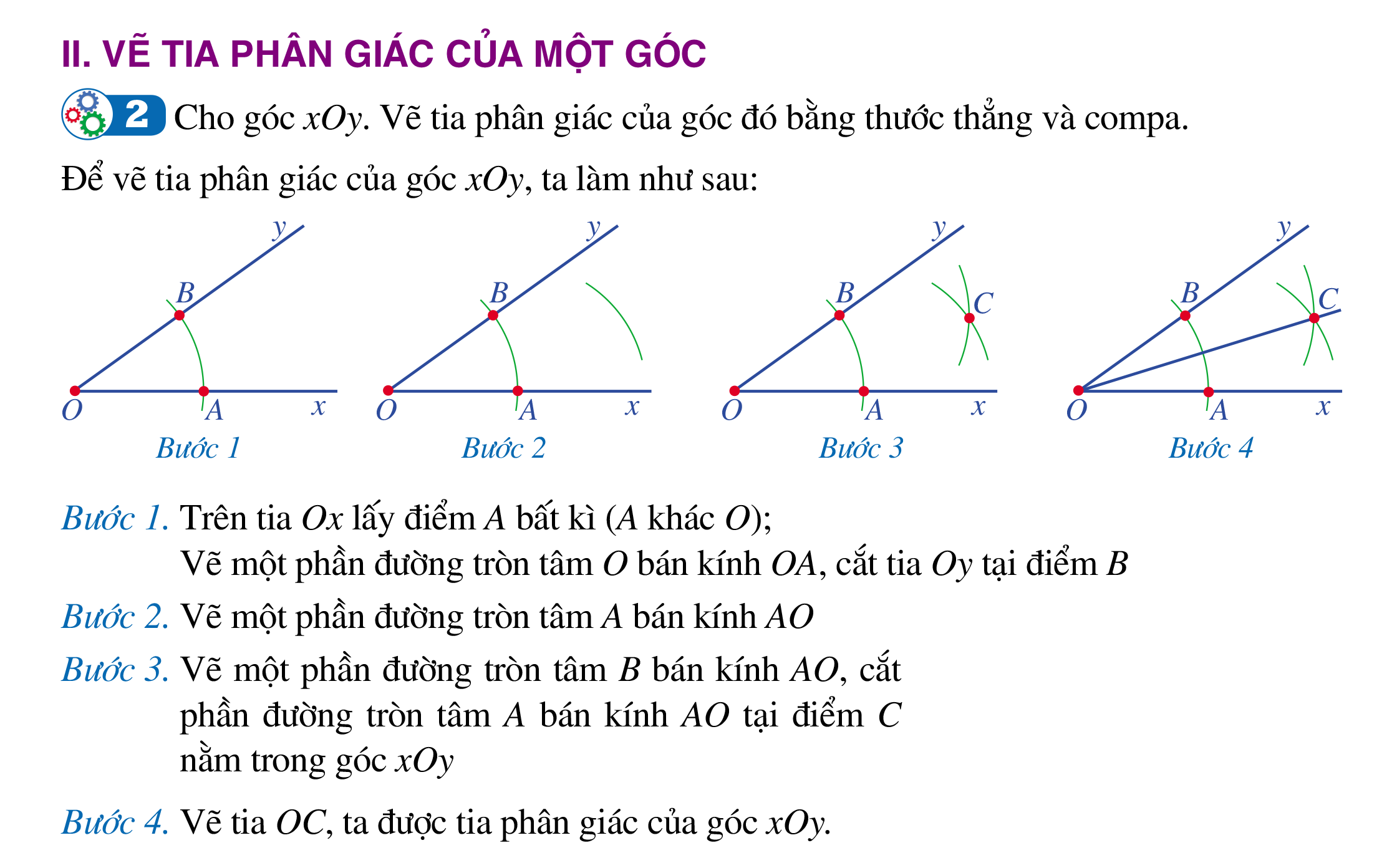 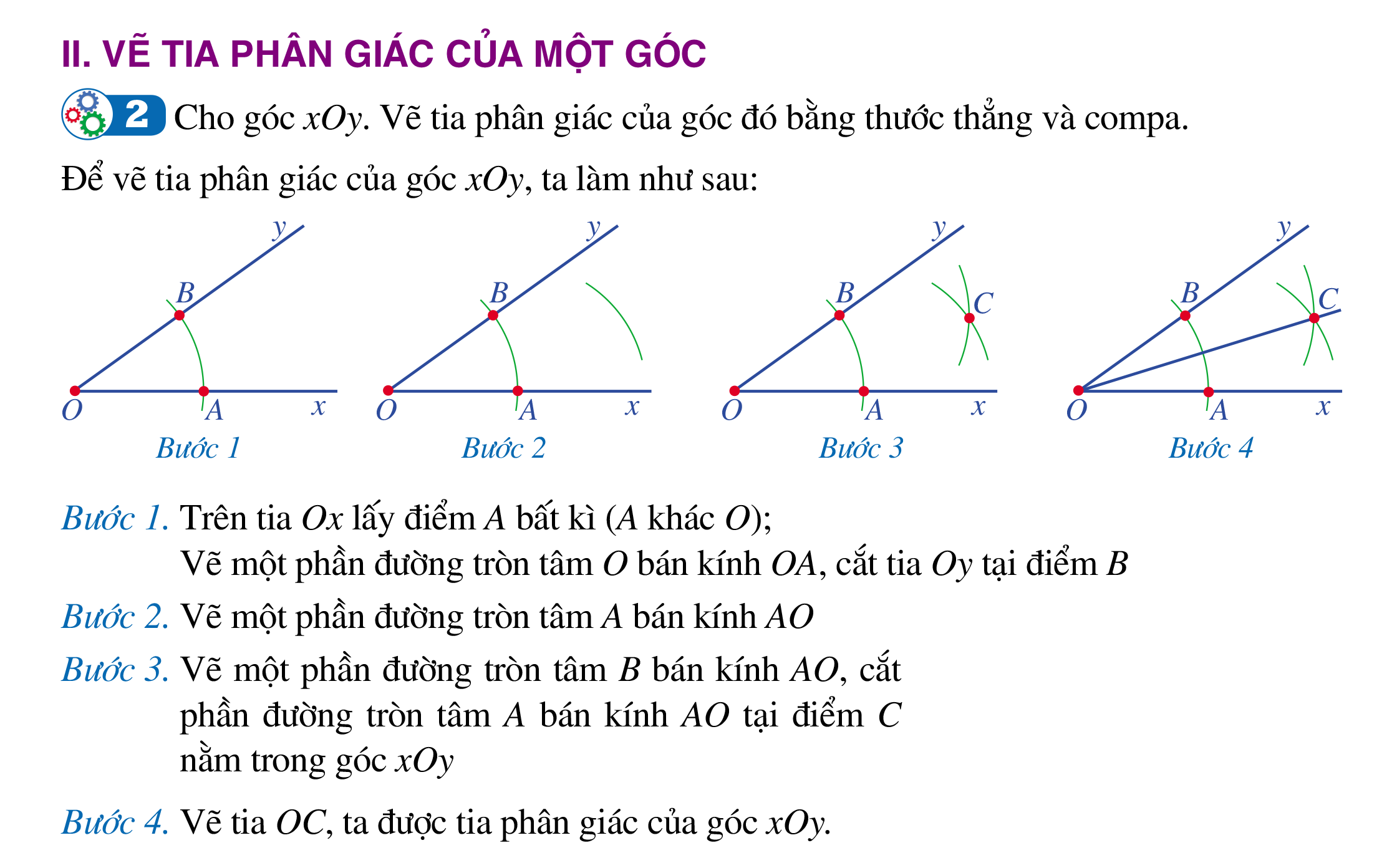 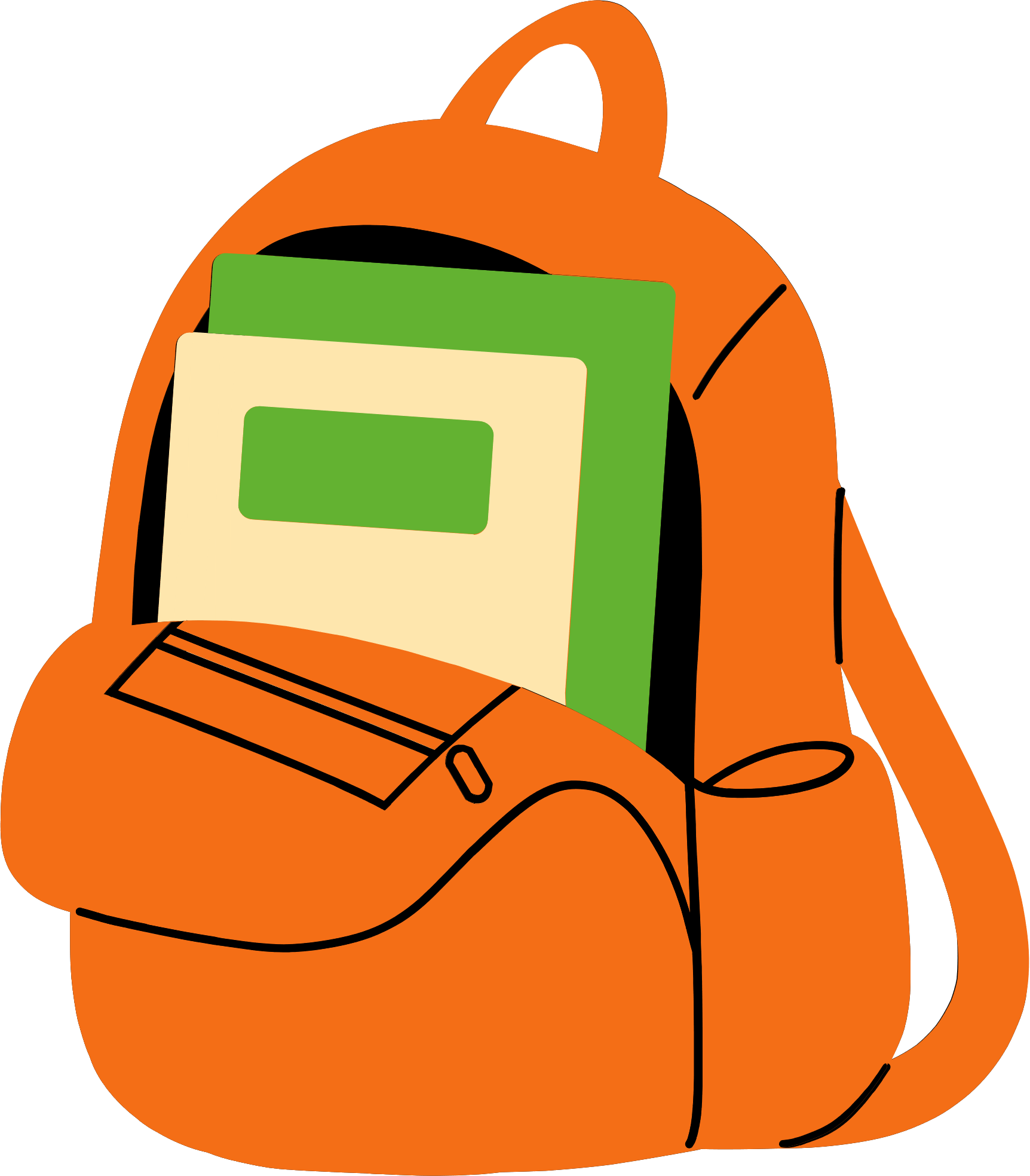 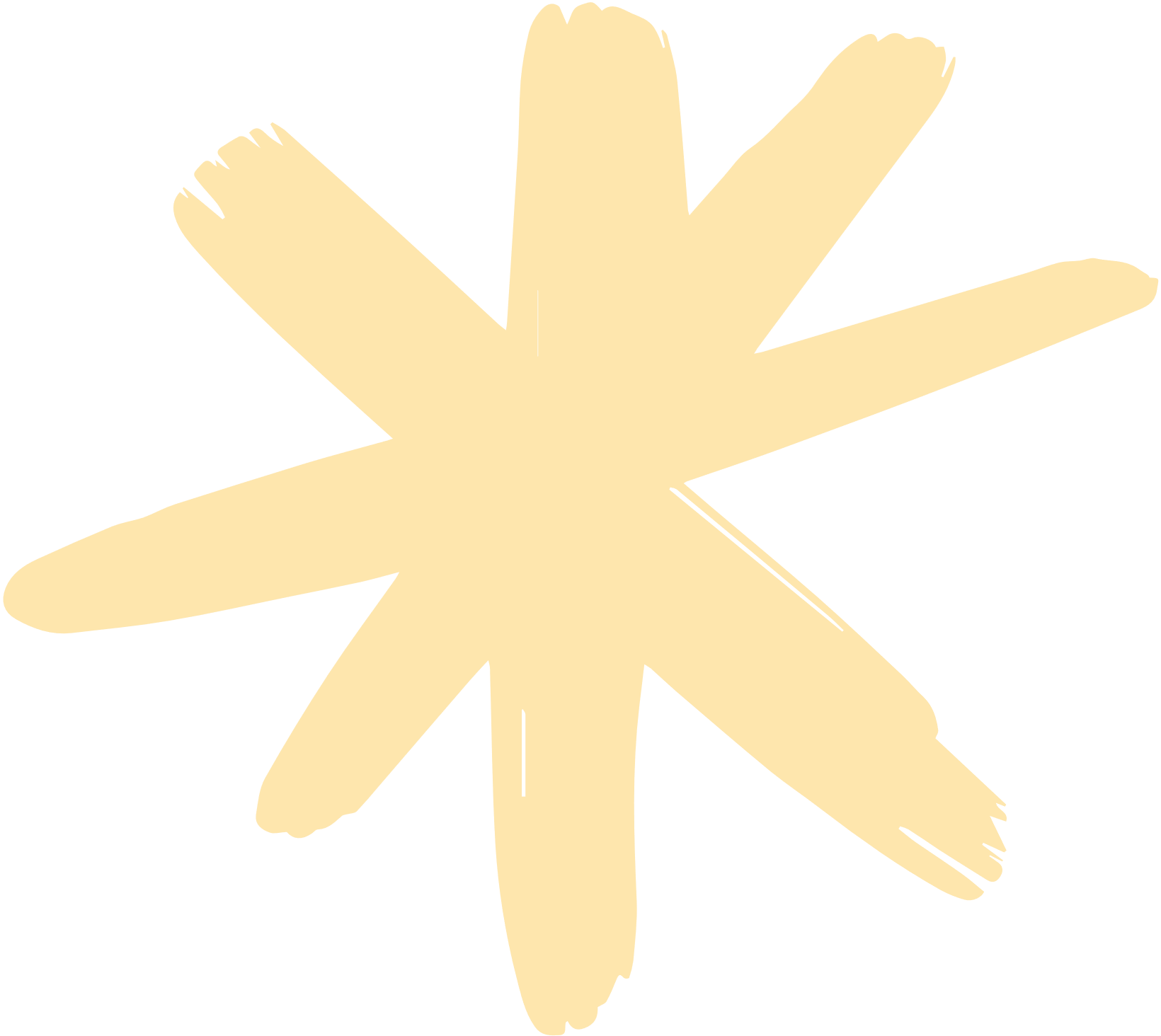 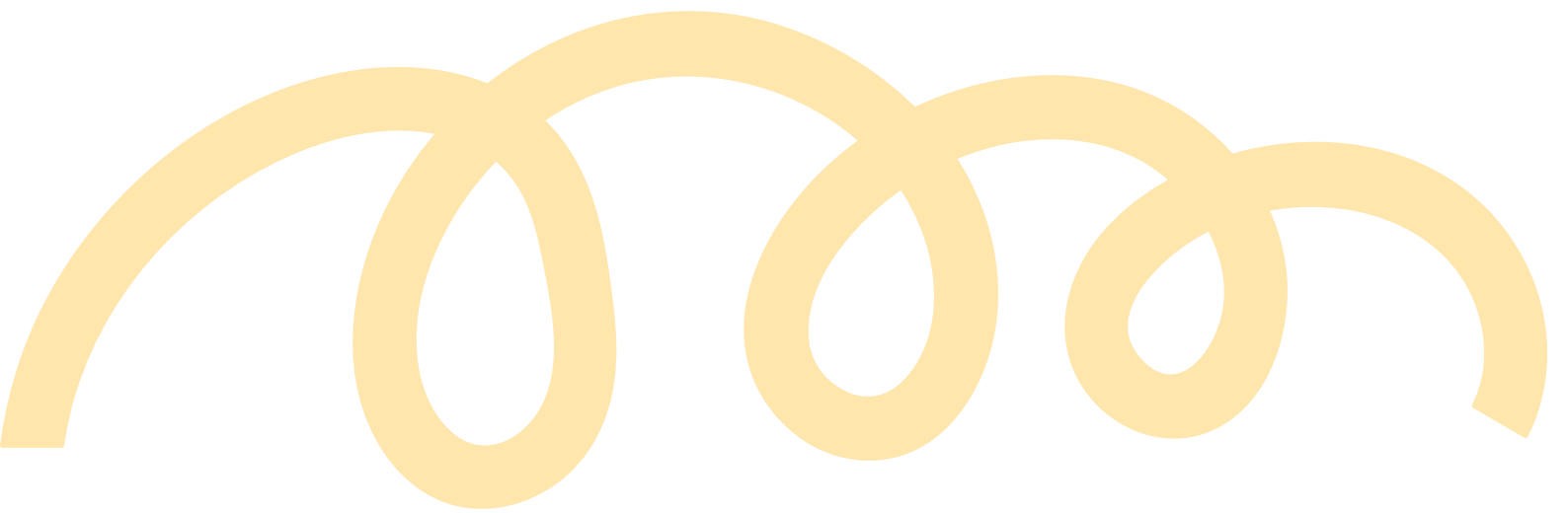 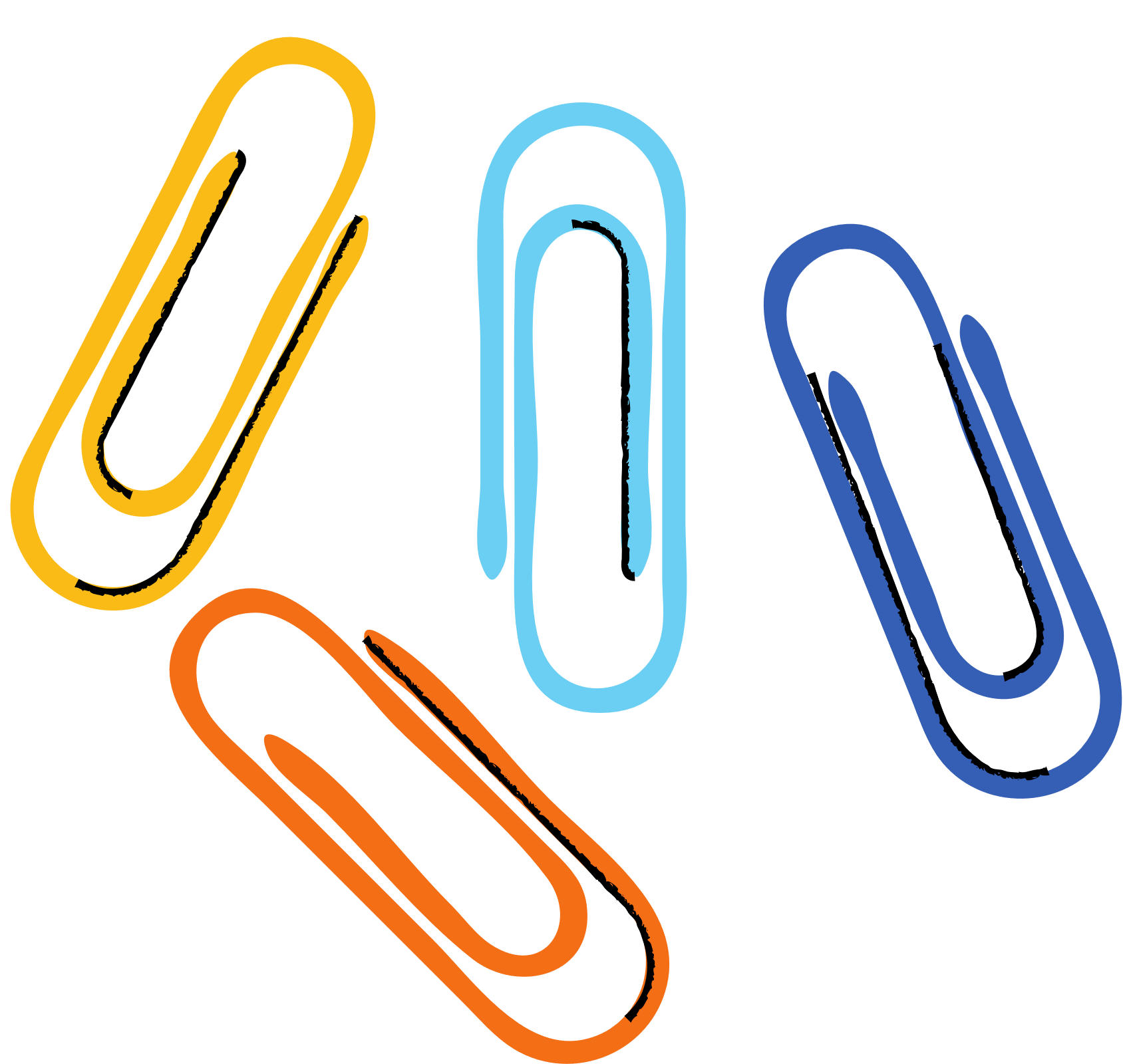 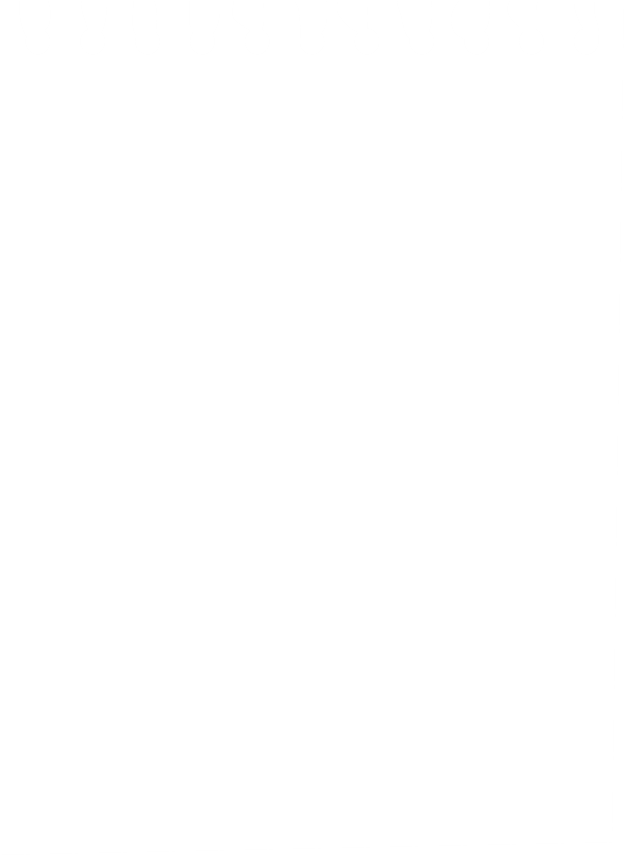 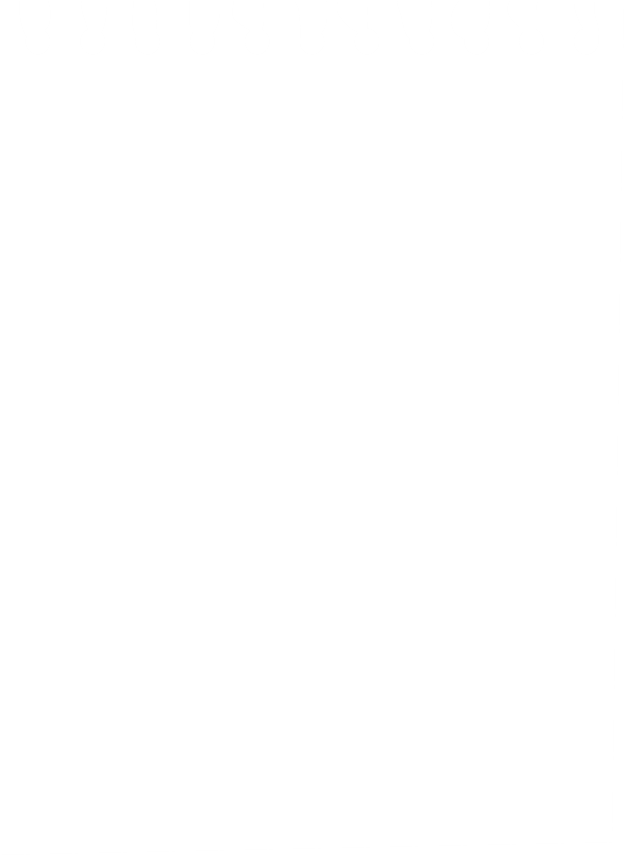 Giải
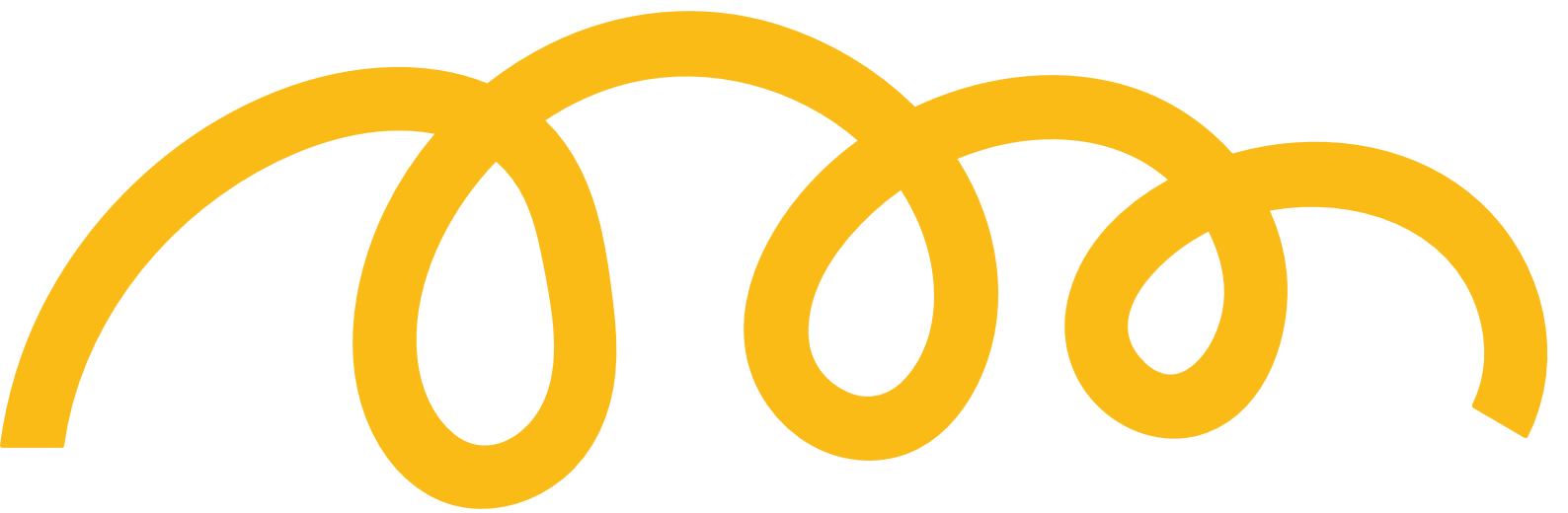 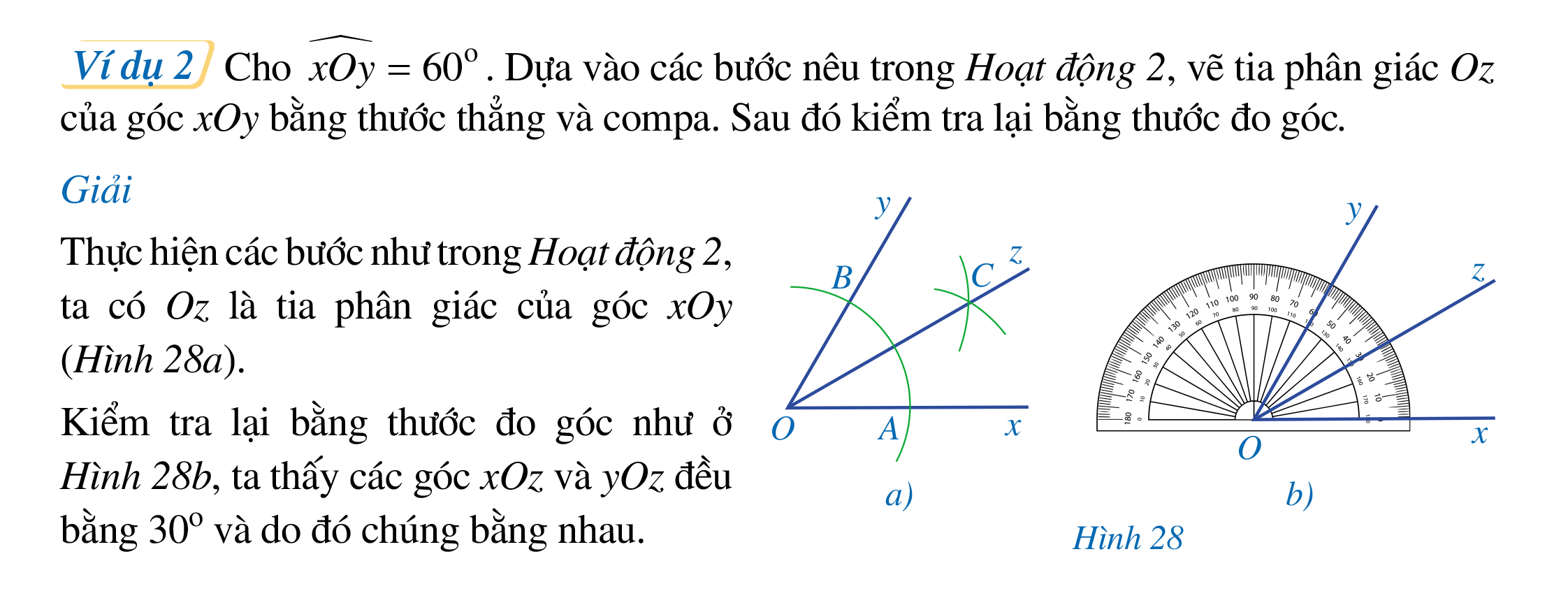 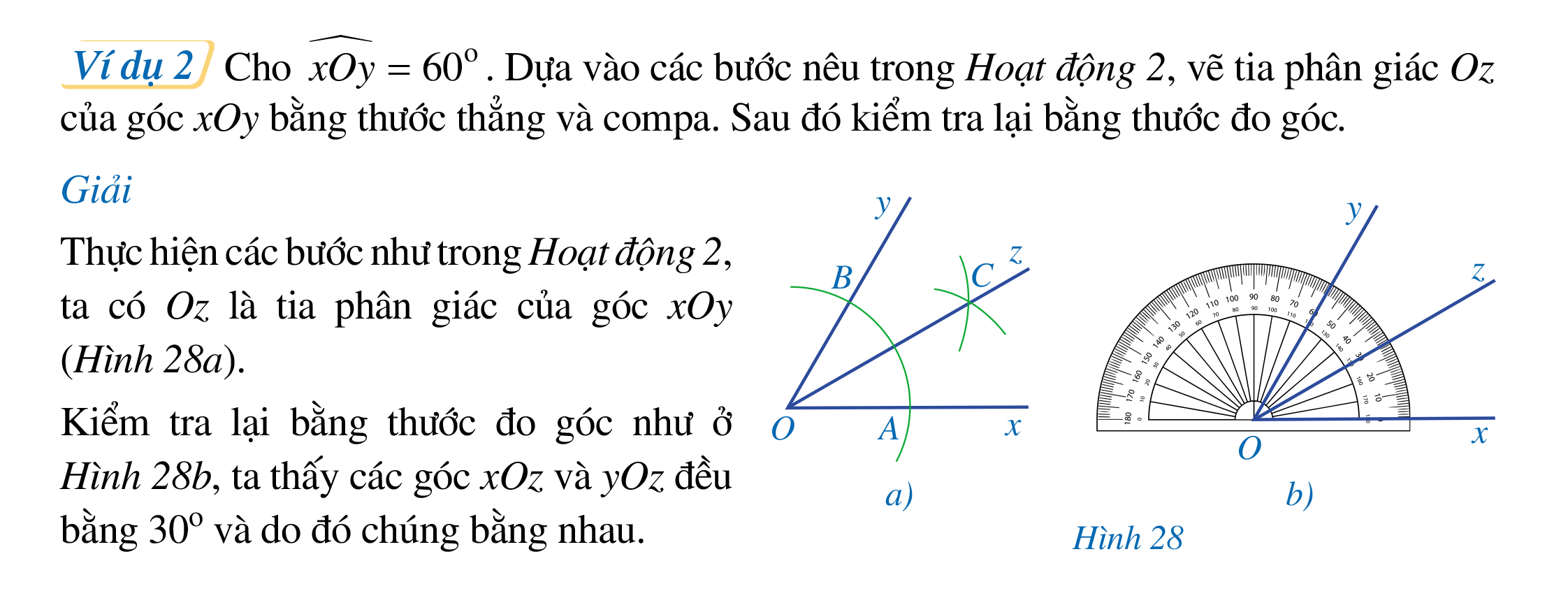 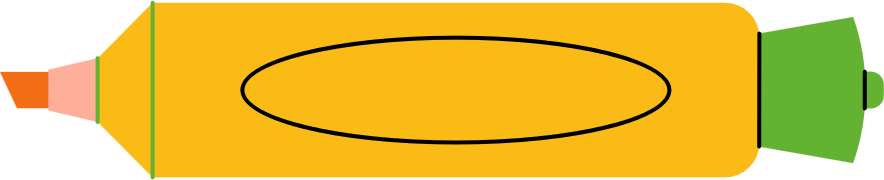 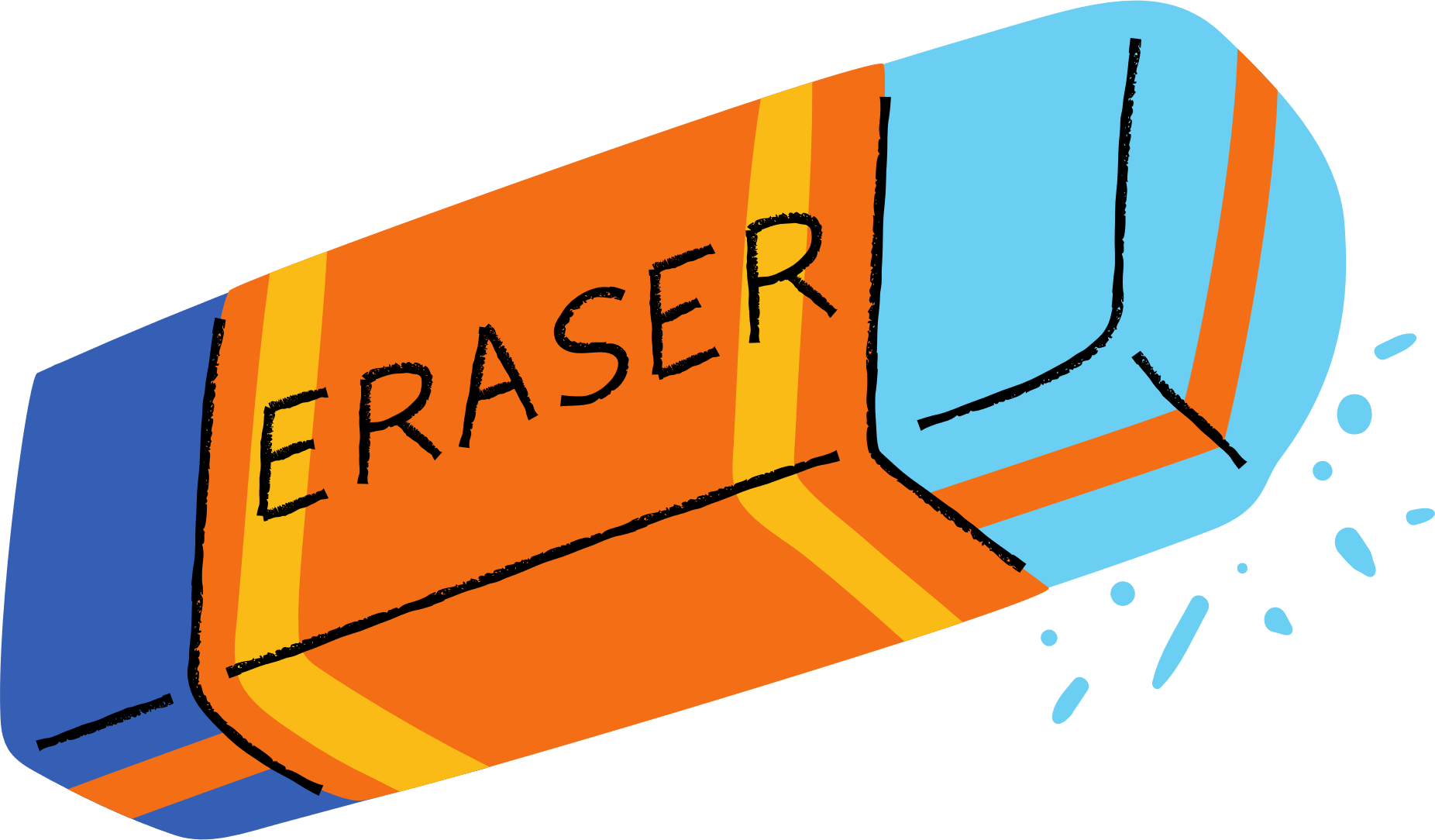 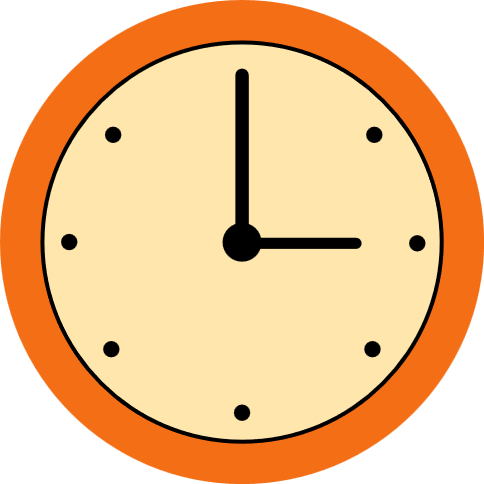 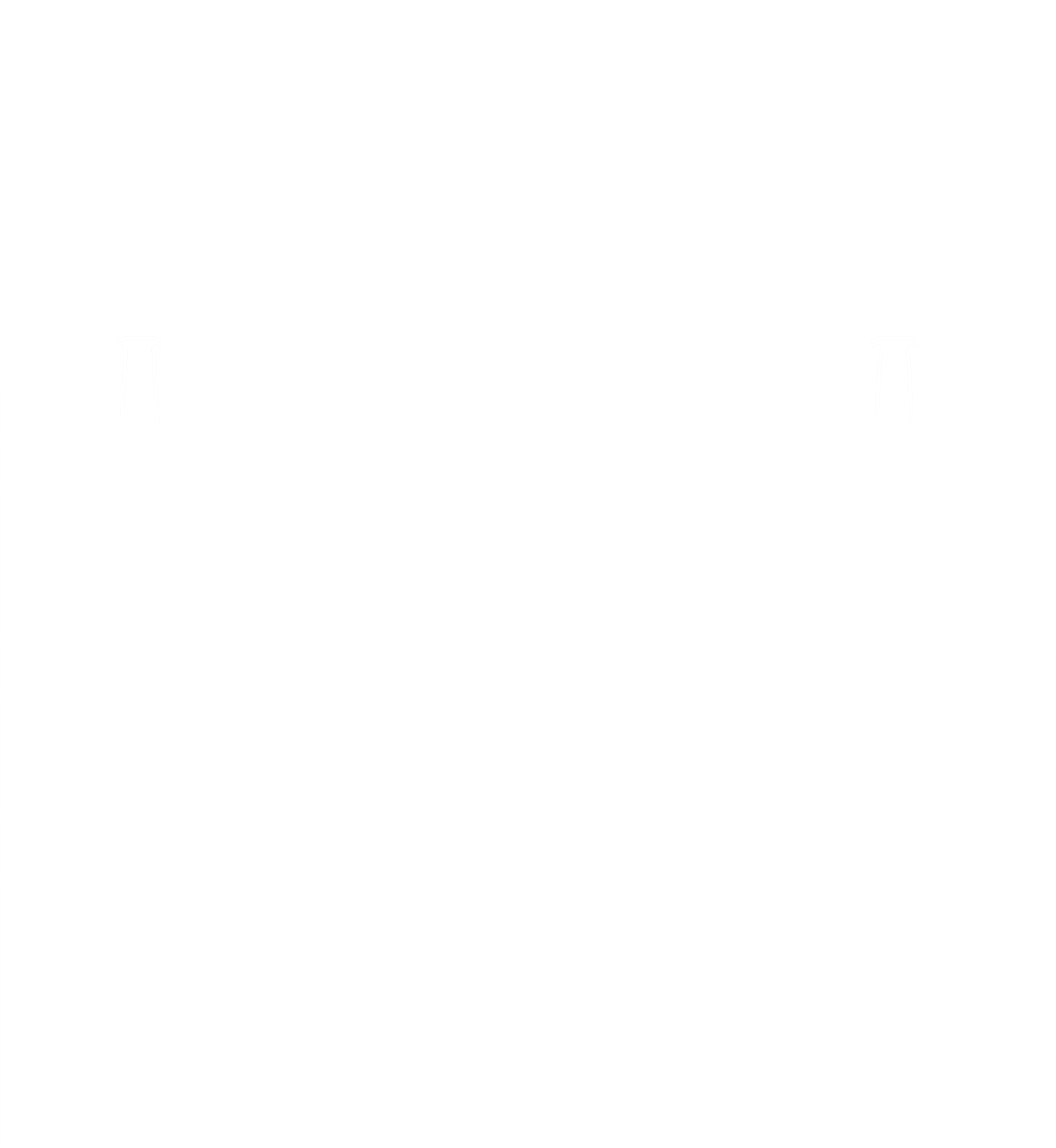 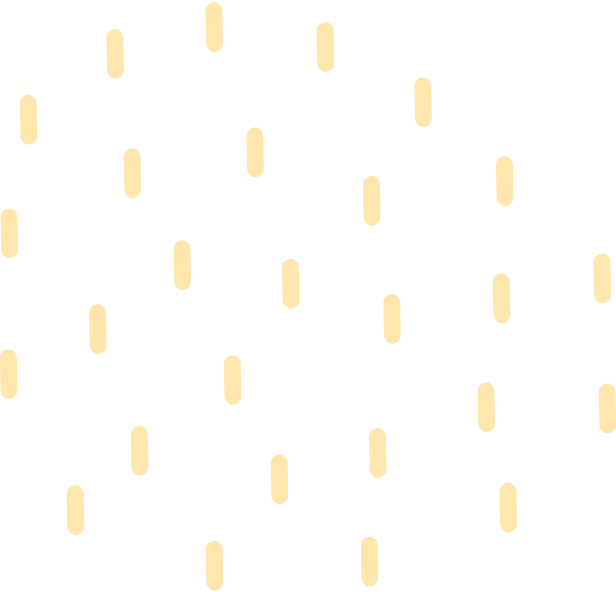 HĐ3
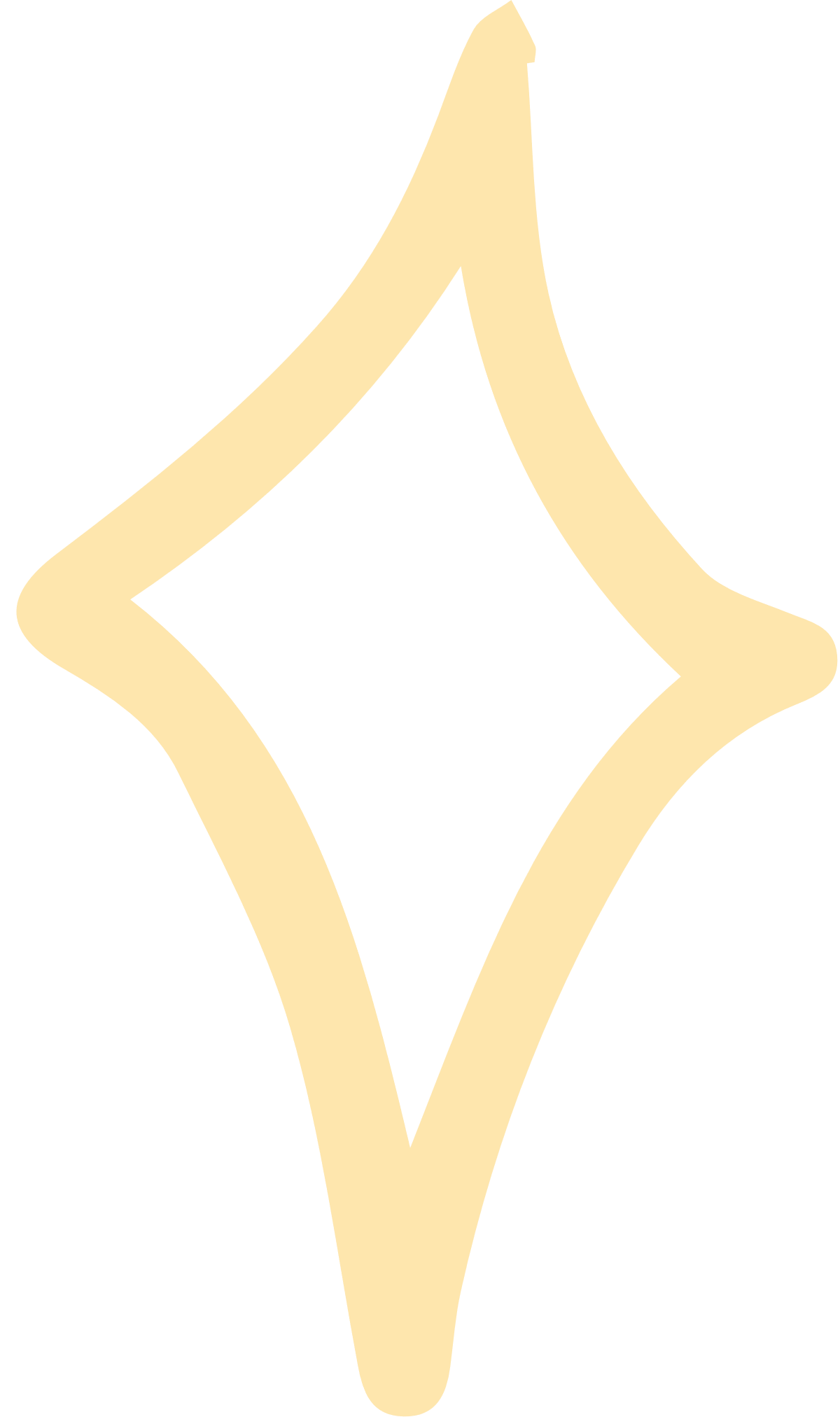 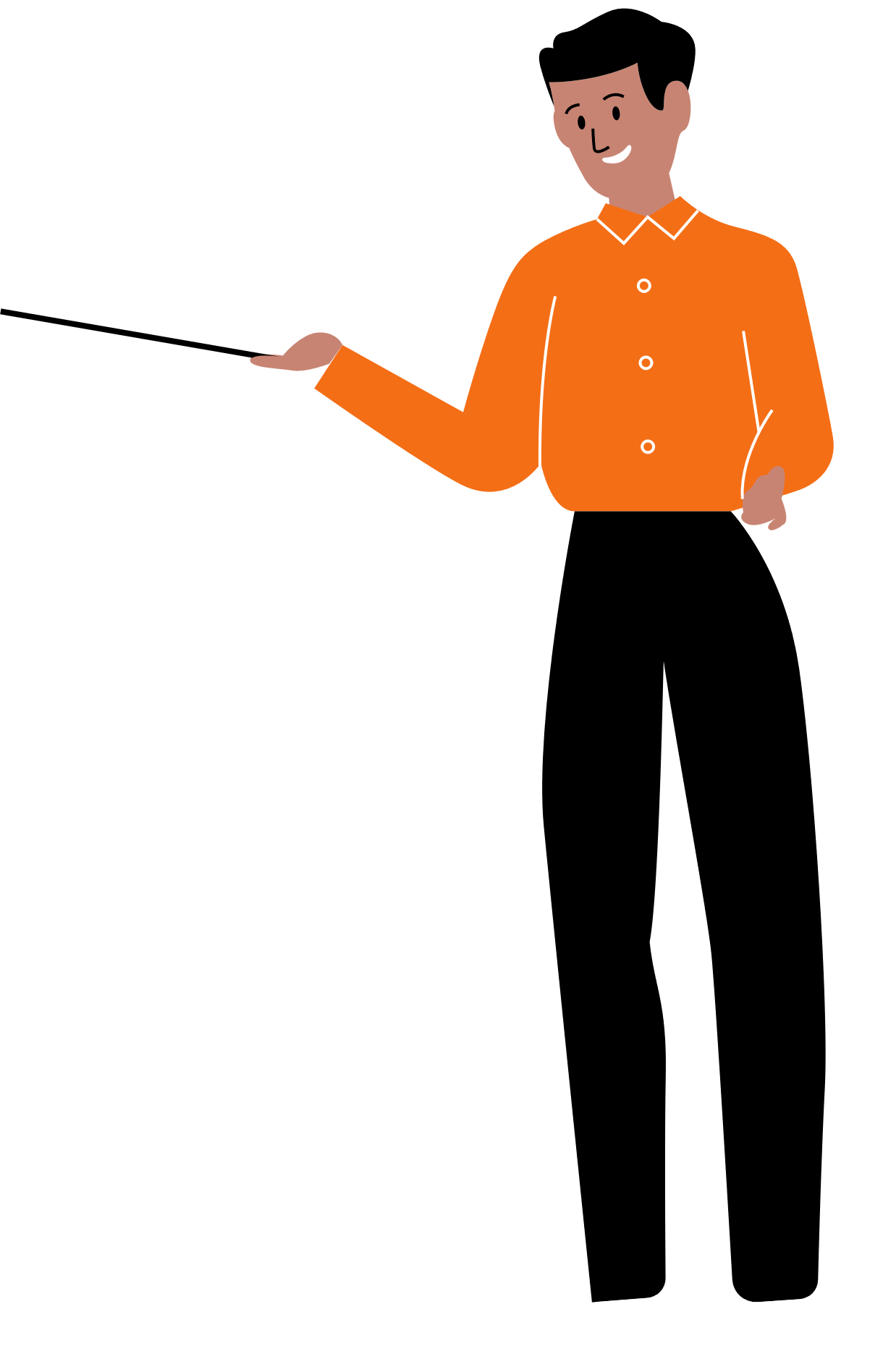 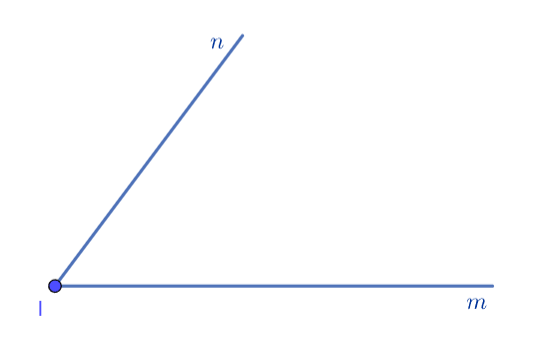 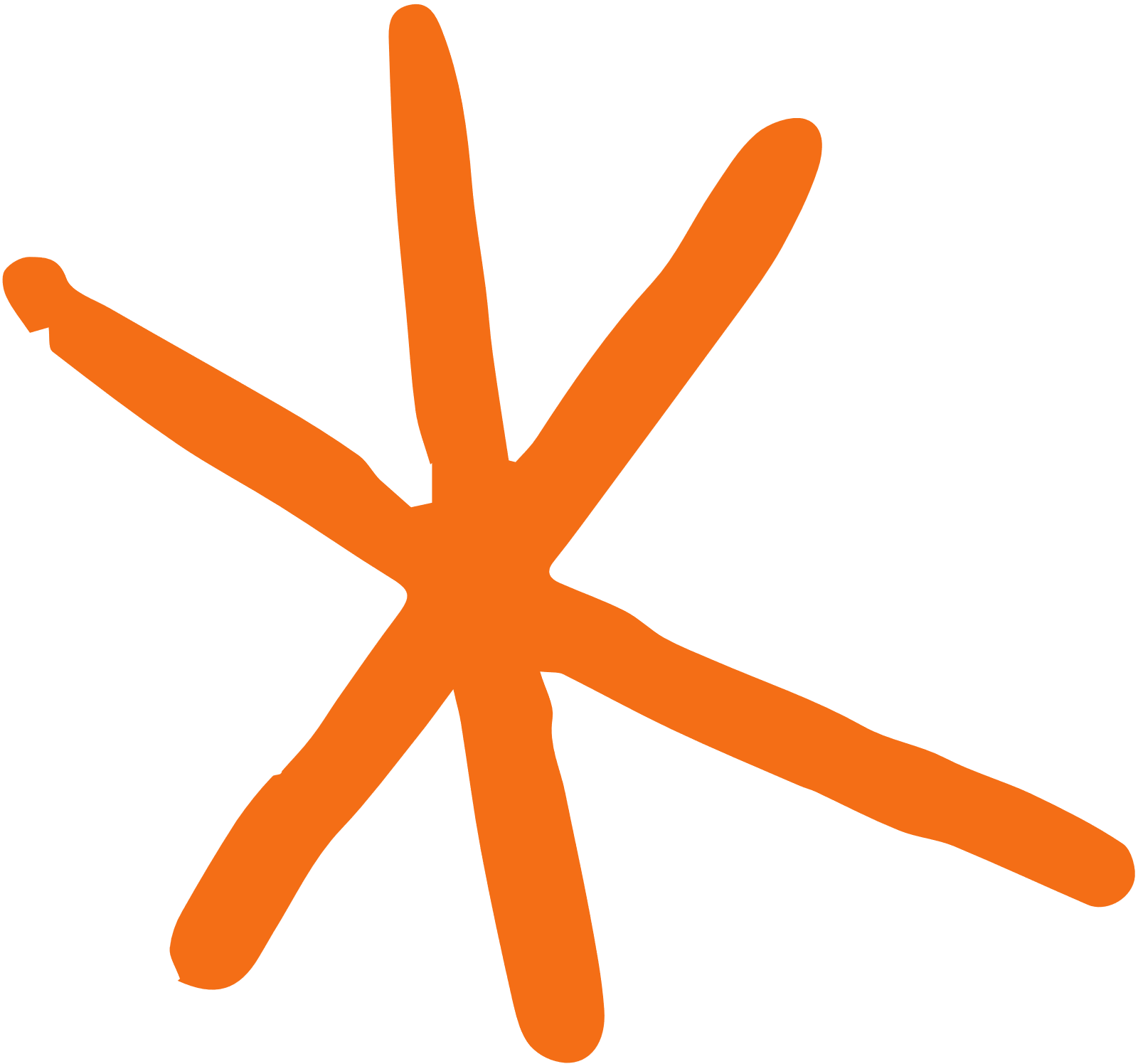 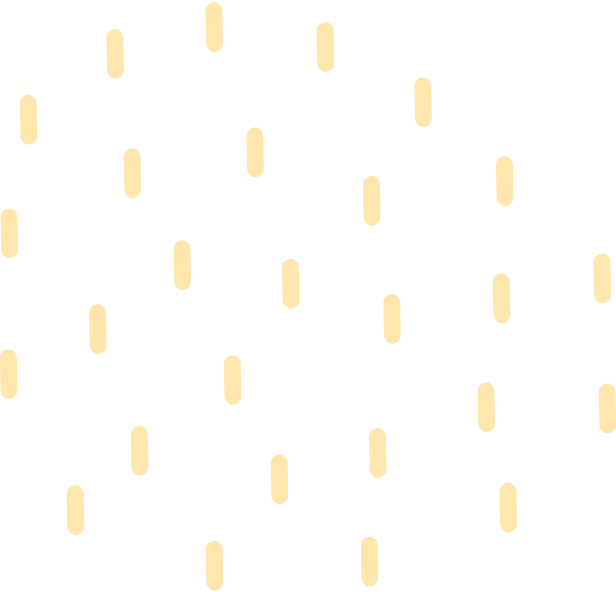 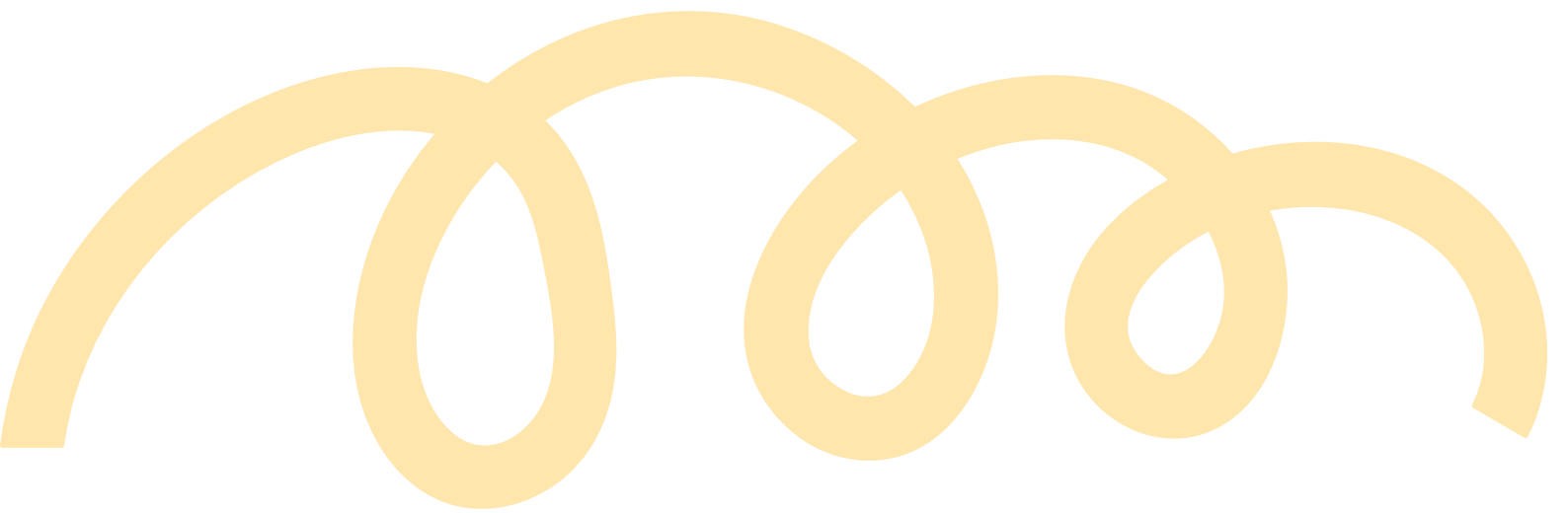 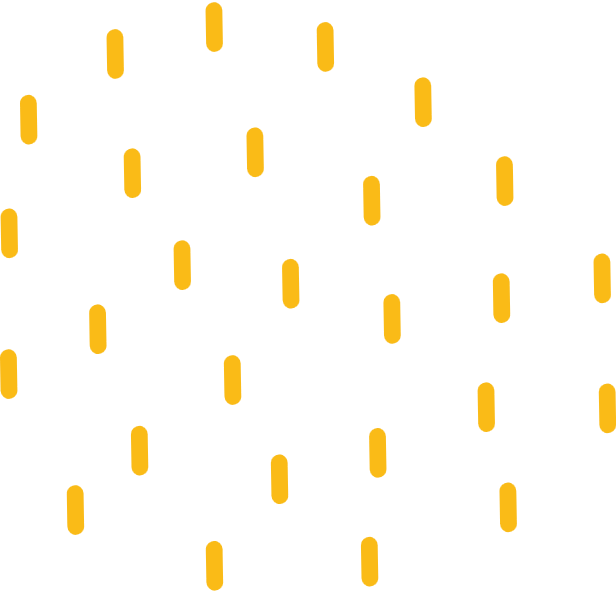 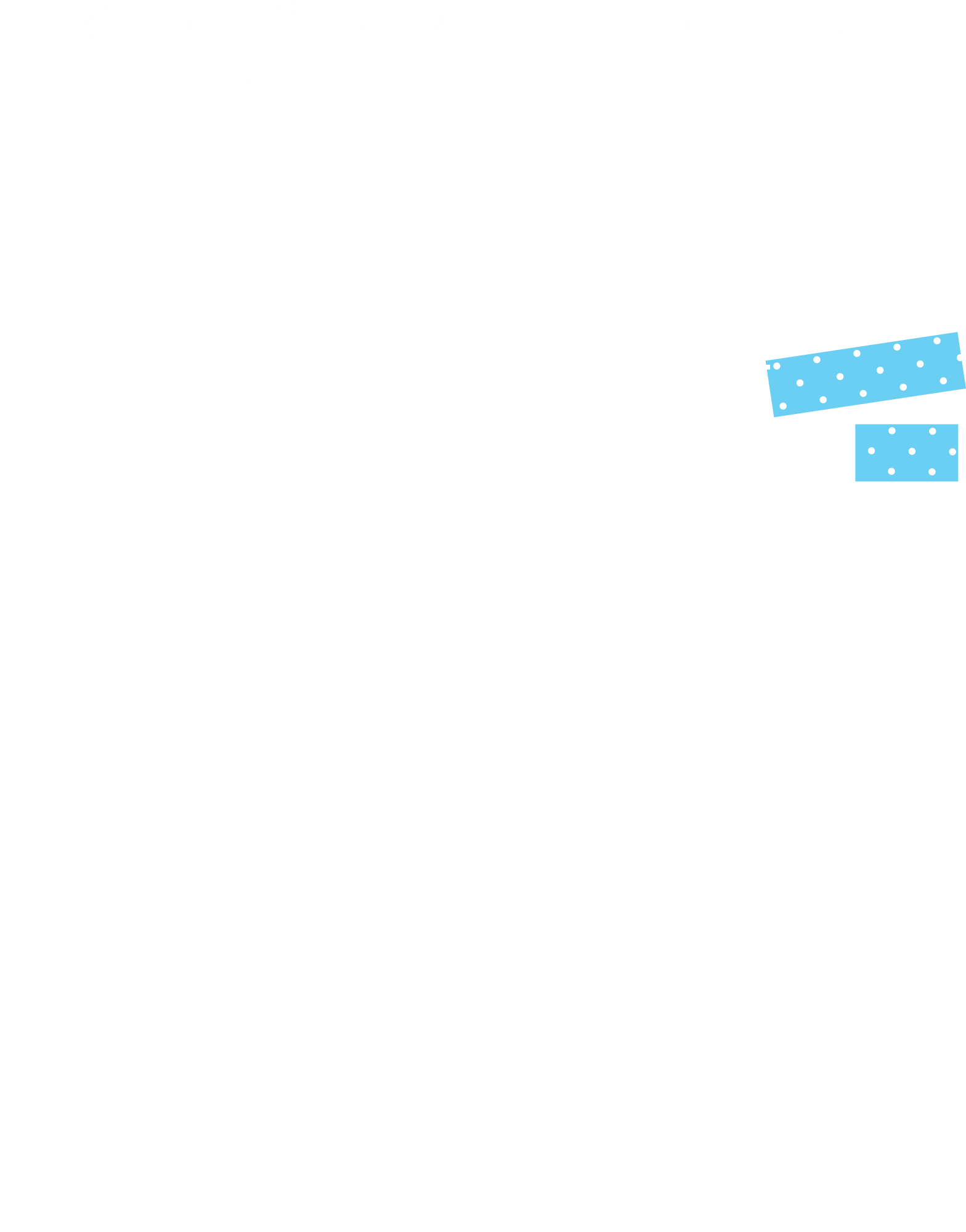 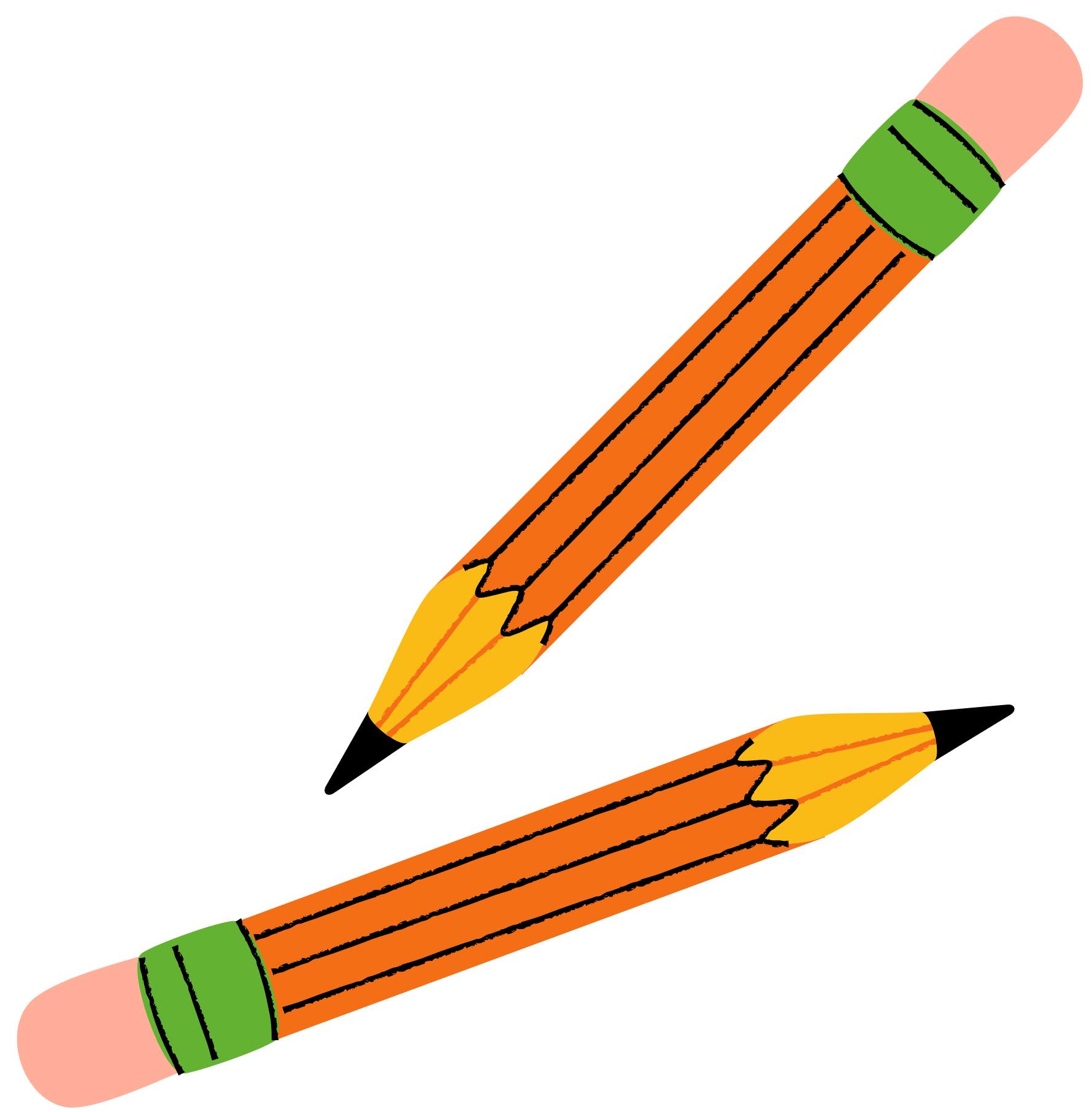 Giải
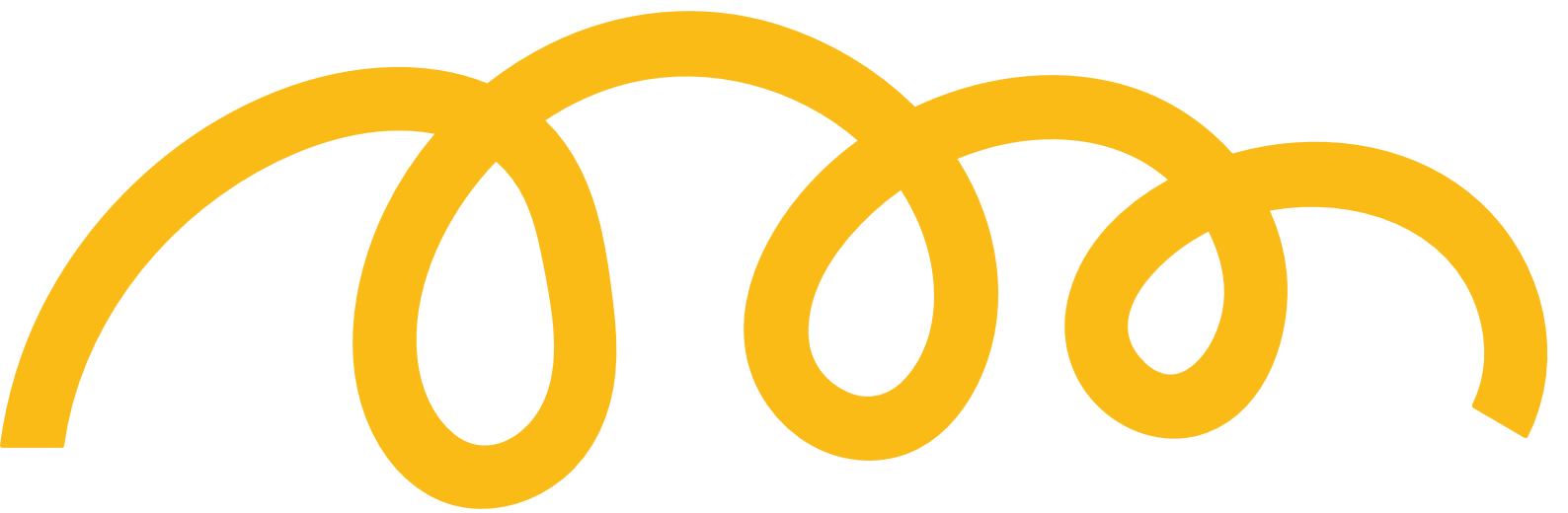 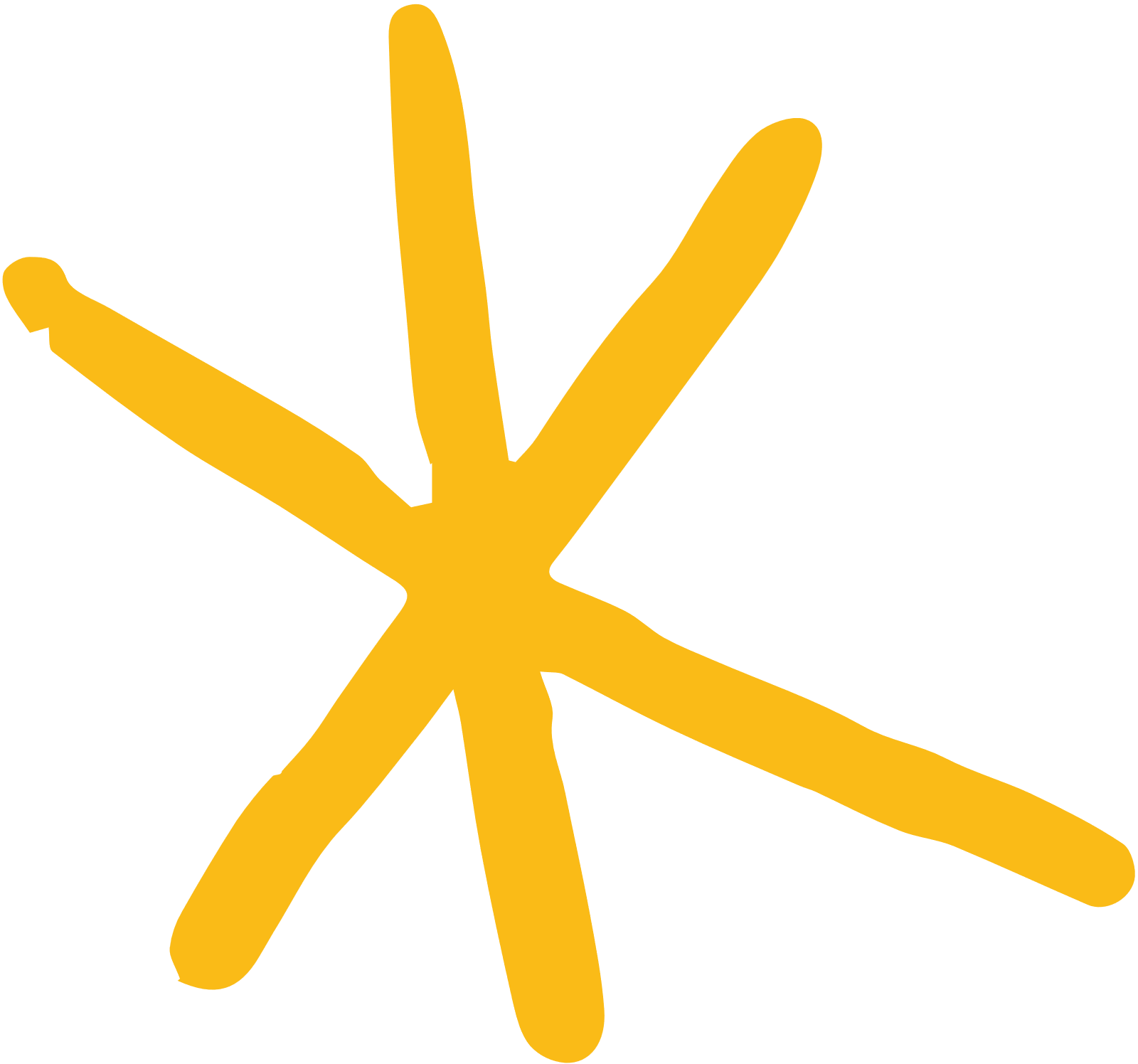 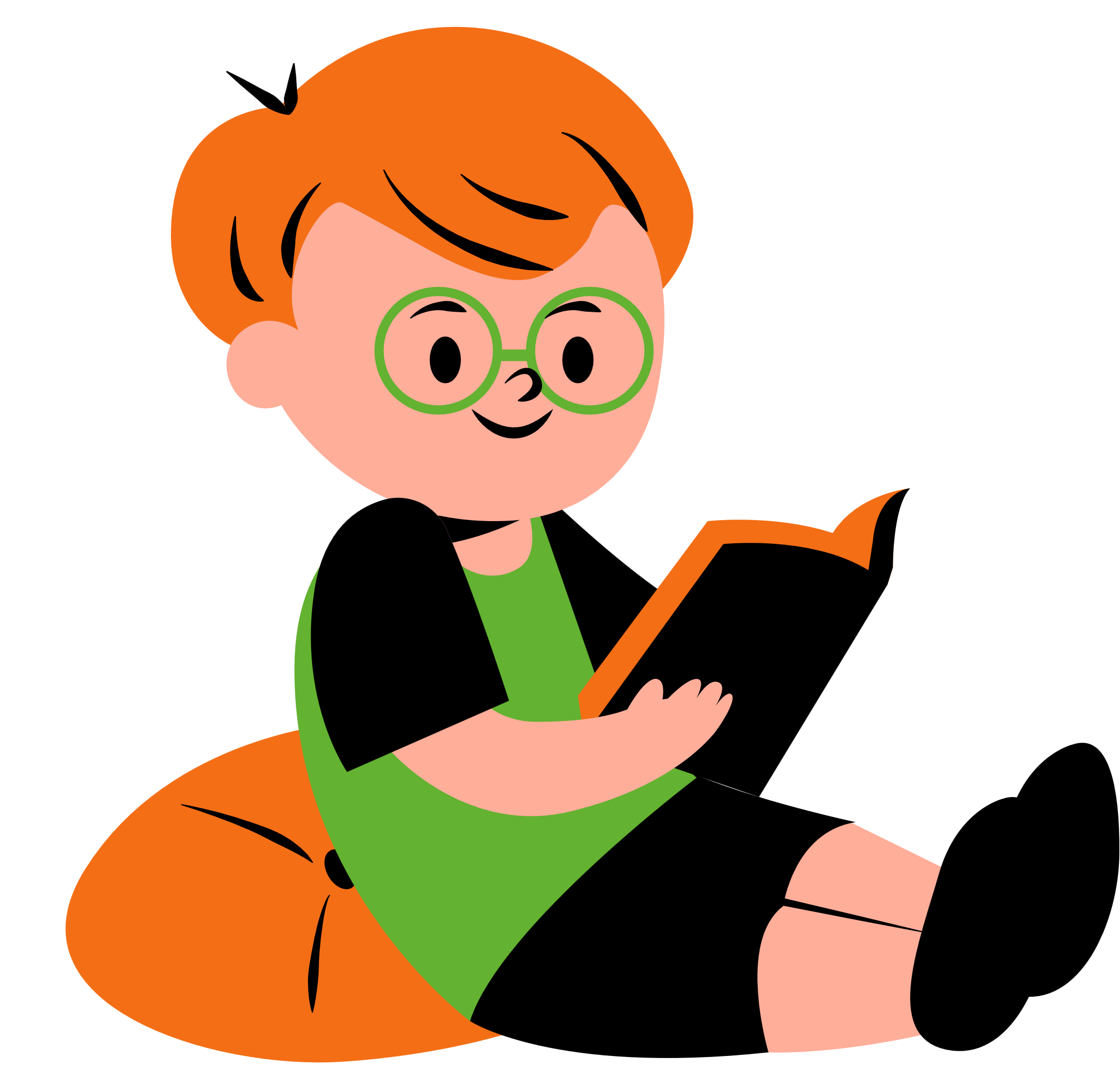 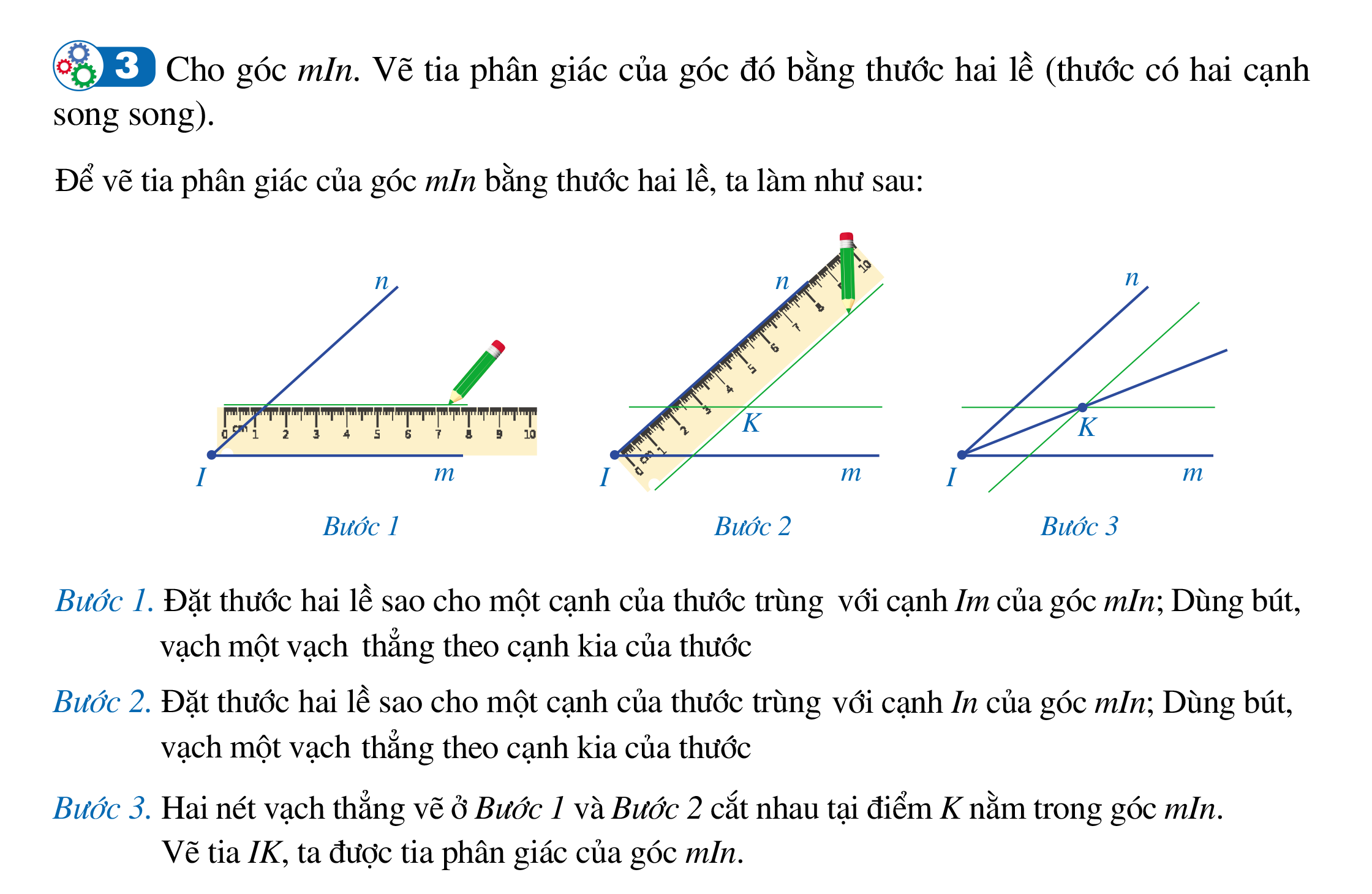 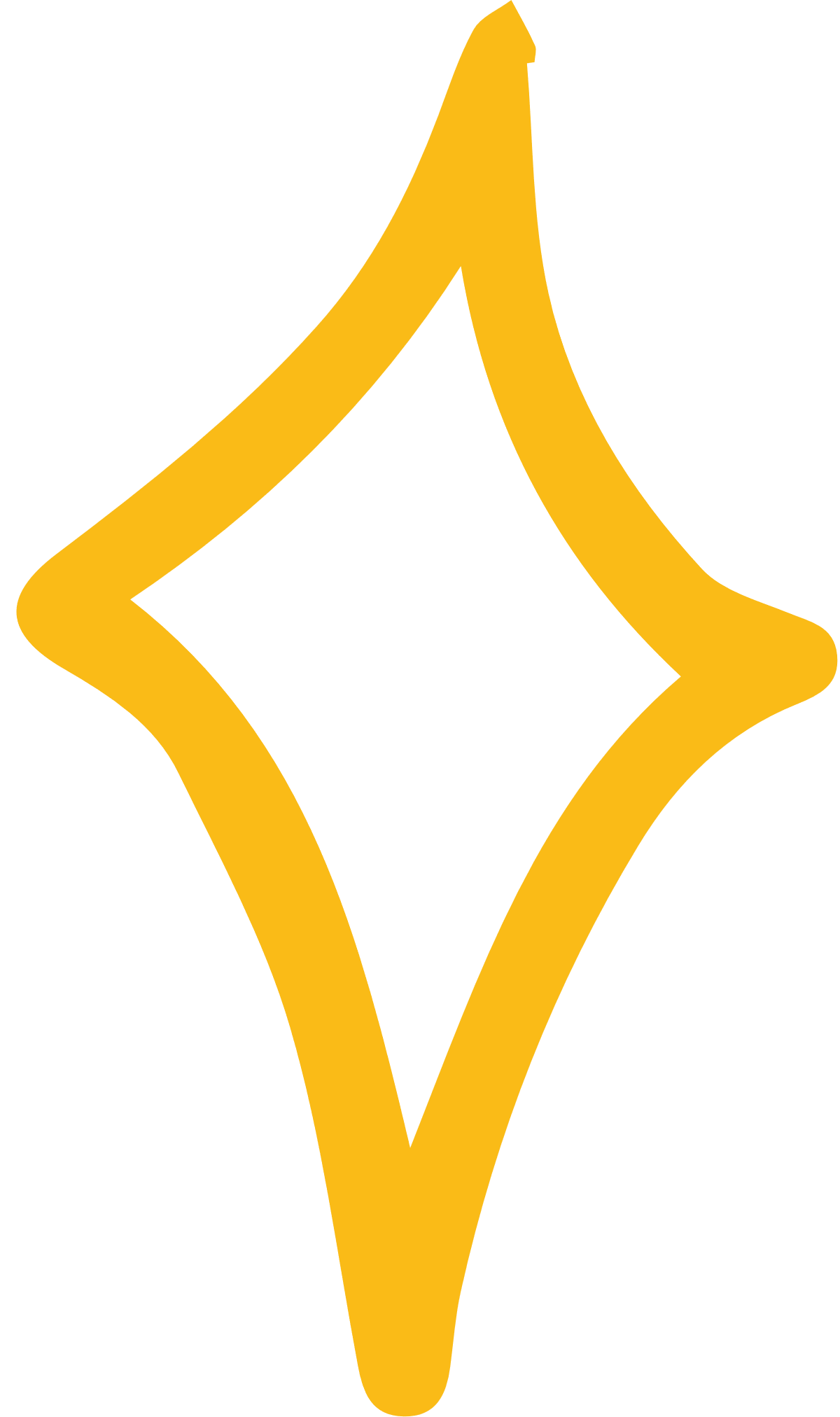 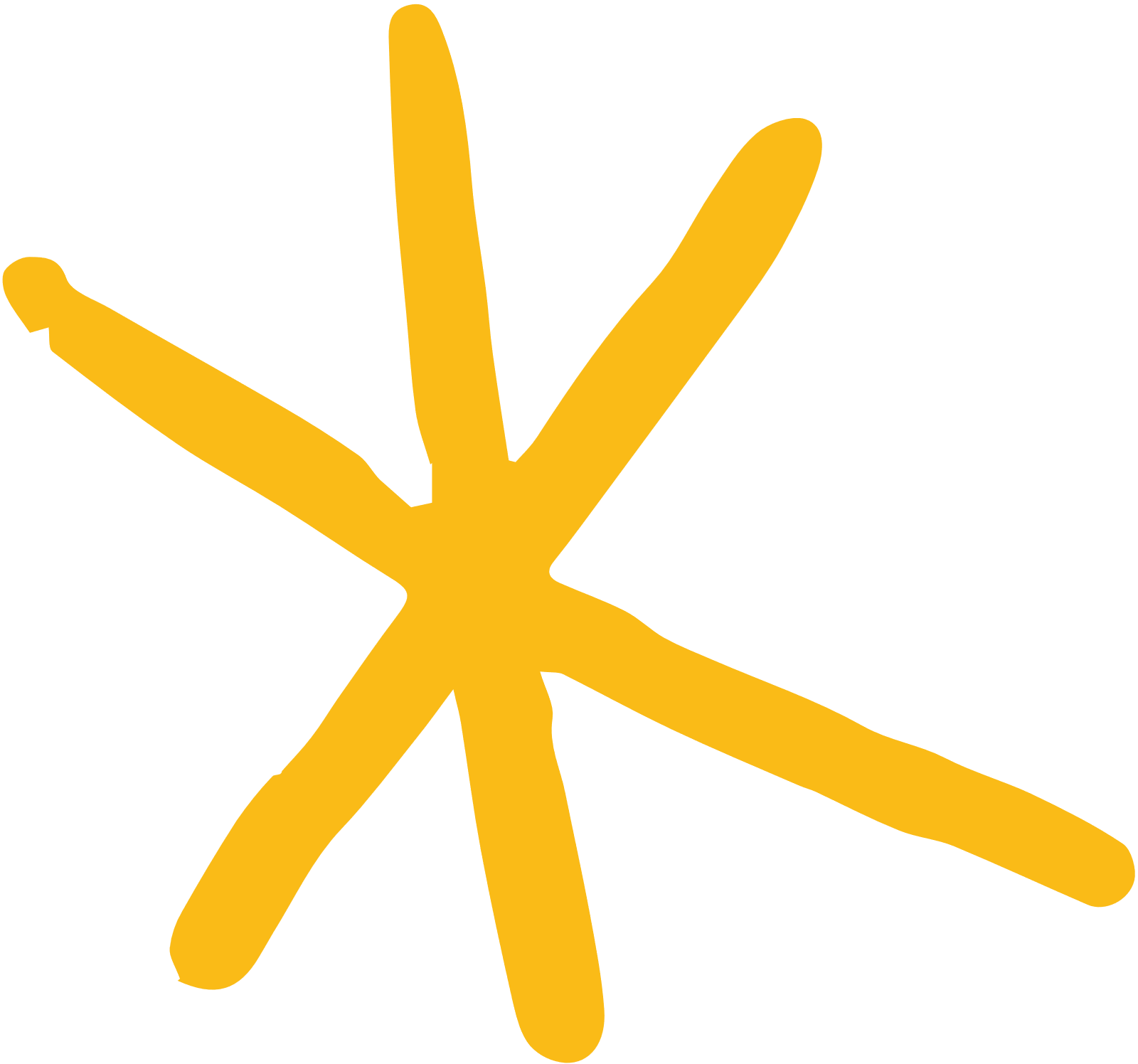 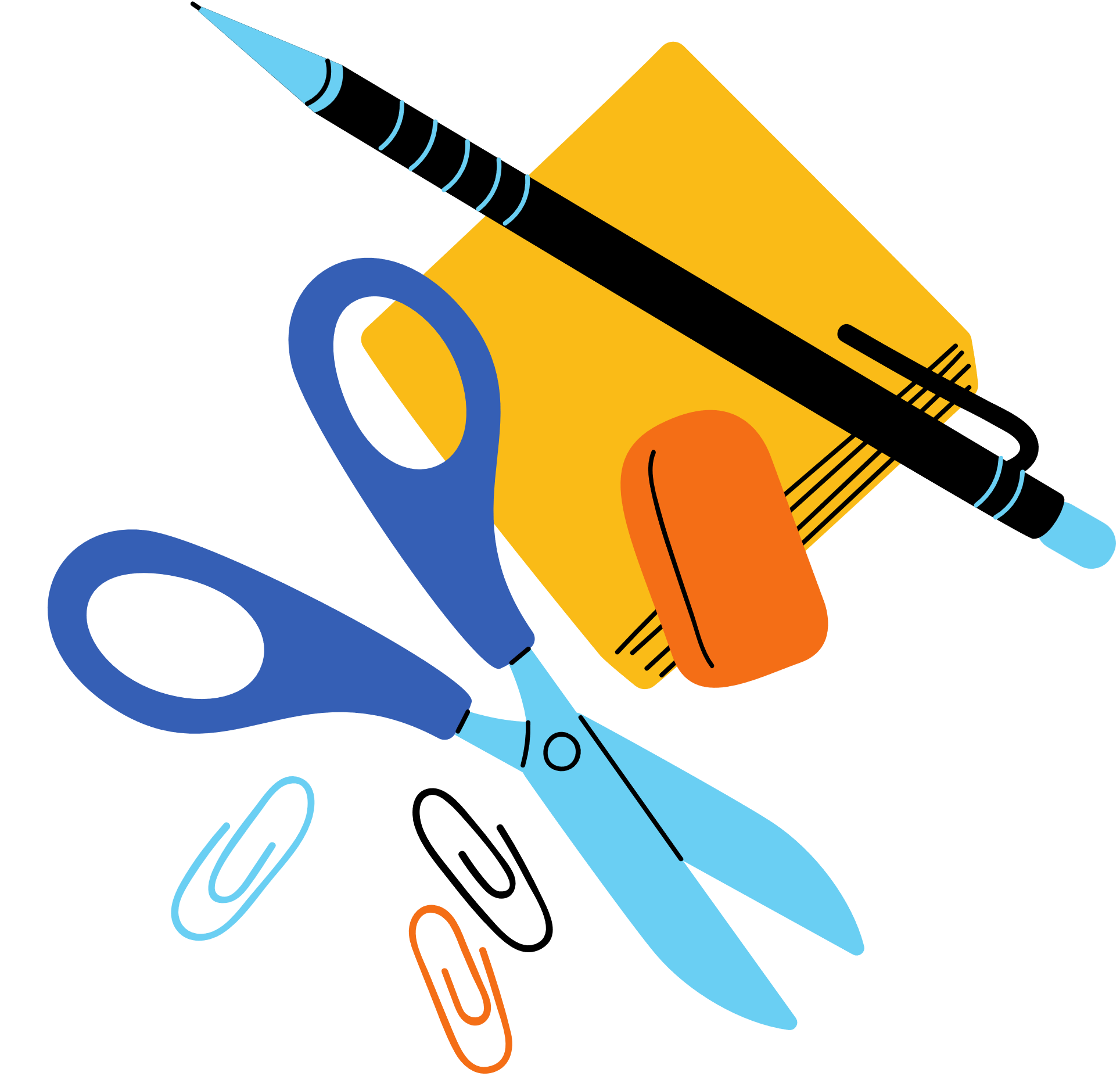 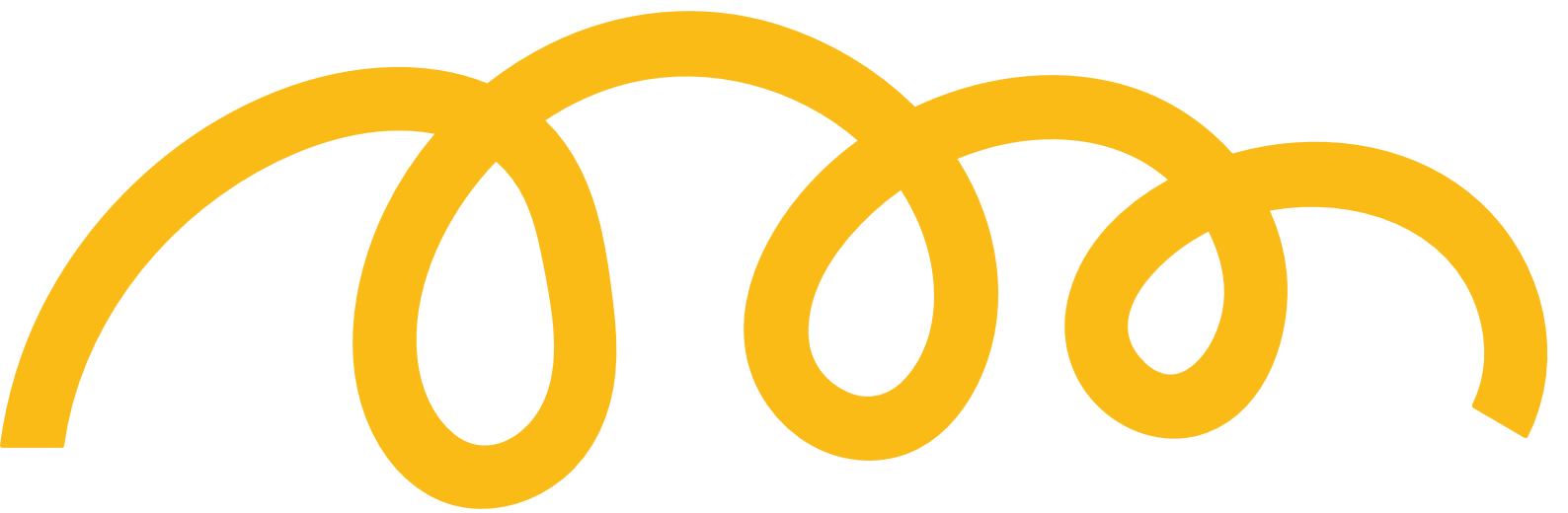 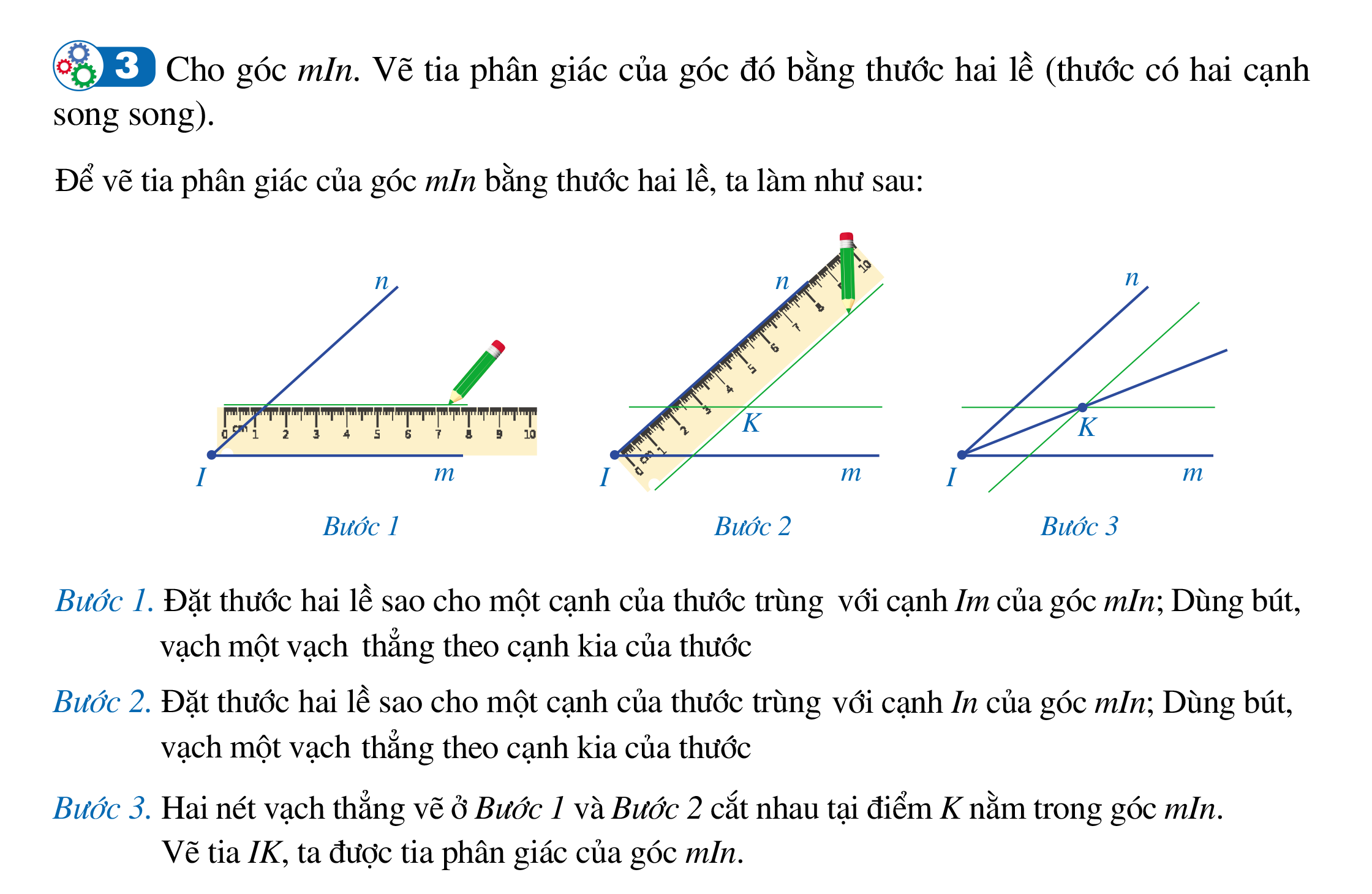 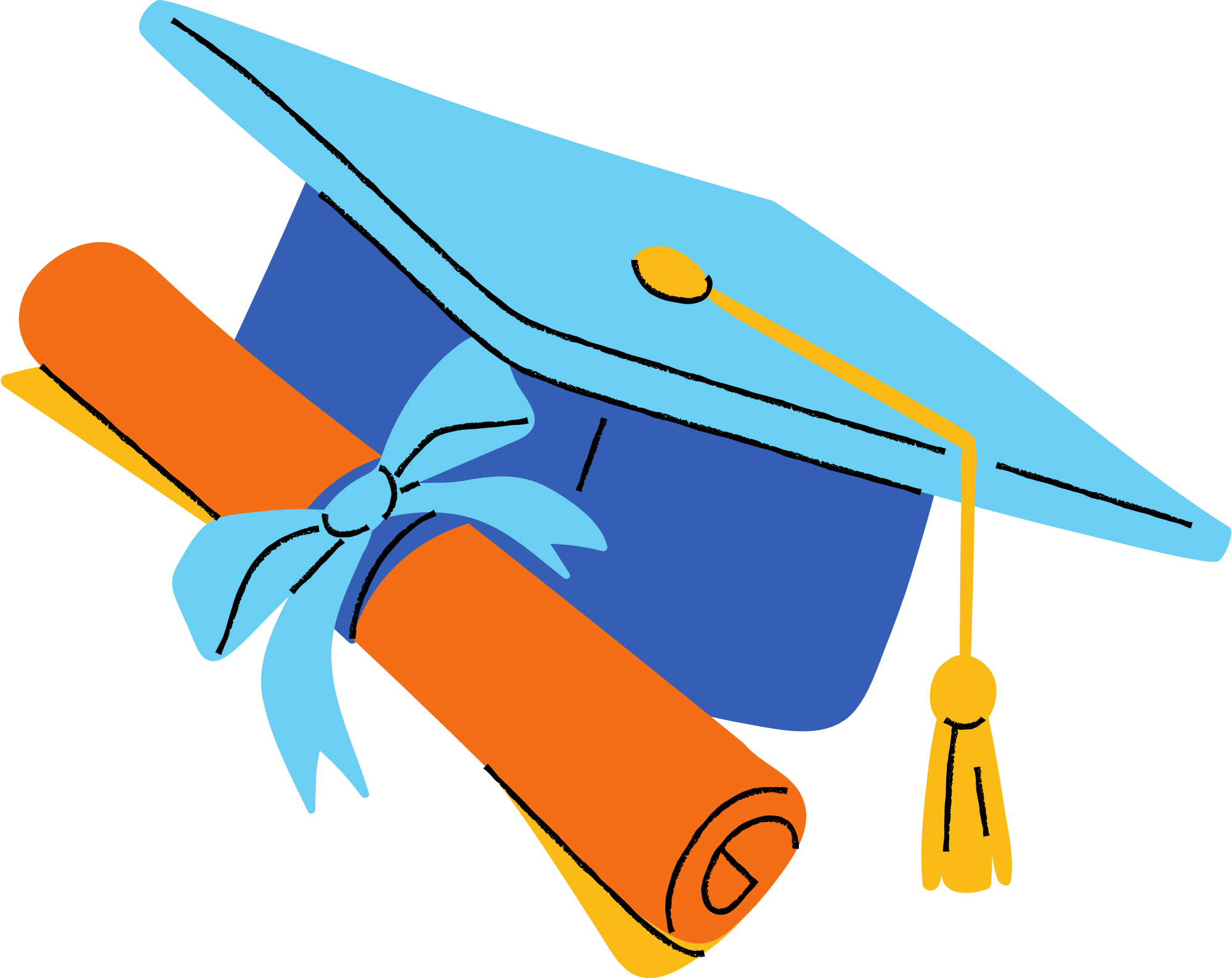 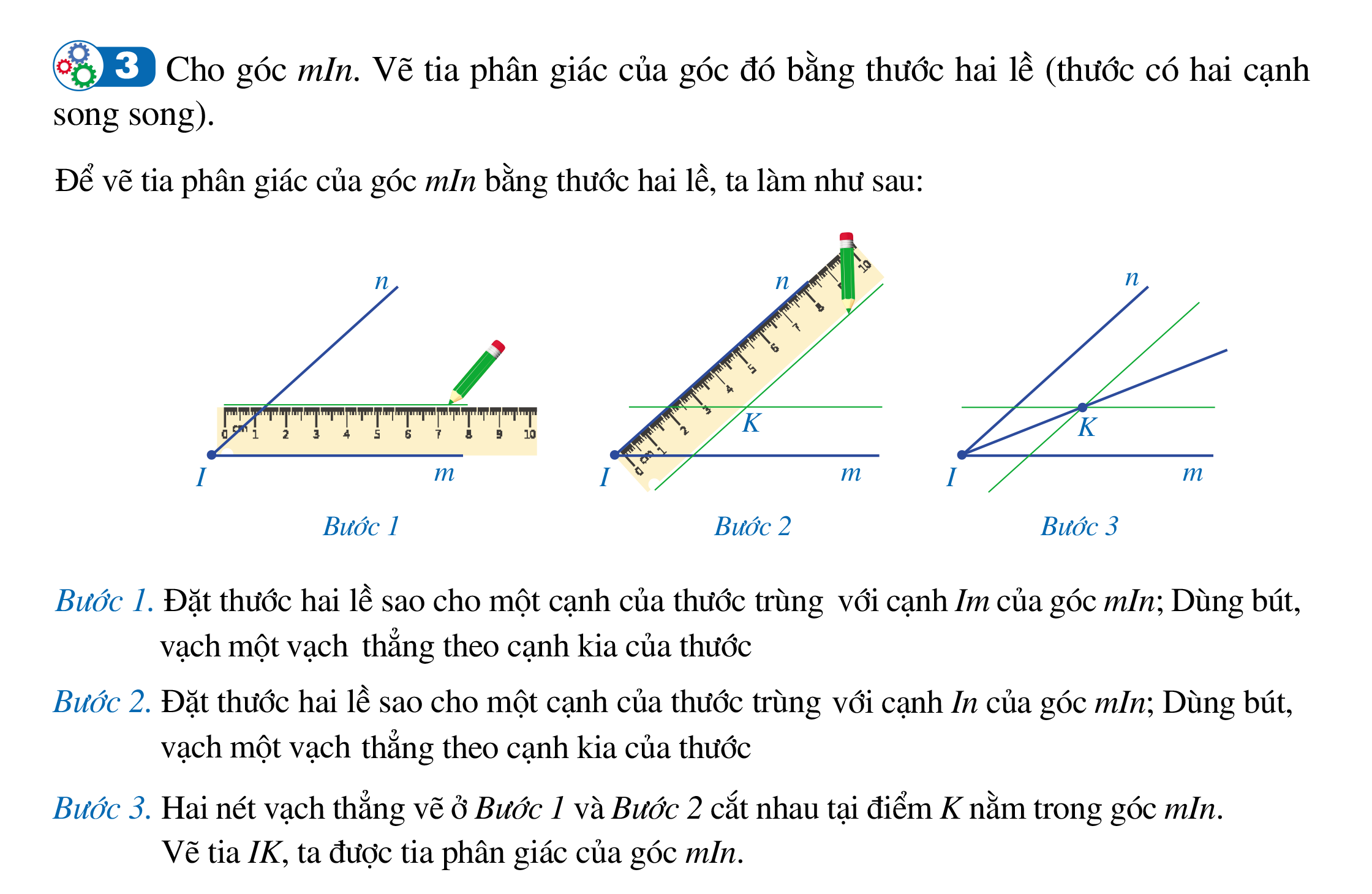 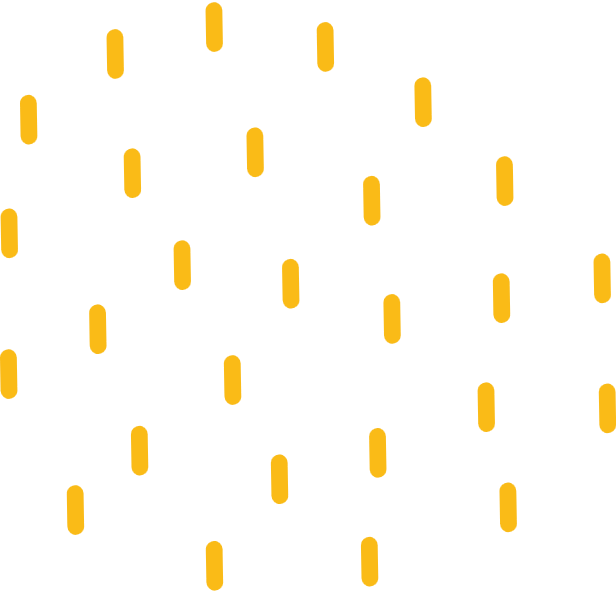 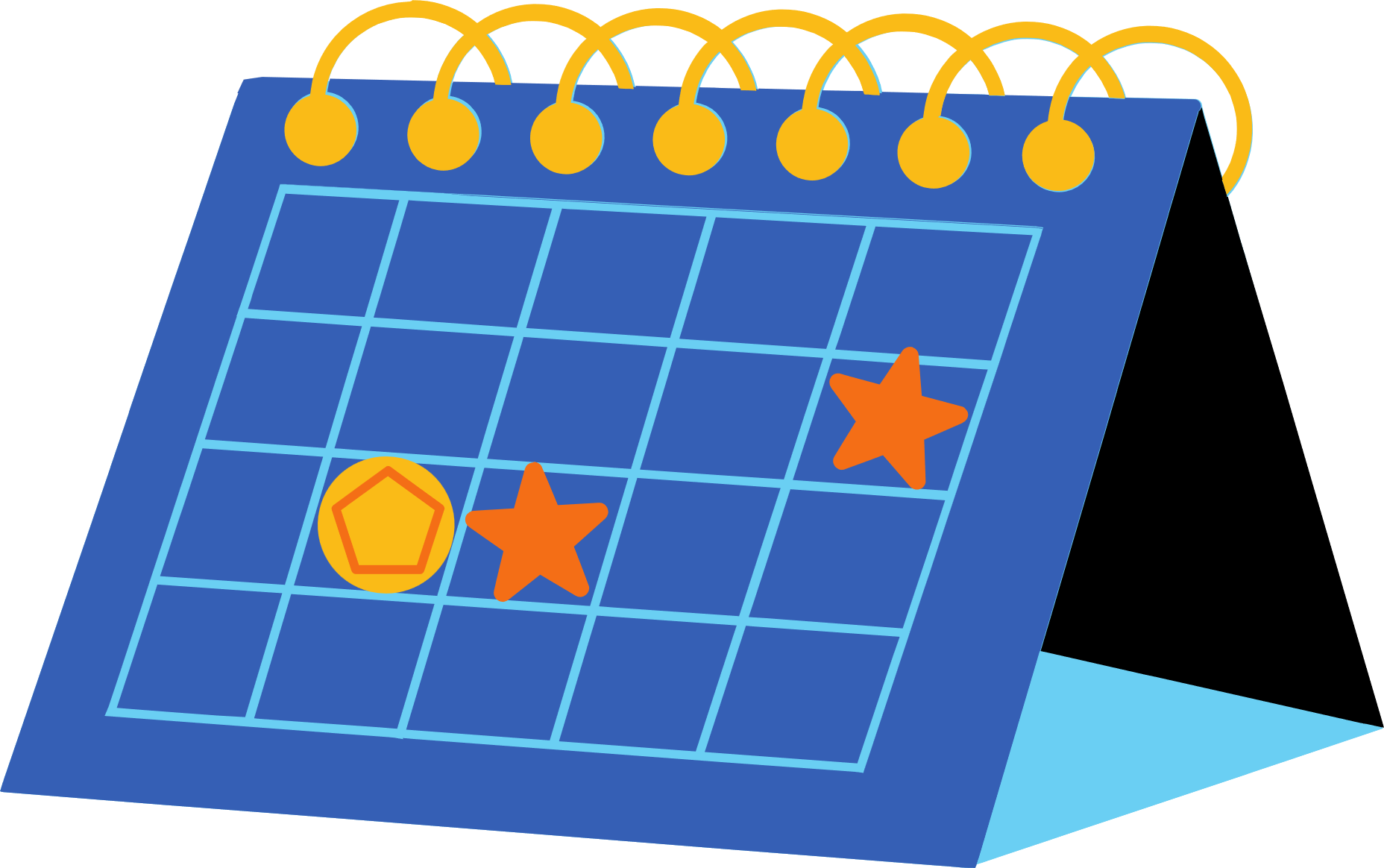 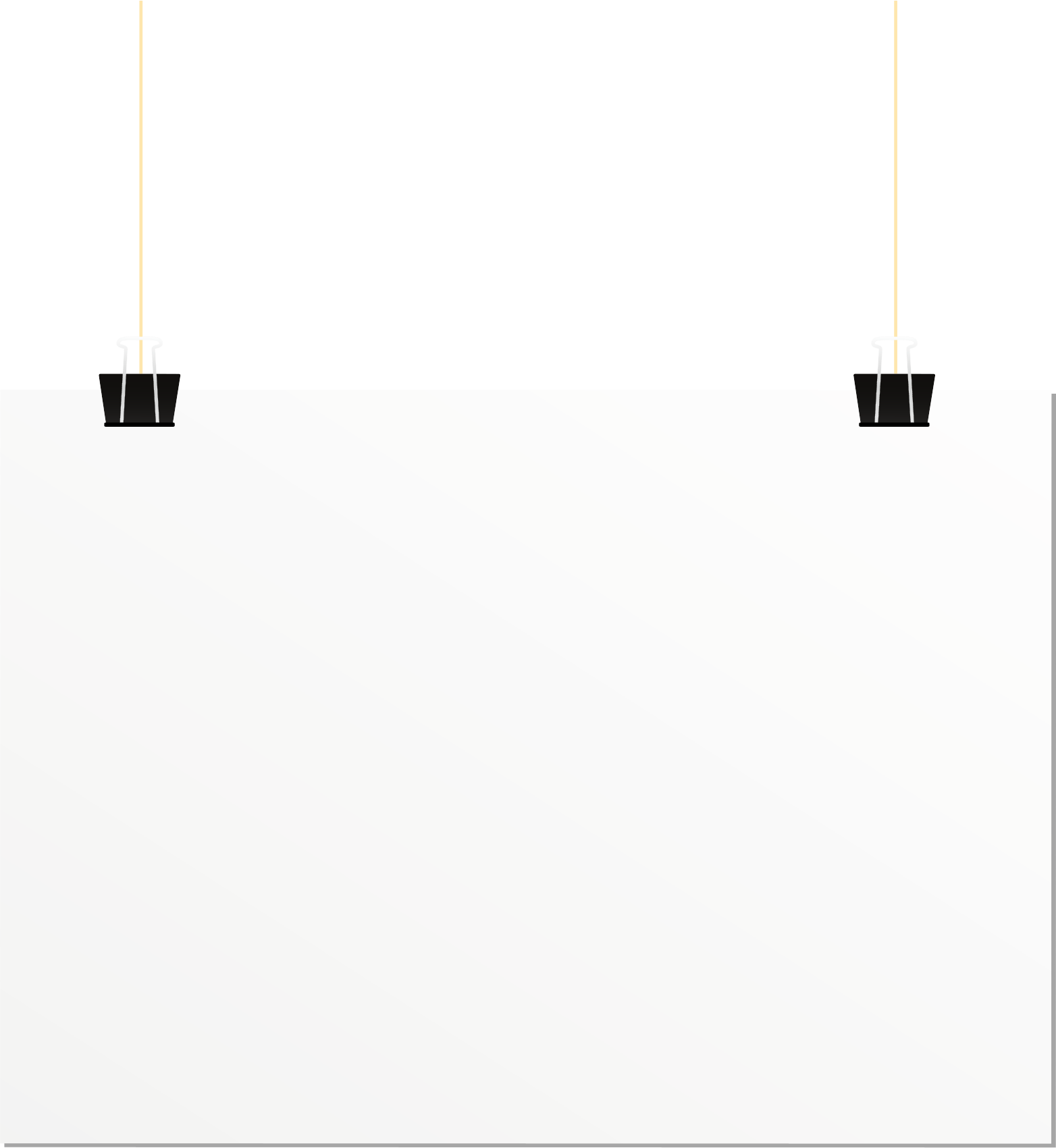 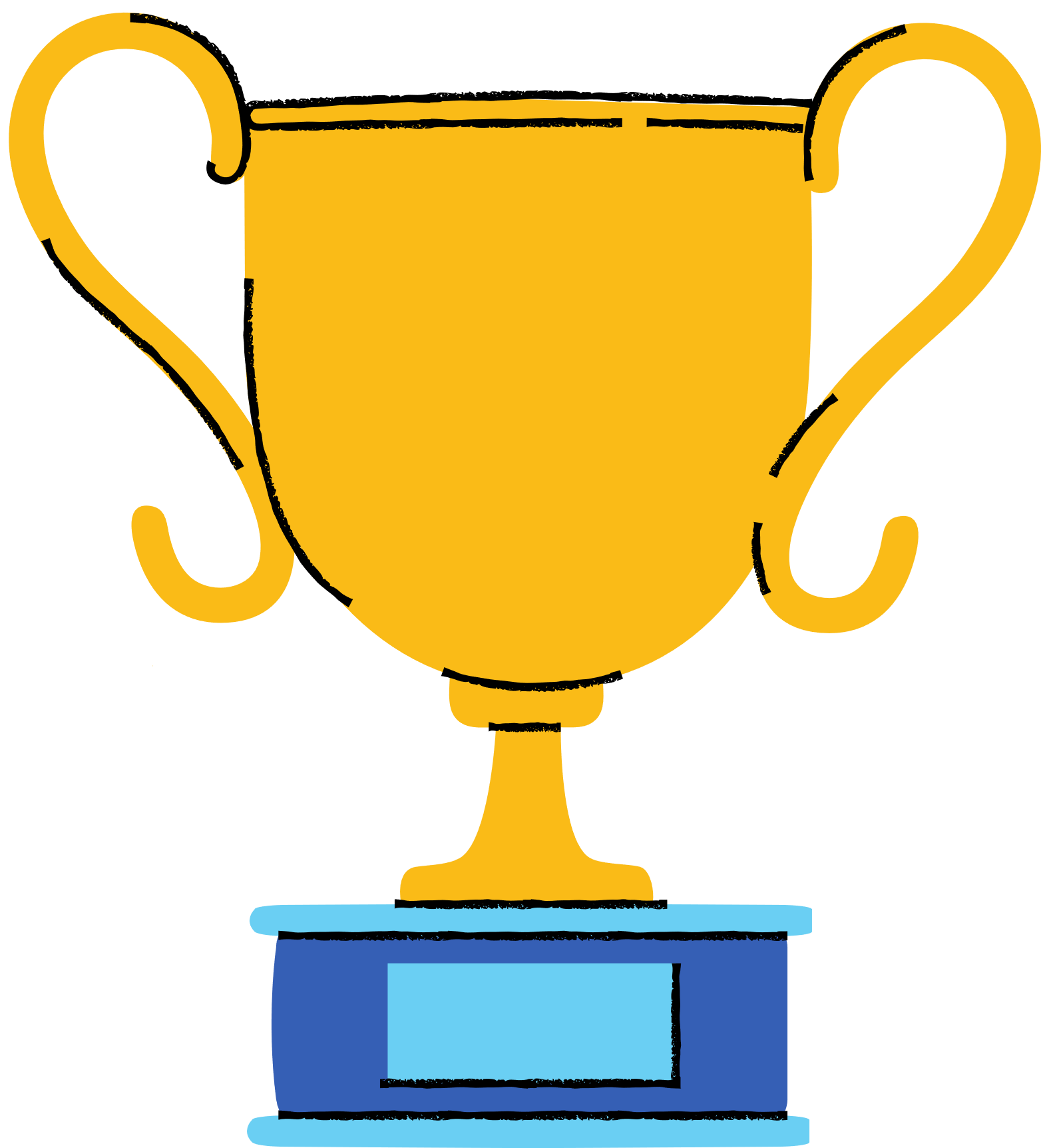 LUYỆN TẬP
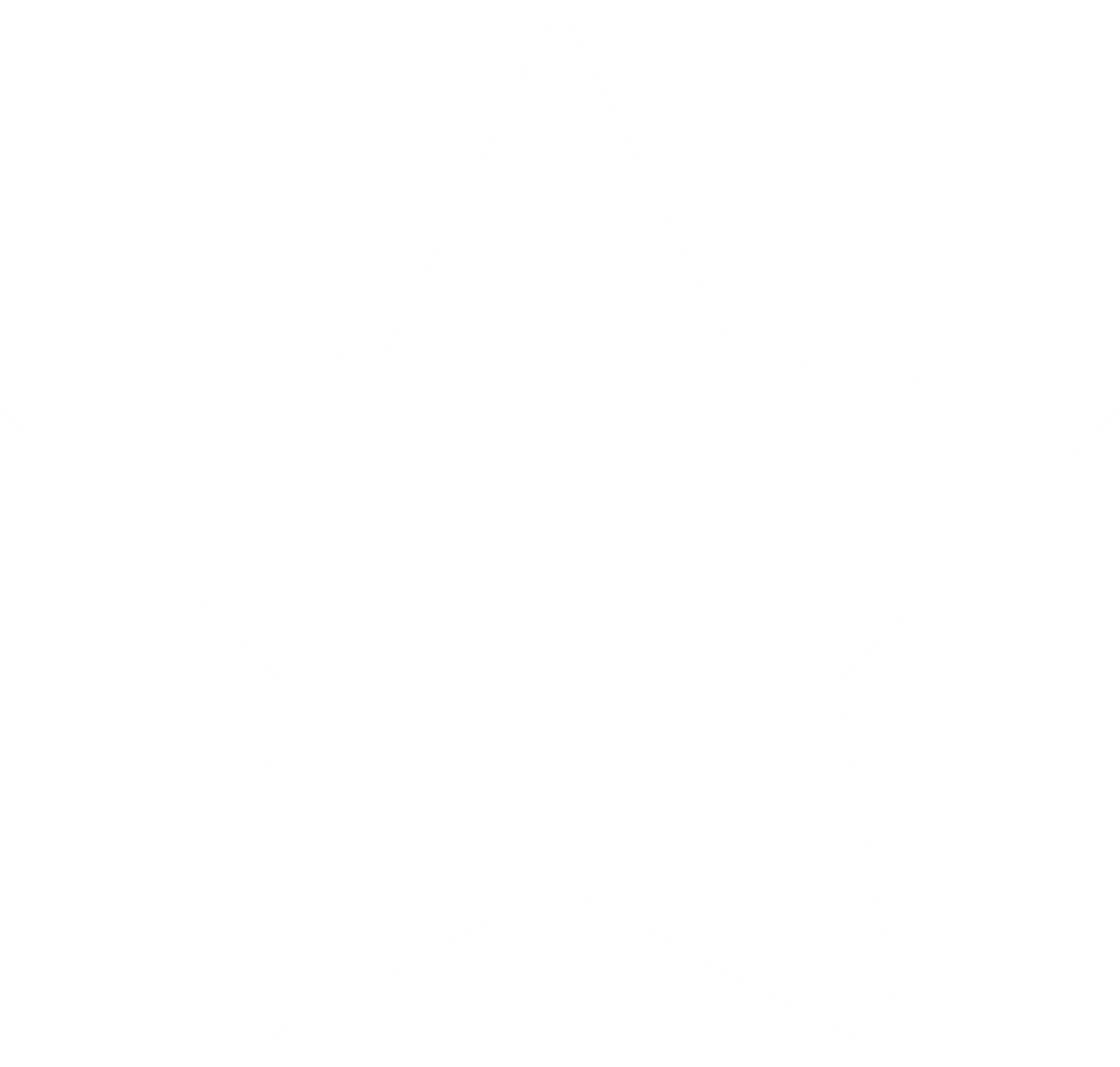 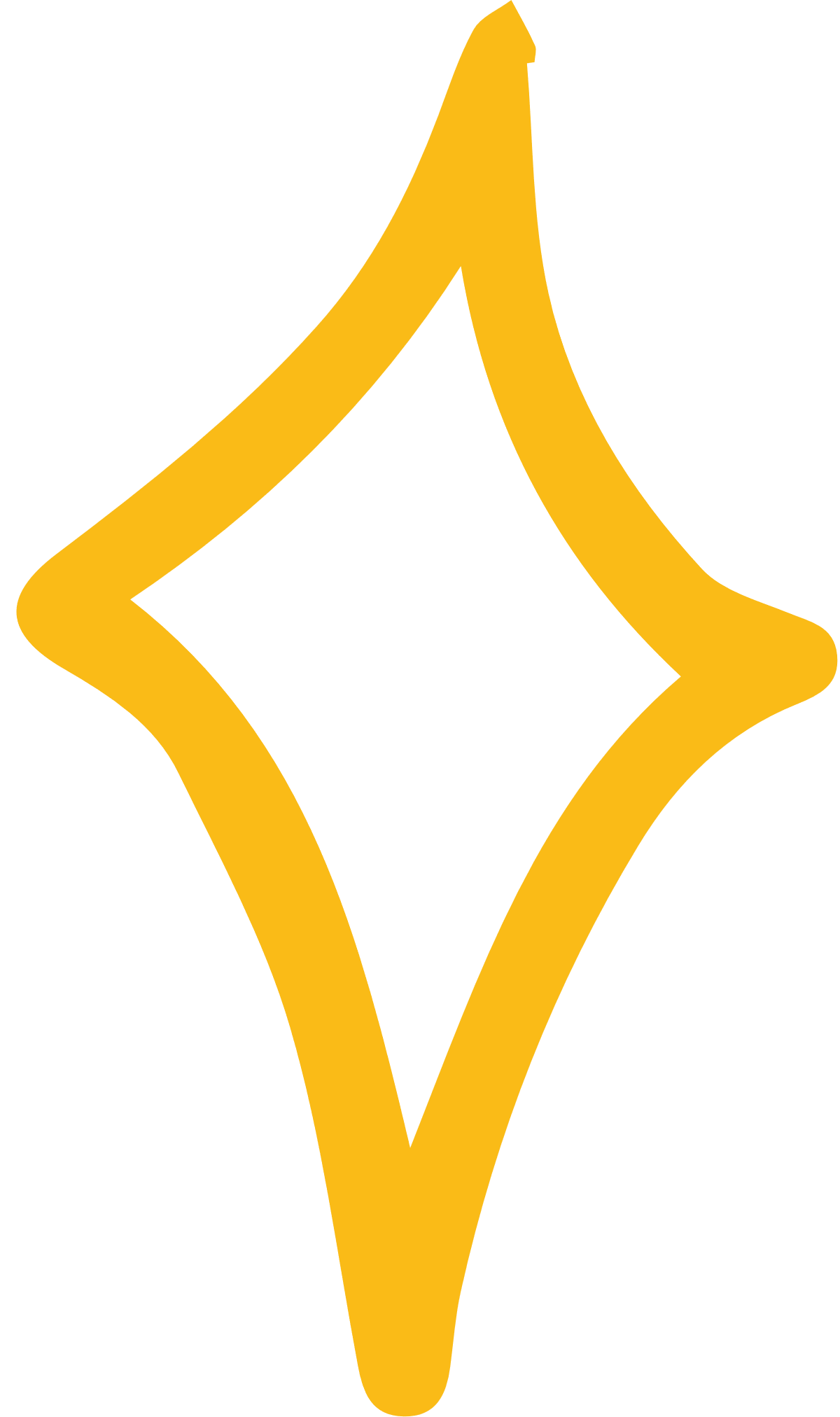 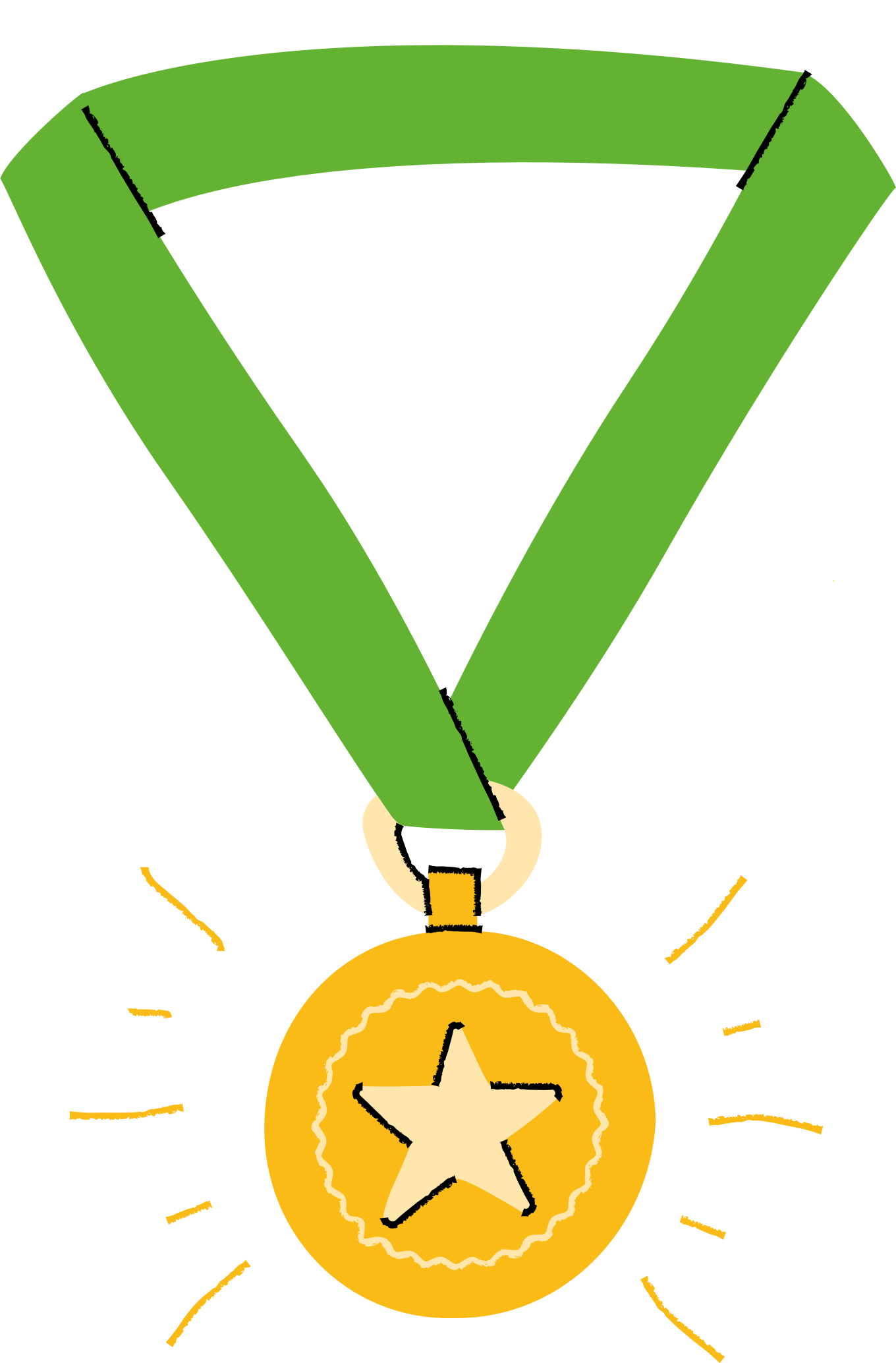 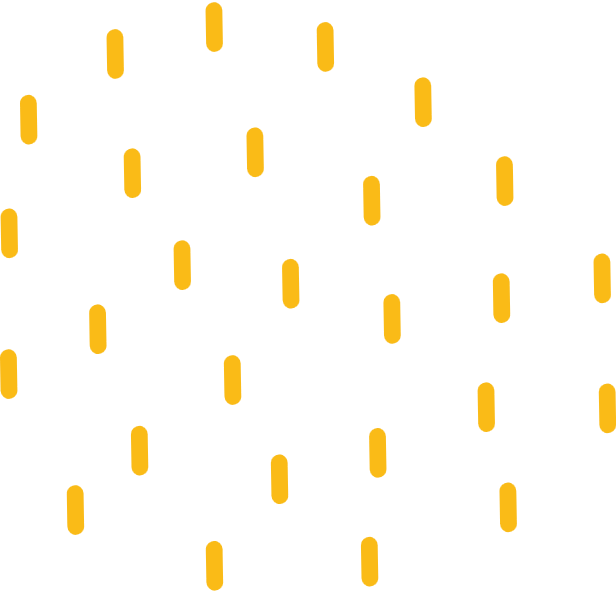 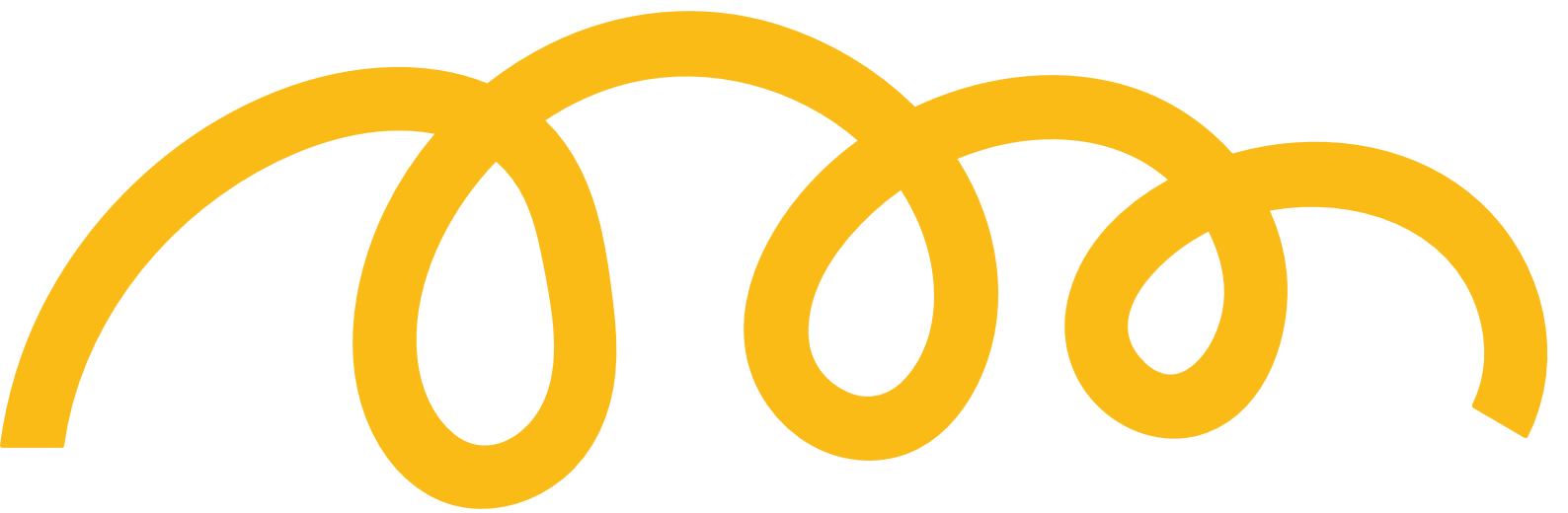 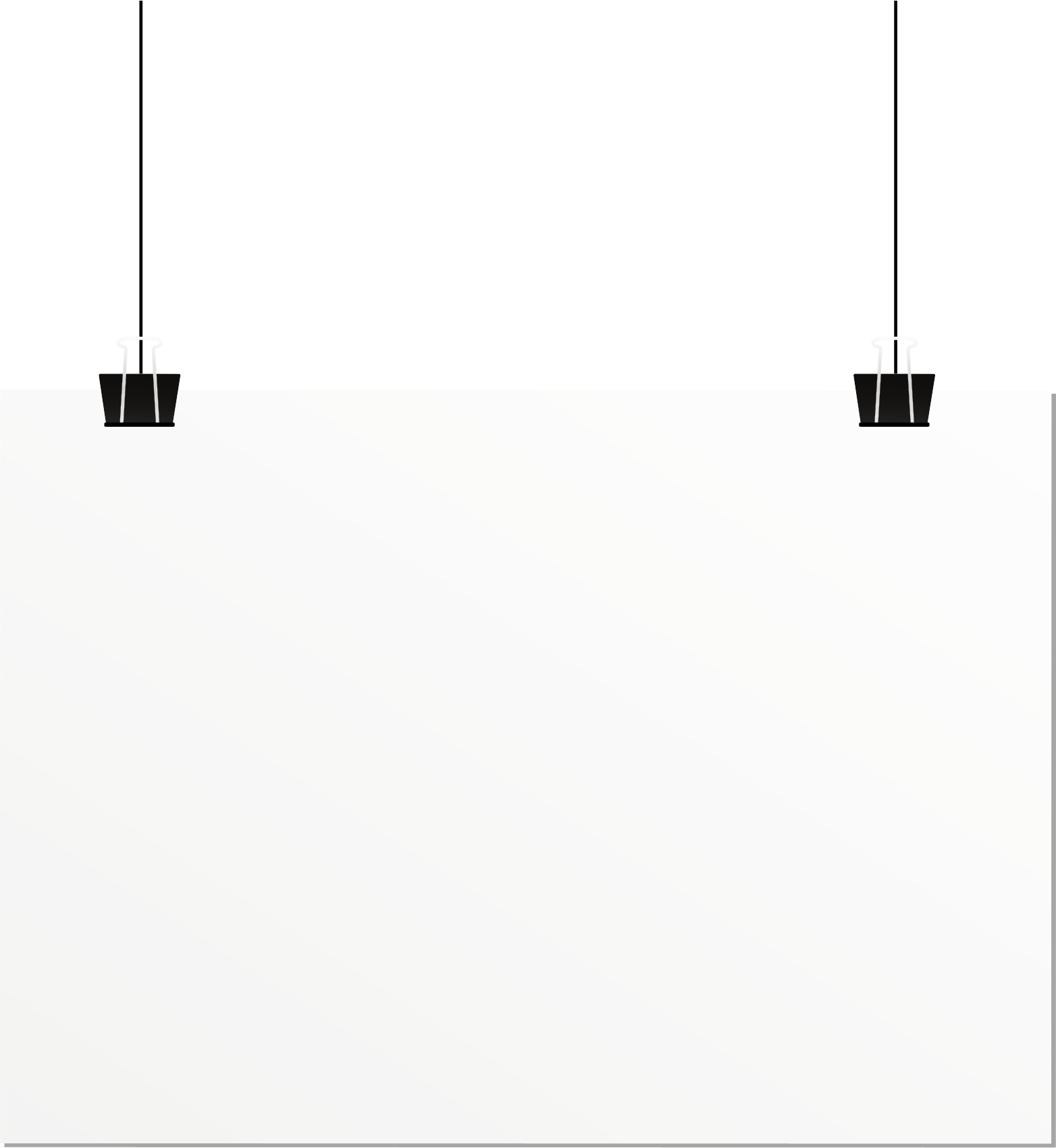 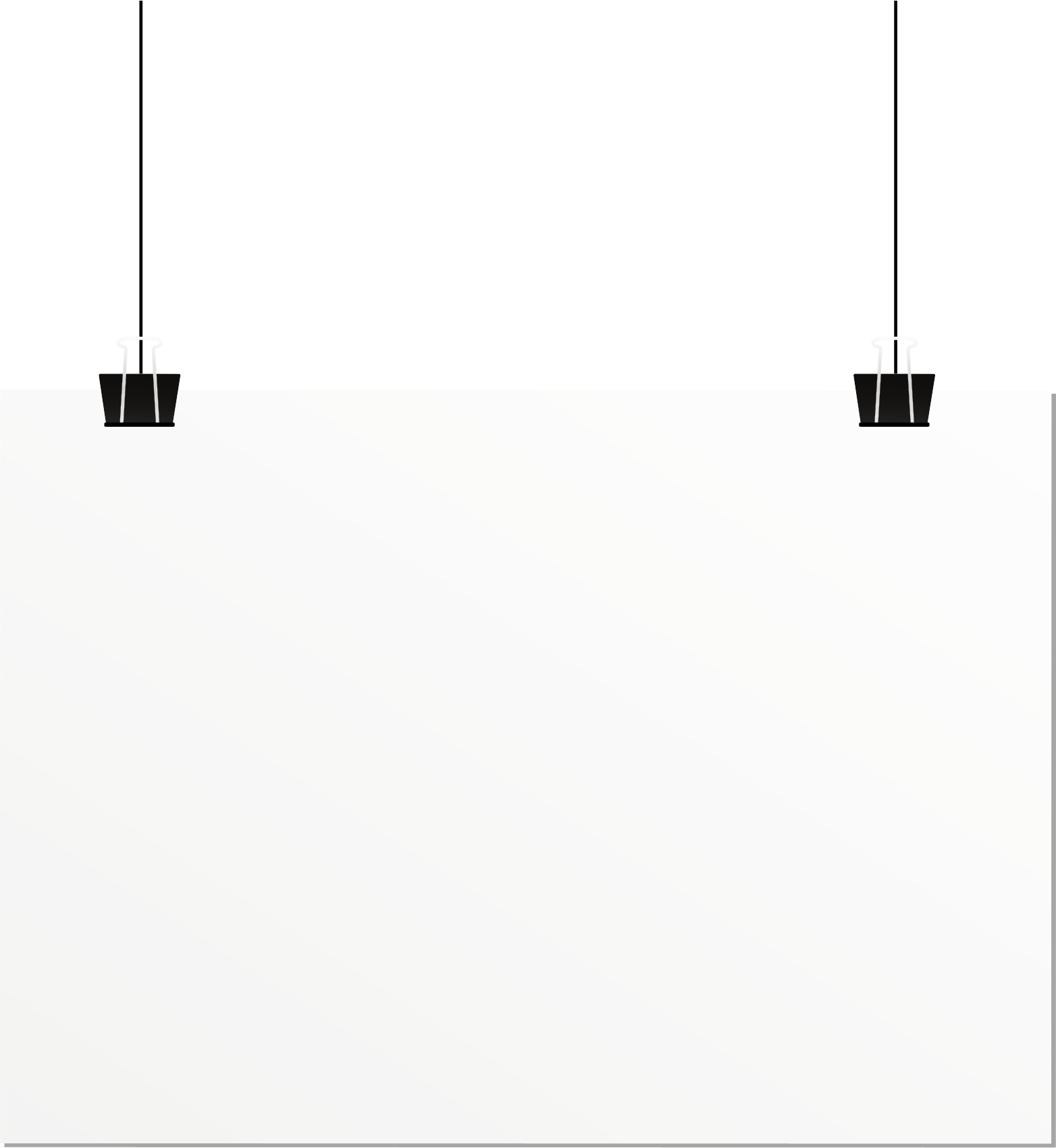 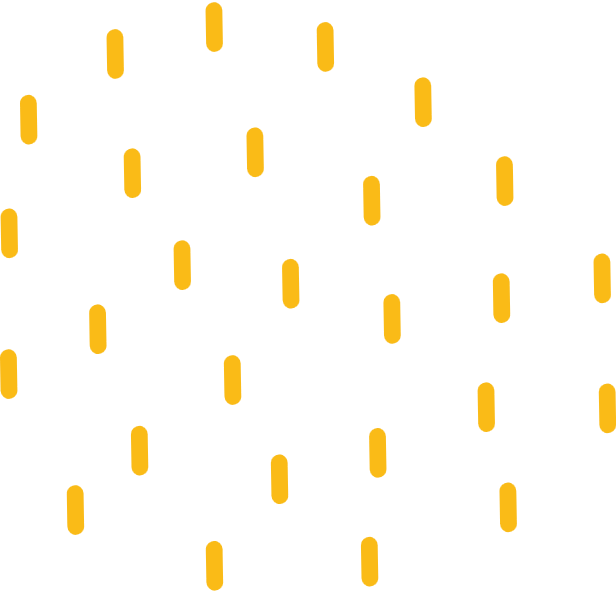 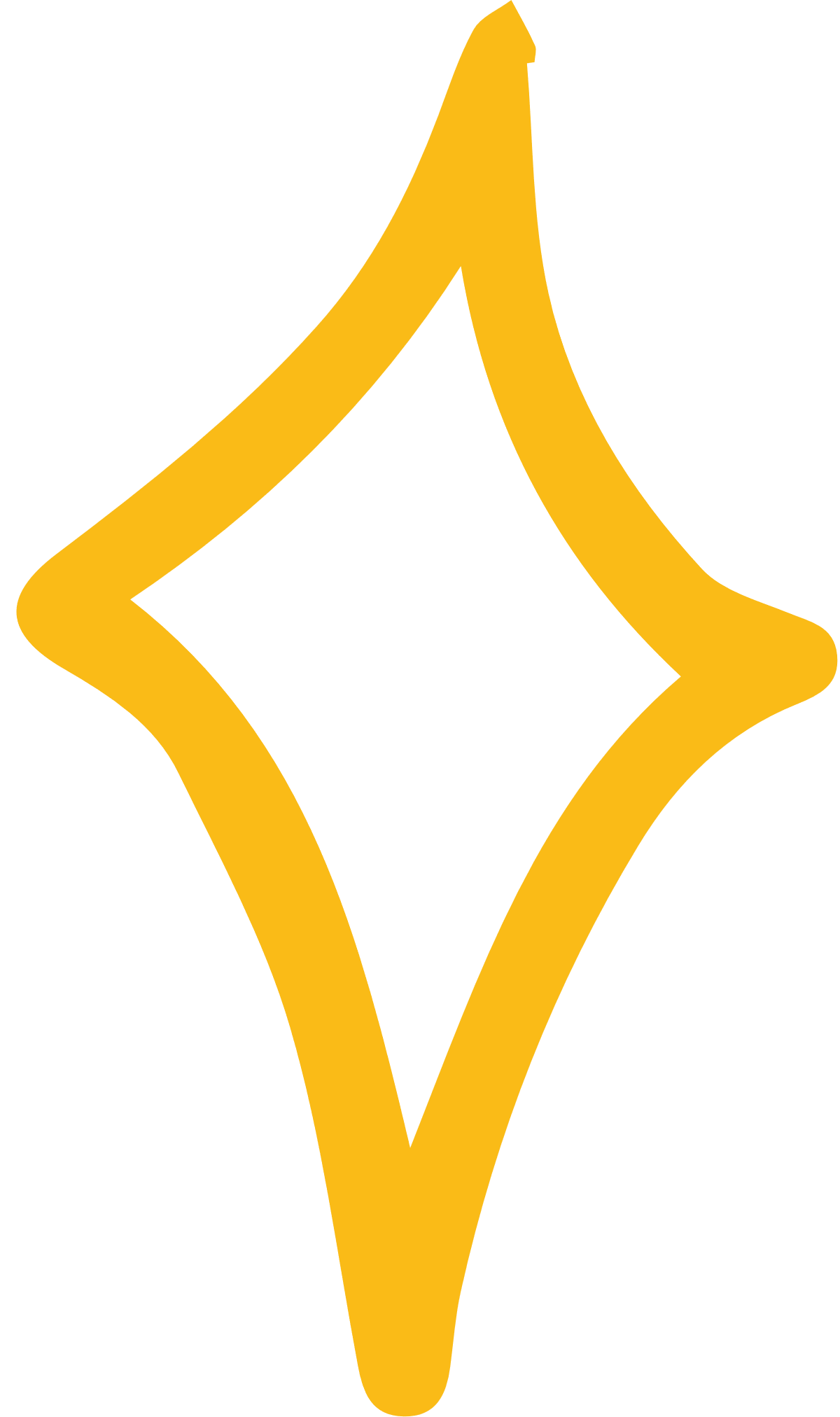 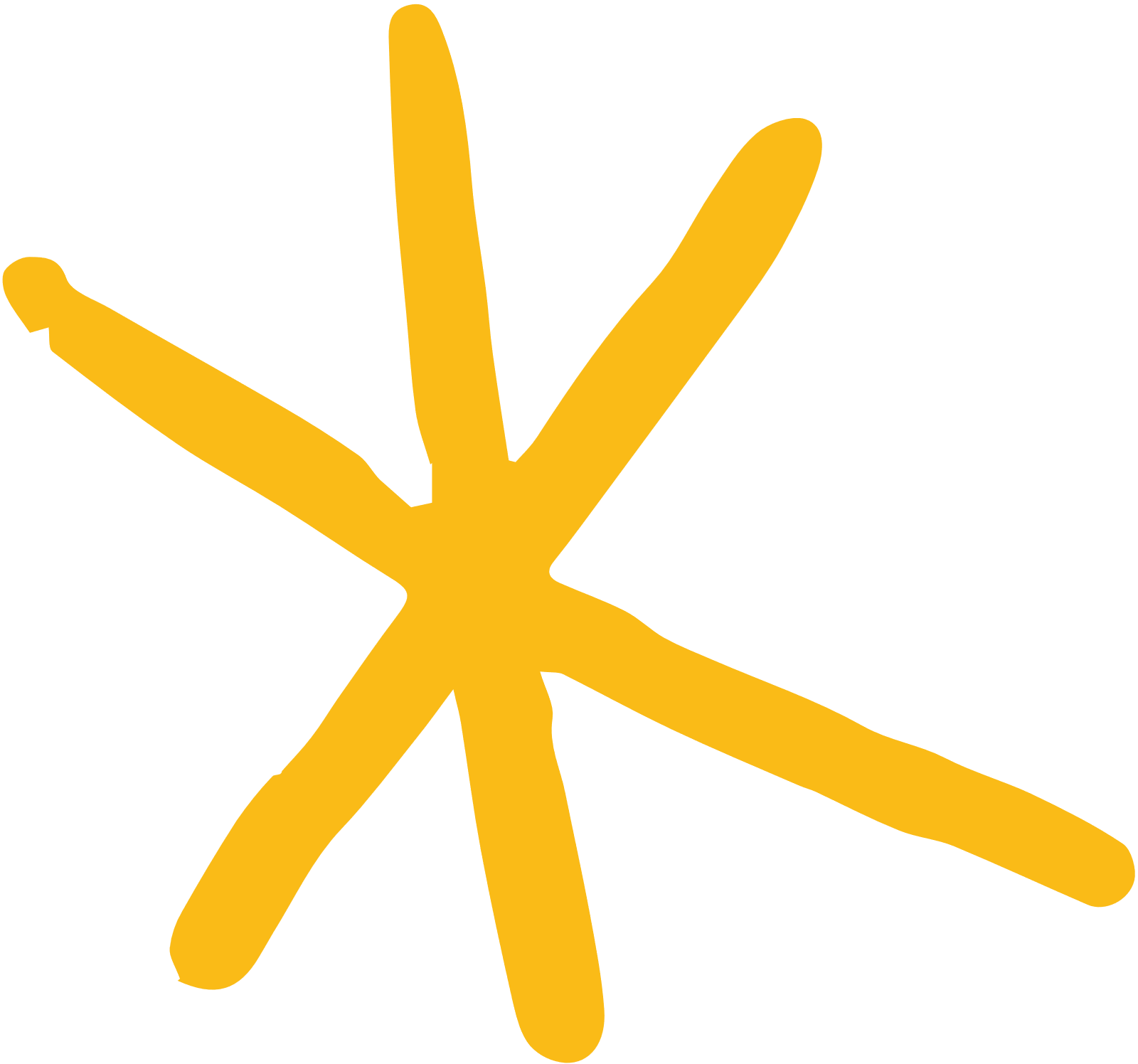 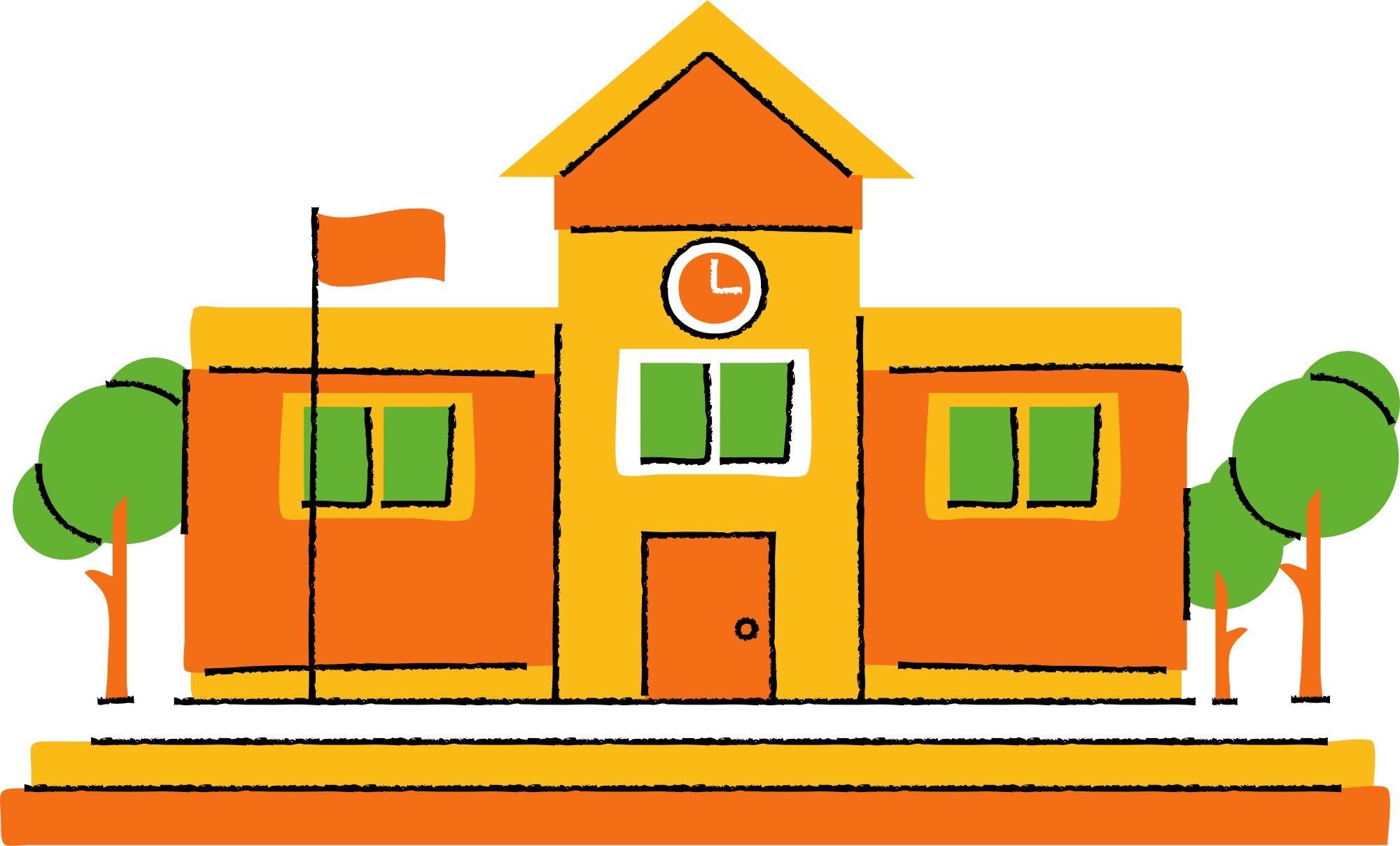 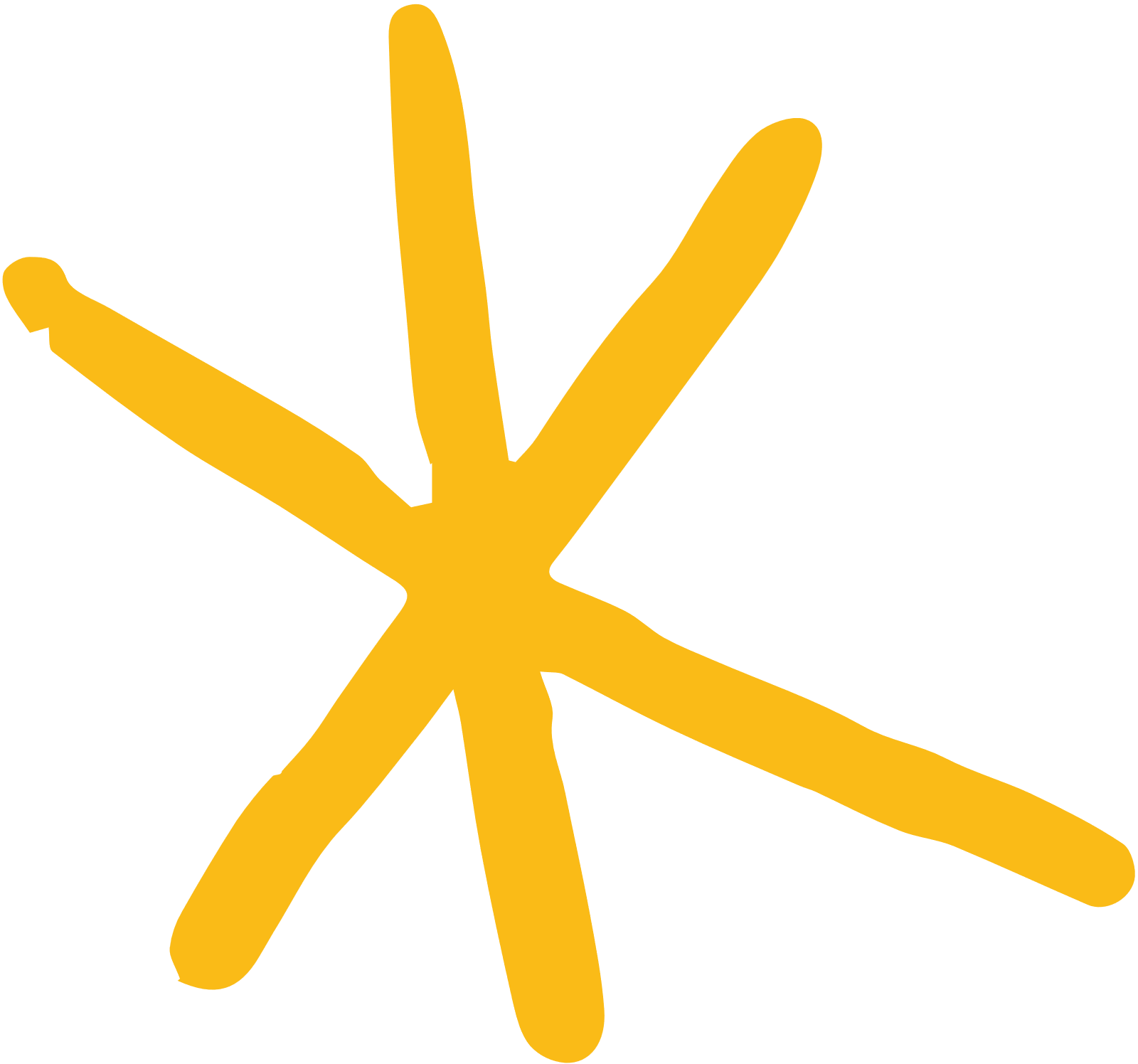 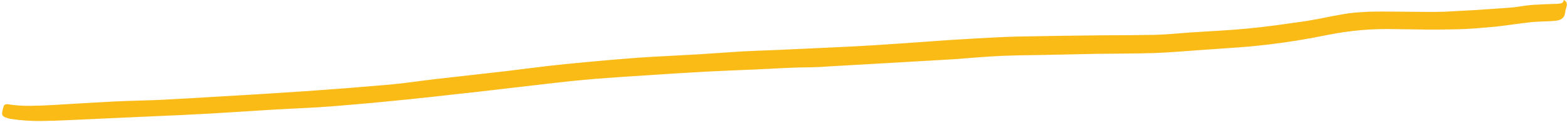 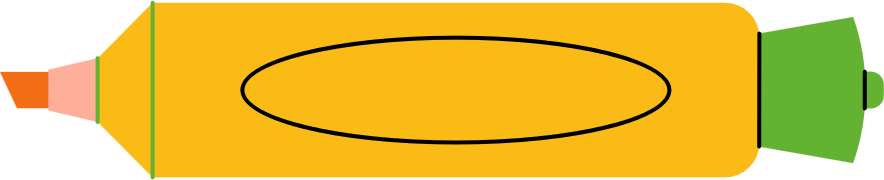 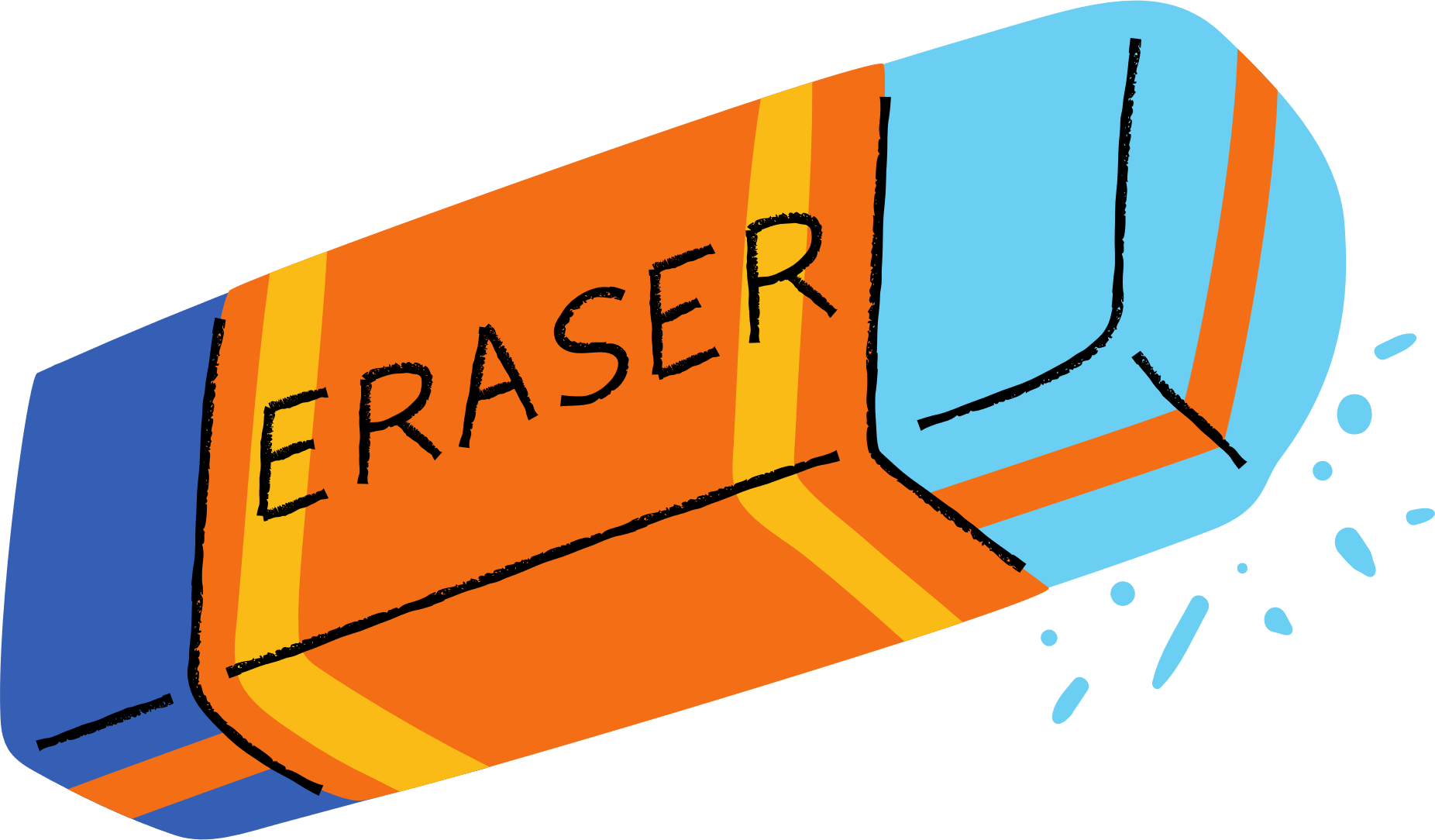 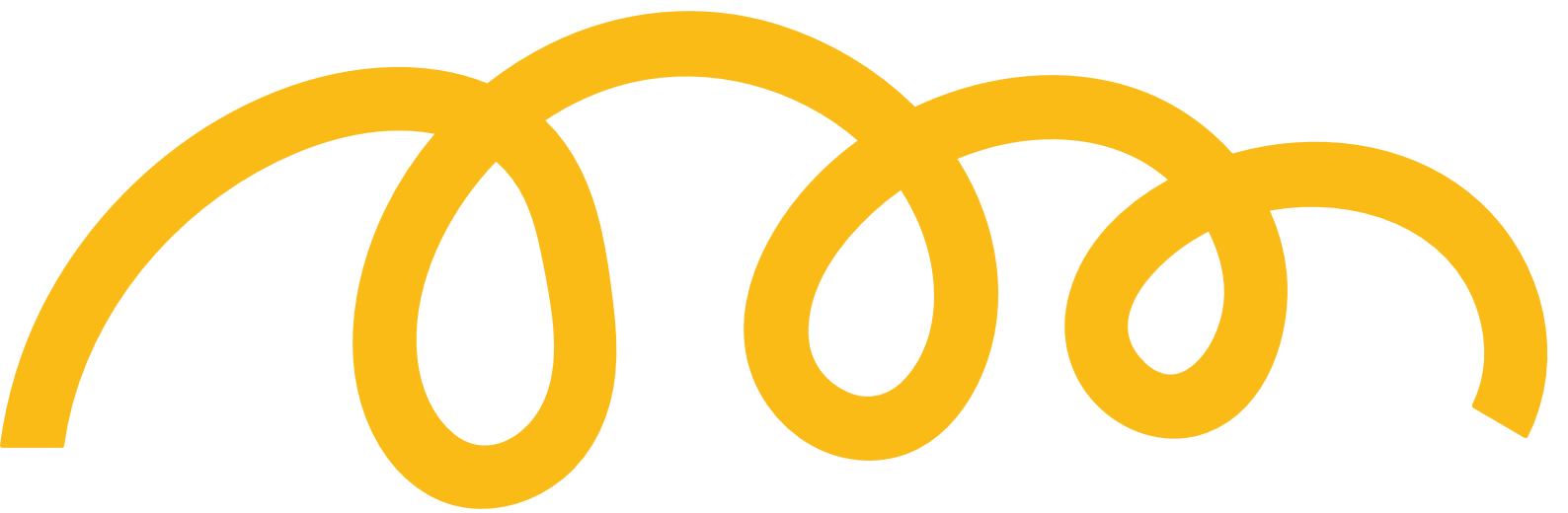 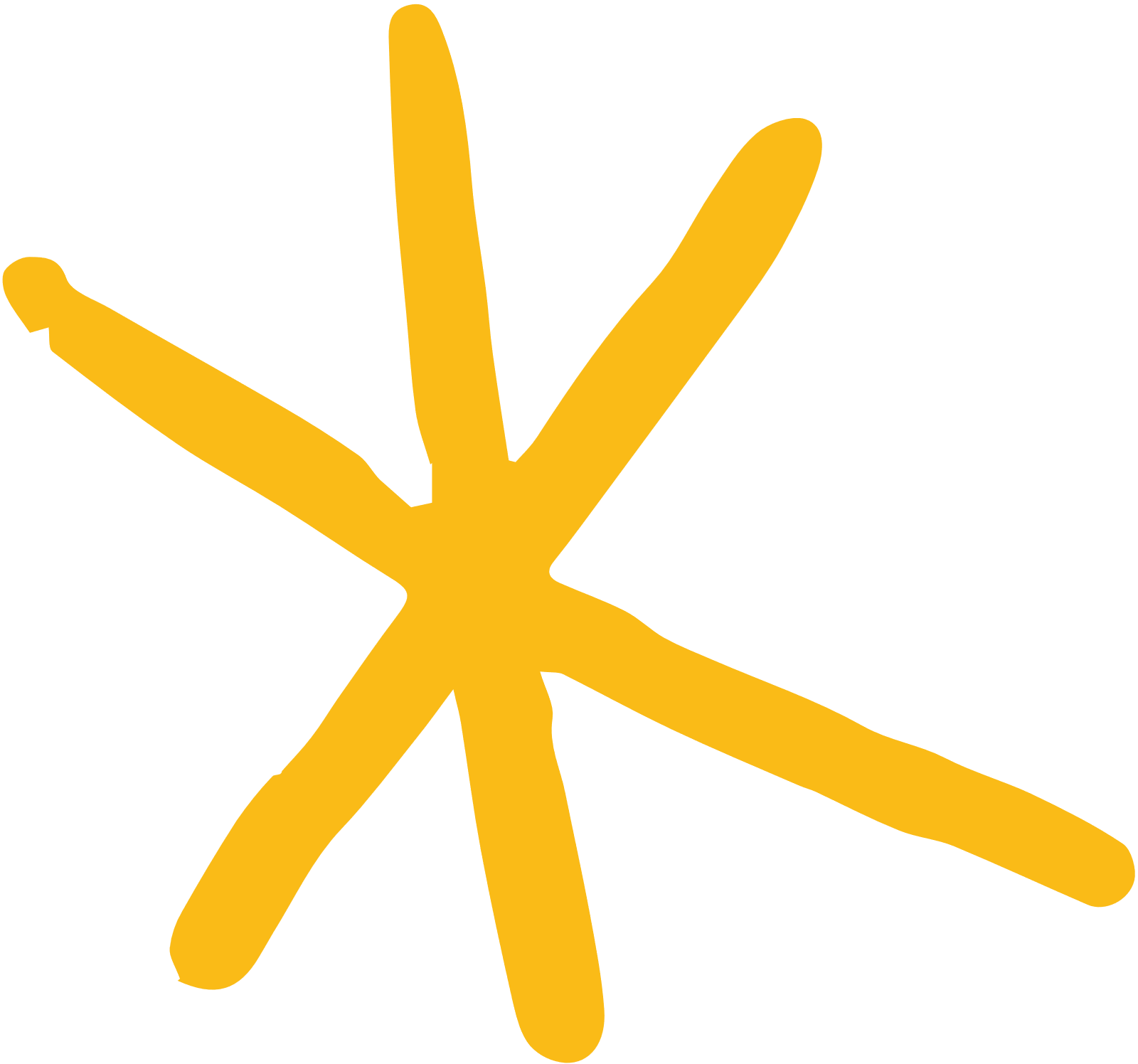 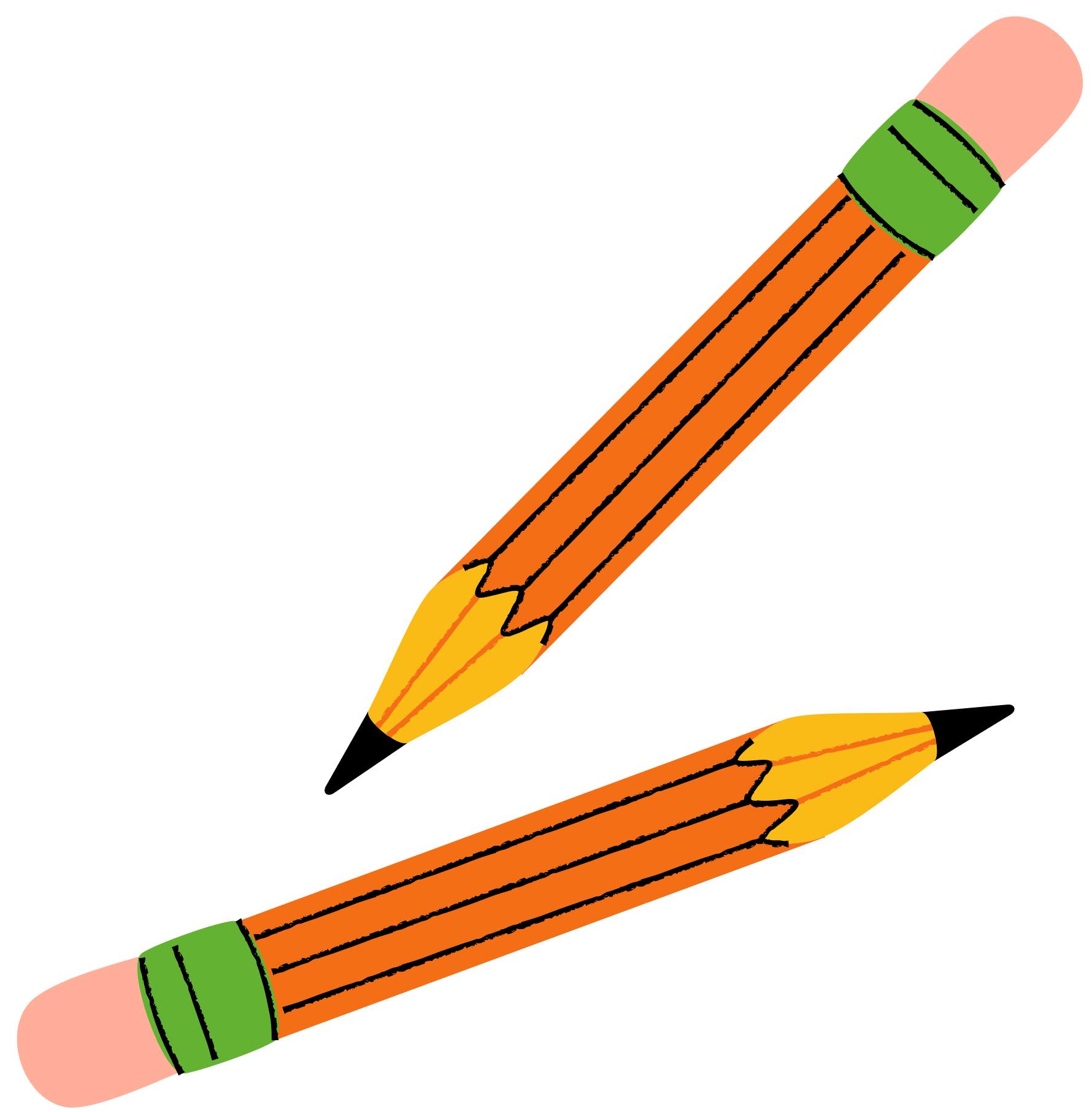 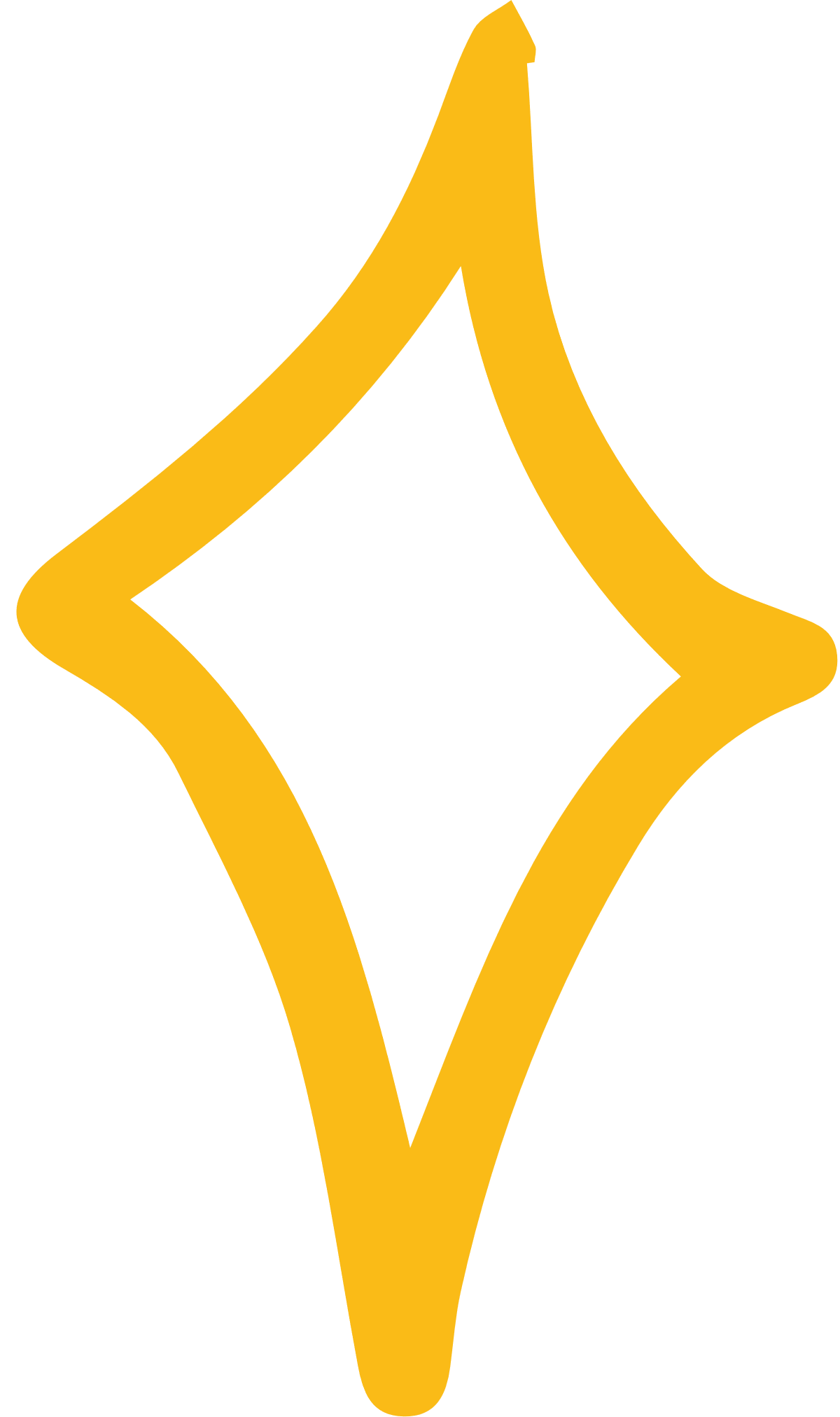 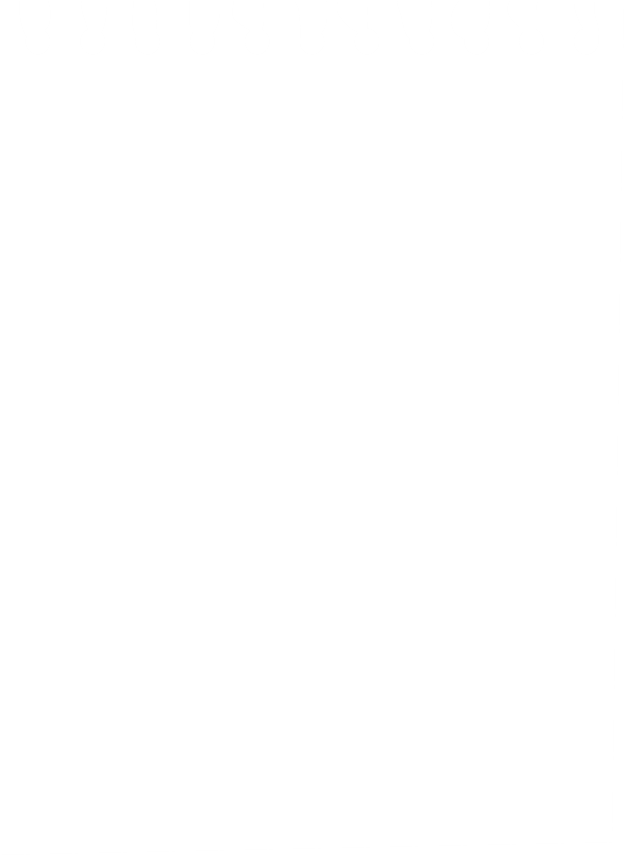 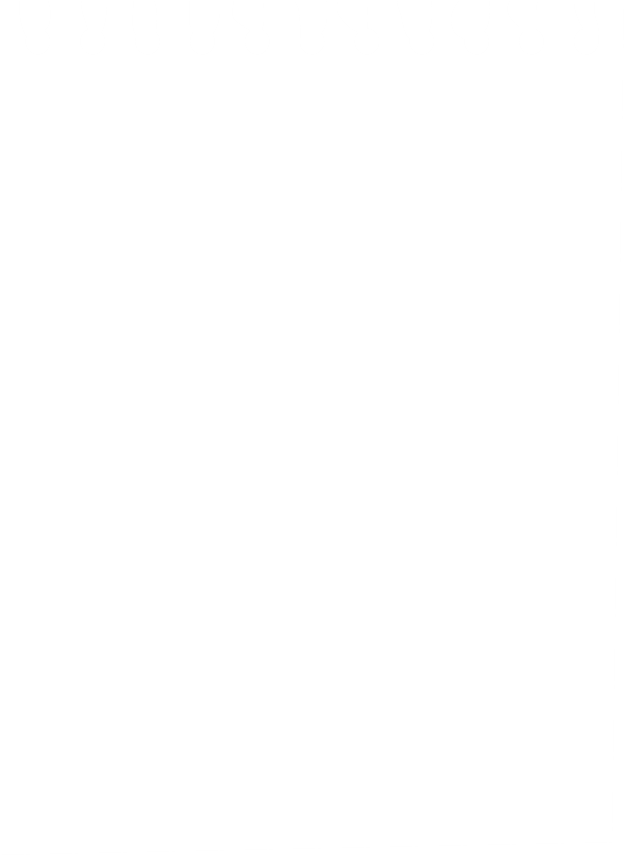 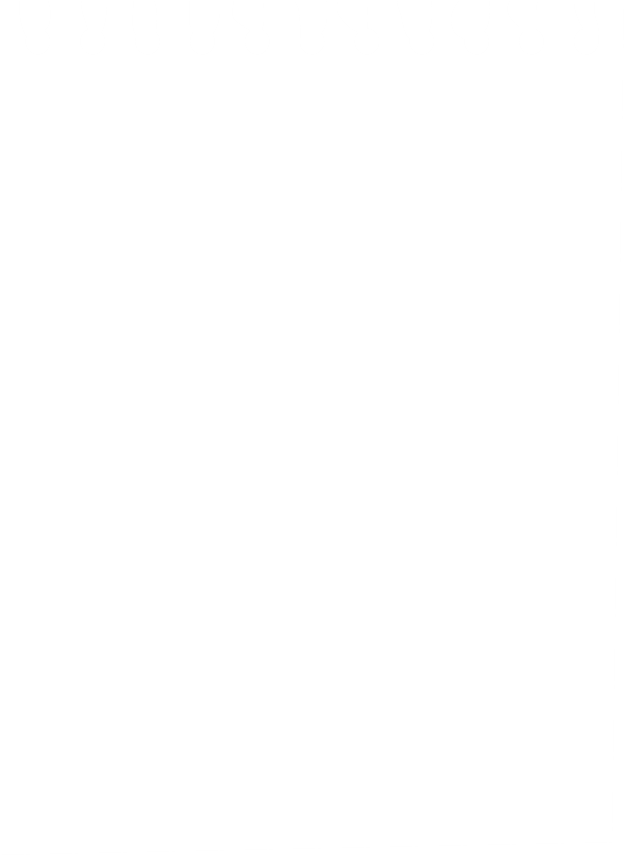 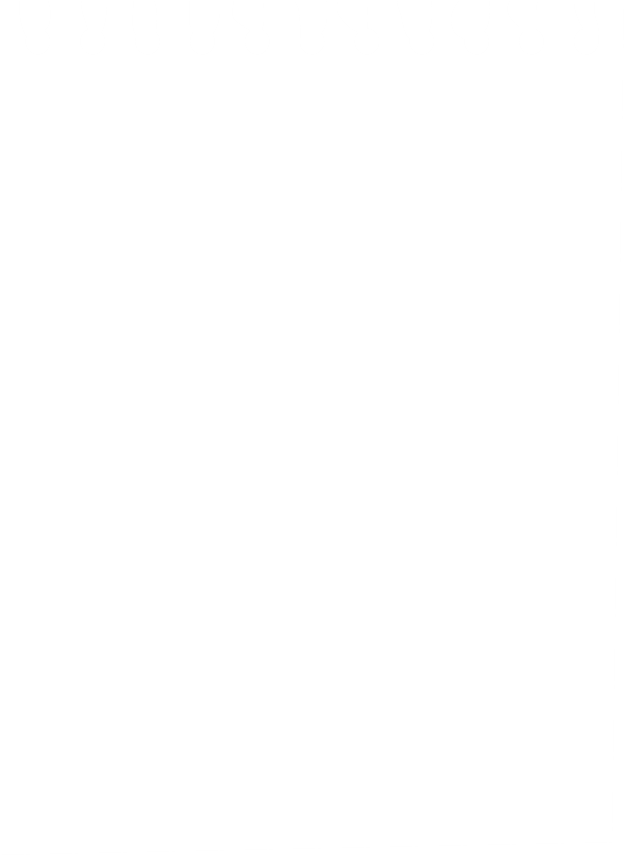 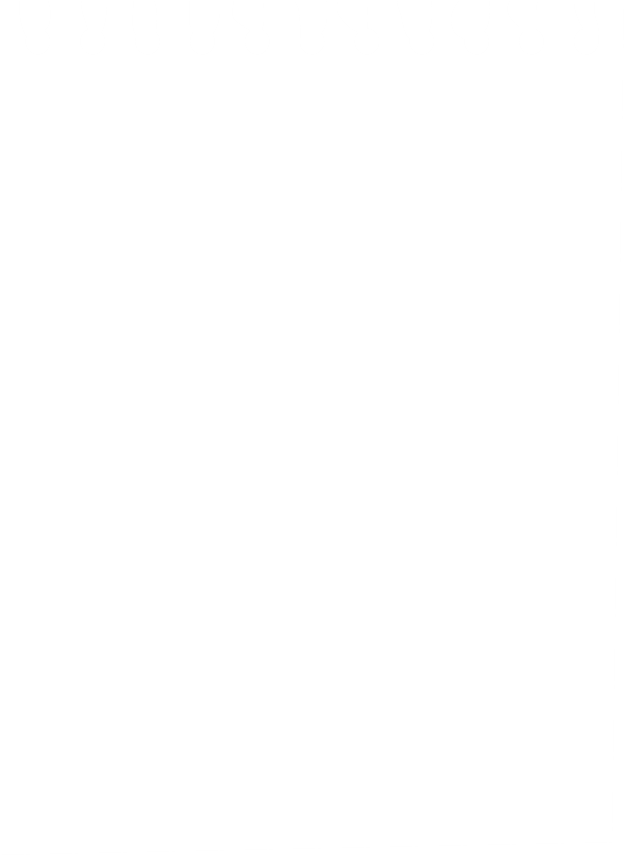 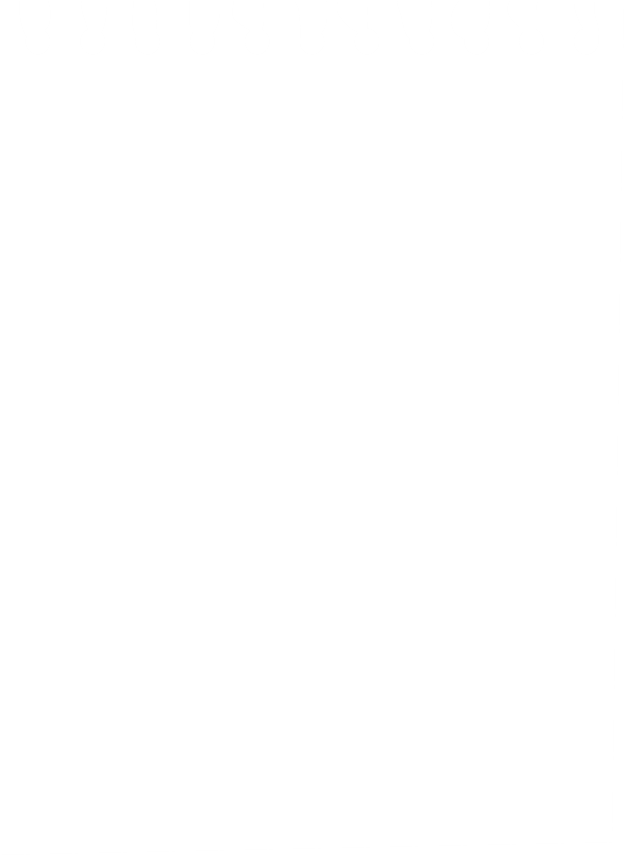 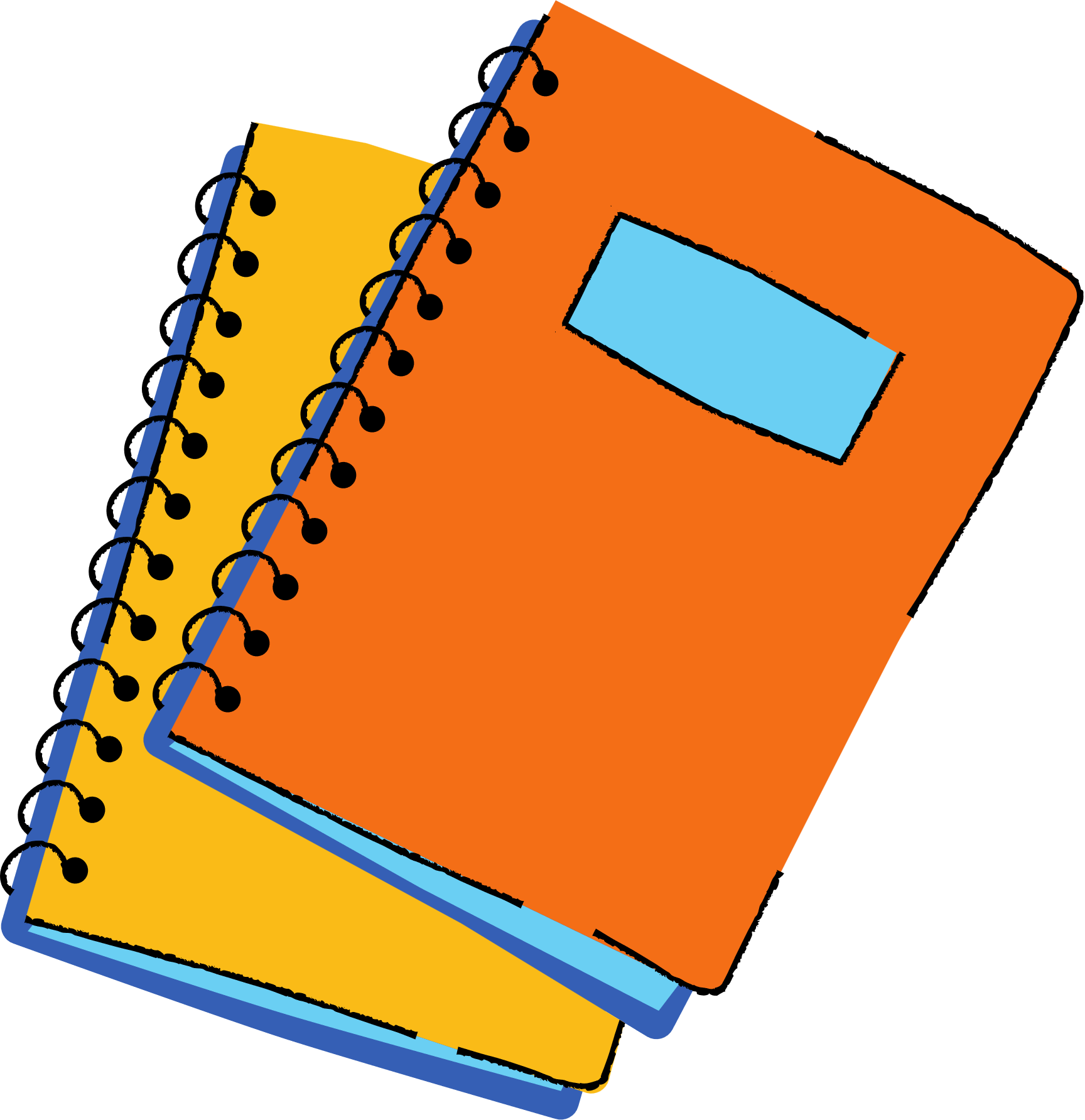 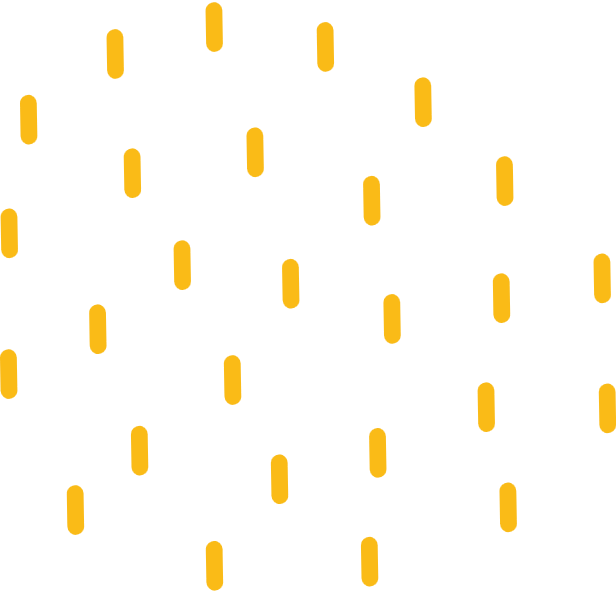 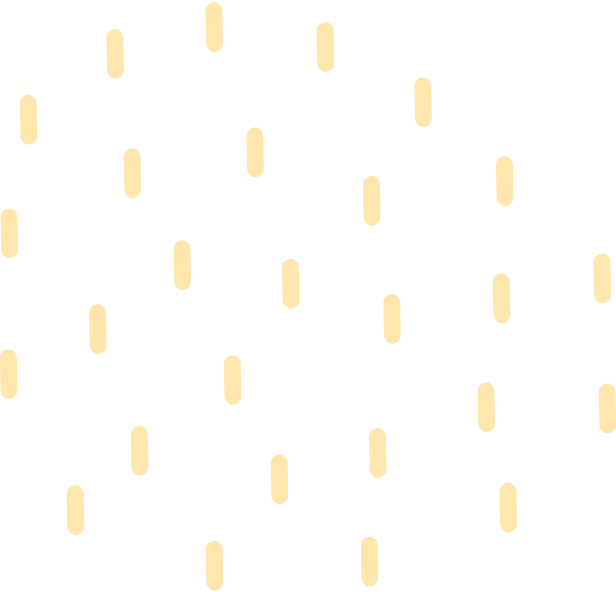 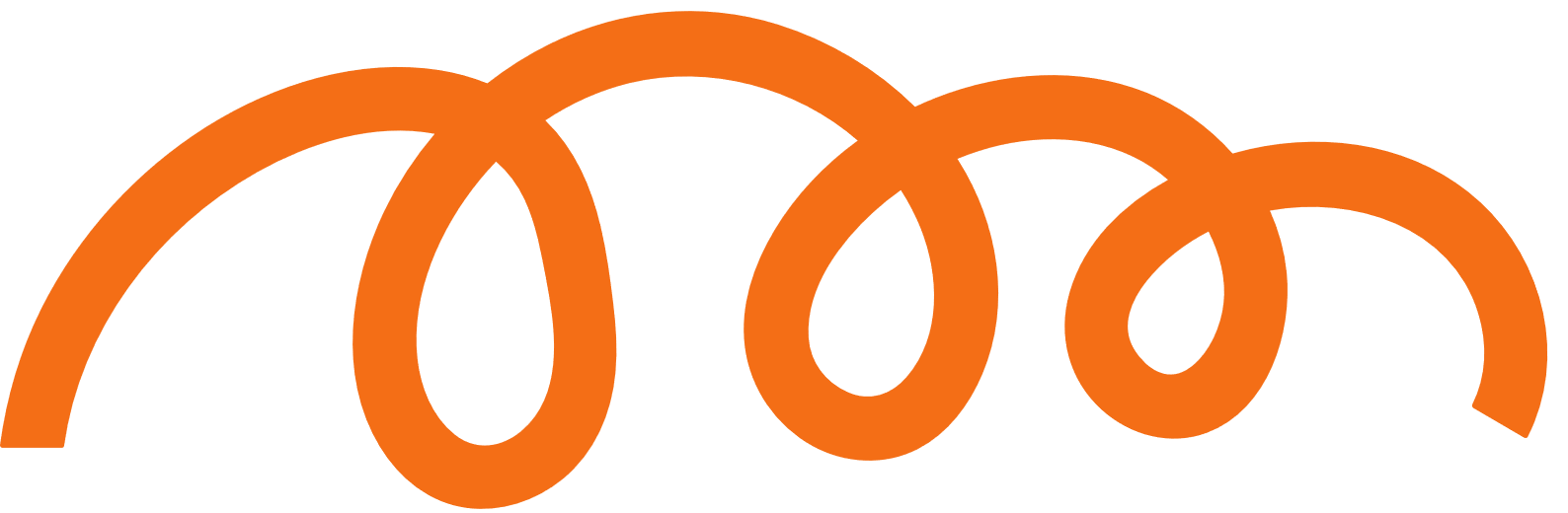 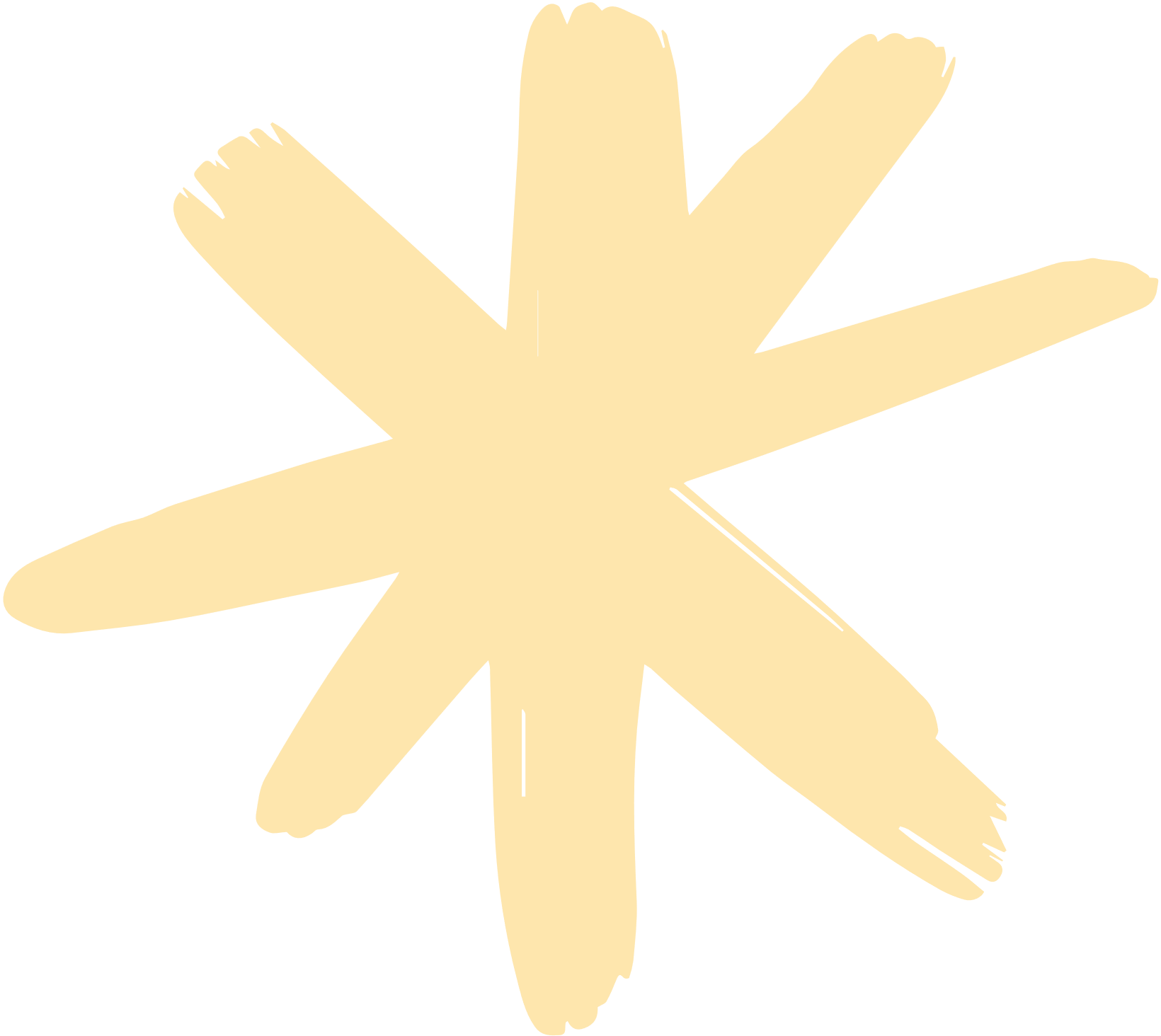 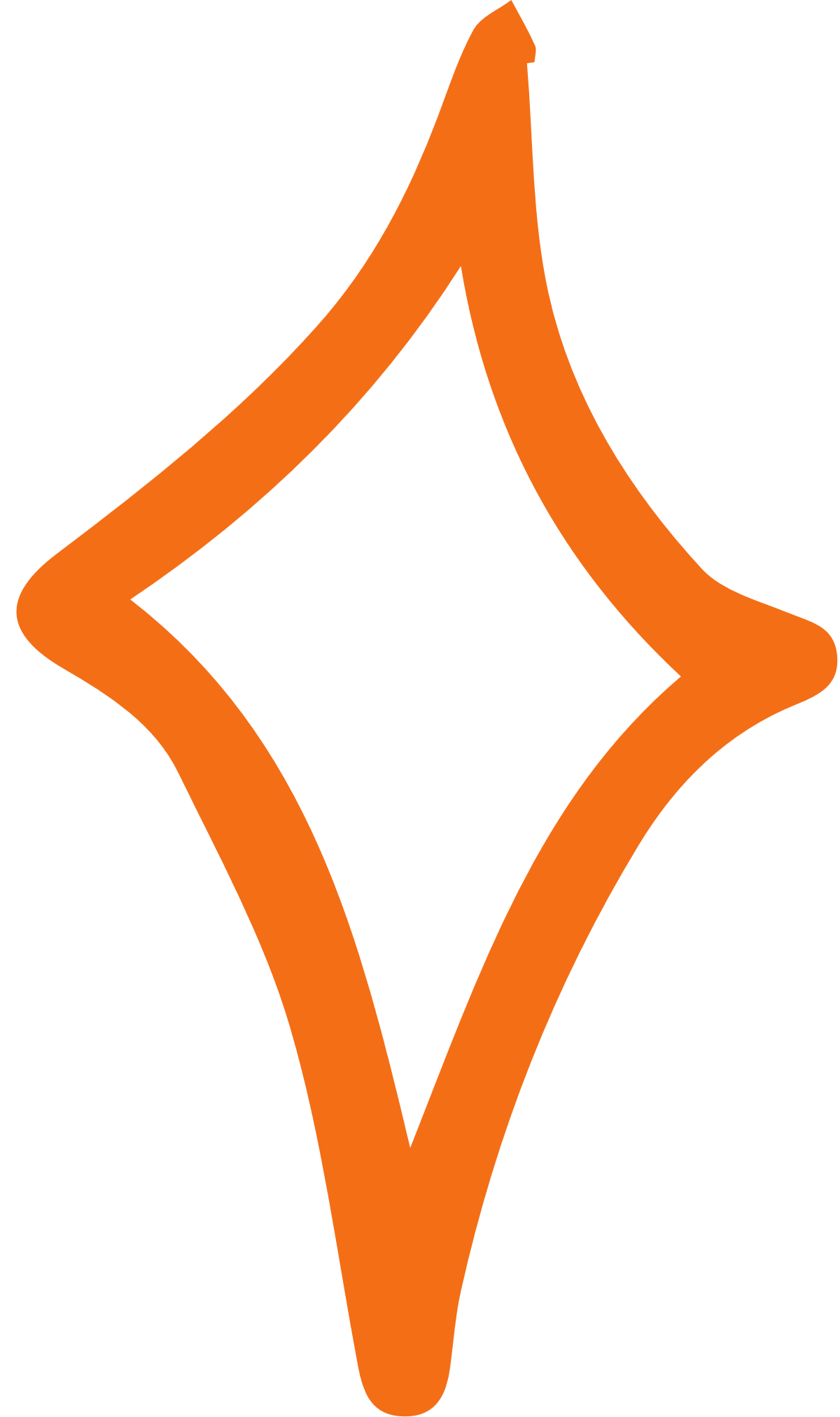 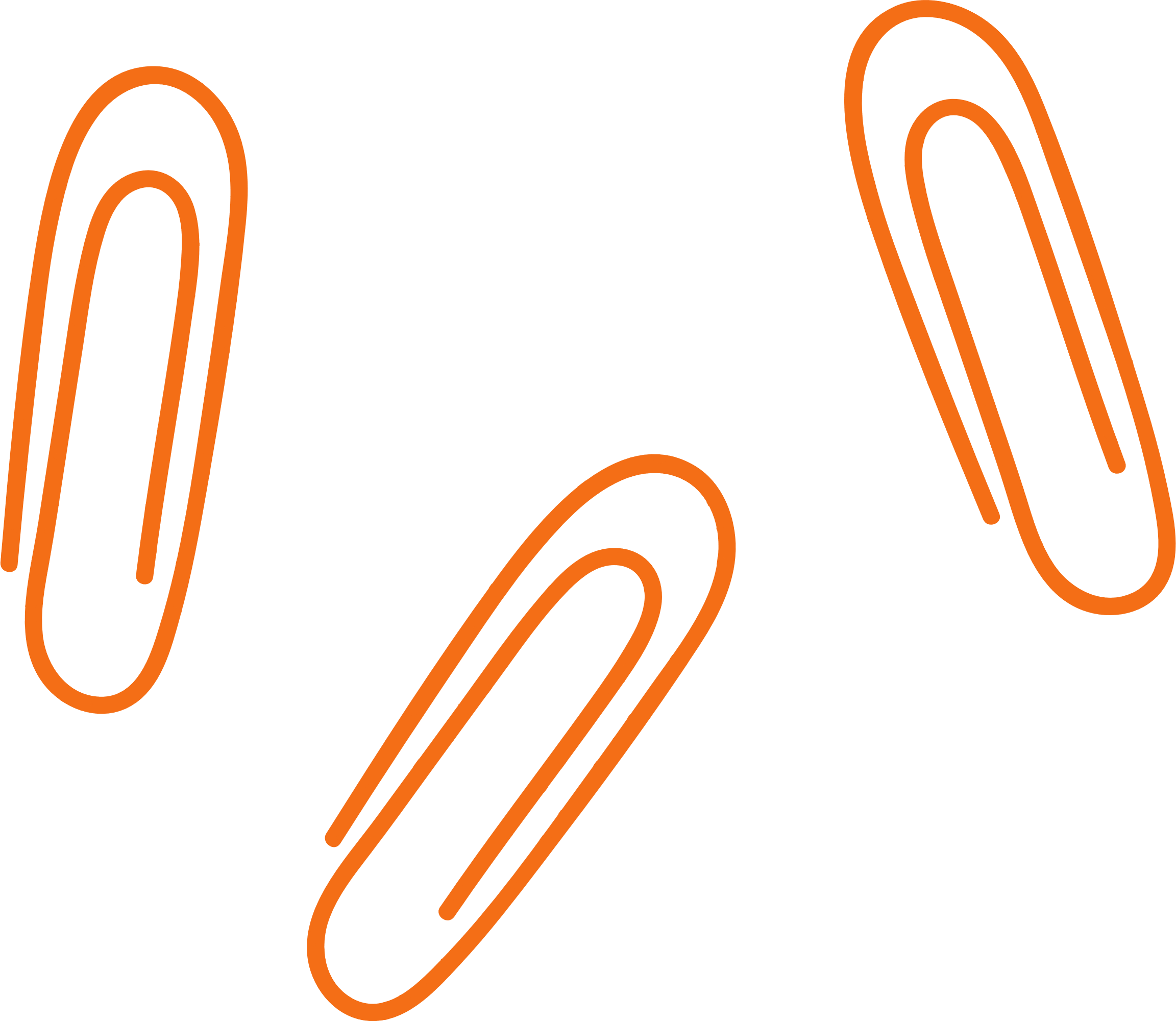 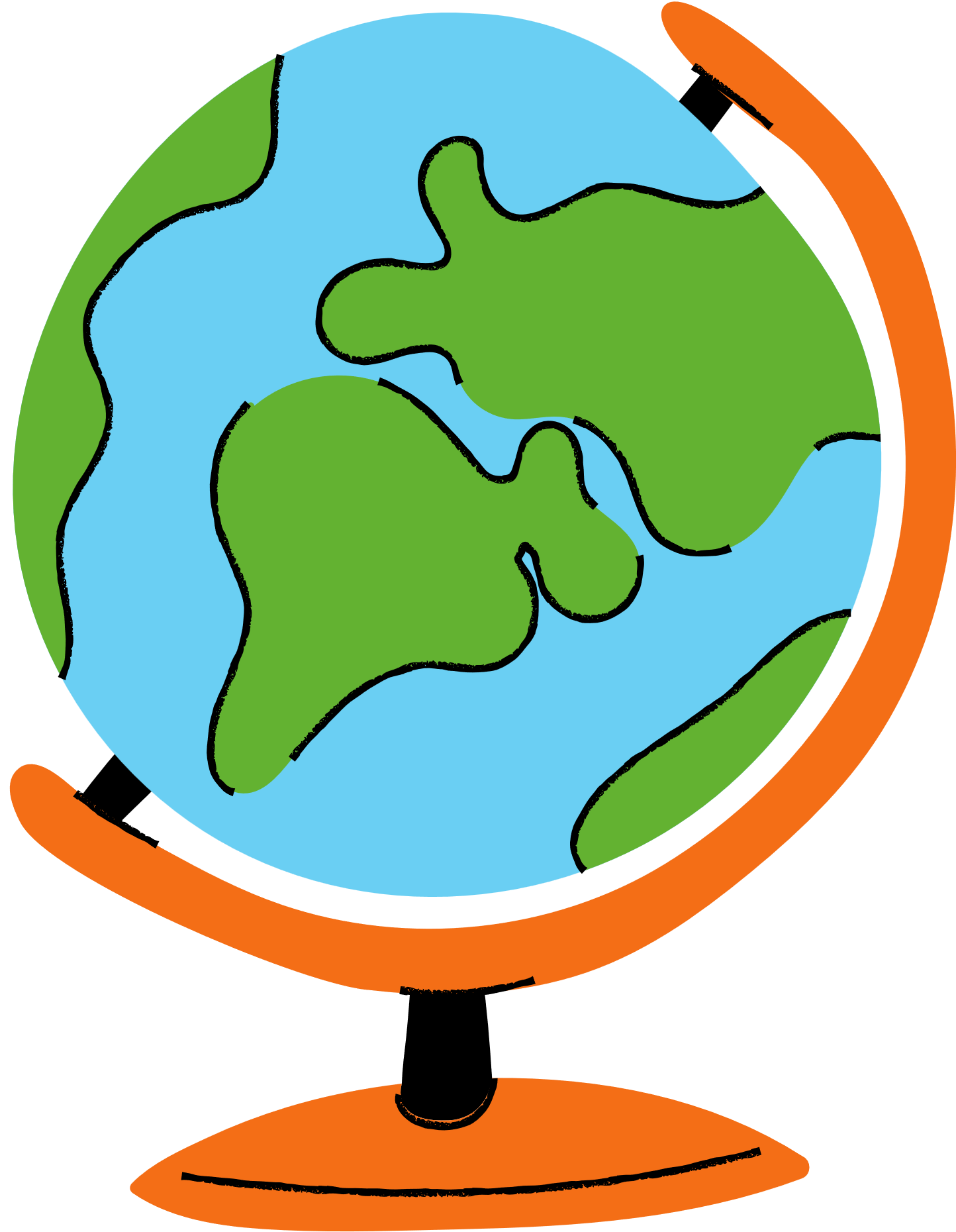 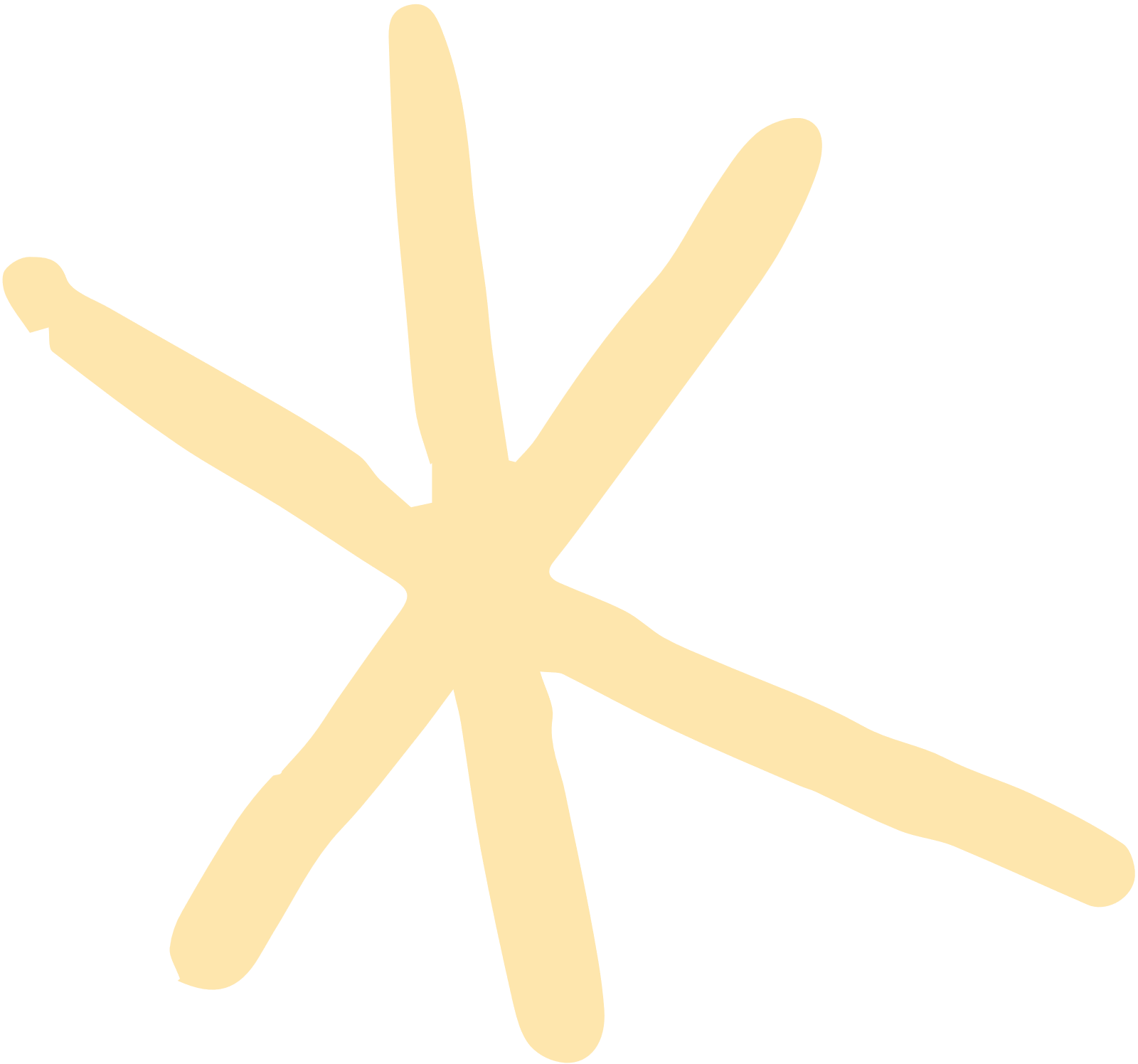 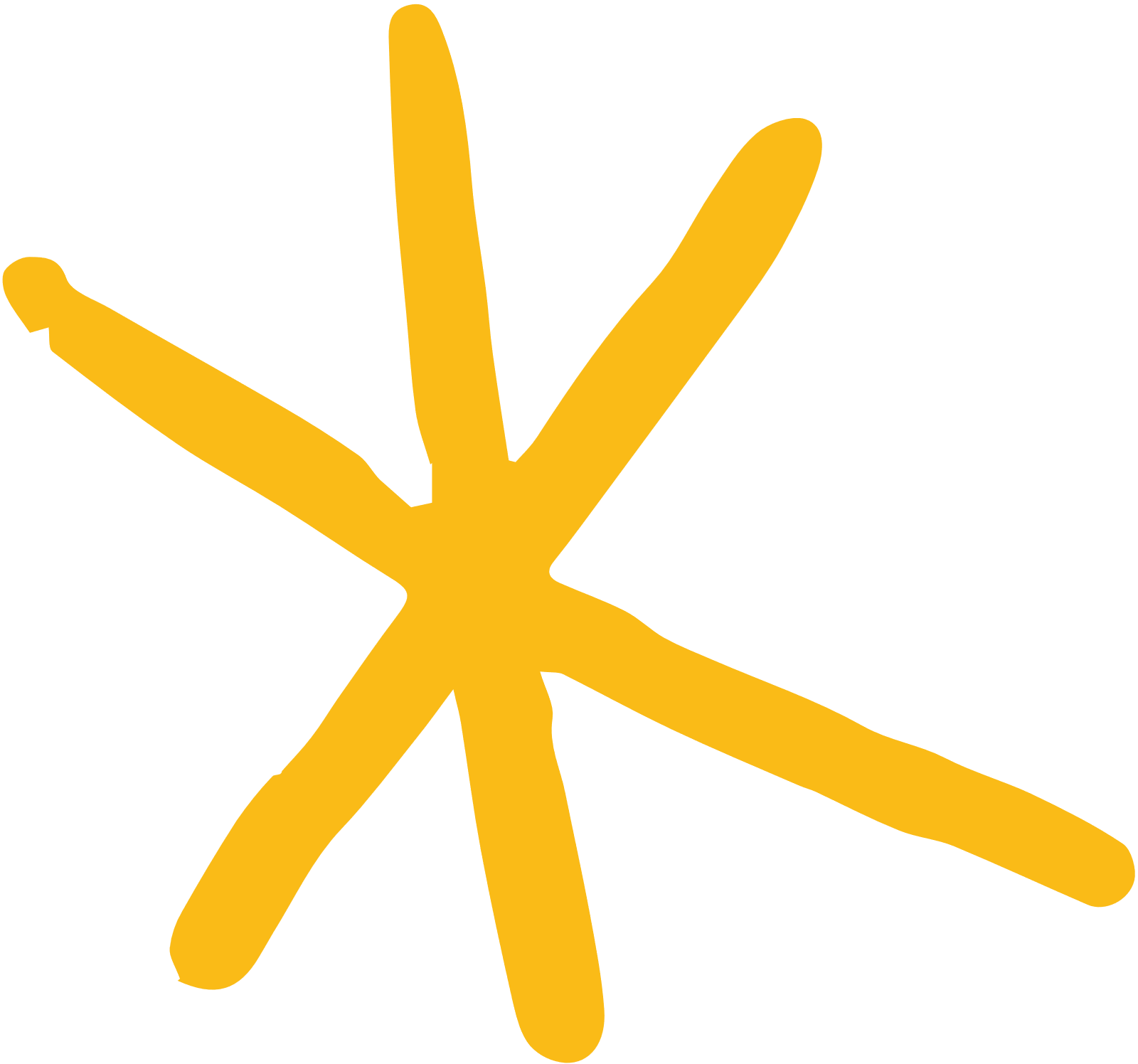 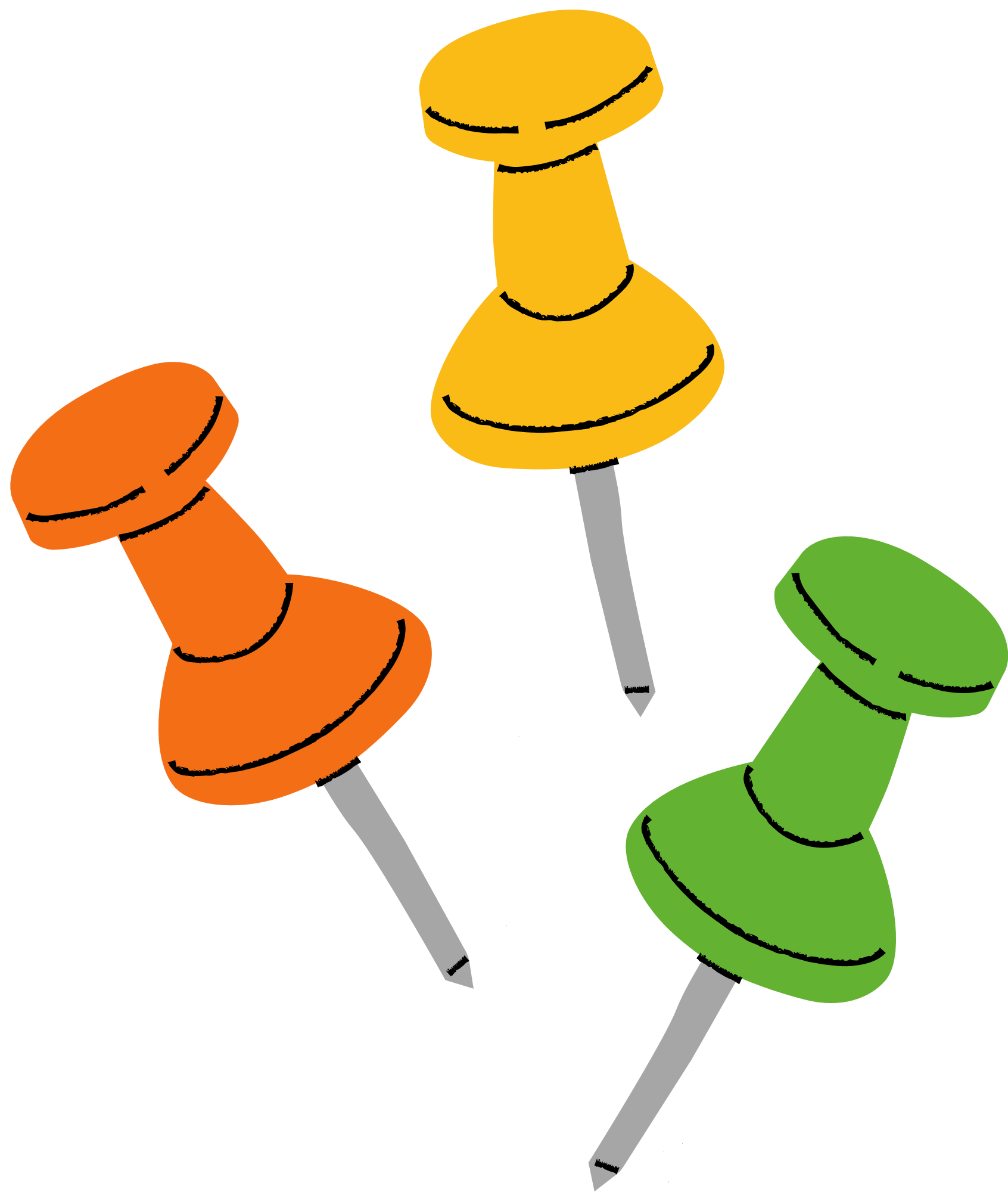 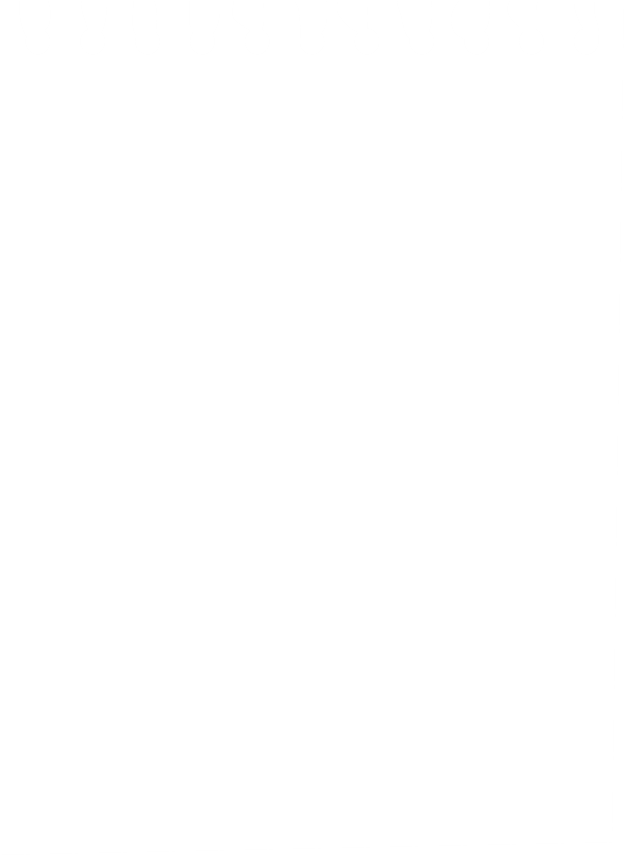 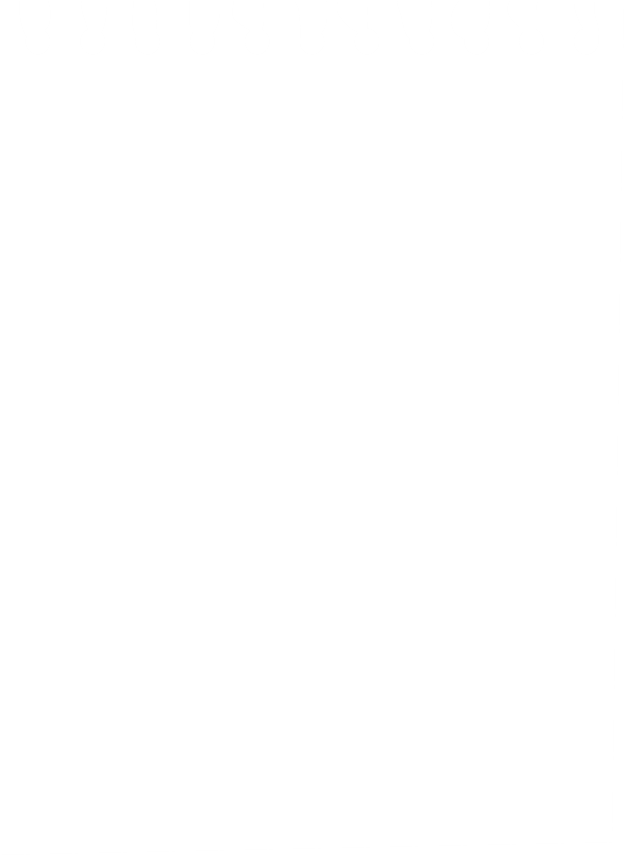 Giải
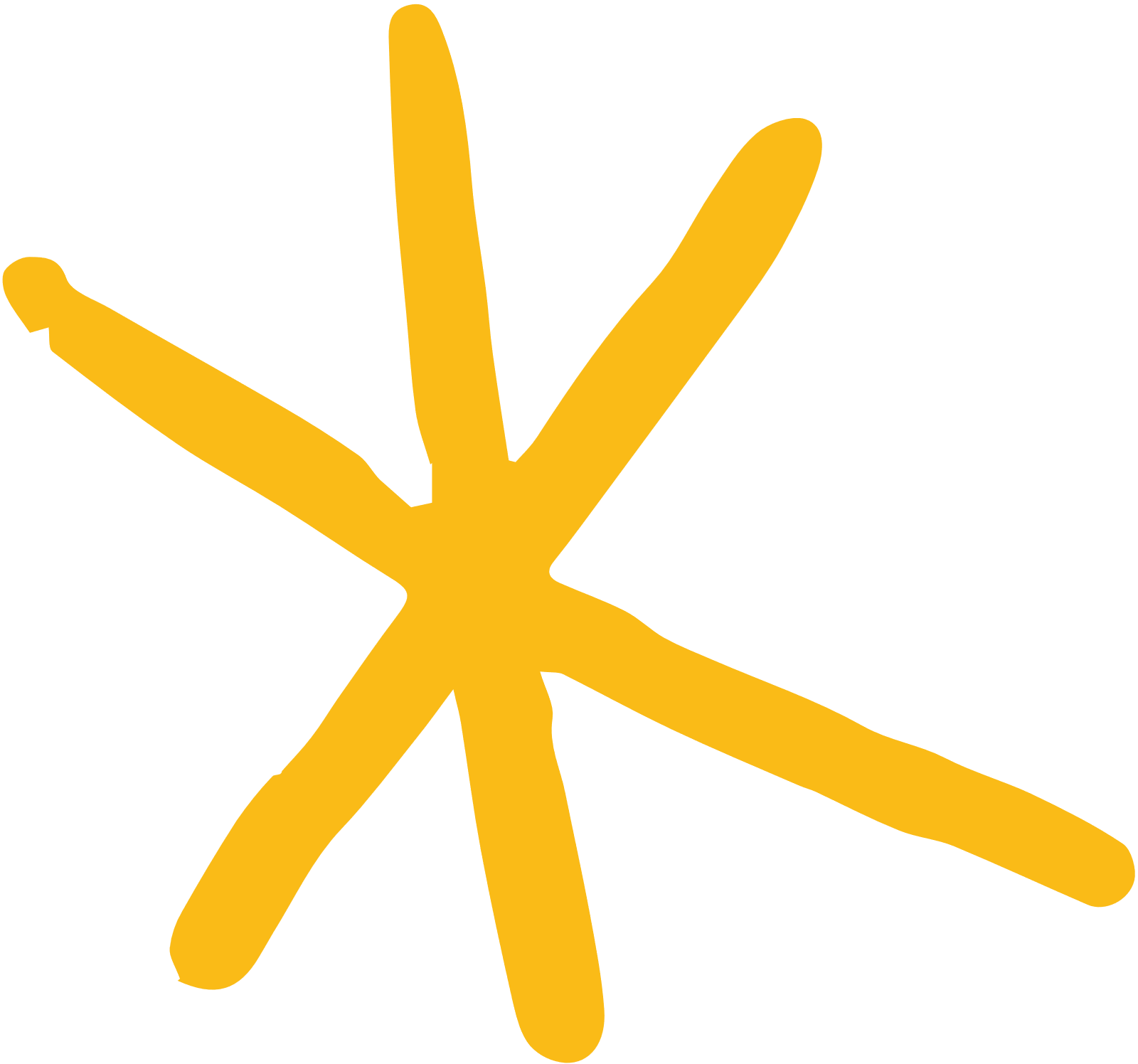 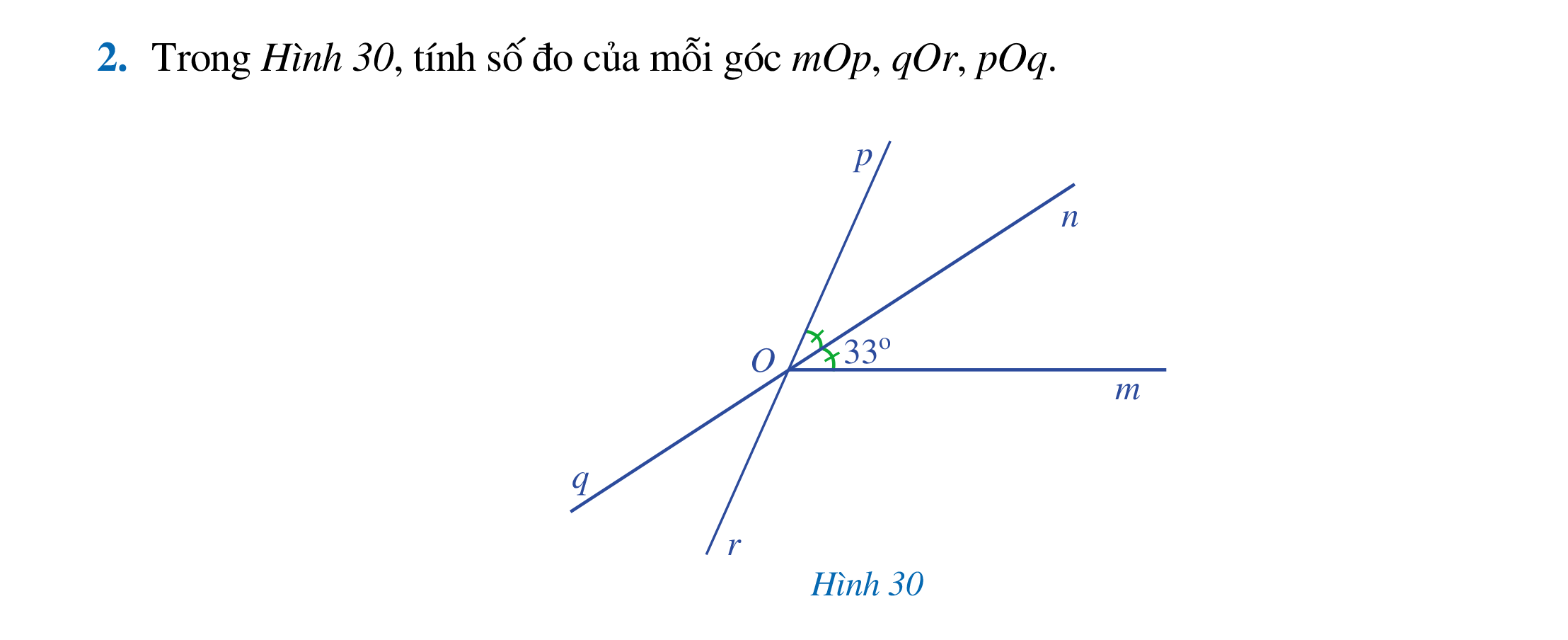 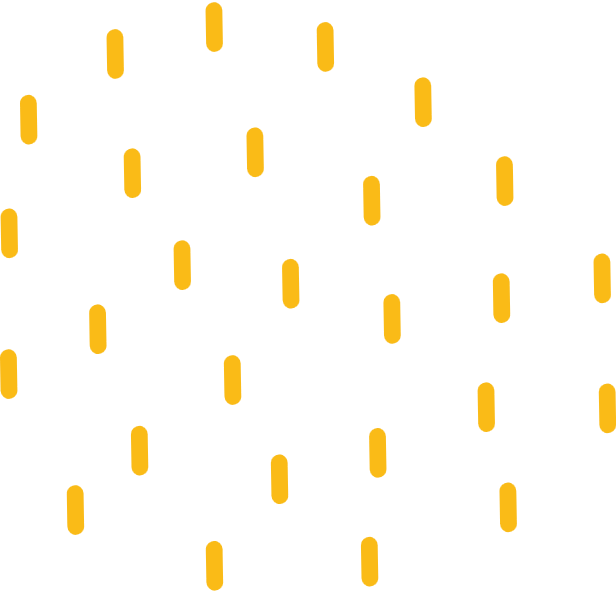 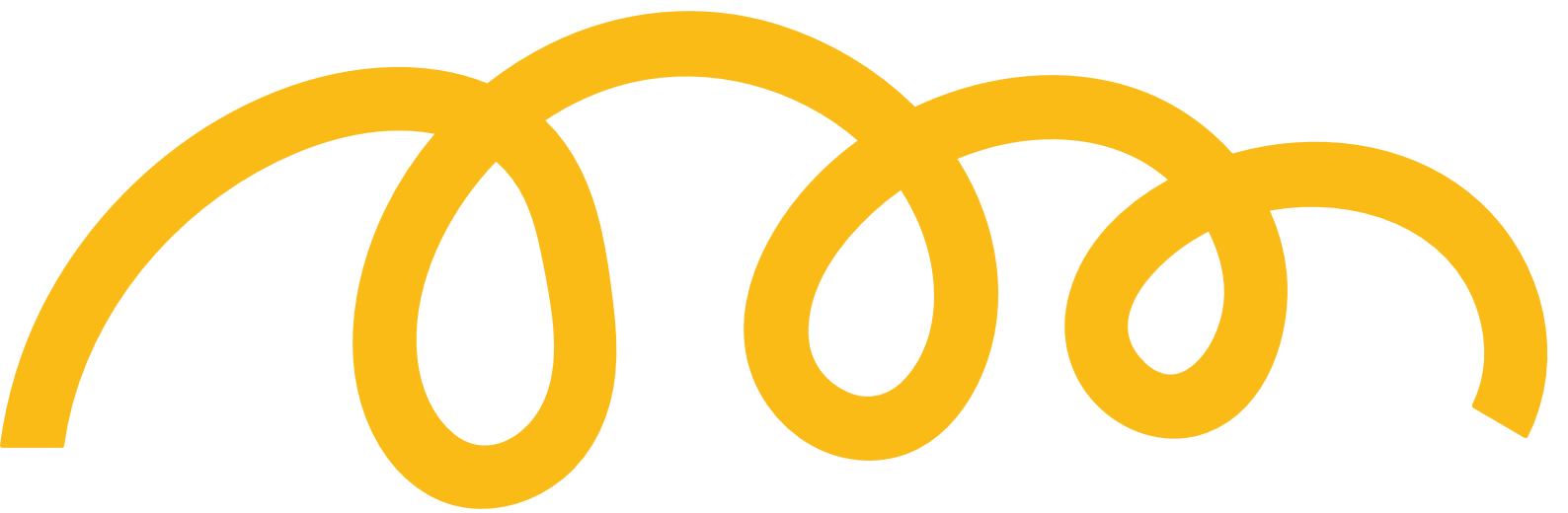 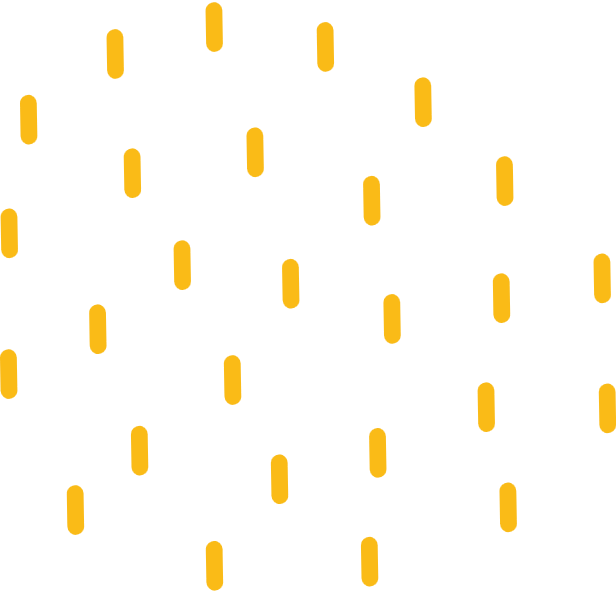 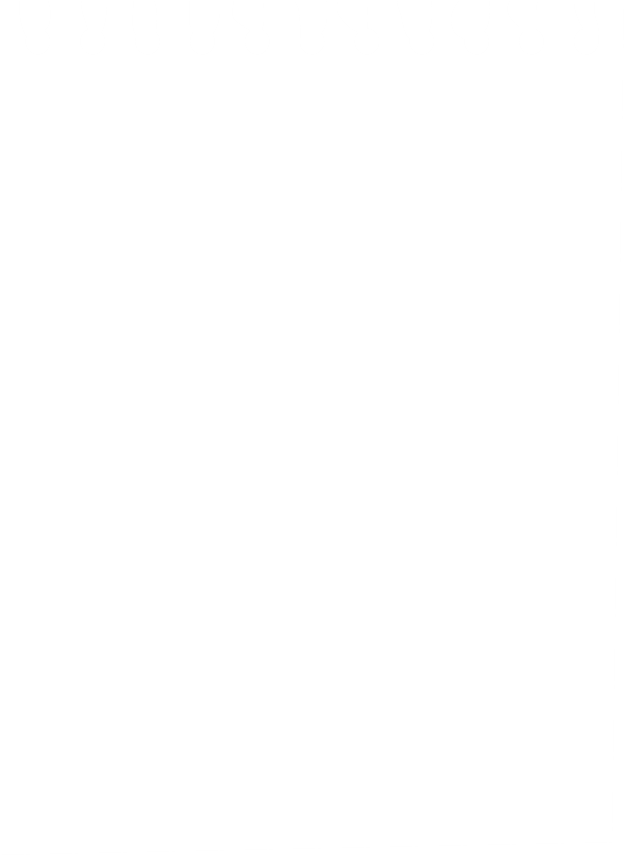 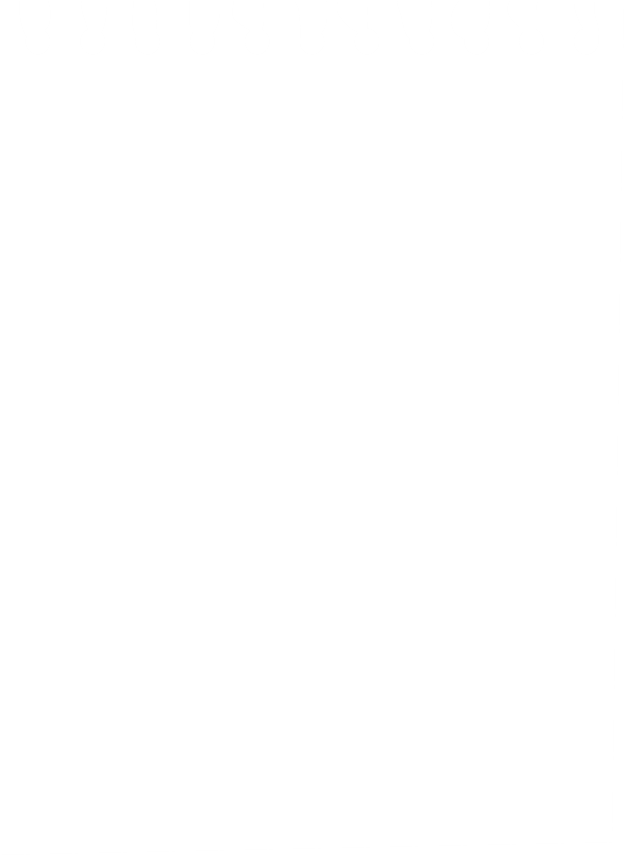 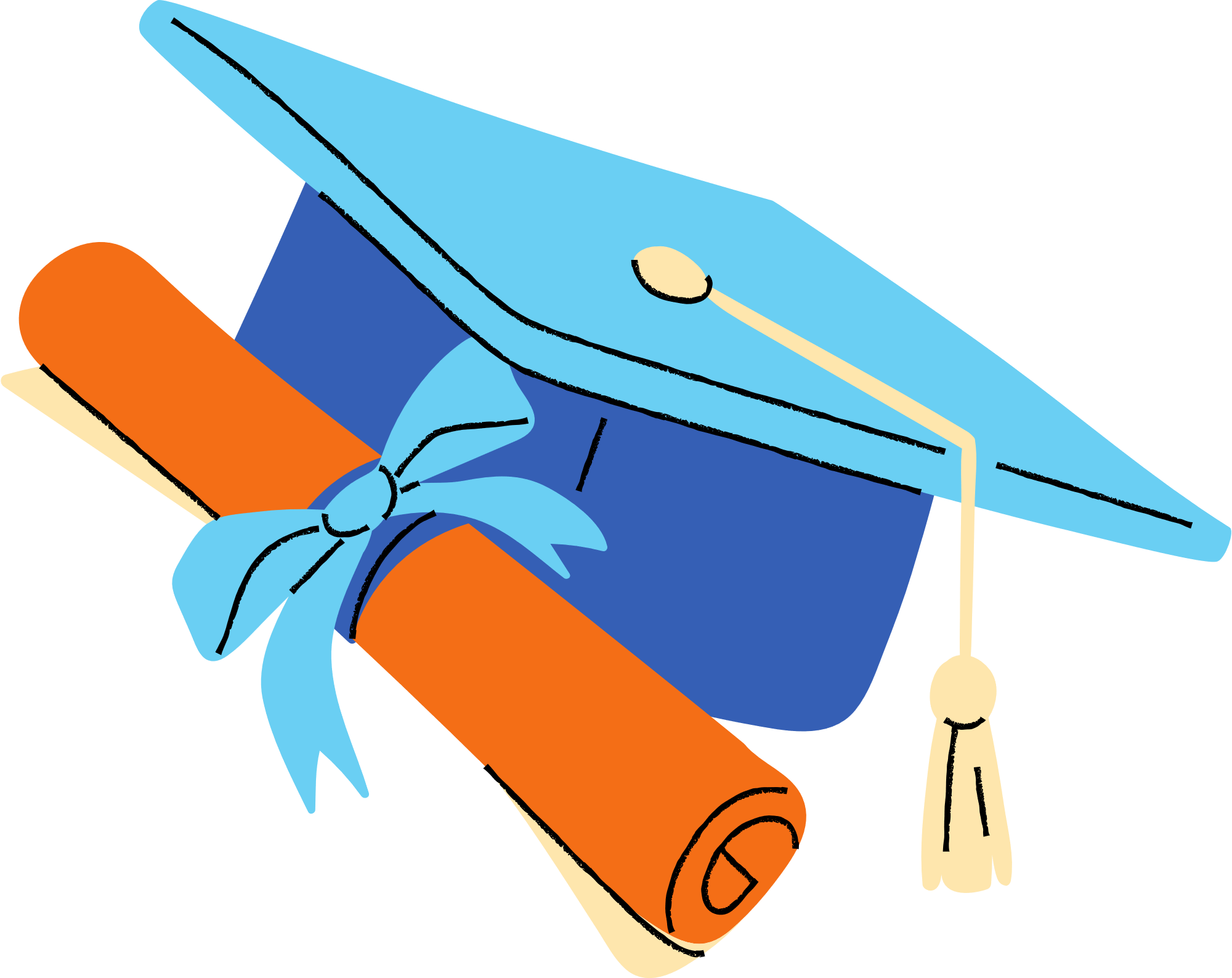 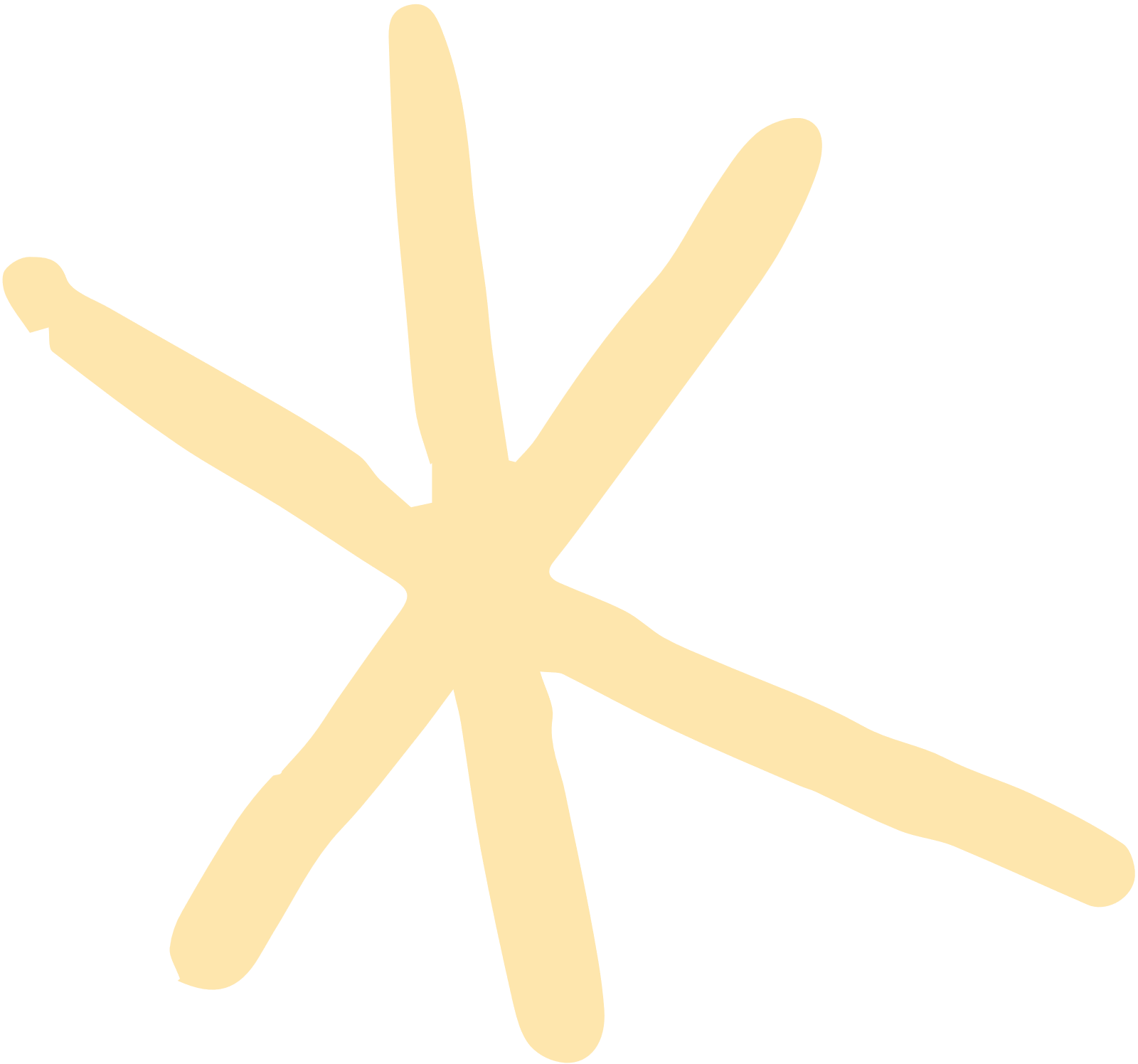 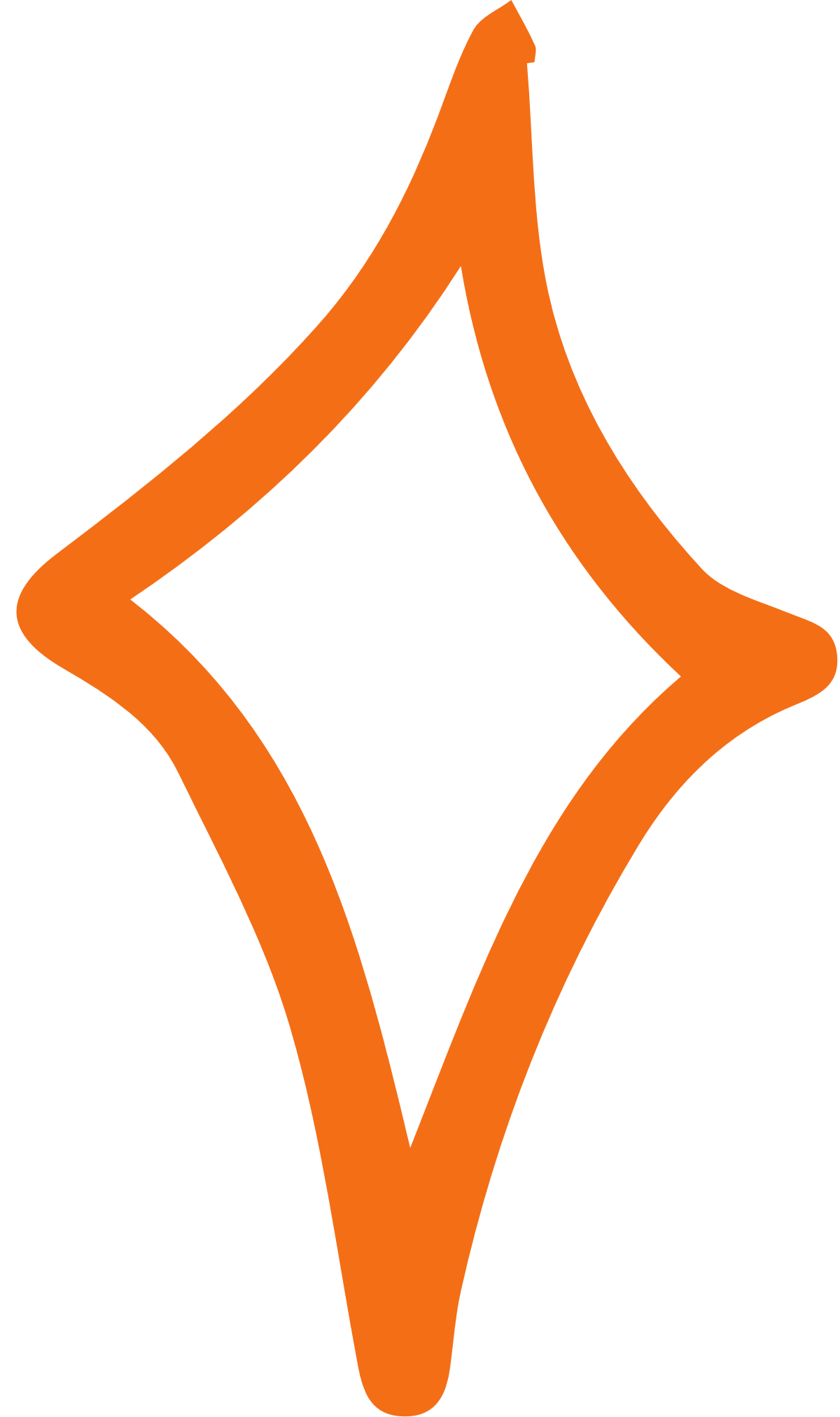 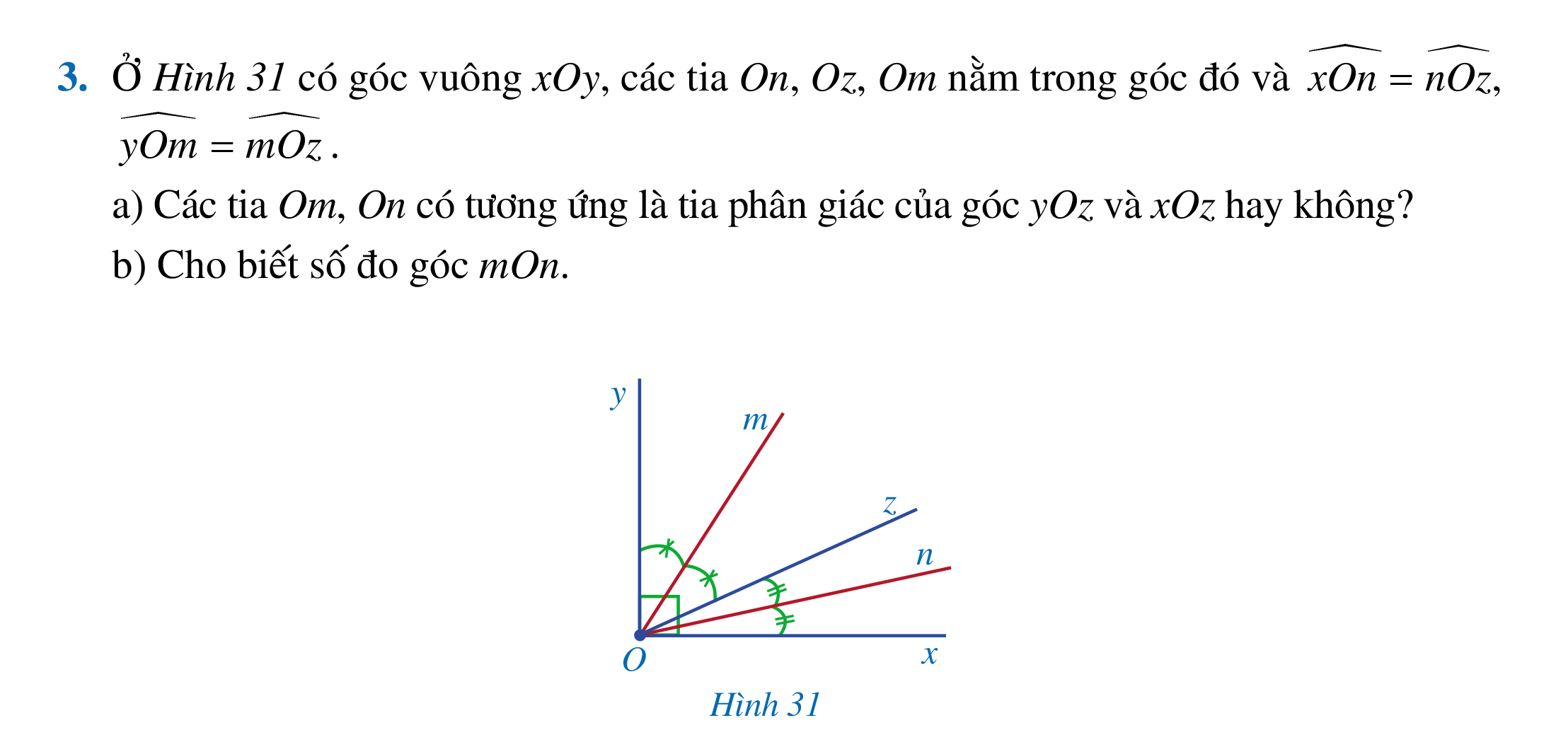 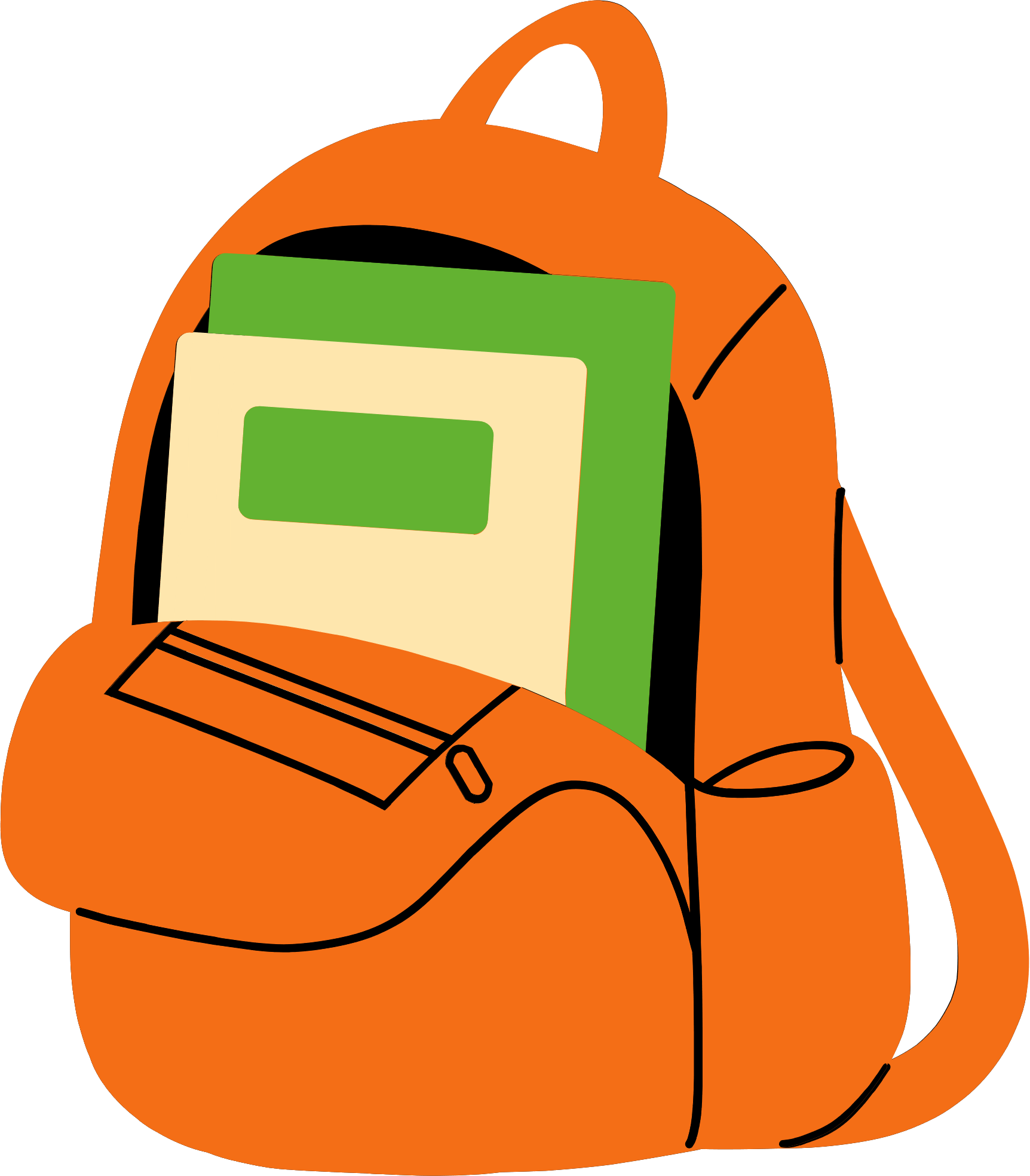 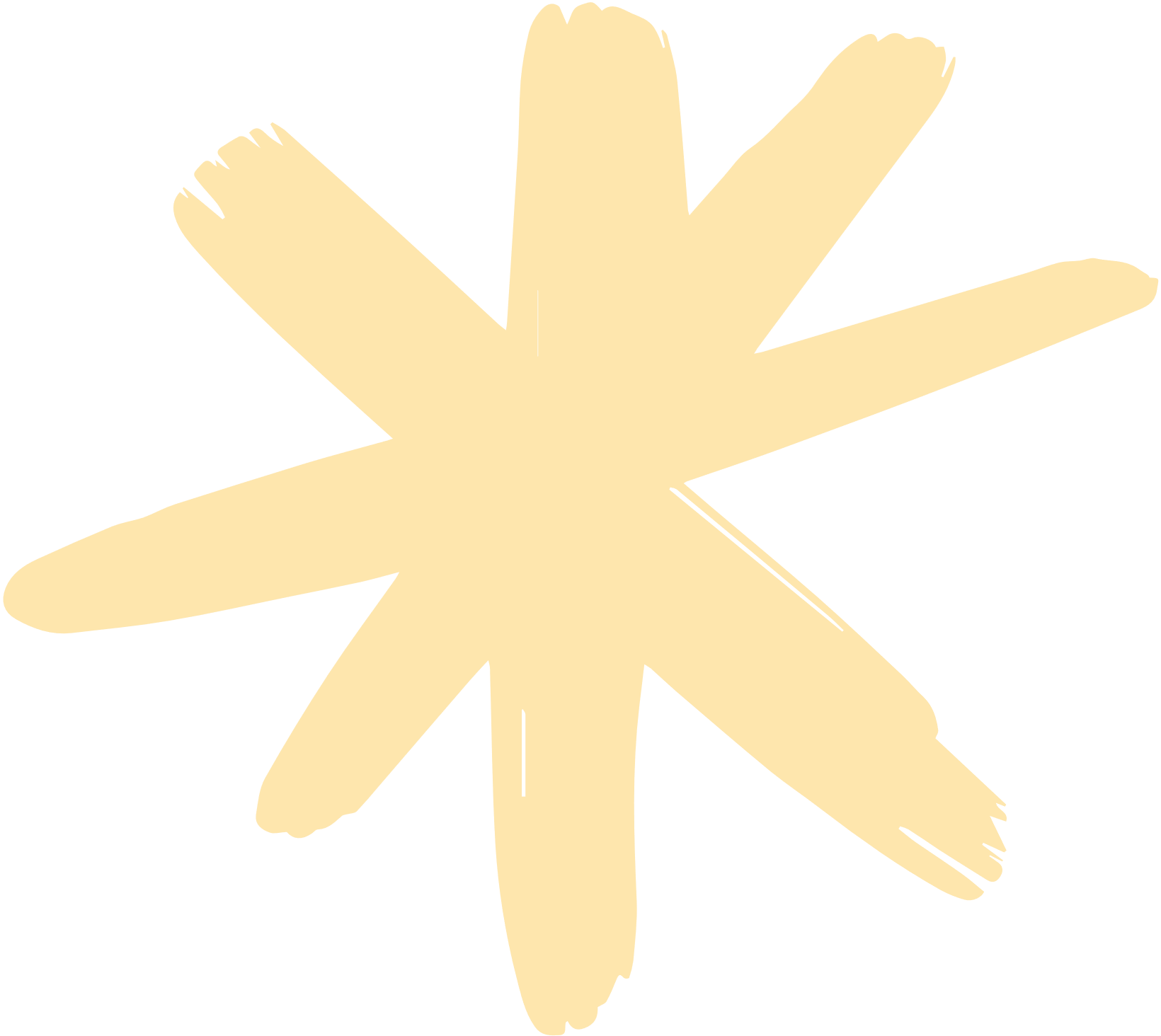 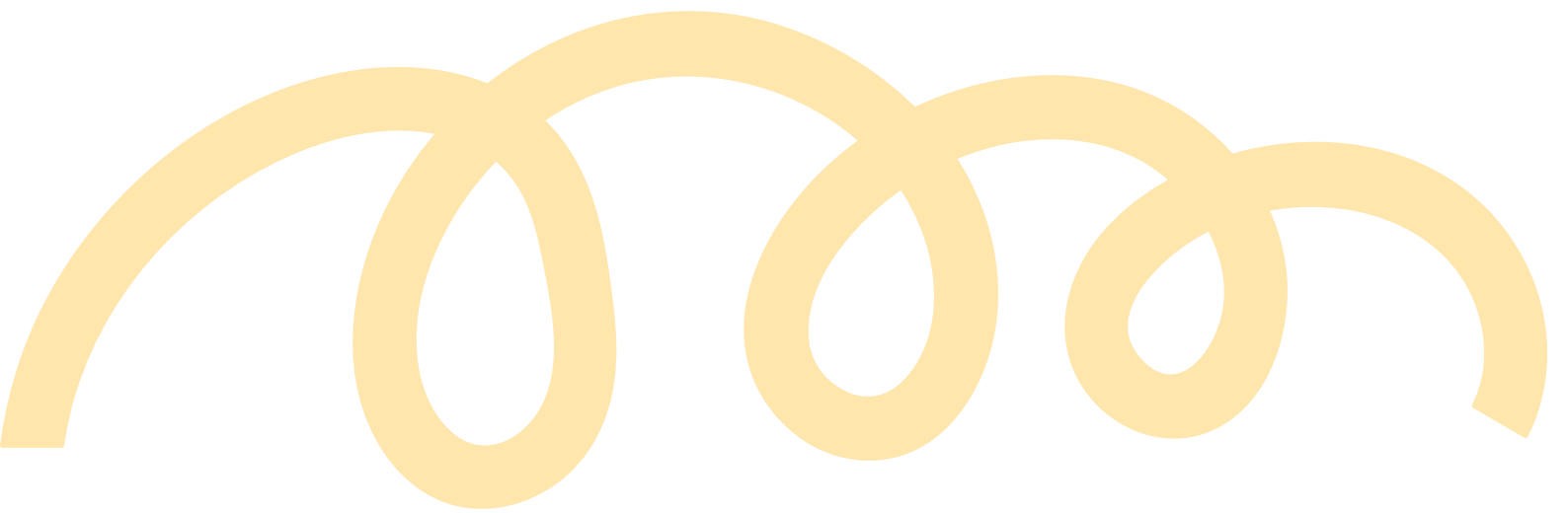 HOẠT ĐỘNG TÌM HIỂU MỞ RỘNG
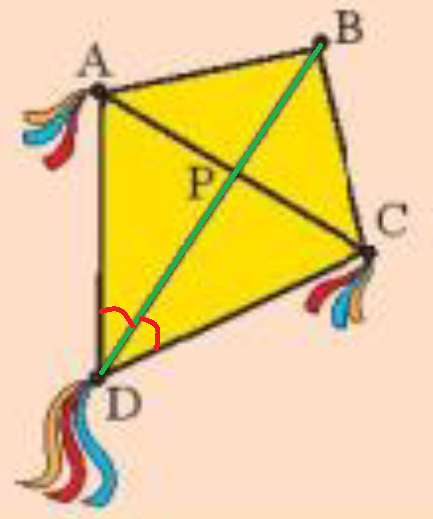 Cắt con diều bằng tấm bìa như thế nào cho nhanh nhất
 Con diều như trên có tính đối xứng không? Tại sao cần có tính đối xứng
 Thực hành cắt con diều (Về nhà làm)
Tìm các hình ảnh trong thực tế mà có sự xuất hiện tia phân giác của góc?